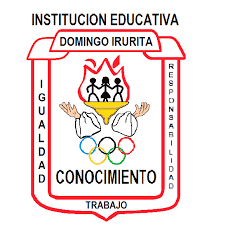 INSTITUCIÓN EDUCATIVA
 DOMINGO IRURITA
INFORME GESTIÓN 2024

Mercedes Perlaza Calle
Rectora

Informe de gestión correspondiente al año 2024
INGRESOS 2024
INGRESOS 2024
EGRESOS 2024
EGRESOS 2024
GASTOS DETALLADOS 2024
GASTOS DETALLADOS 2024
GASTOS DETALLADOS 2024
GASTOS DETALLADOS 2024
GASTOS DETALLADOS 2024
INFORME GESTIÓN 2024
INFORMES CONTABLES Y CONTRATACIÓN
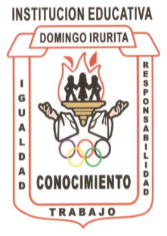 CONTRATACIÓN 2024I.E DOMINGO IRURITA
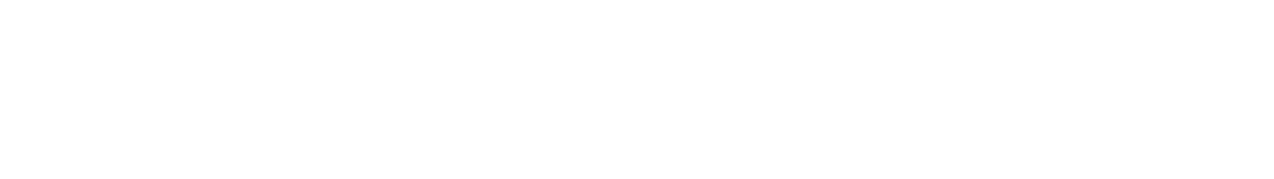 CONTRATACIÓN PRESTACION DE SERVICIO
CONTRATACIÓN SUMINISTRO
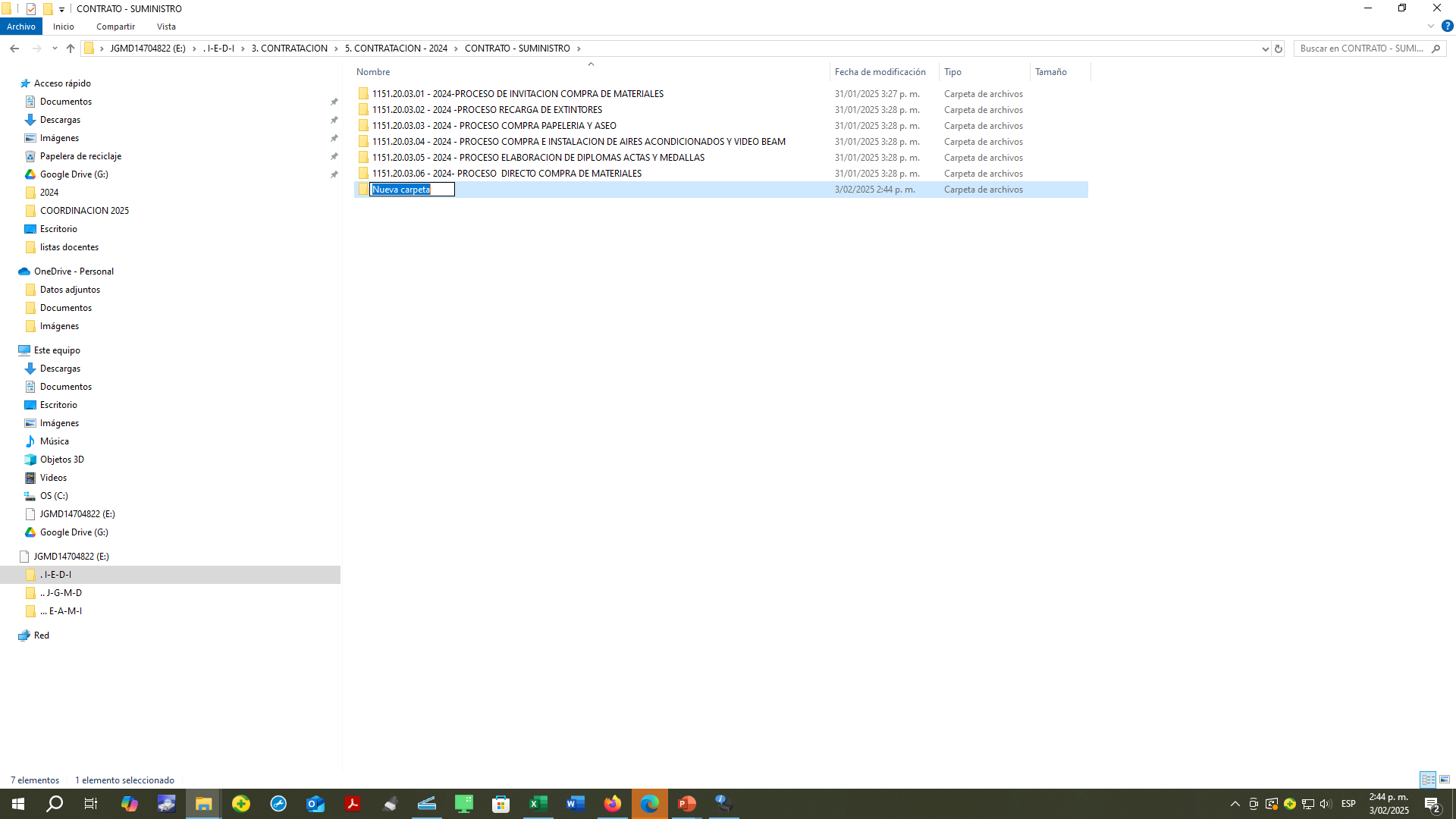 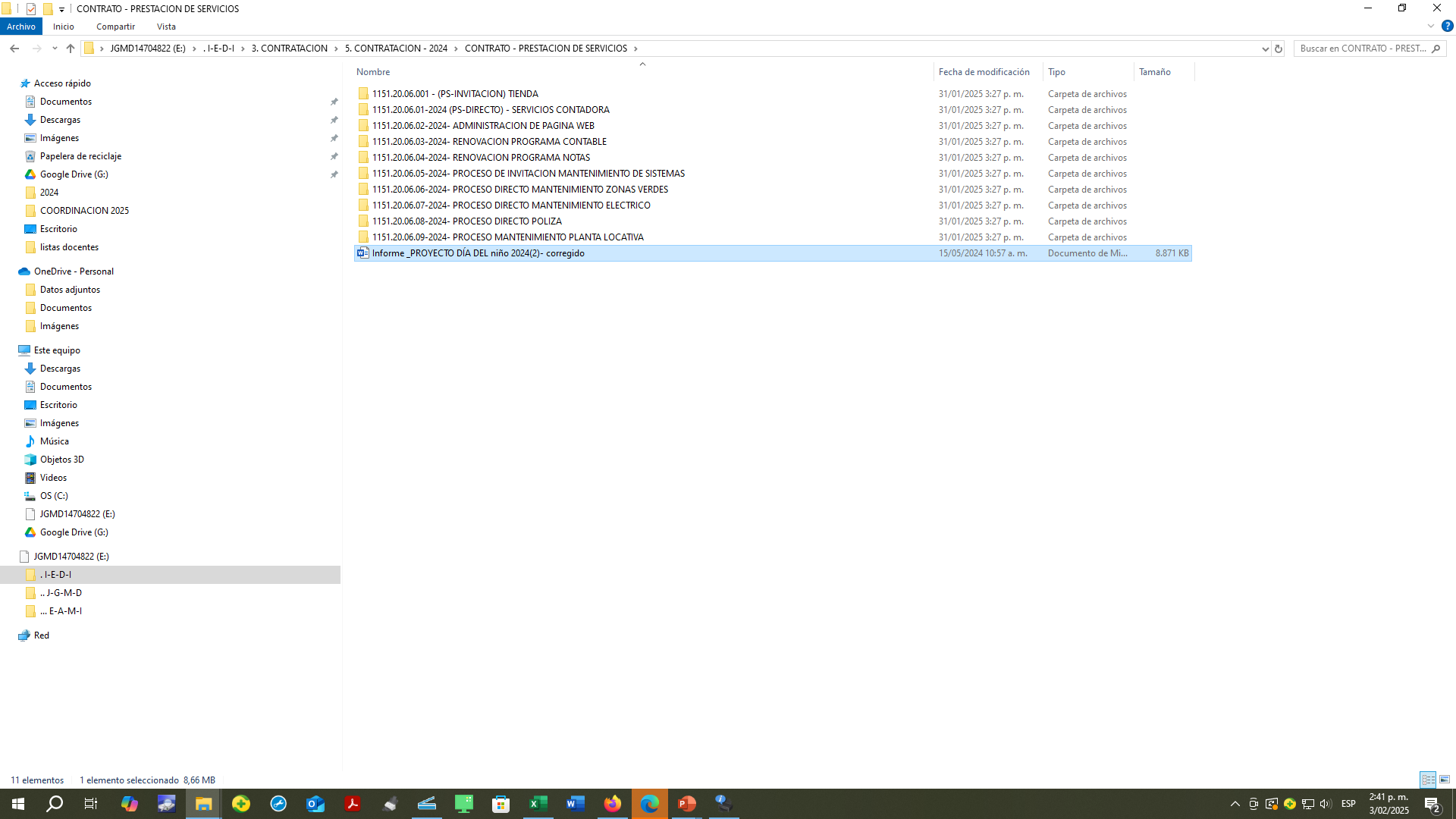 TODOS LOS PROCESOS DE CONTRATACIÓN SE ENCUENTRAN SUBIDOS EN LA PLATAFORMA DEL SECOP II Y EN LA PAGINA DE LA INSTITUCION EDUCATIVA DOMINGO IRURITA.
MANTENIMIENTO DE COMPUTADORES EN LAS SALAS DE SISTEMAS
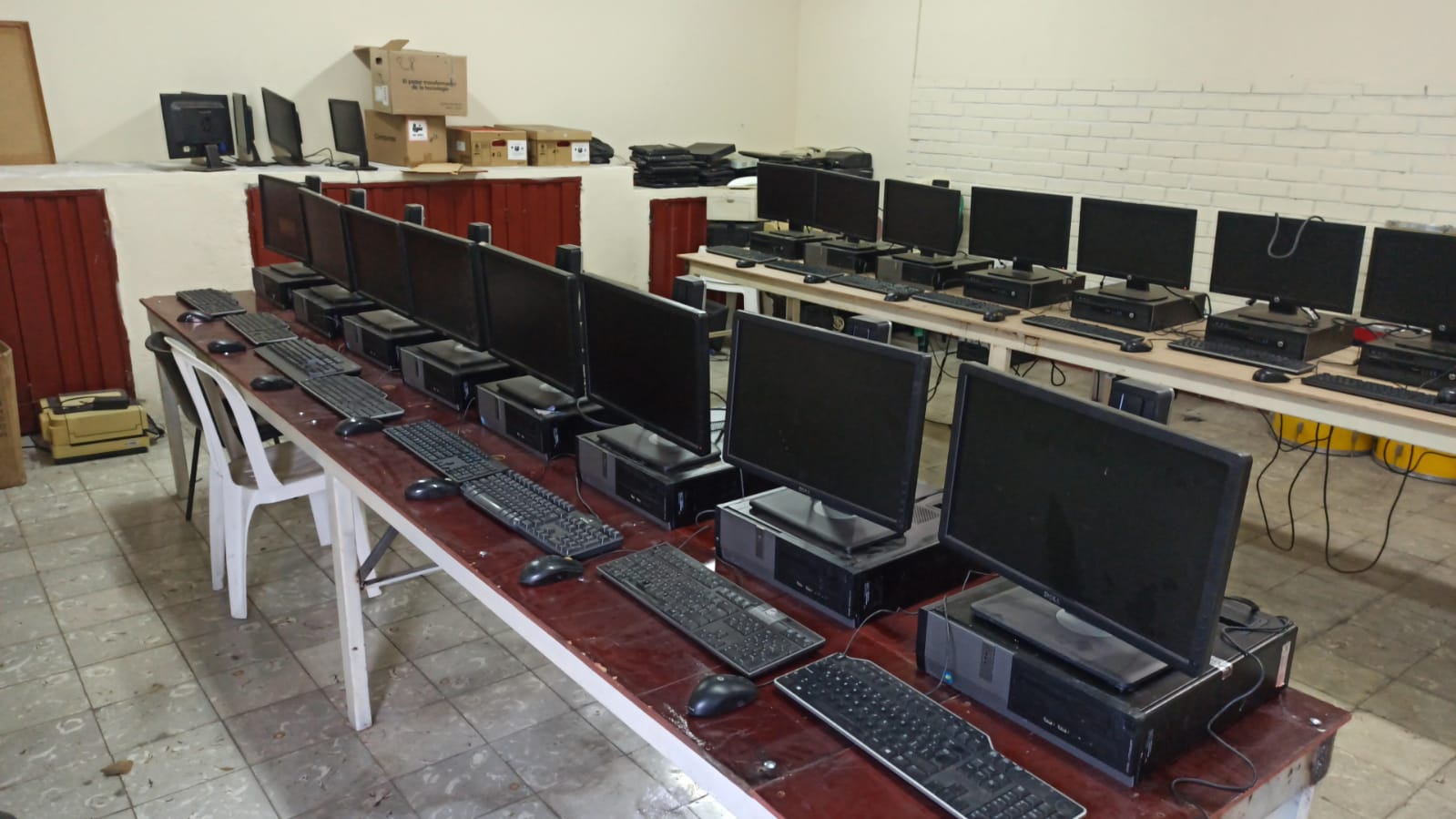 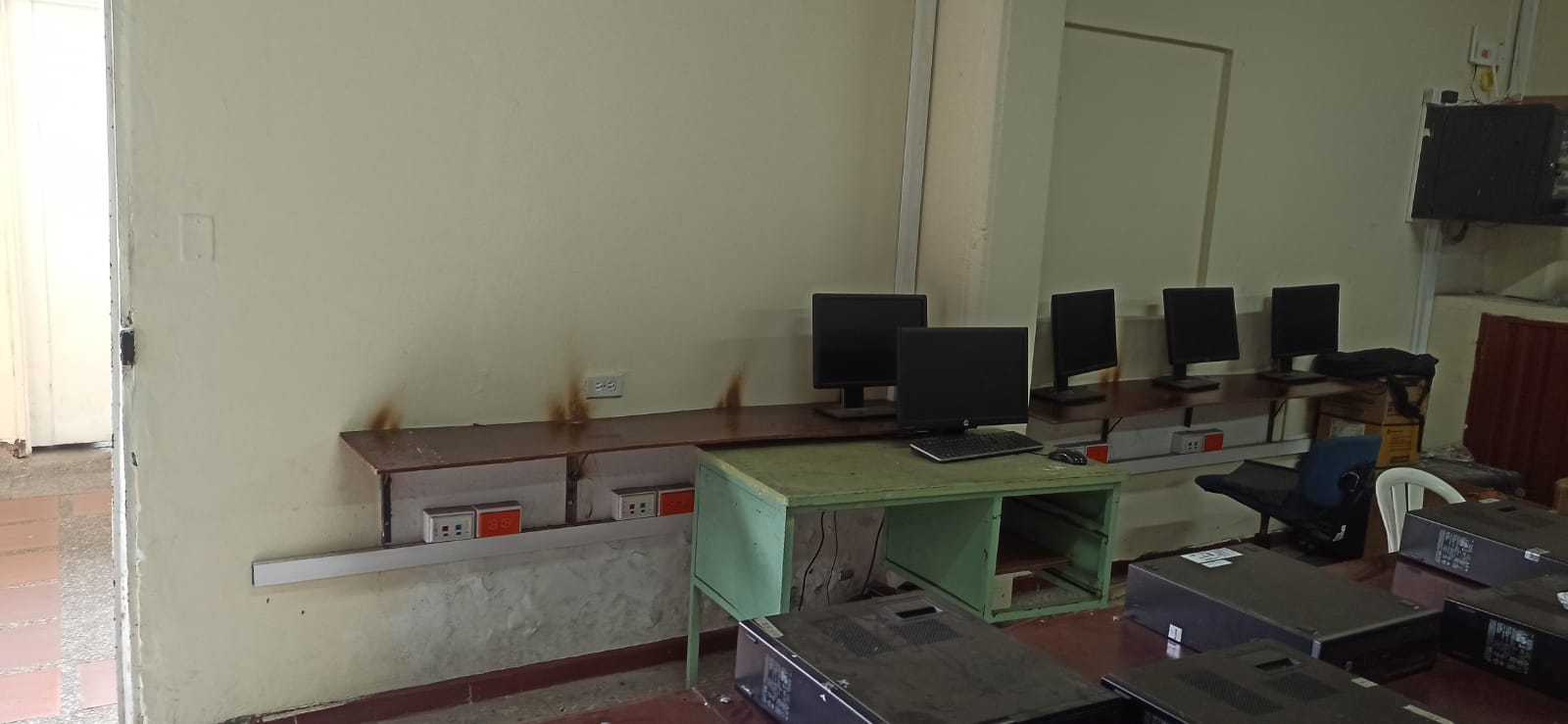 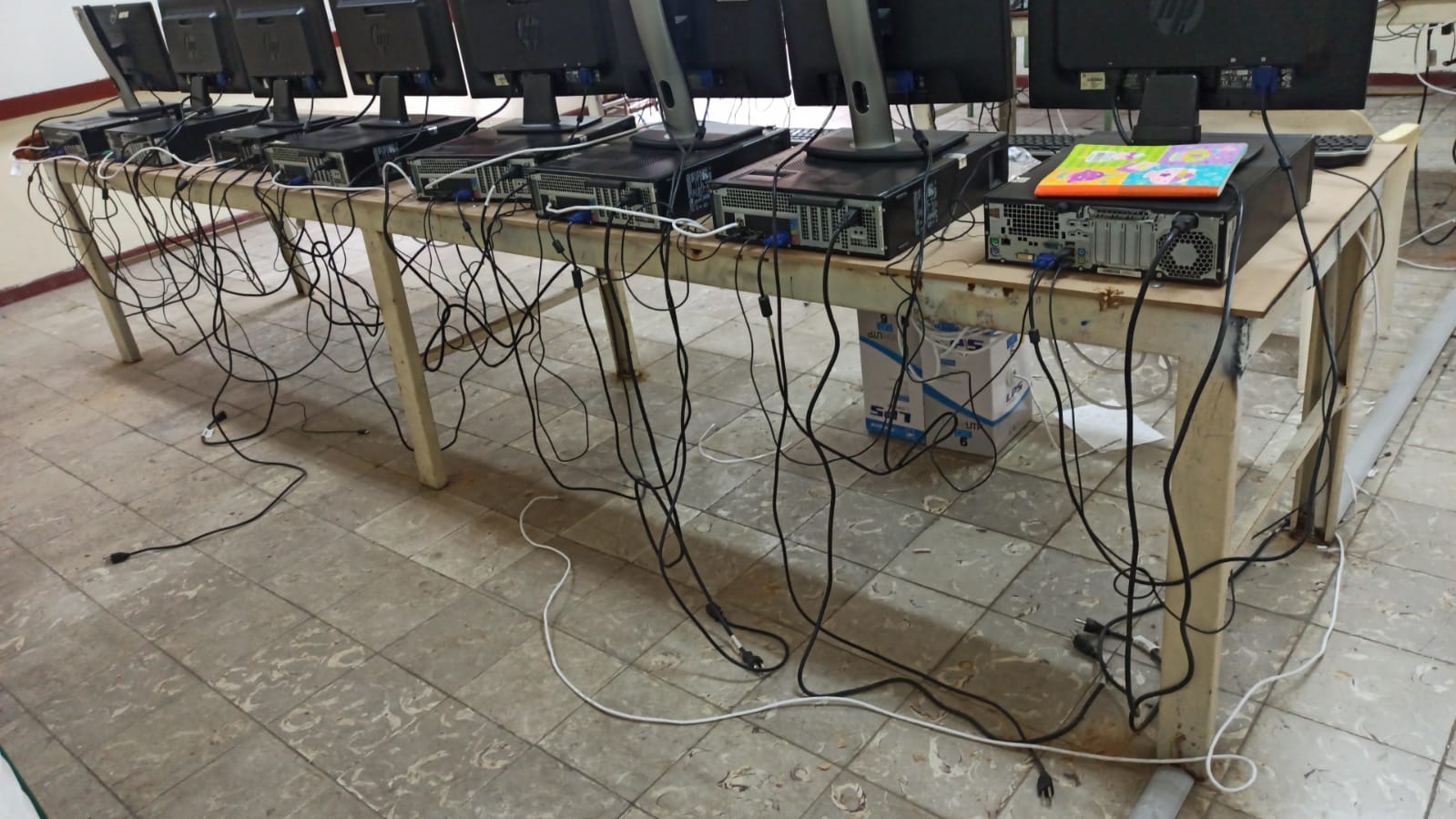 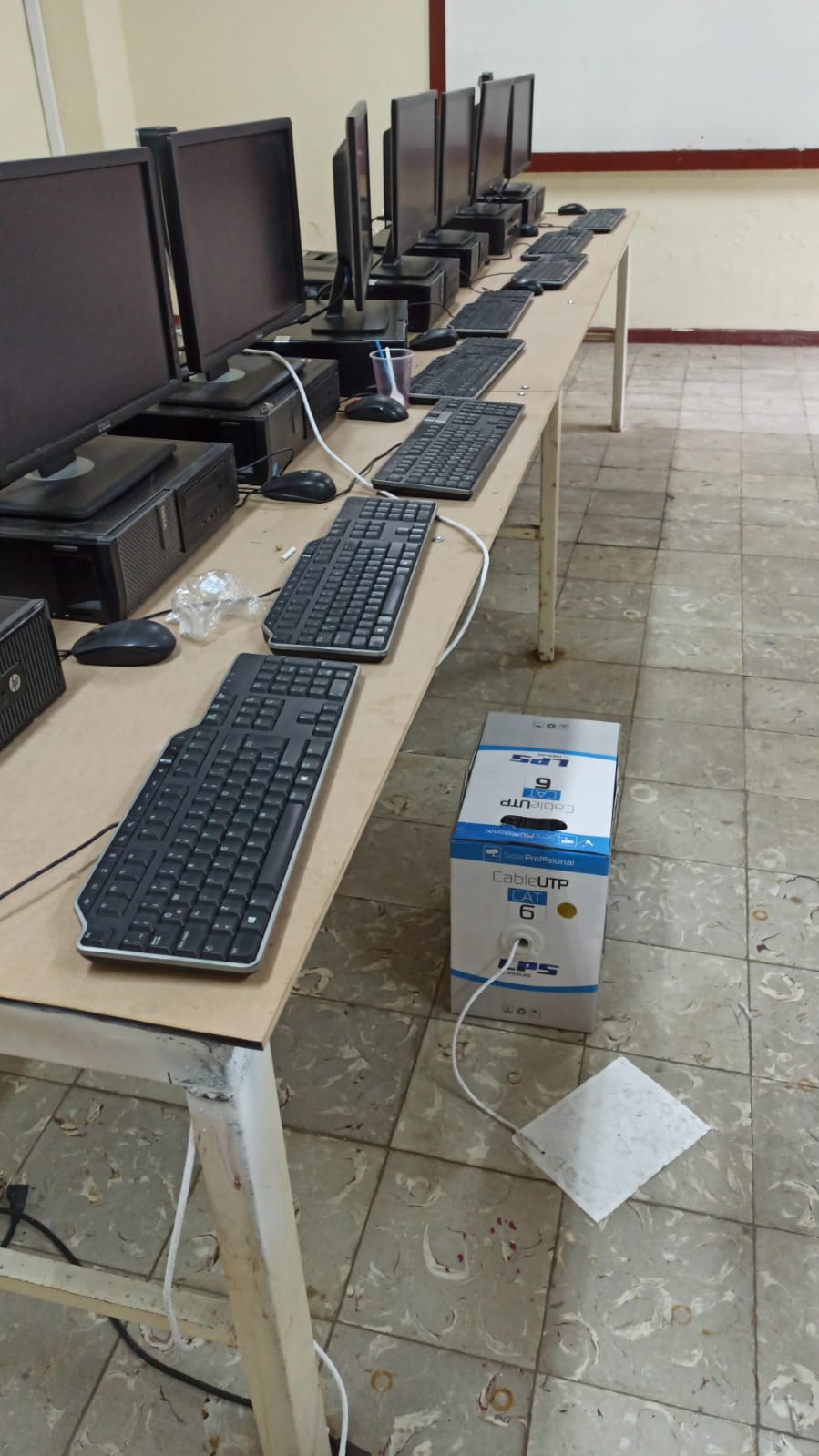 MANTENIMIENTO DE CAMARAS EN LAS 4 SEDES
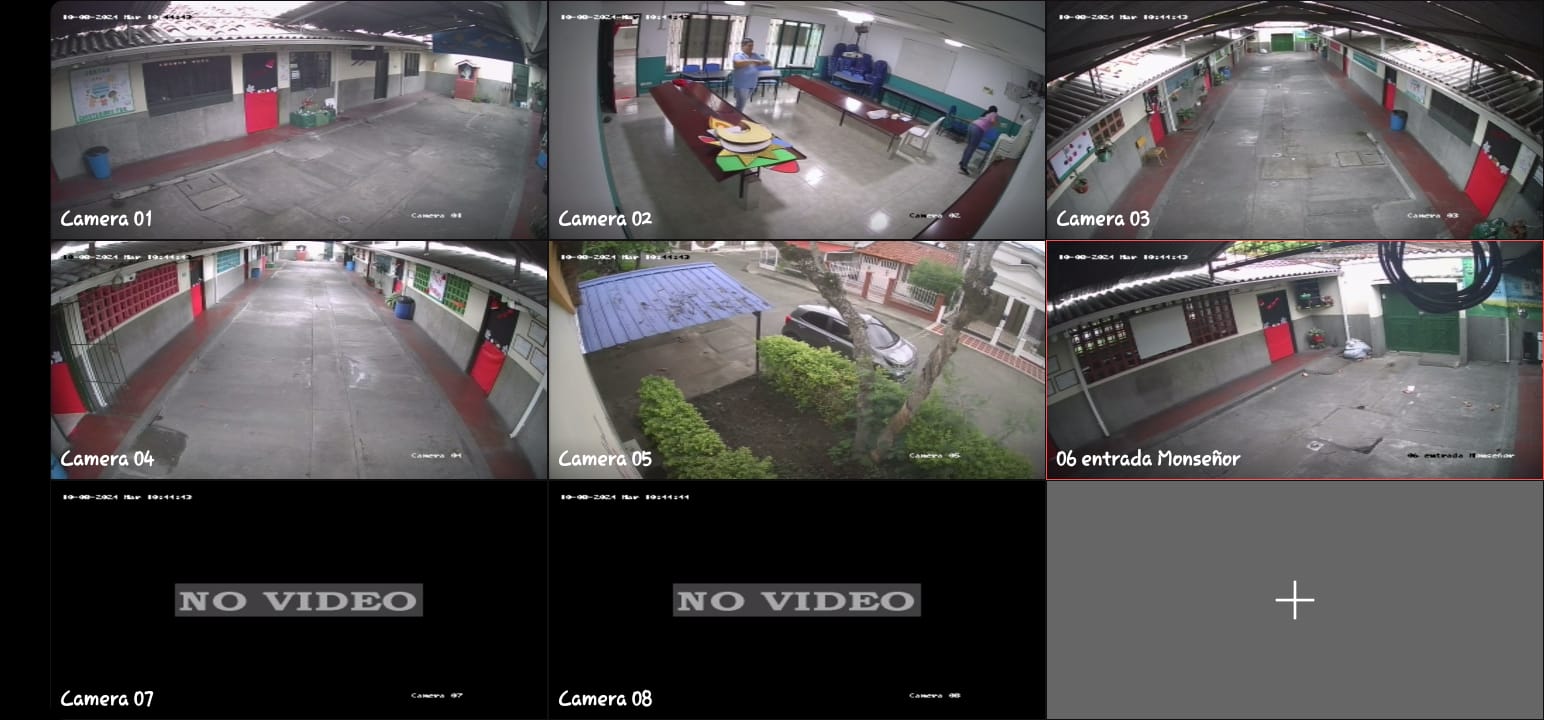 CONTRATO 1151,20,06,05-2024  MANTENIMIENTO DE COMPUTADORES Y SALAS DE SISTEMAS
SEDE MARIA AUXILIADORA
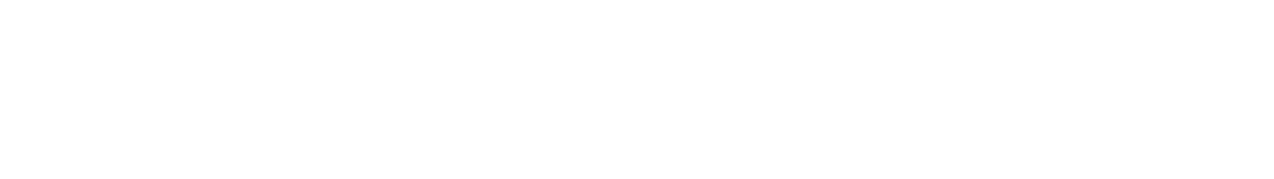 HUMEDAD EN PAREDE DE OFICINA SECRETARIA
después
antes
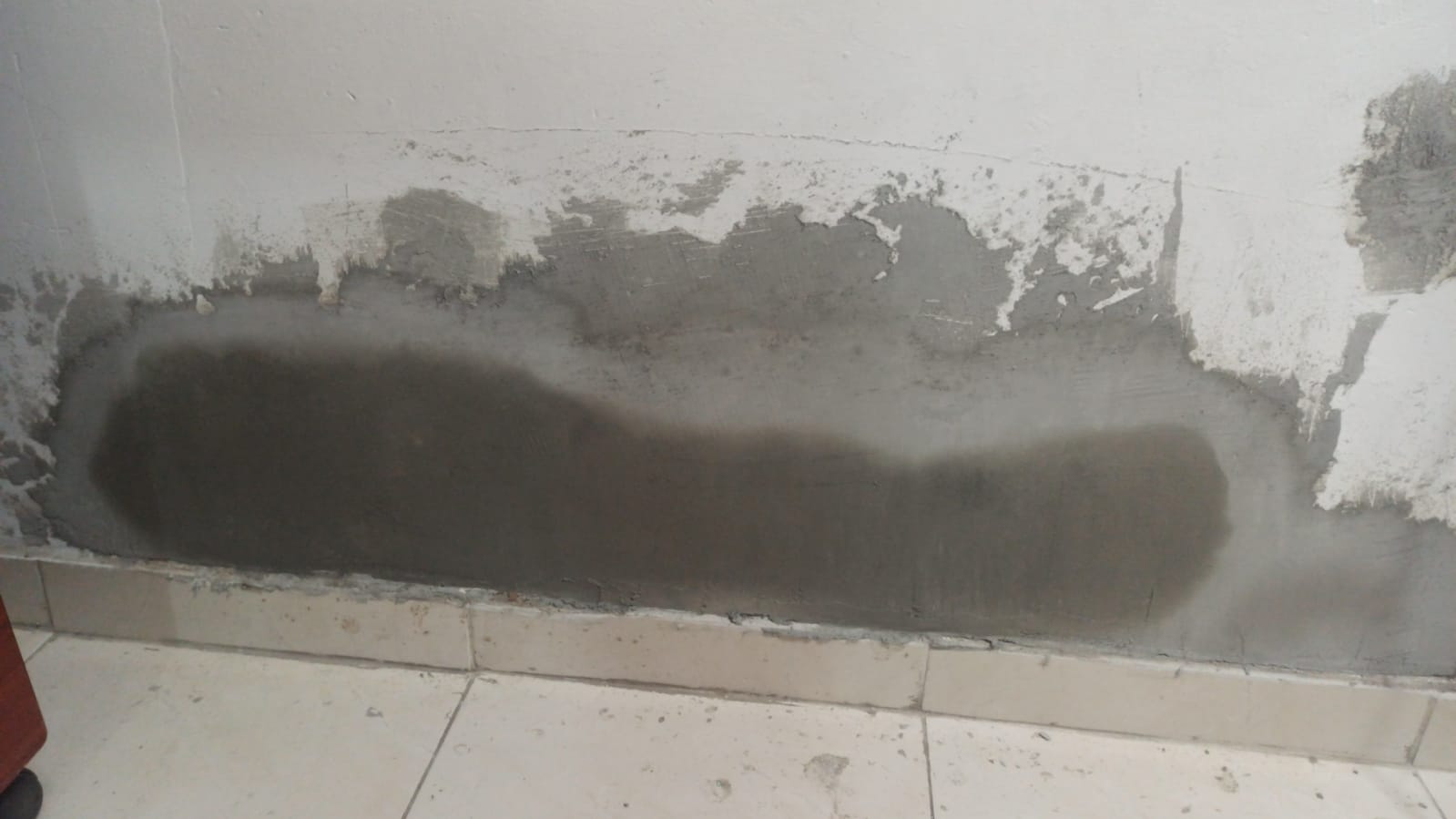 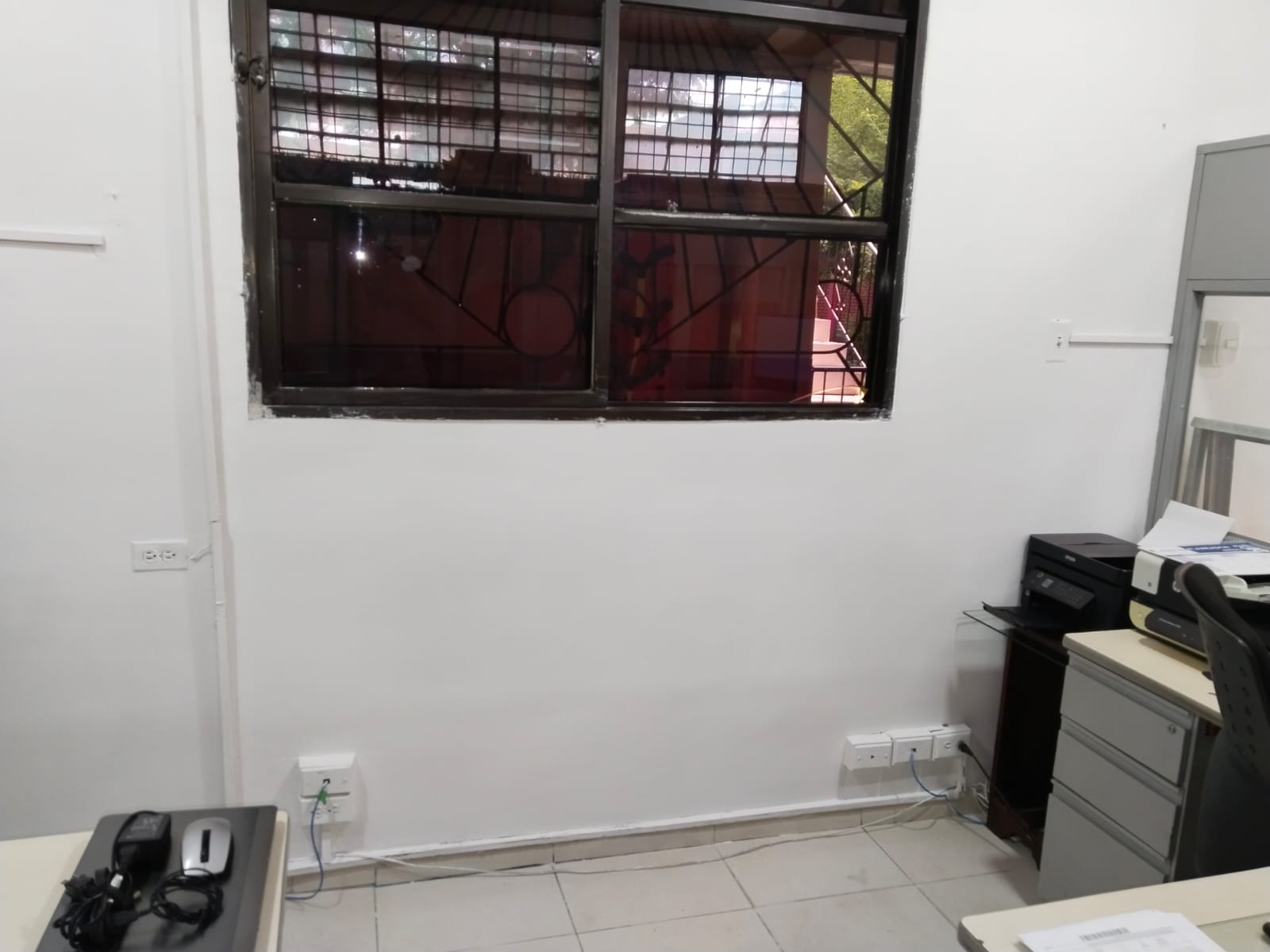 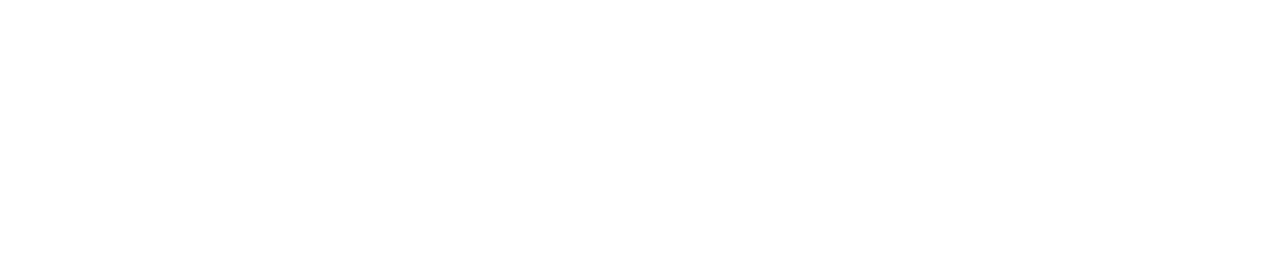 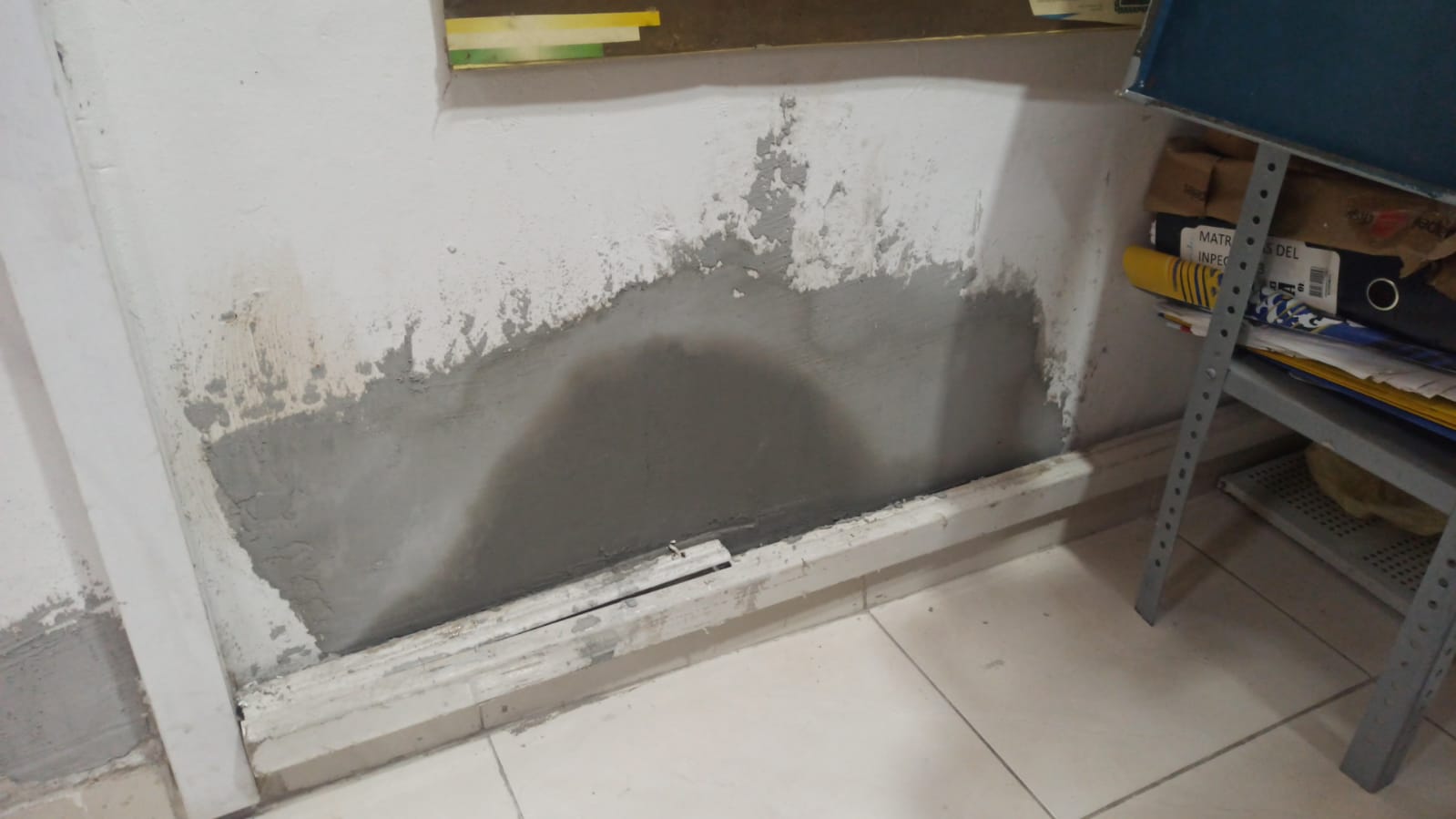 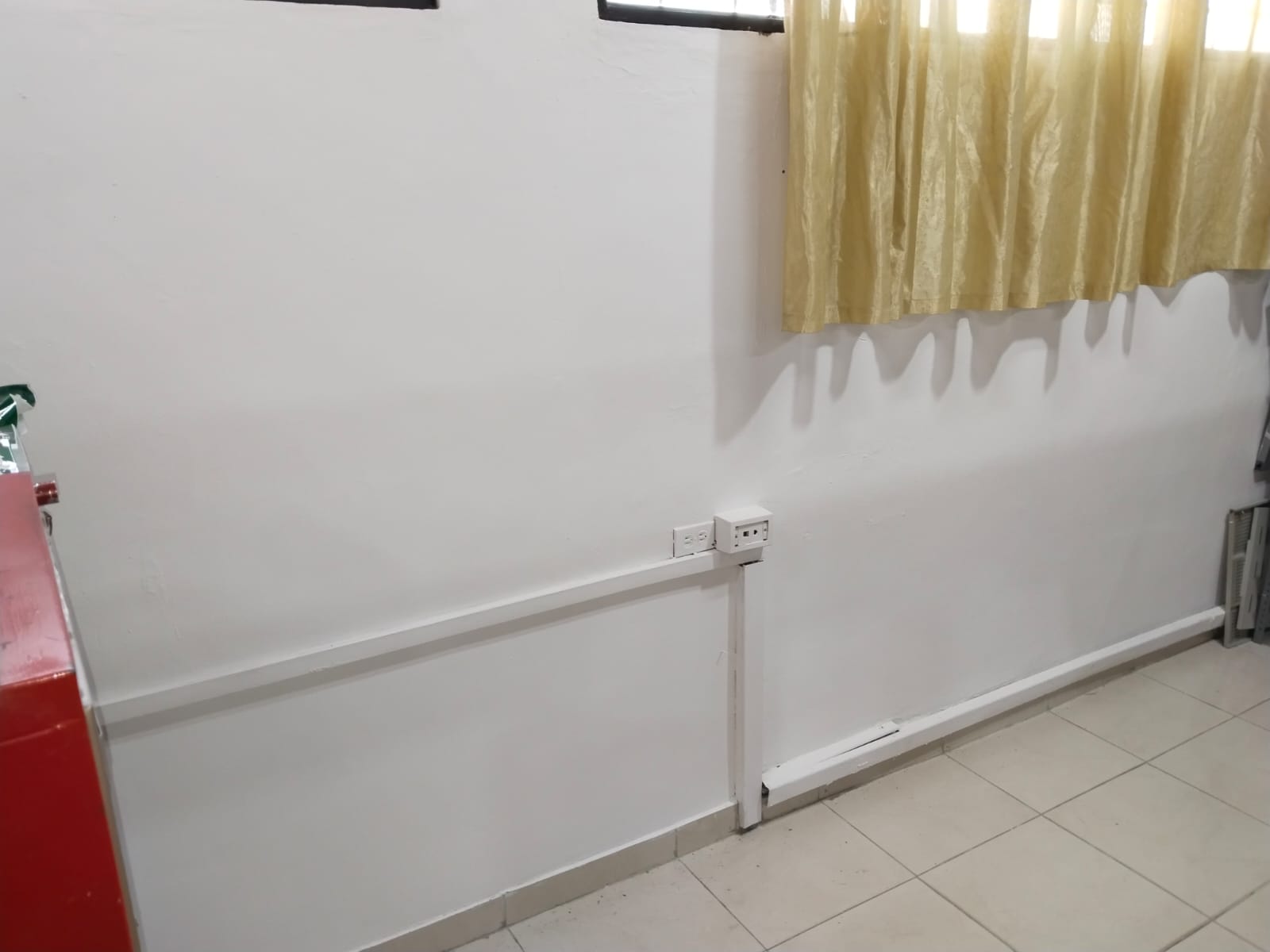 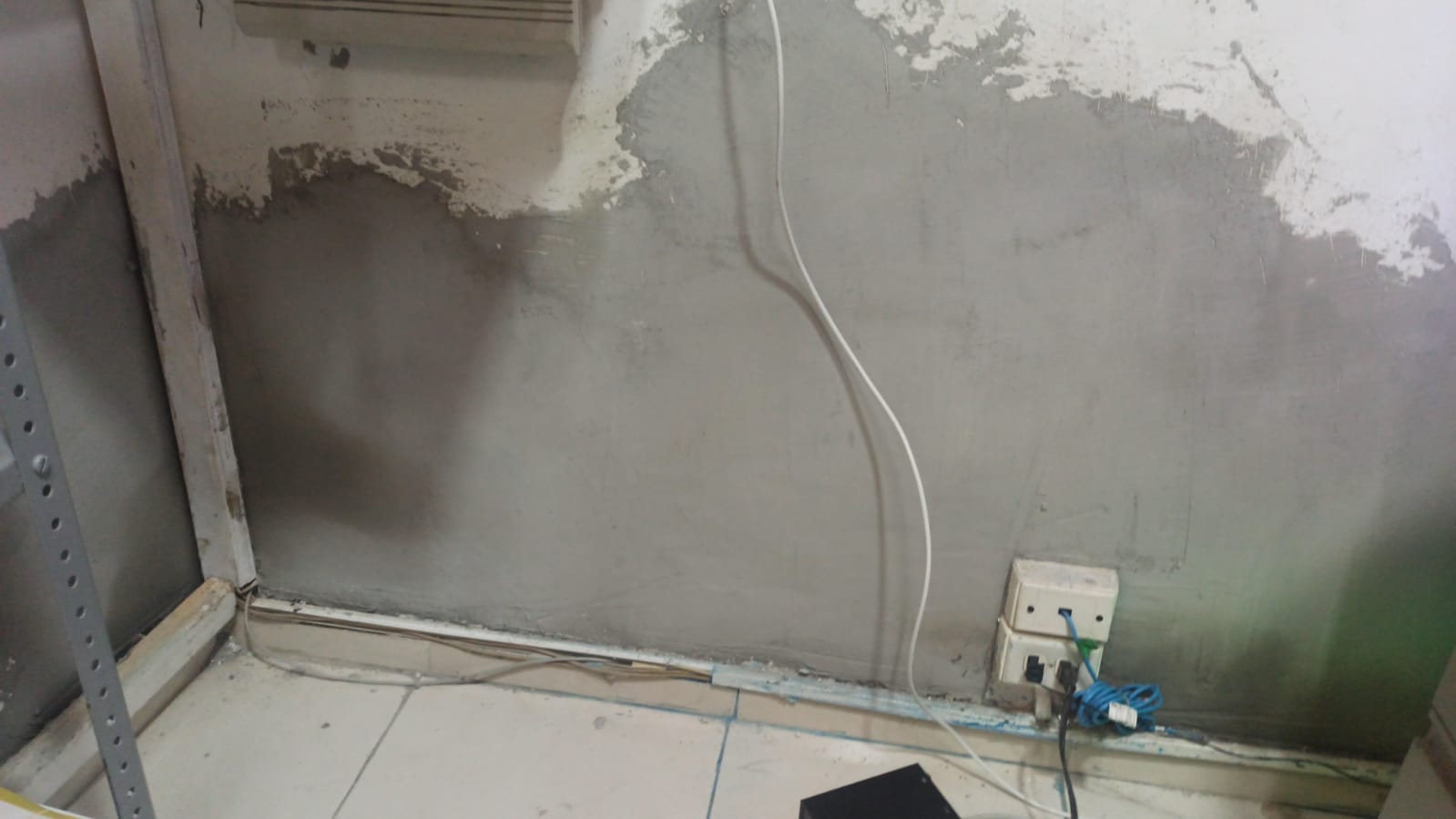 CONTRATO 1151,20,03,09-2024  MANTENIMIENTO LOCATIVO PLANTA FISICA
SEDE MARIA AUXILIADORA
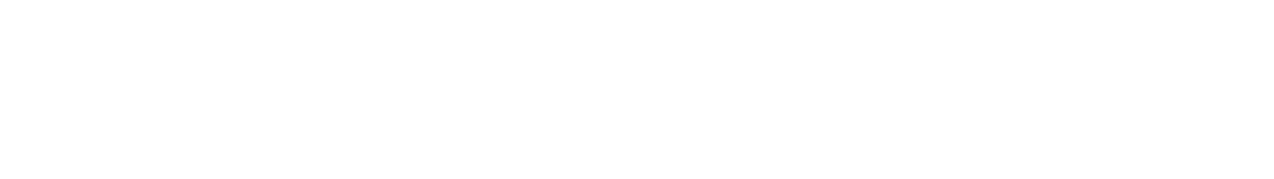 MEJORAMIENTO DE ILUMINACION CAMBIO DE COLOR  INSTALACION DE AIRE ACONDICIONADO EN RECTORIA
después
antes
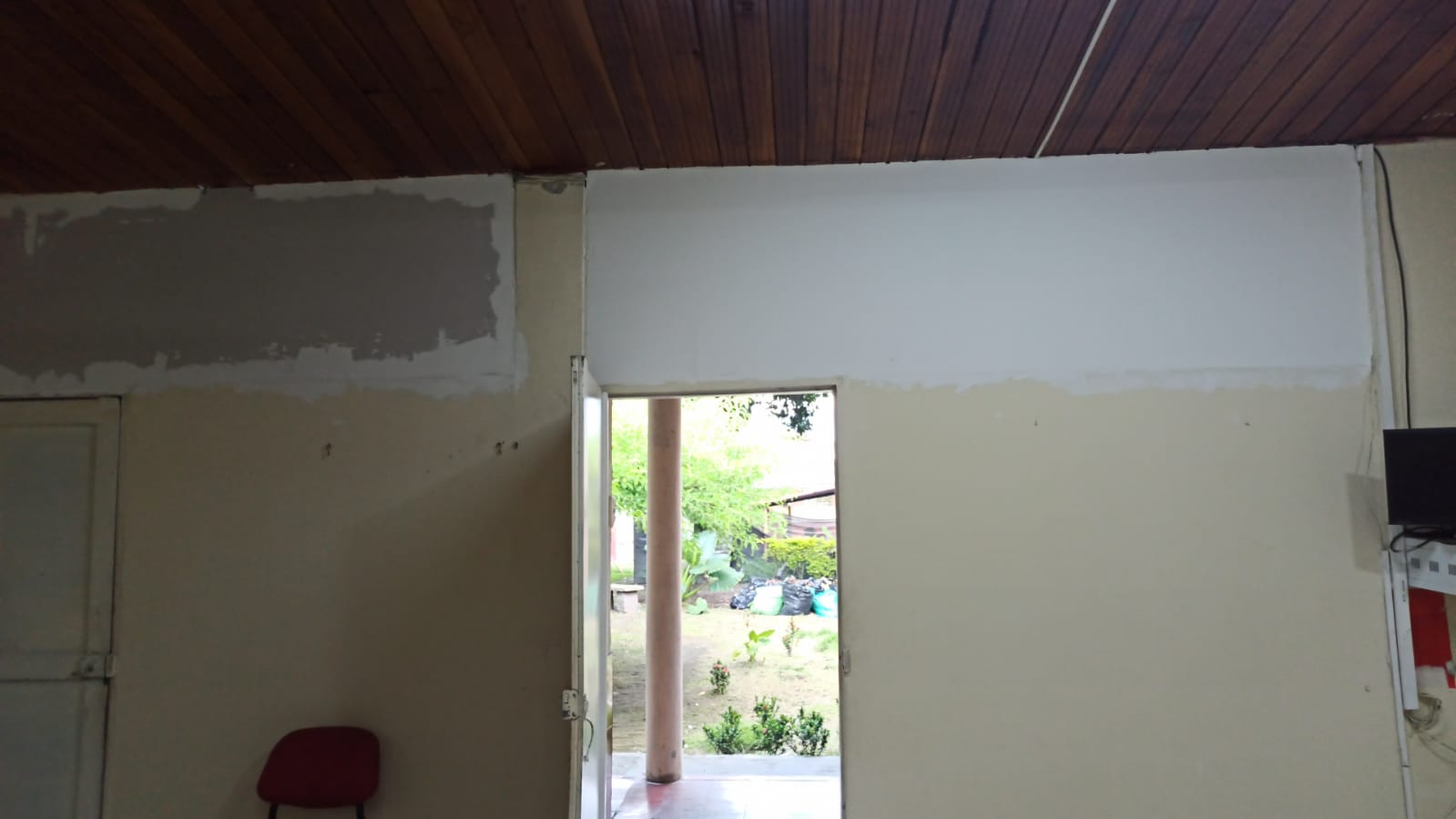 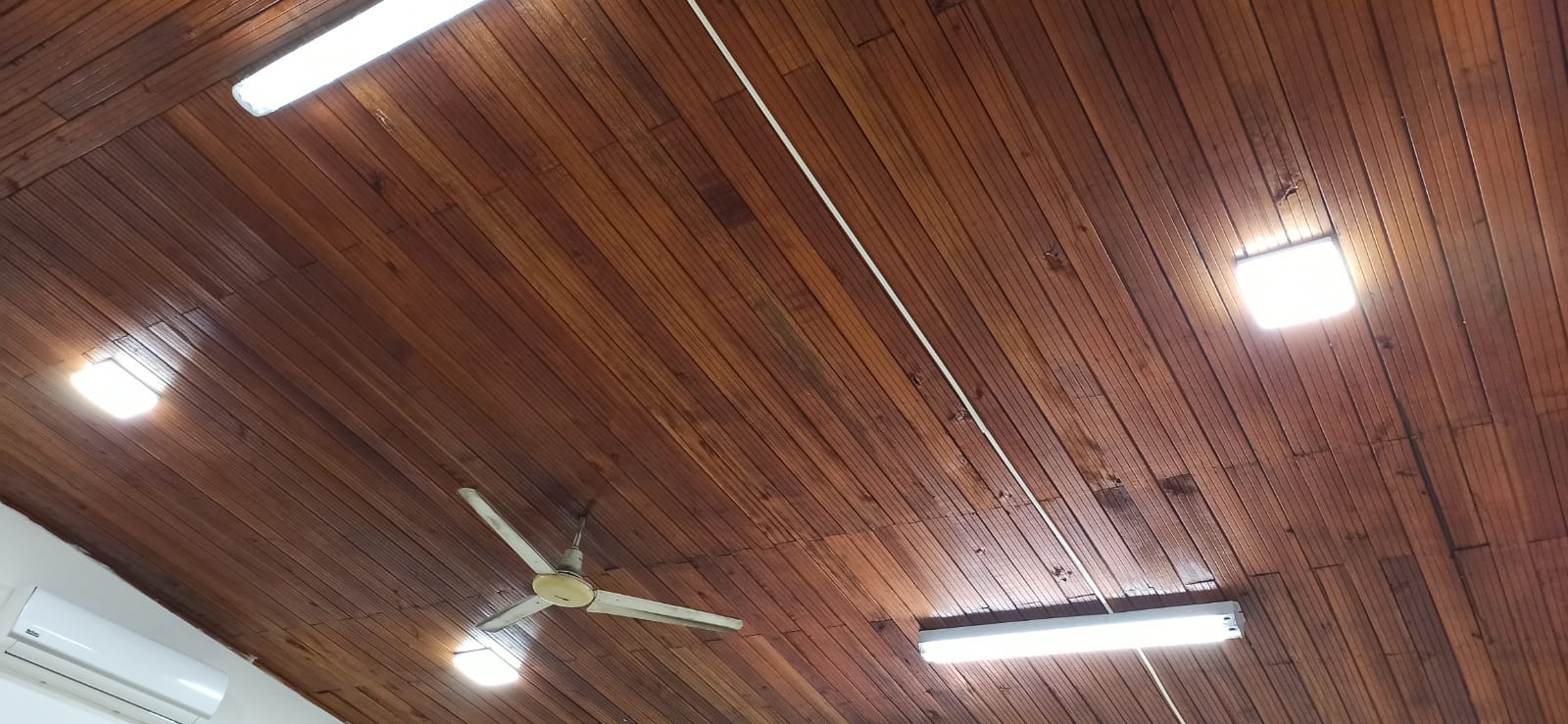 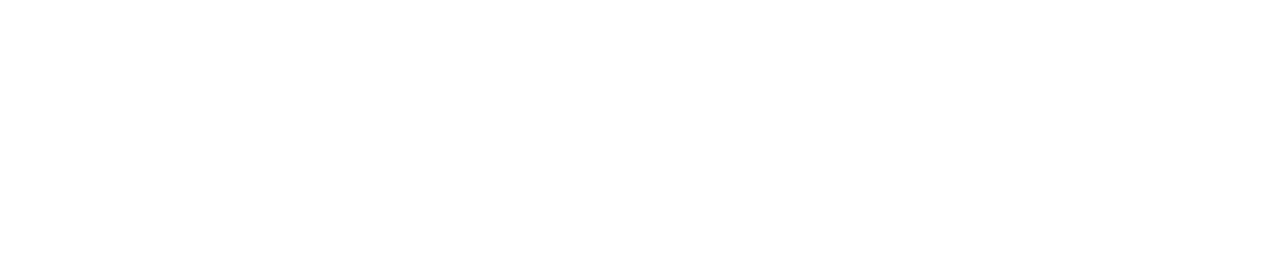 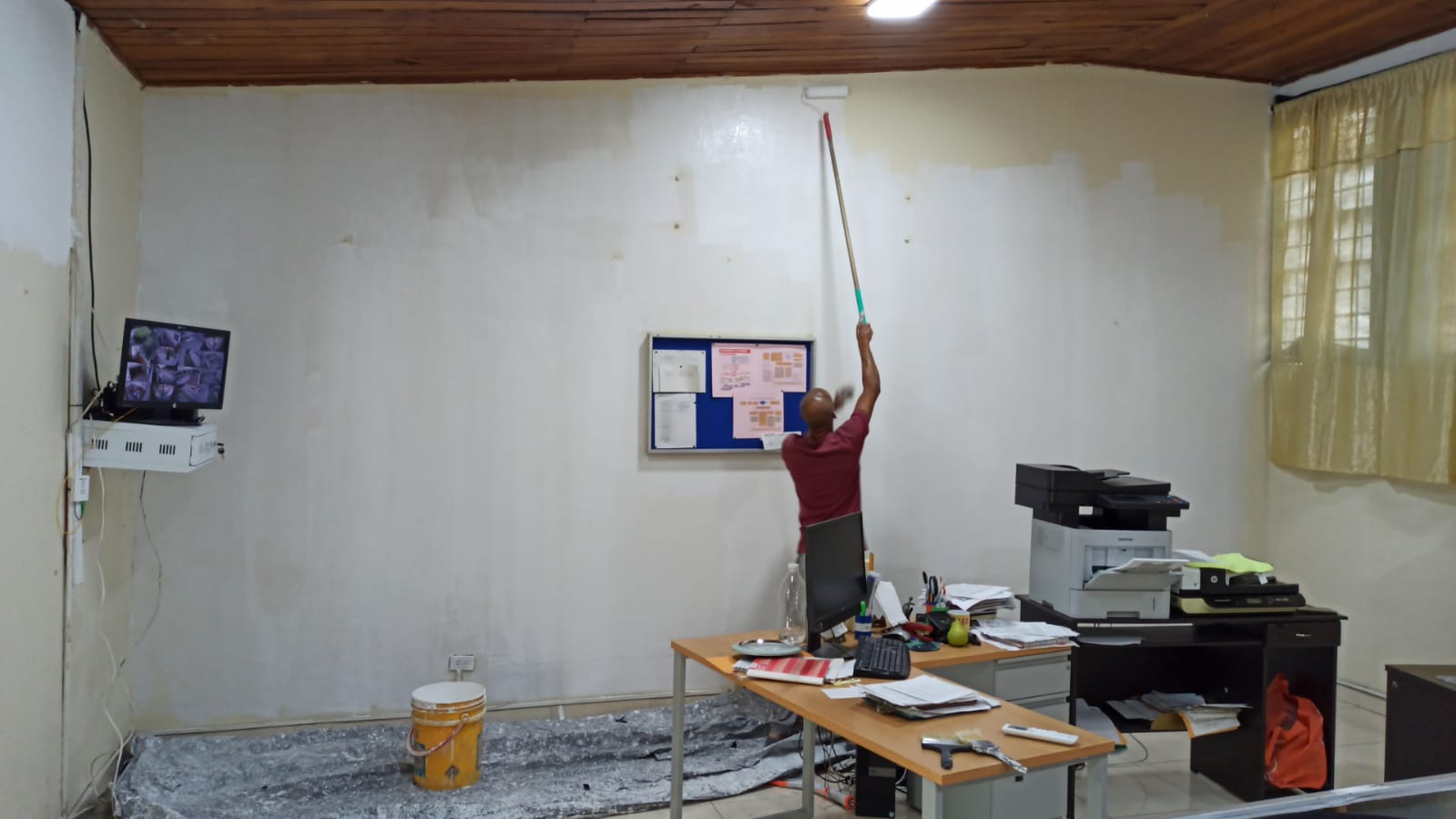 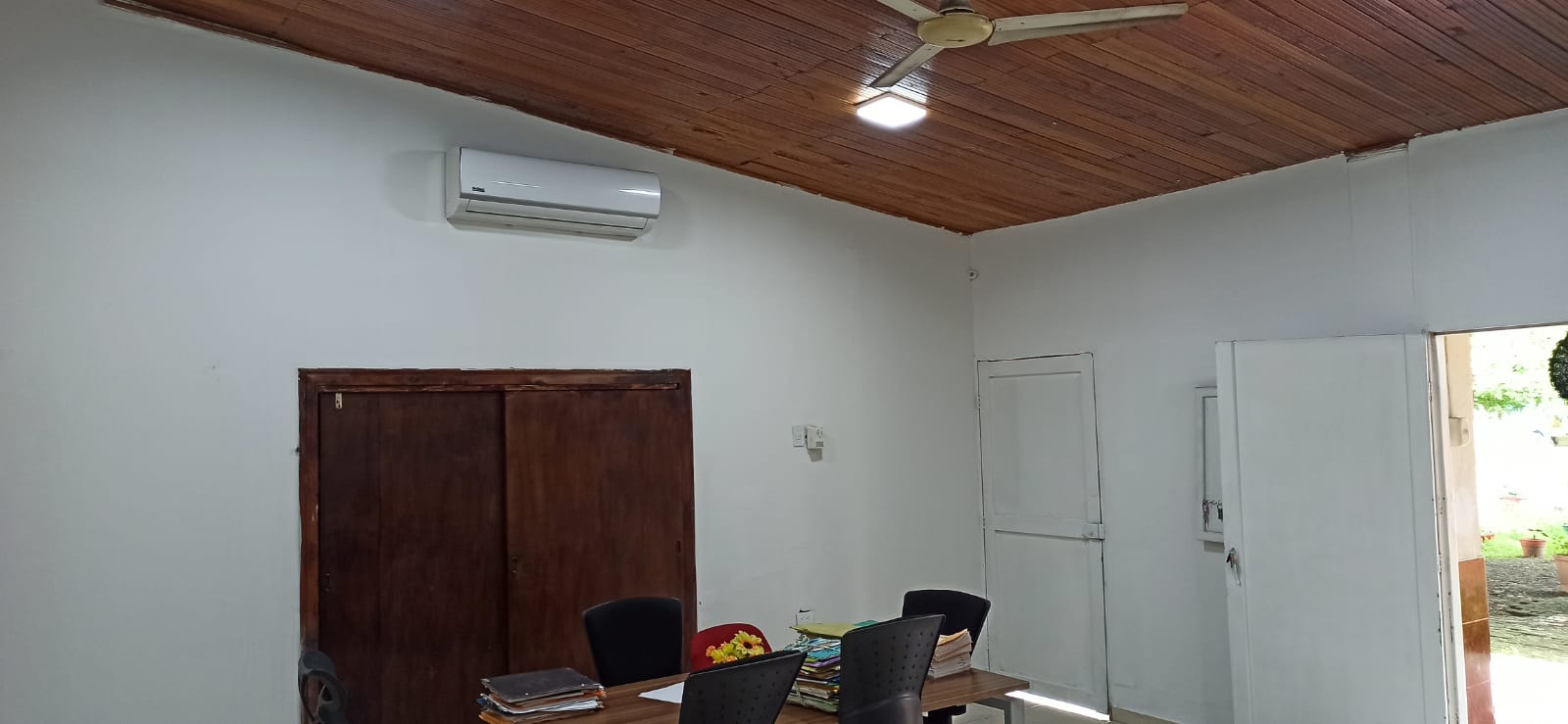 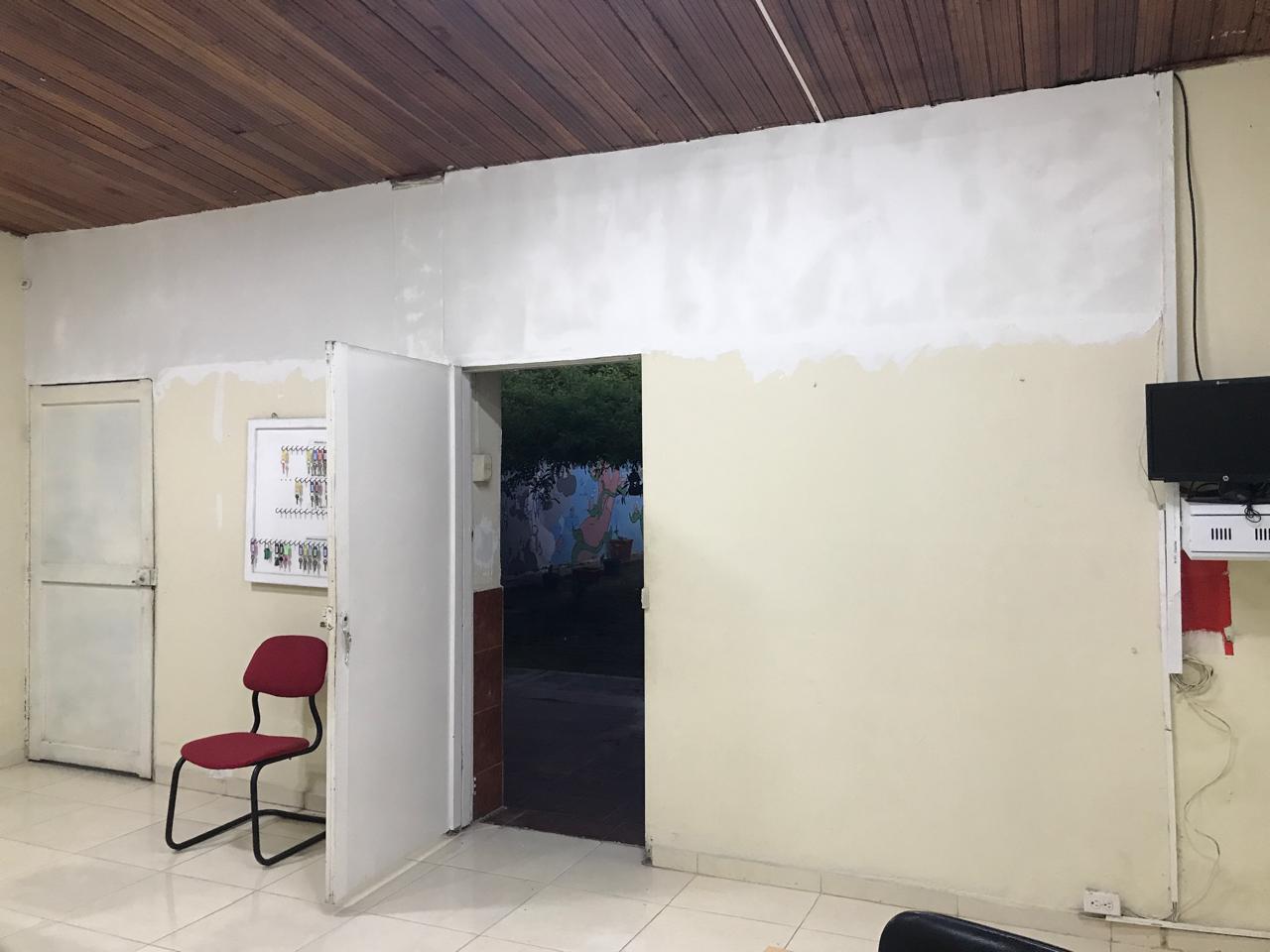 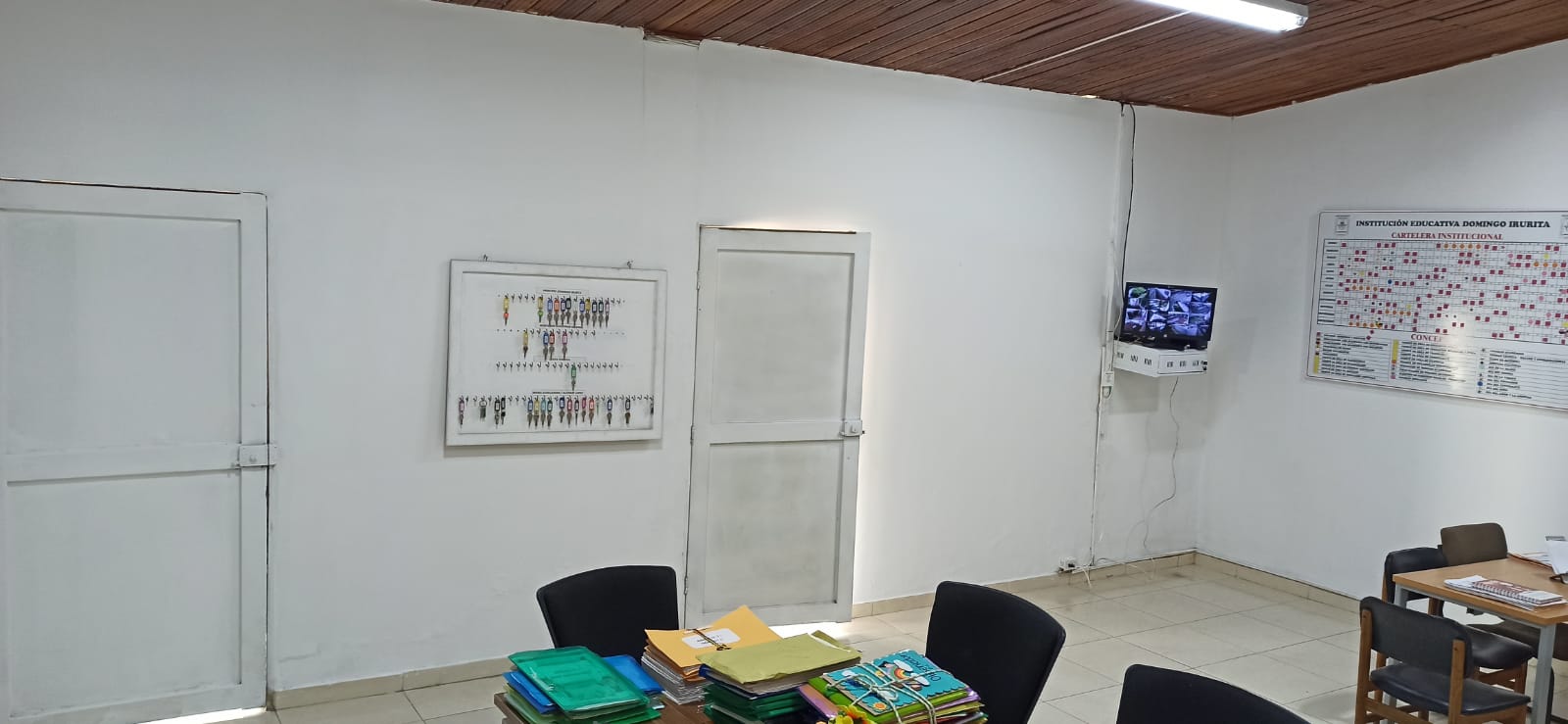 EJECUTADO RECURSOS SGP
CONTRATO 1151,20,06,07-2024  MANTENIMIENTO ELECTRICO
CONTRATO 1151,20,03,04-2024  COMPRA E INSTALACION DE AIRES ACONDICIONADOS
SEDE MARIA AUXILIADORA
ADECUACIONES   DE SOLAPA  AREA TECHO PLANCHA DEL RESTAURANTE
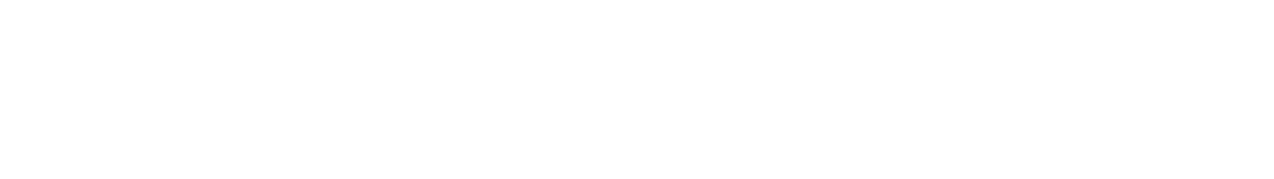 despues
antes
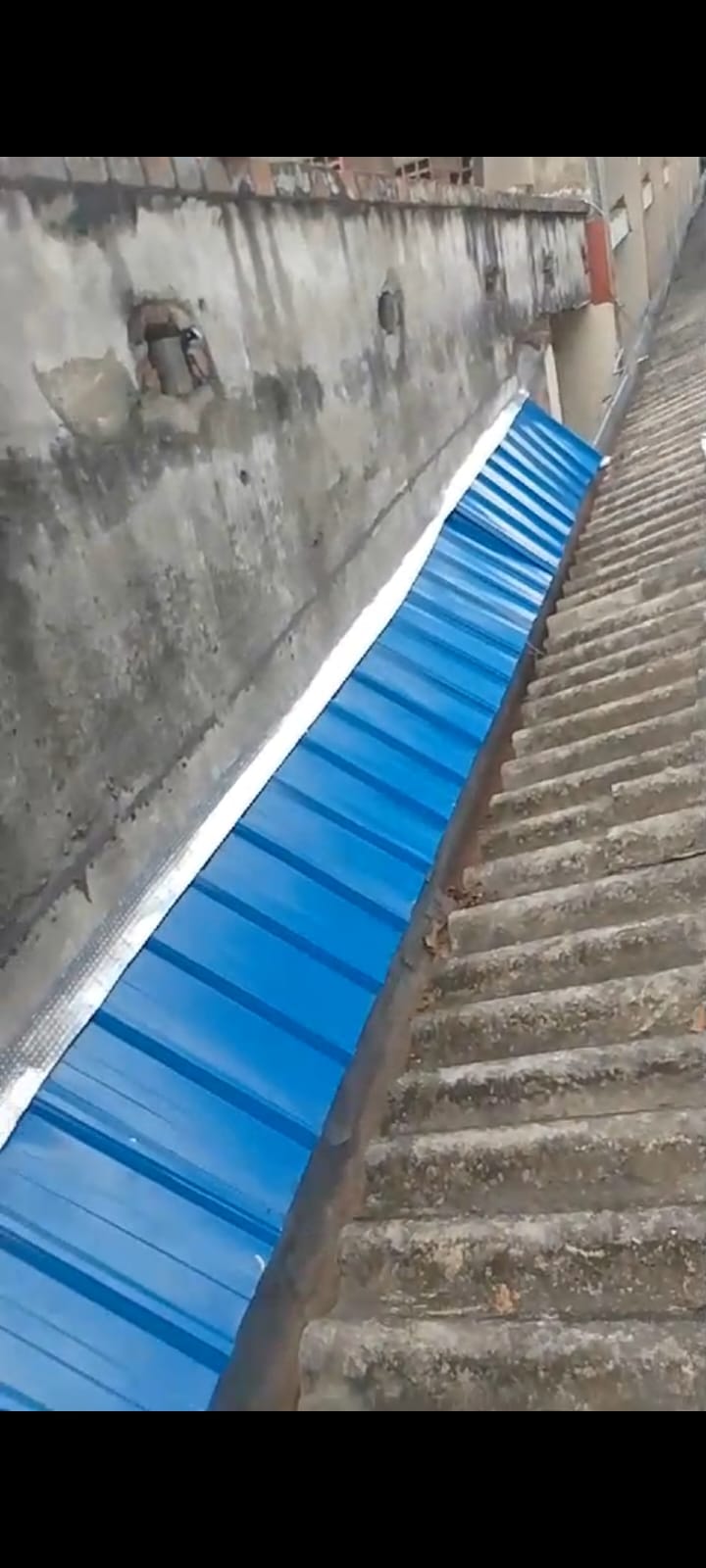 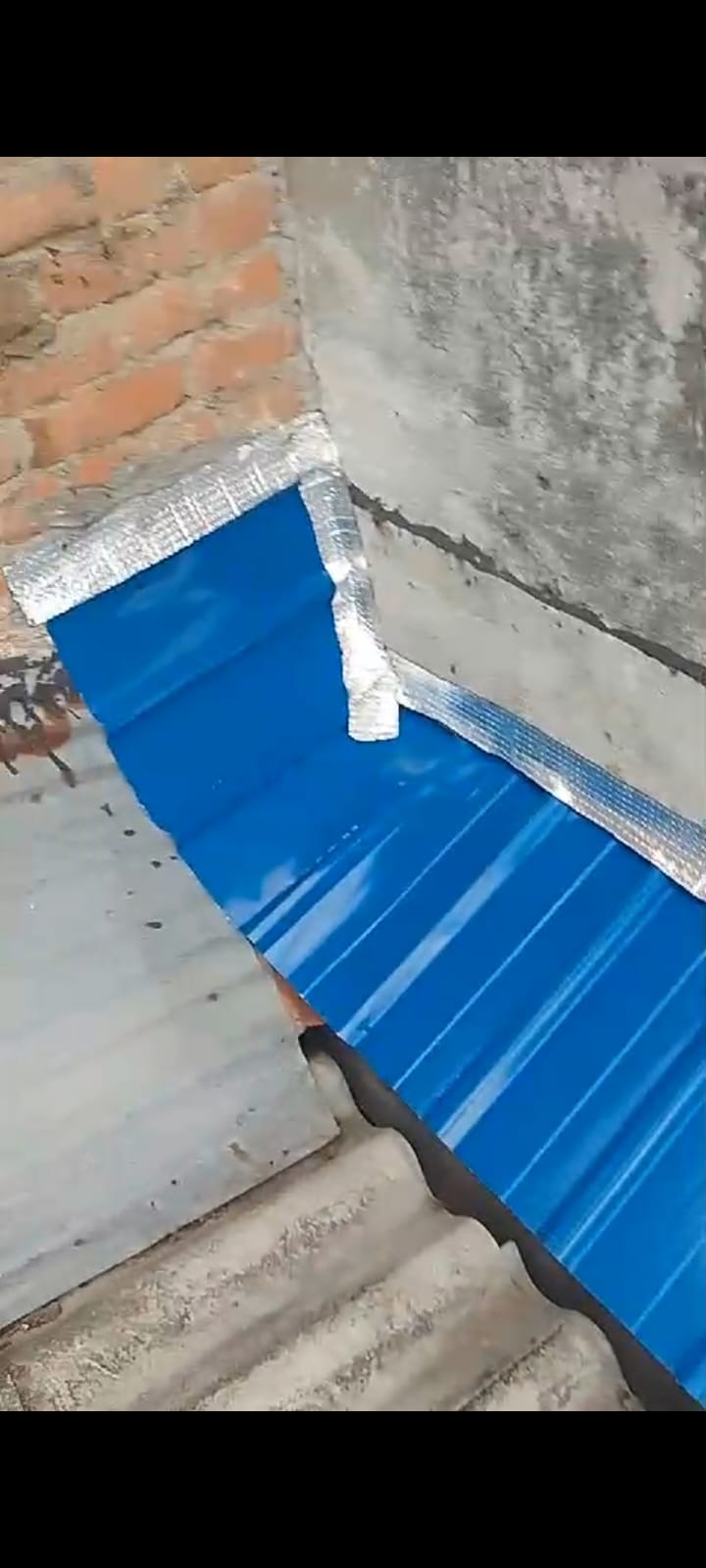 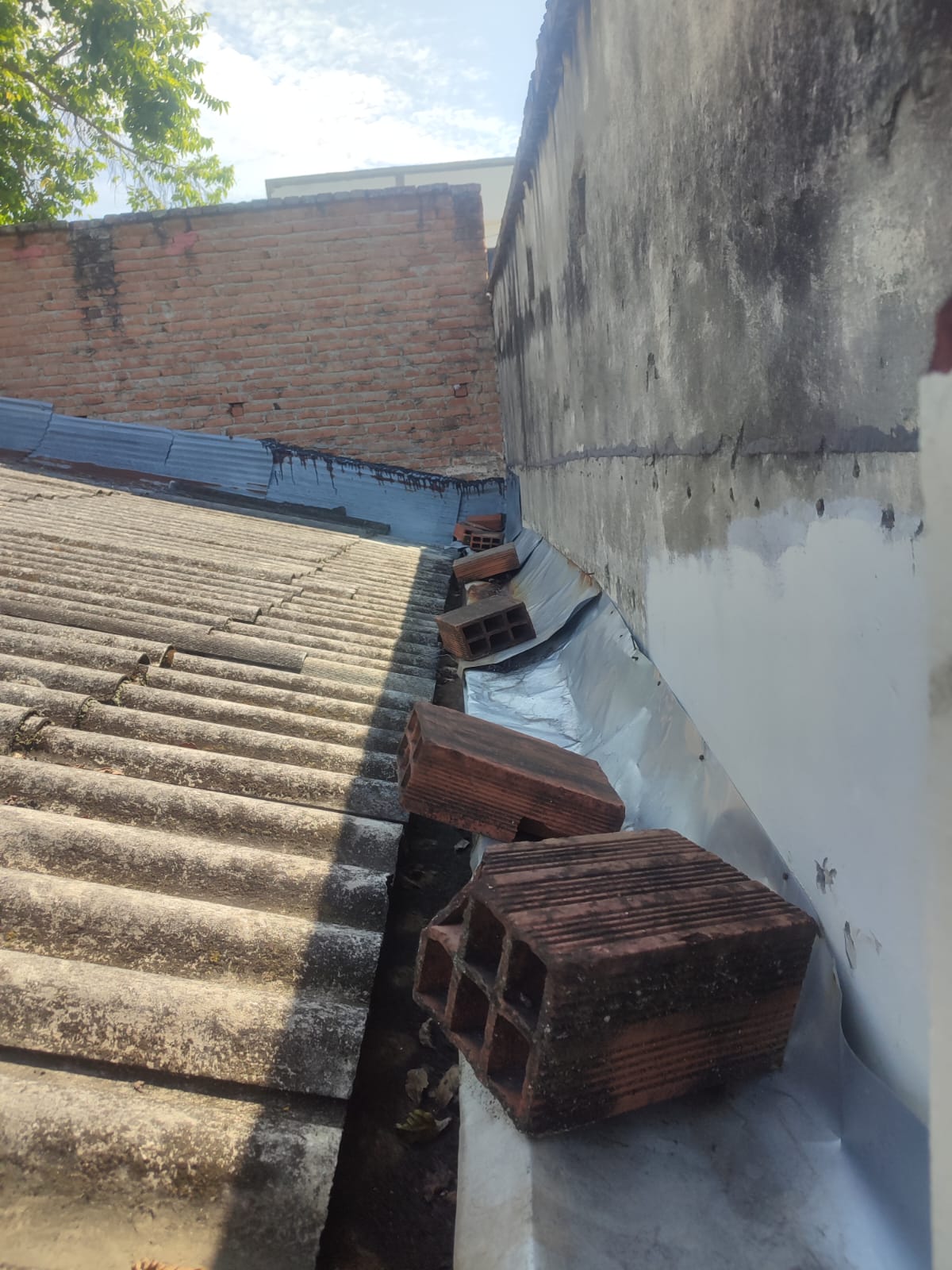 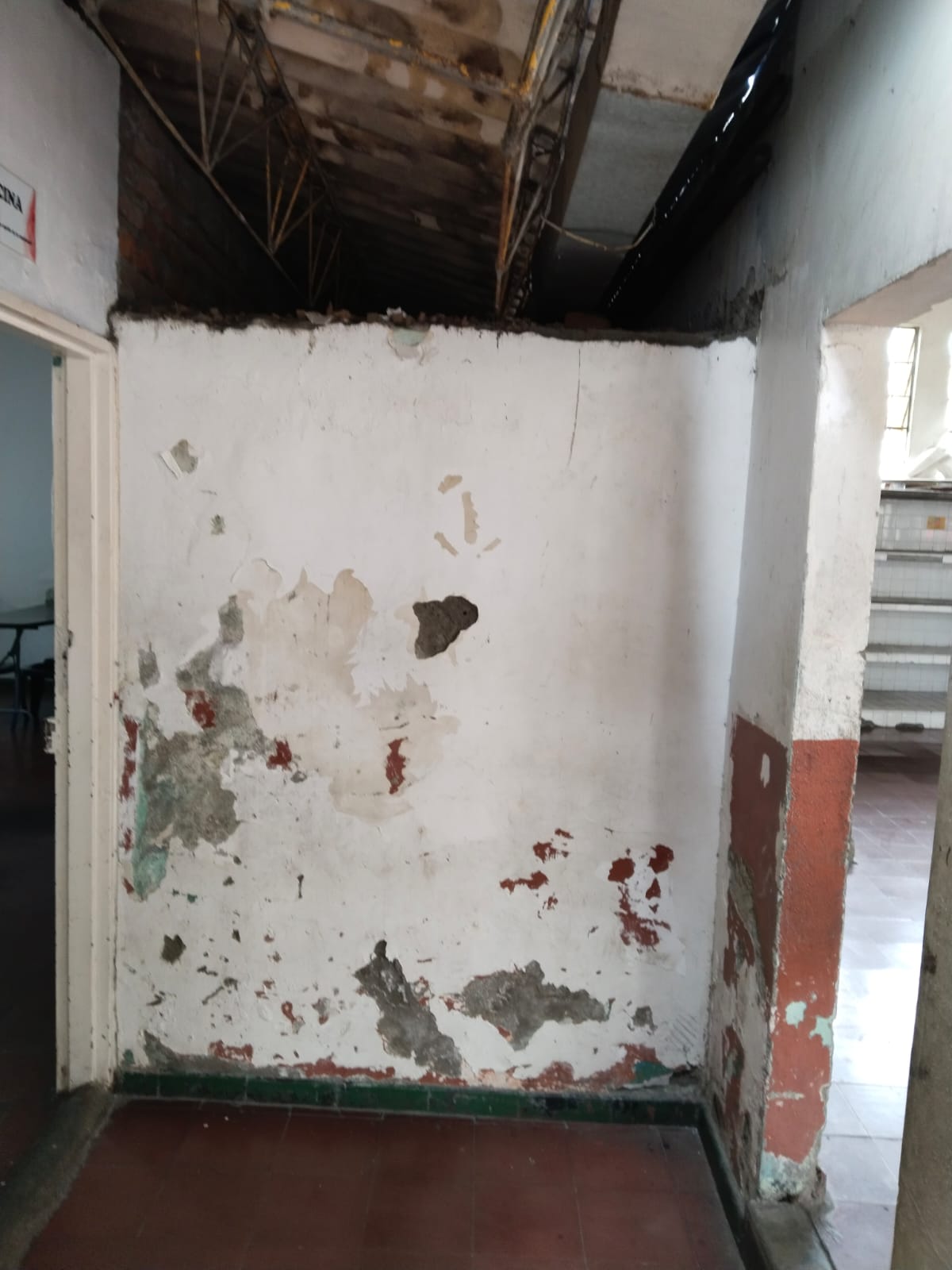 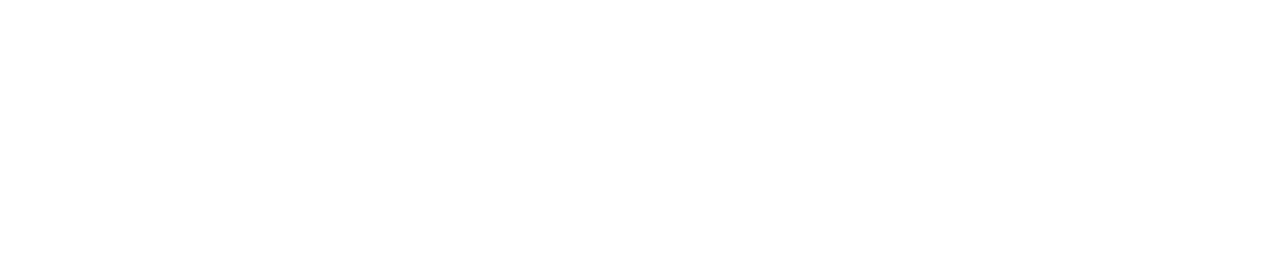 Ocacionando filtración y humedad en la plancha
CONTRATO 1151,20,03,09-2024  MANTENIMIENTO LOCATIVO PLANTA FISICA
MANTENIMIENTO  LIMPIEZA  DE TECHOS Y CANALES
SEDE MARIA AUXILIADORA
después
antes
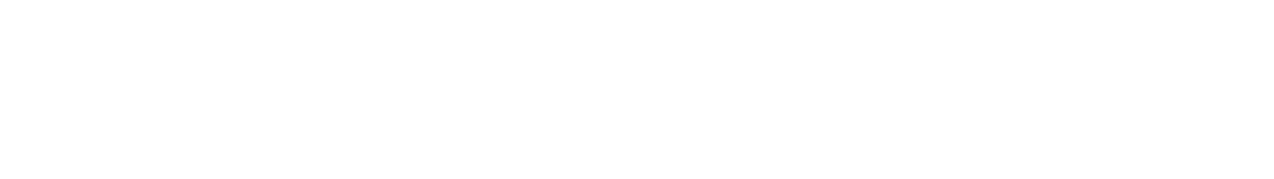 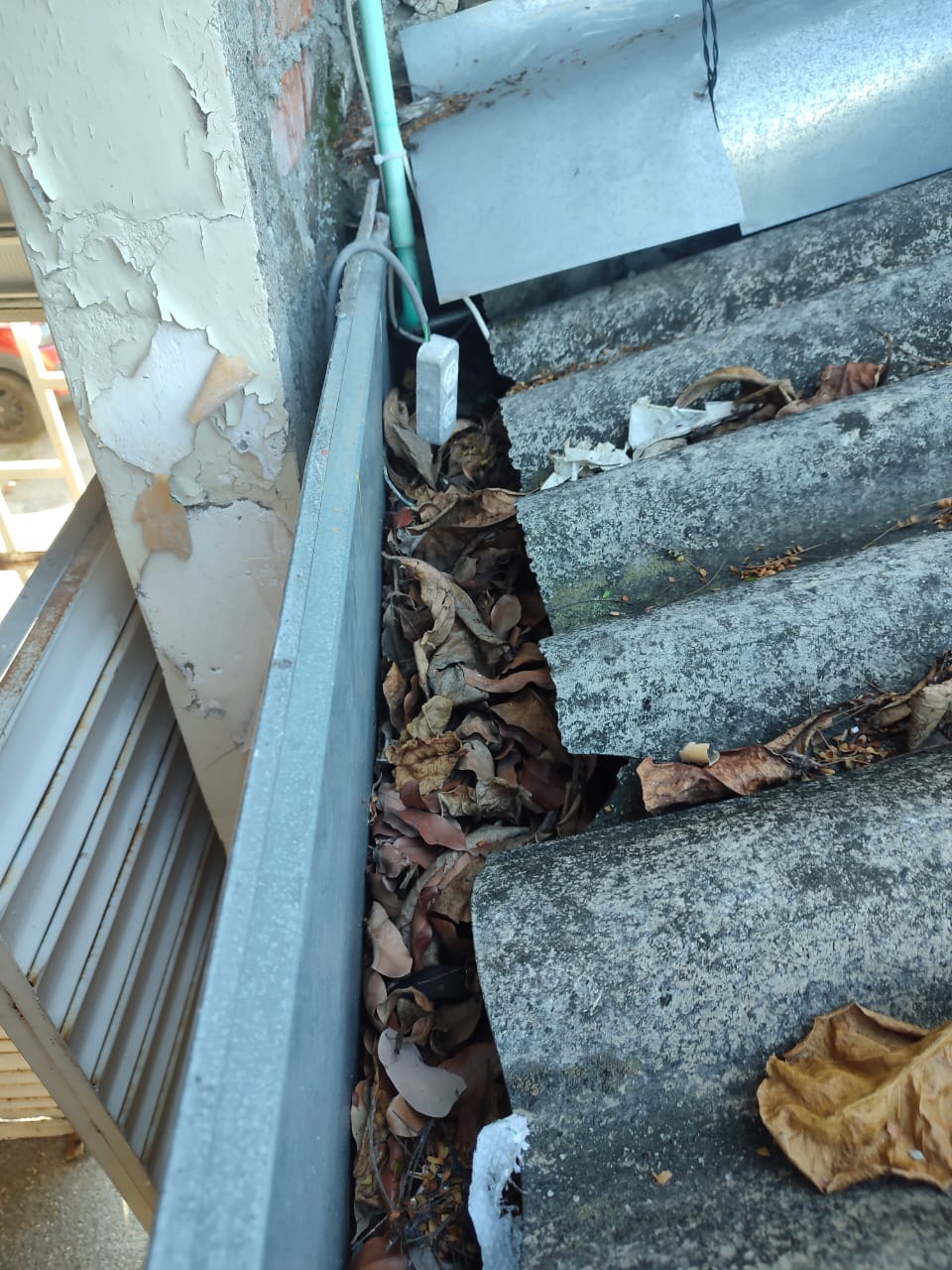 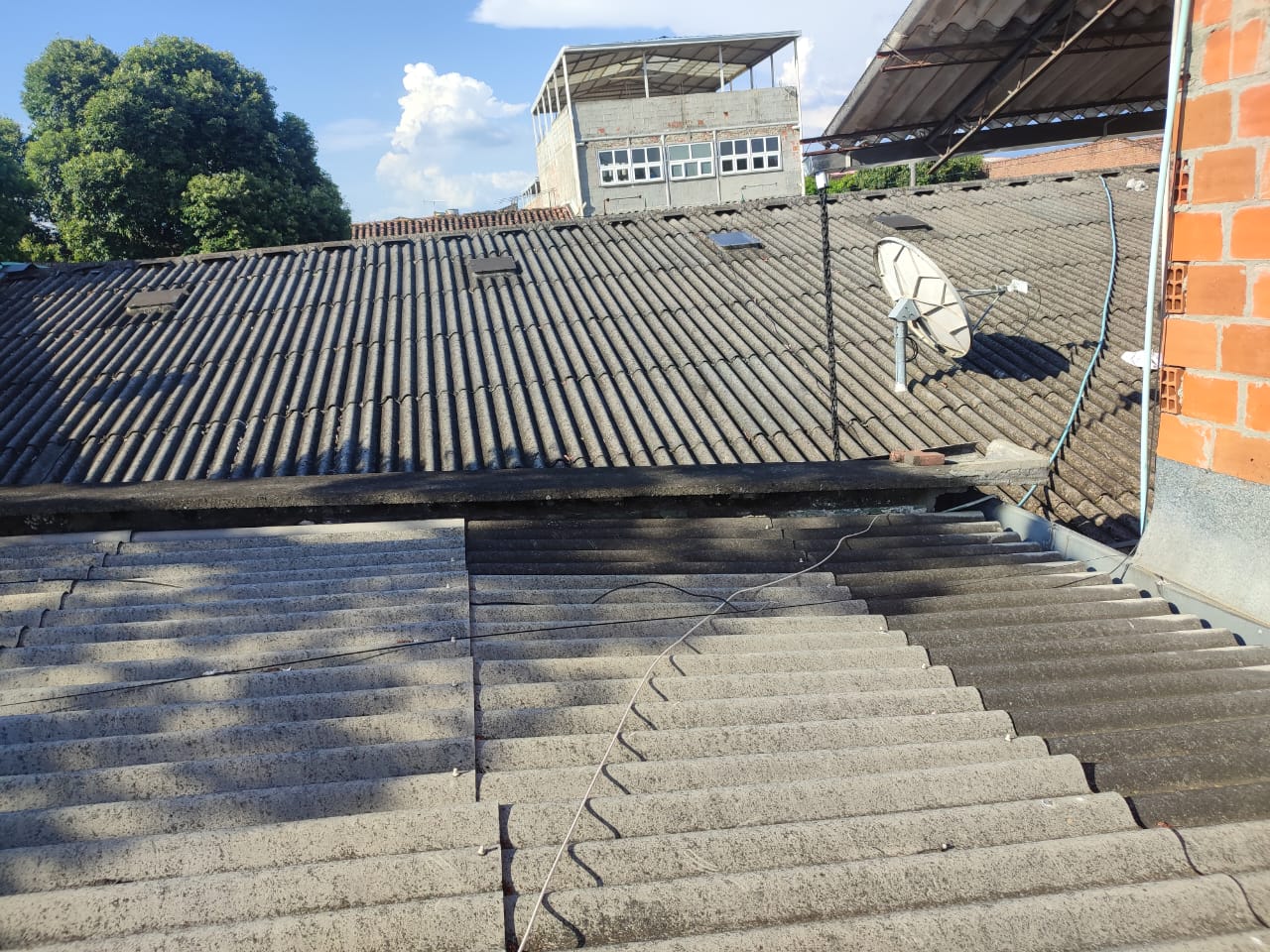 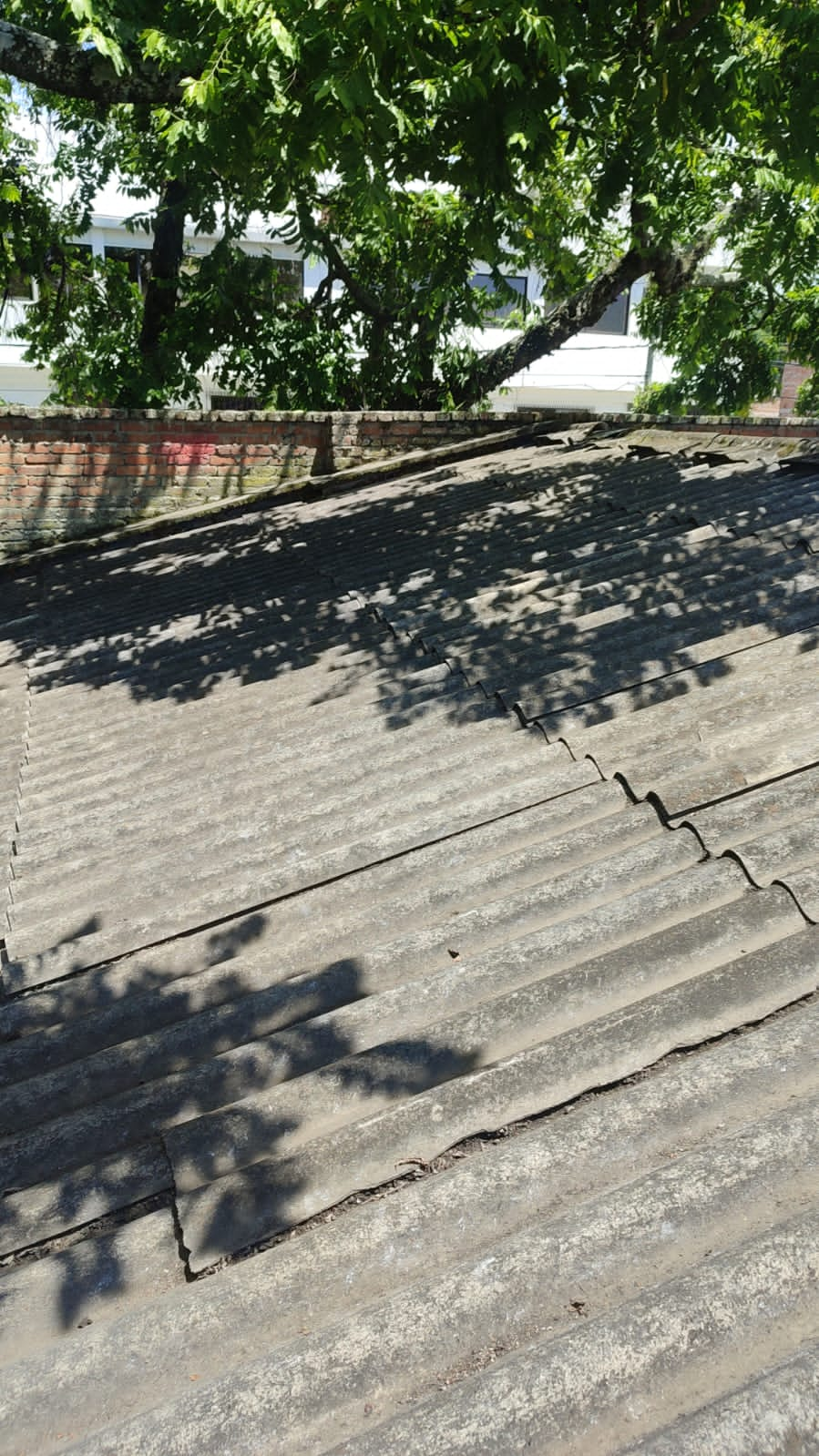 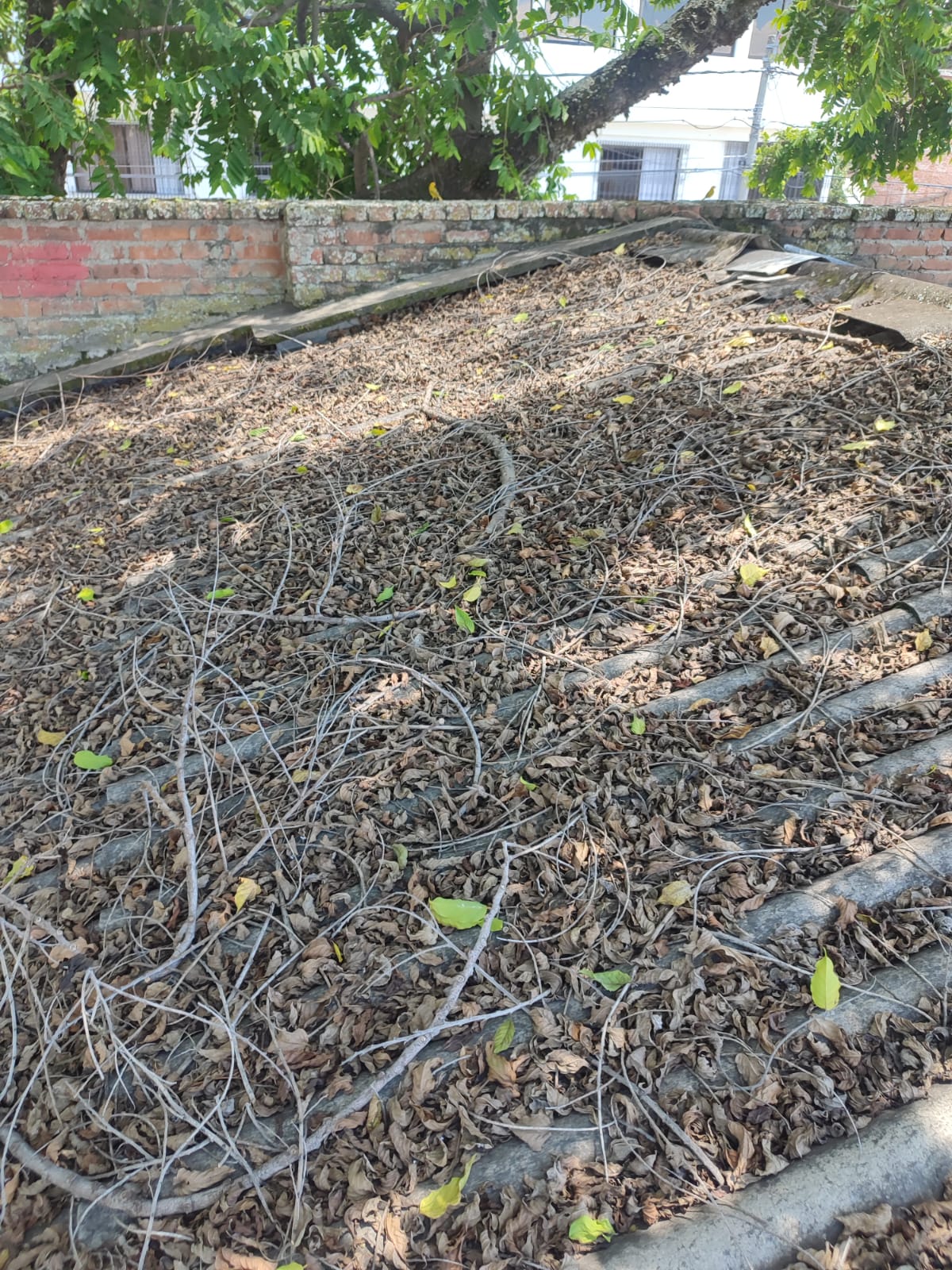 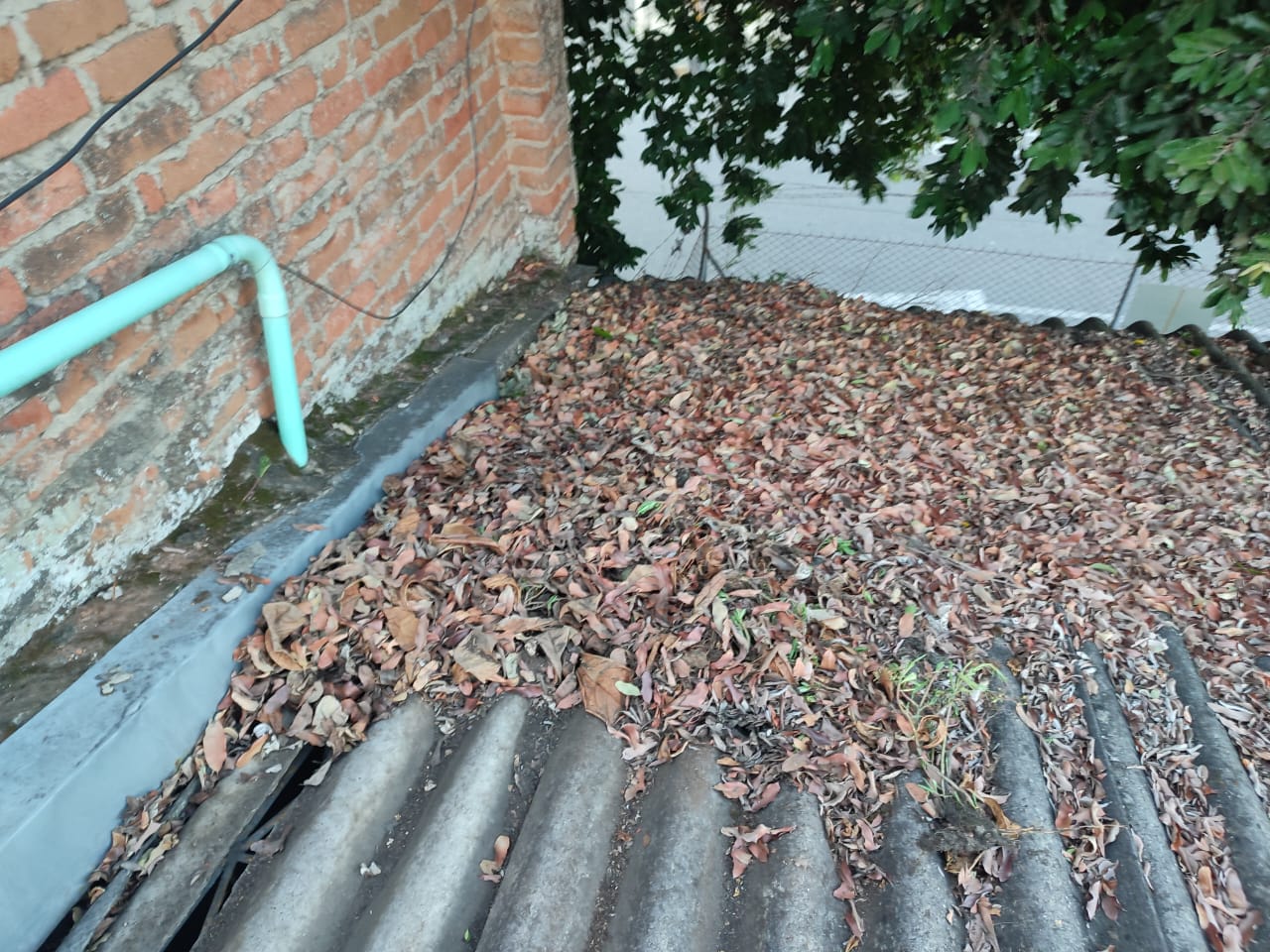 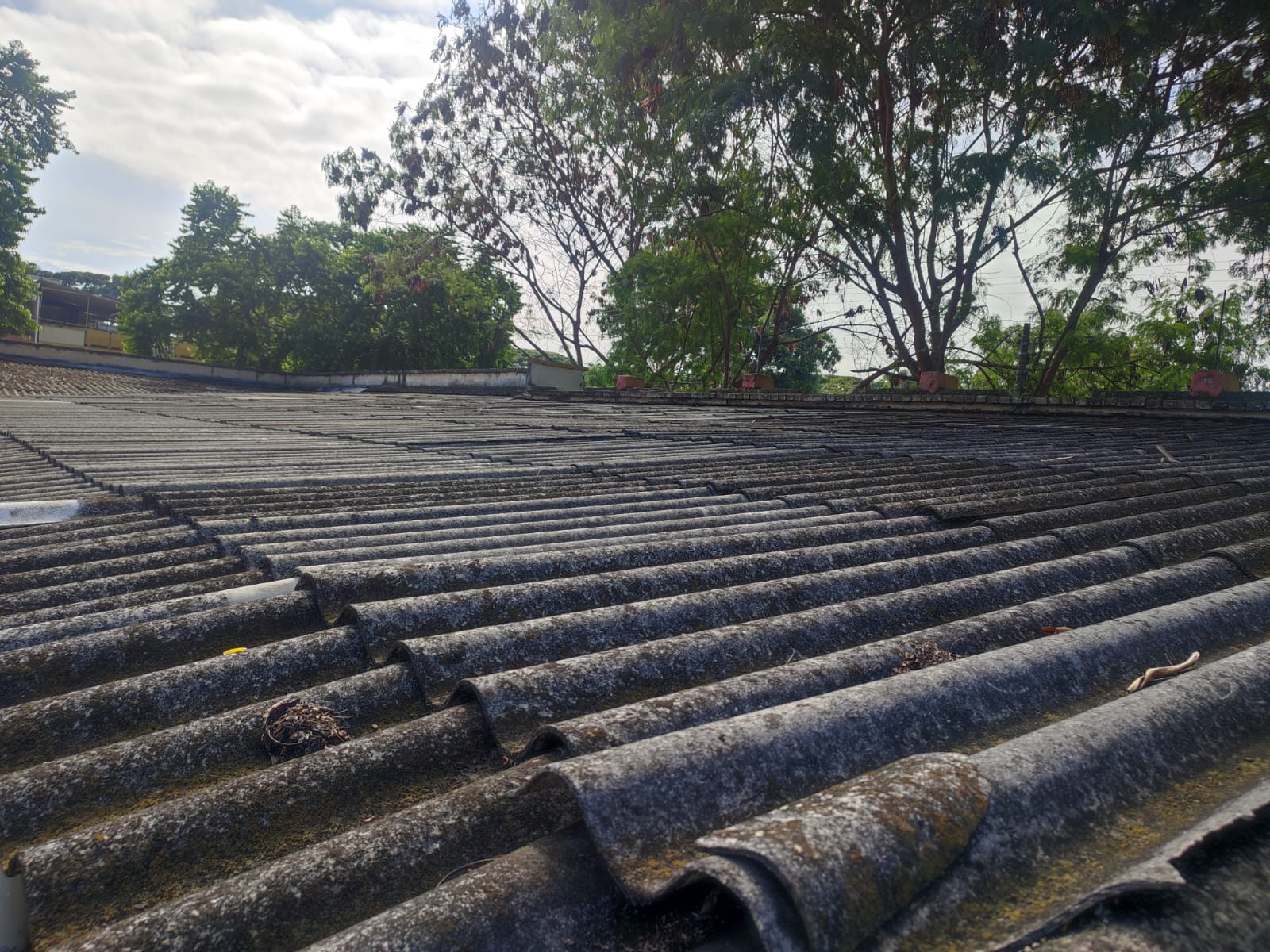 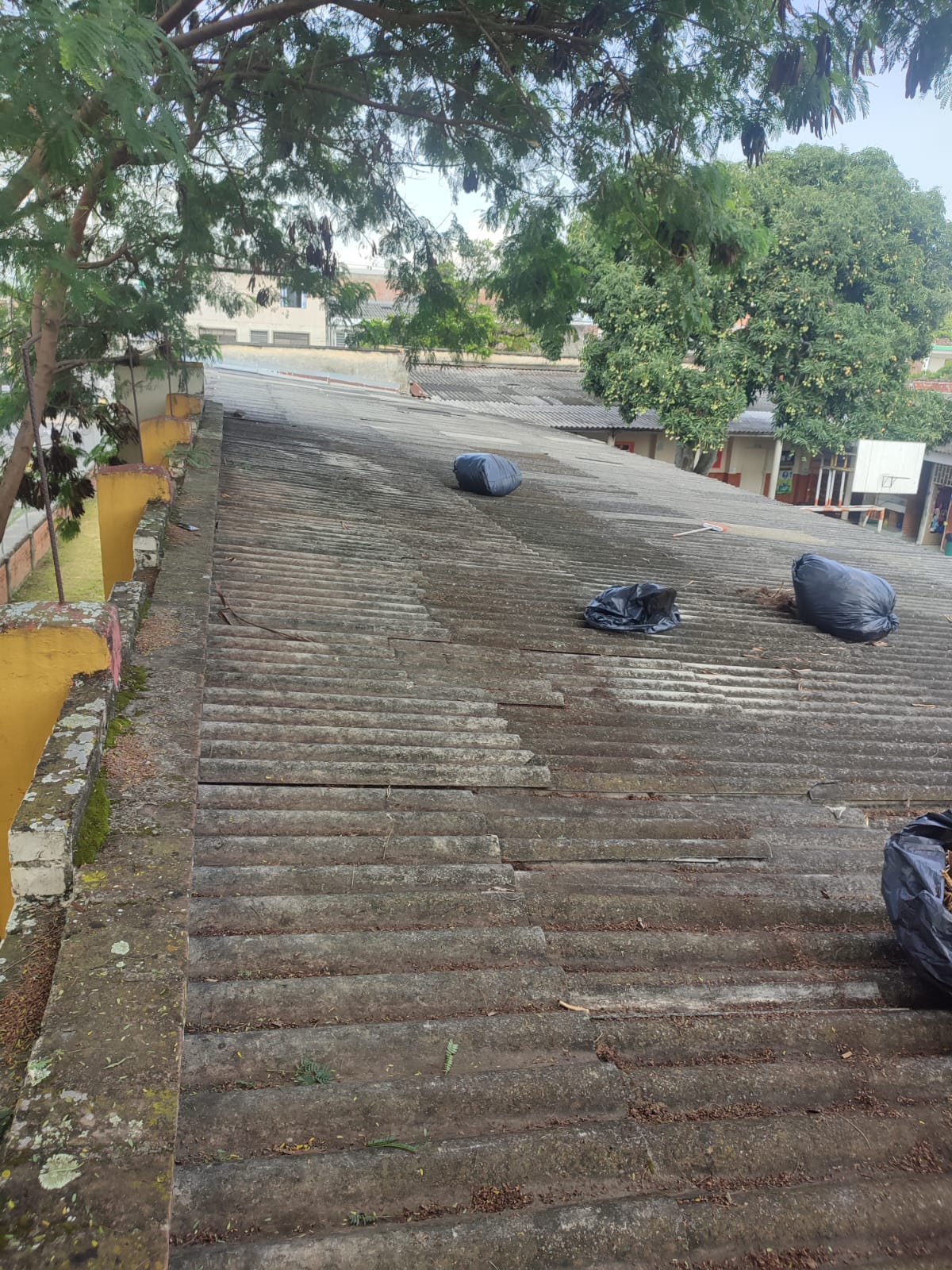 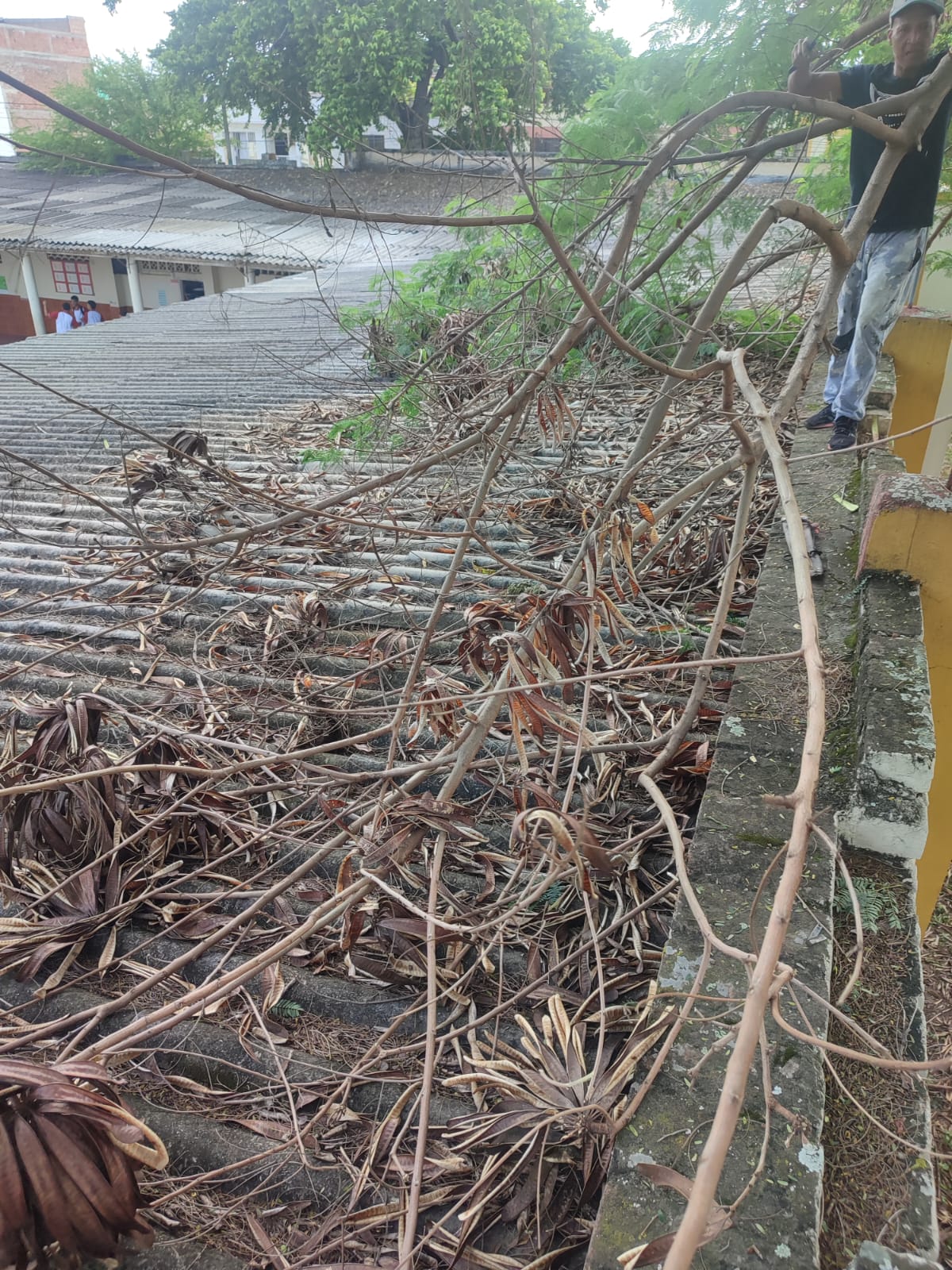 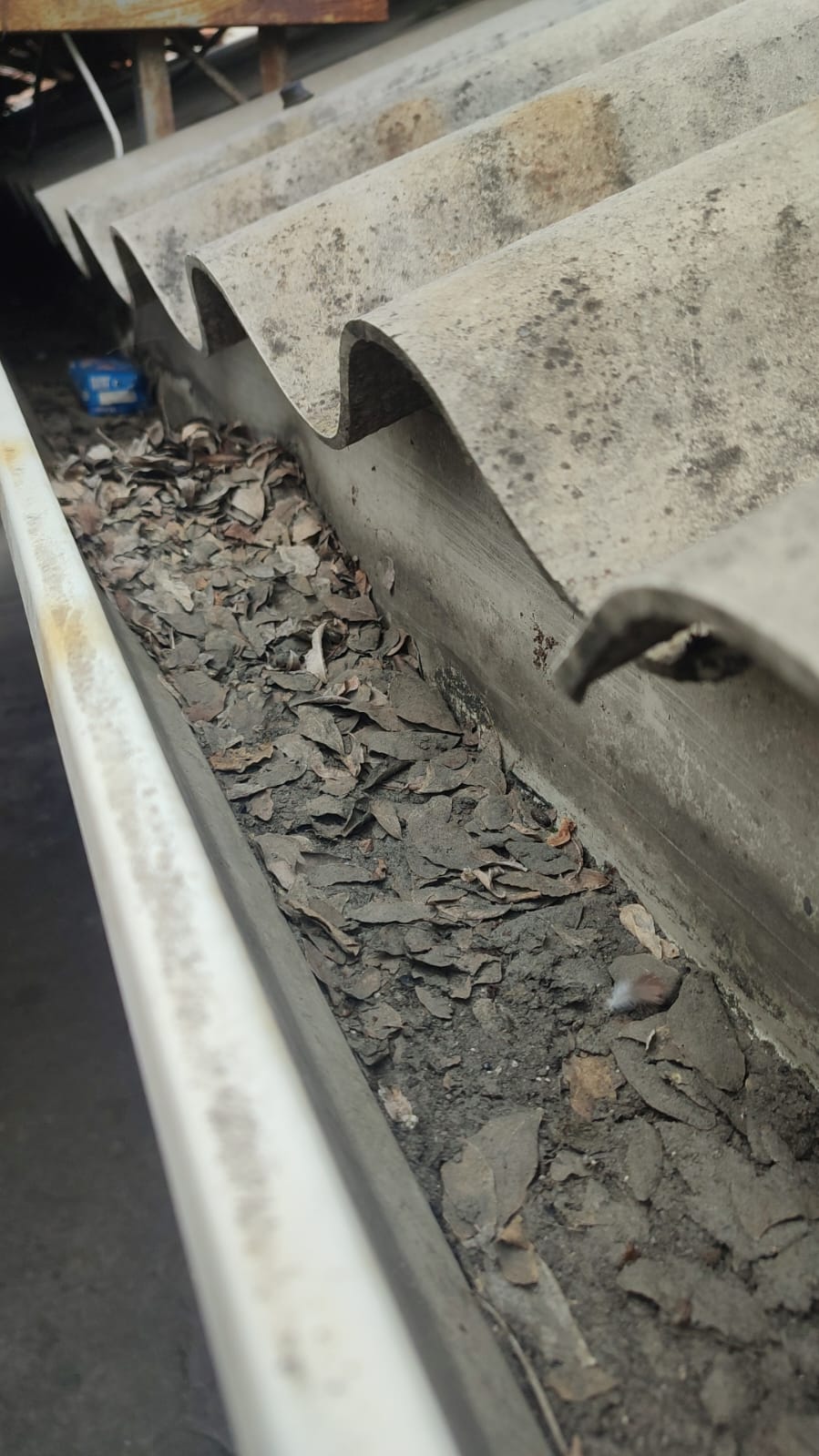 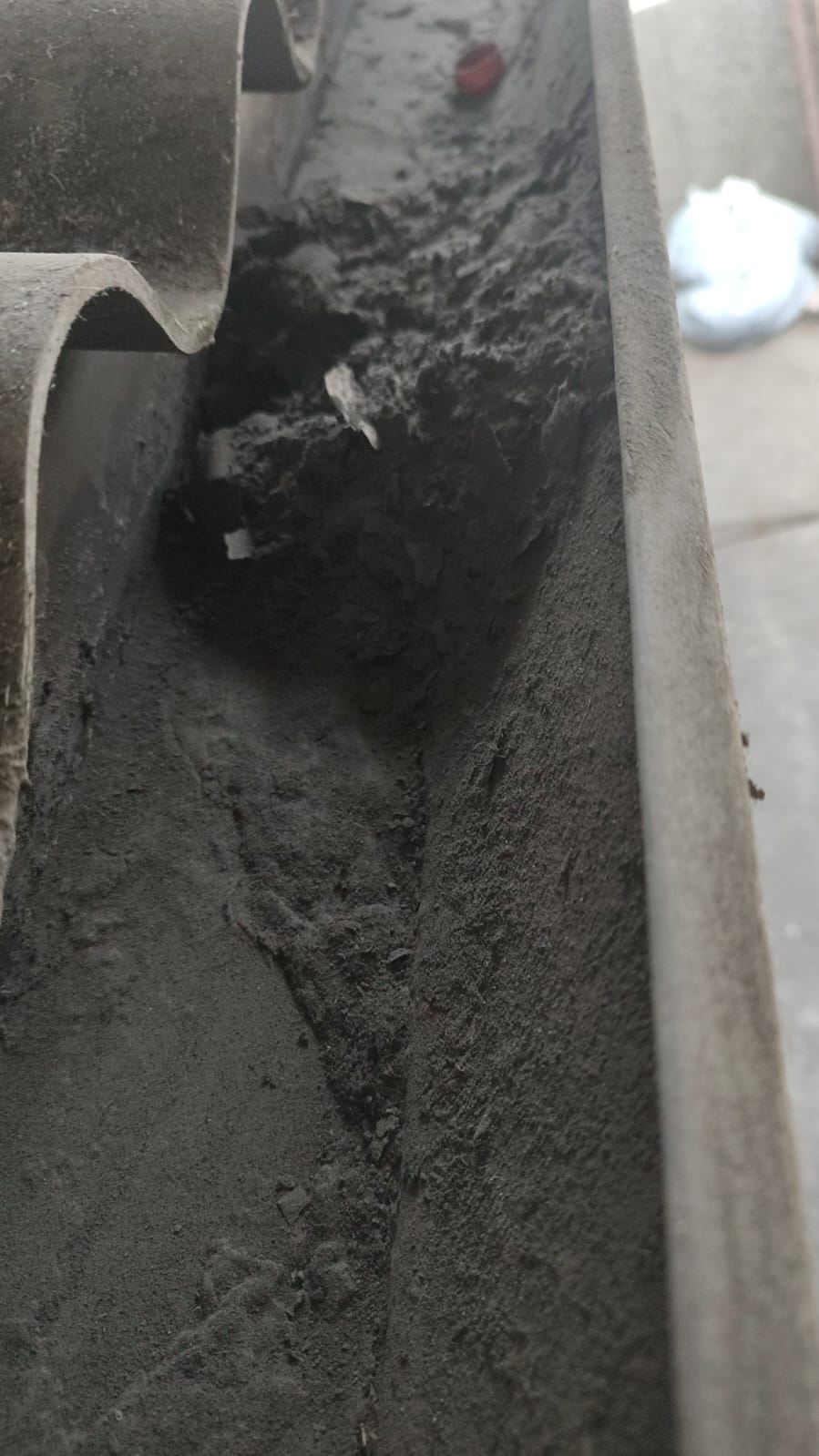 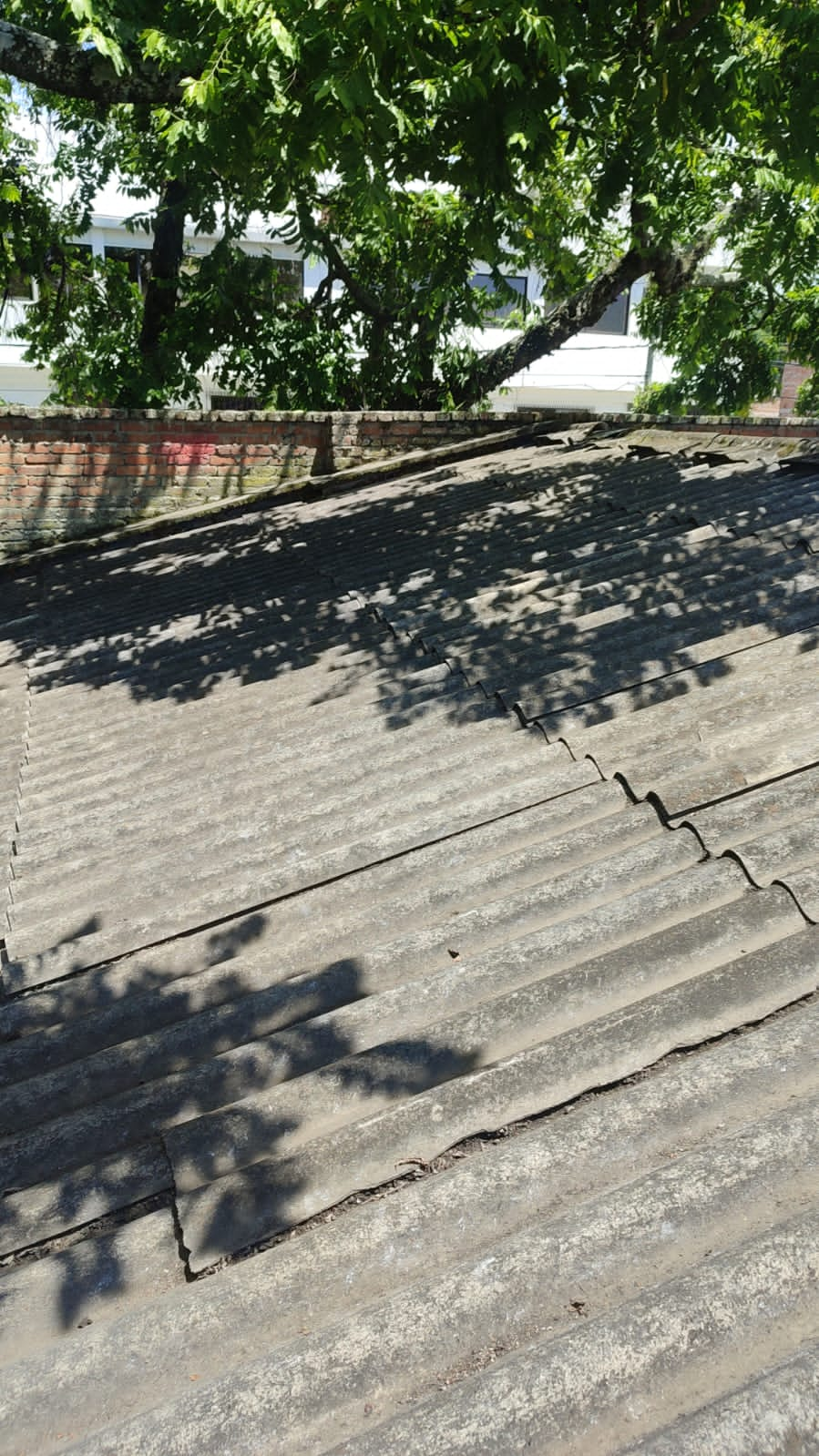 CONTRATO 1151,20,03,09-2024  MANTENIMIENTO LOCATIVO PLANTA FISICA
SEDE MARIA AUXILIADORA
MANTENIMIENTO Y LIMPIEZA TRAMPA DE GRASA AREA DEL RESTAURANTE
MANTENIMIENTO ARREGLO DE GOTERAS Y TEJAS PARTIDAS
antes
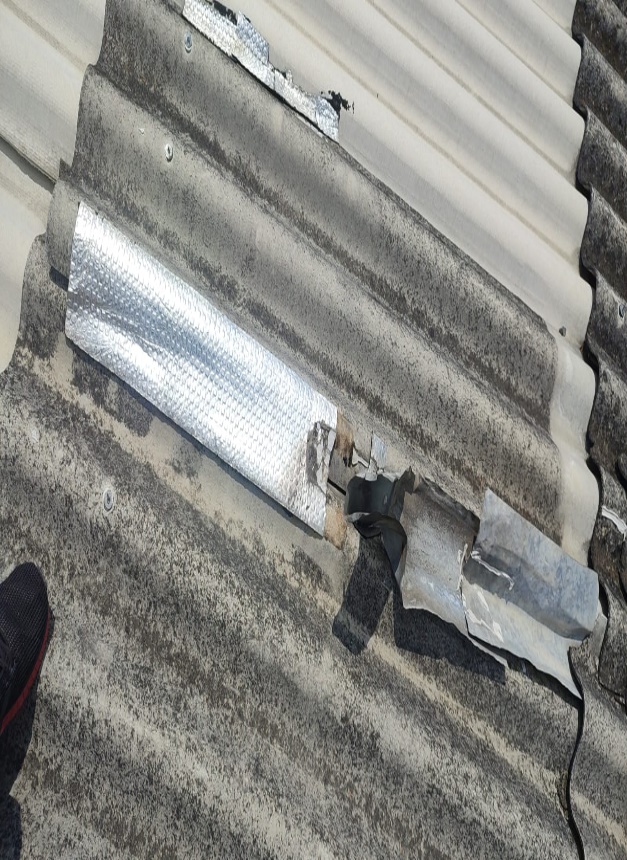 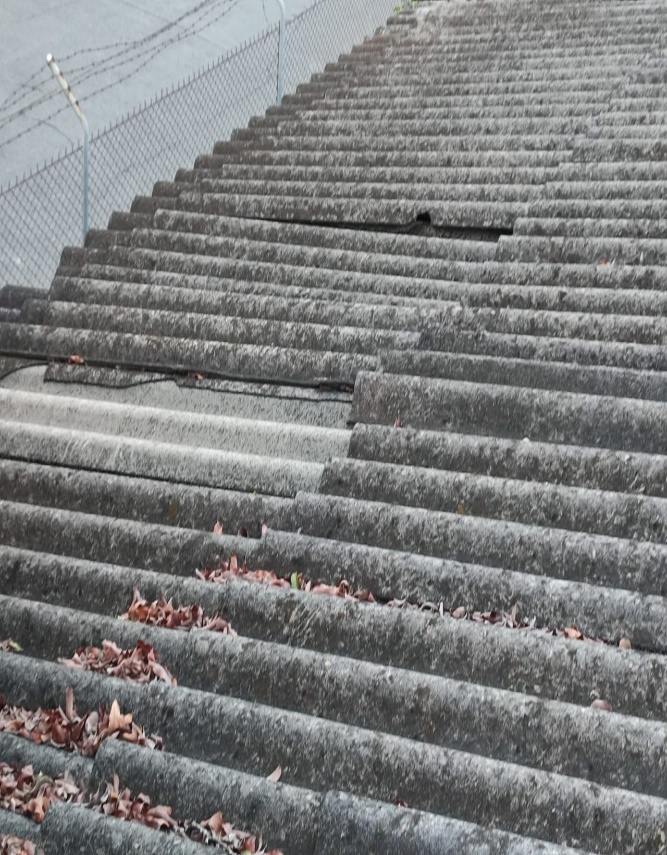 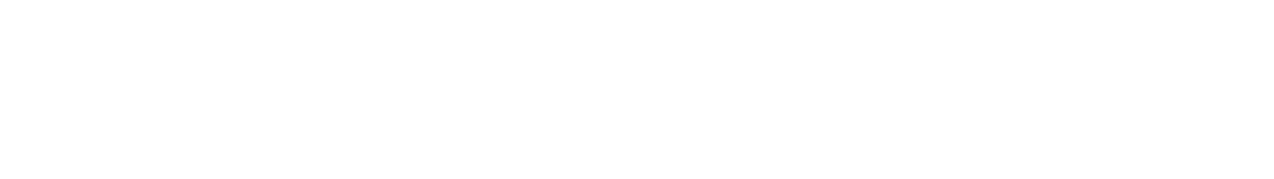 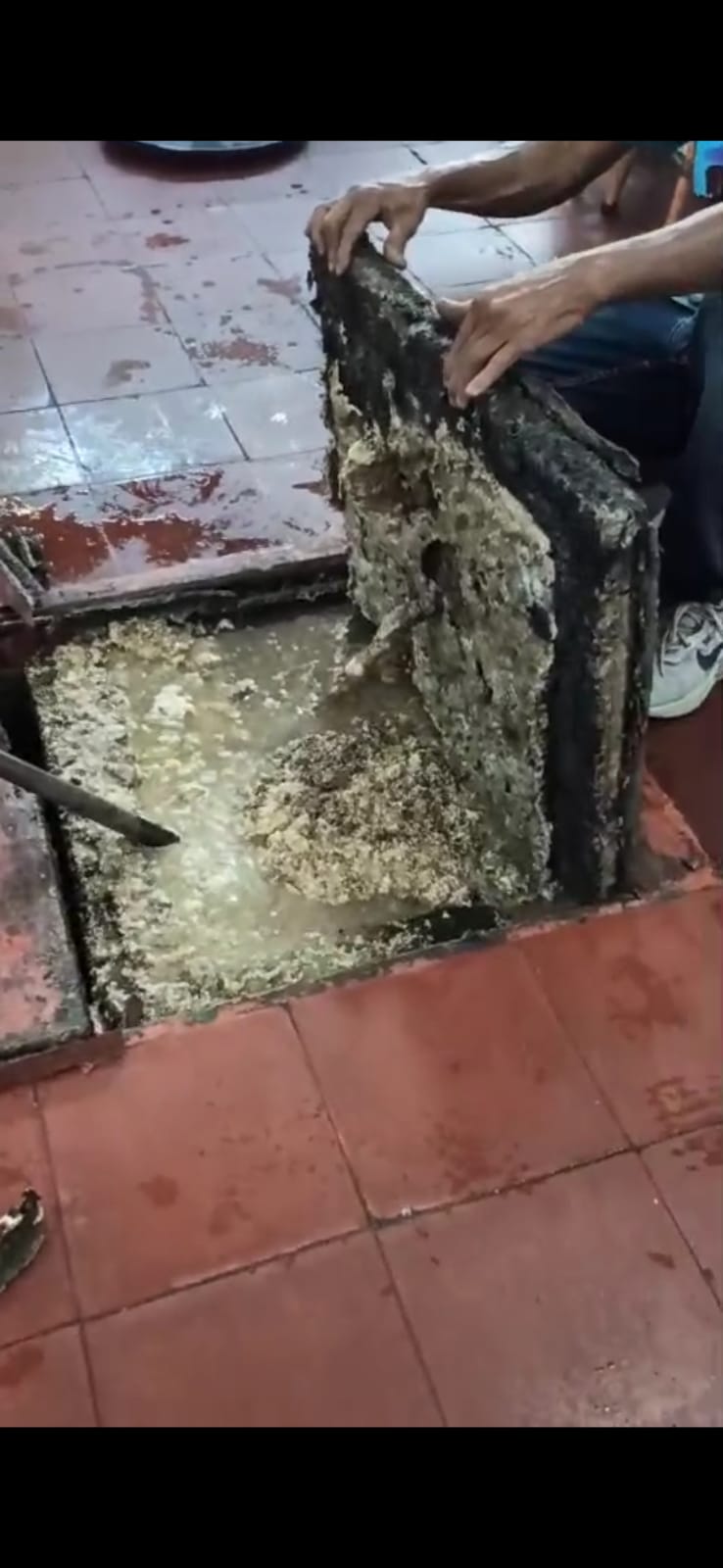 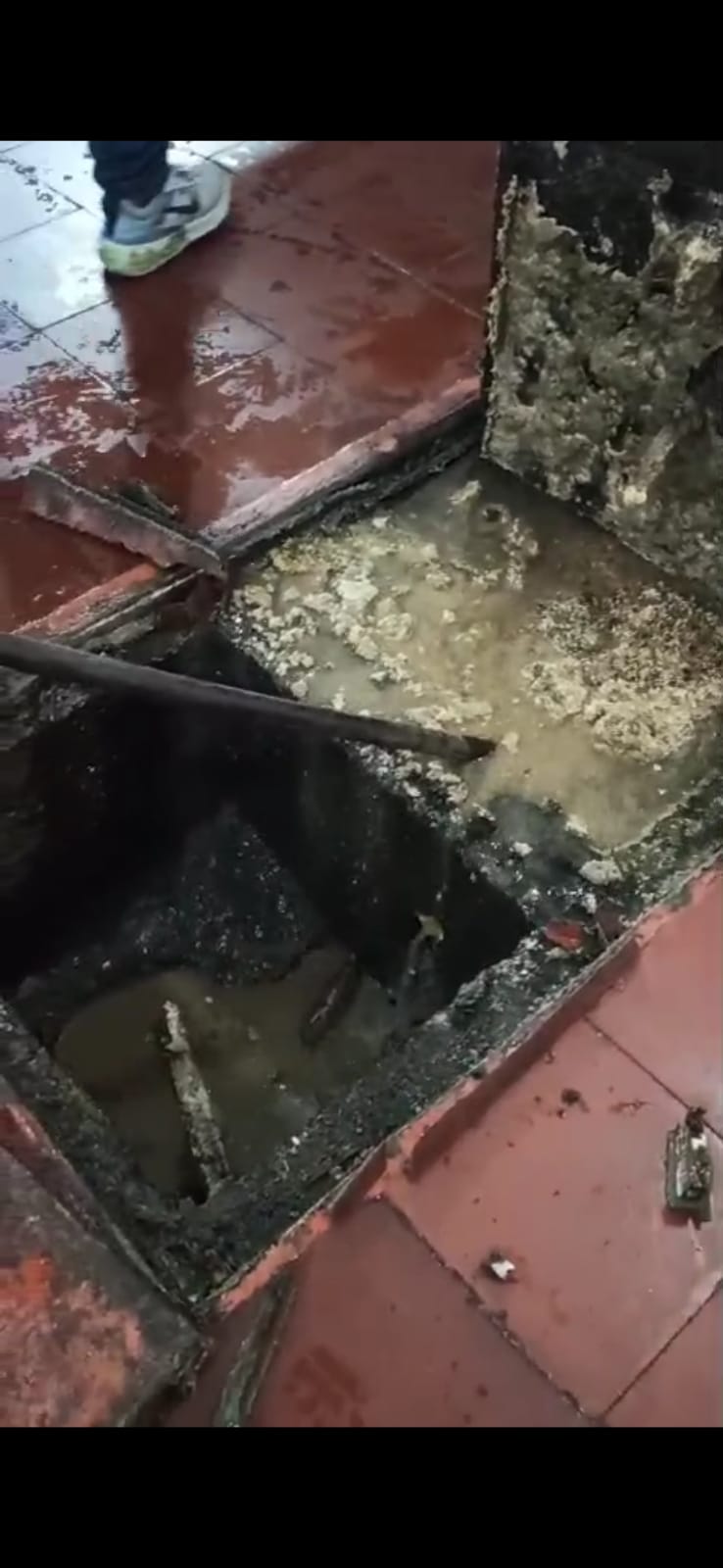 después
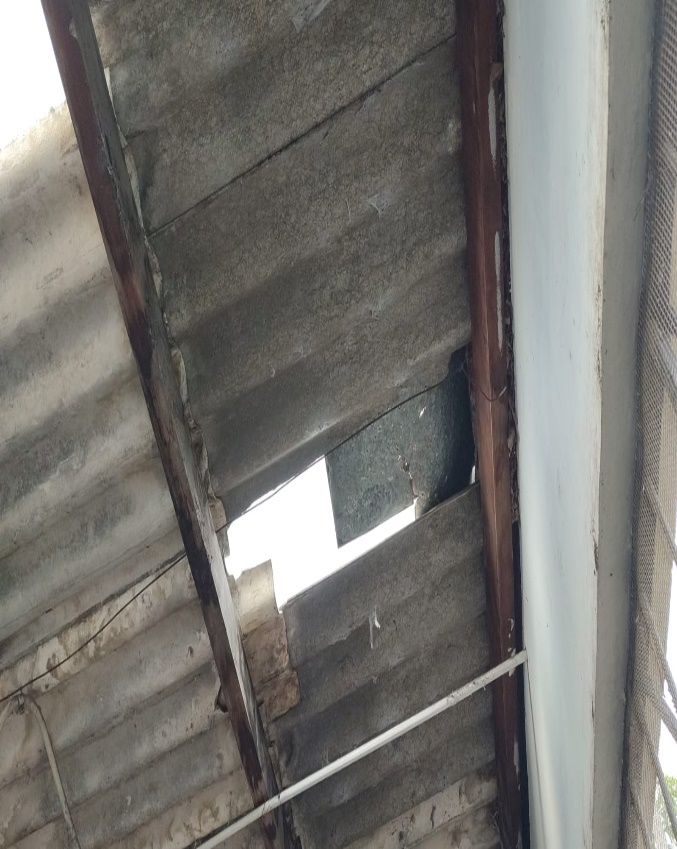 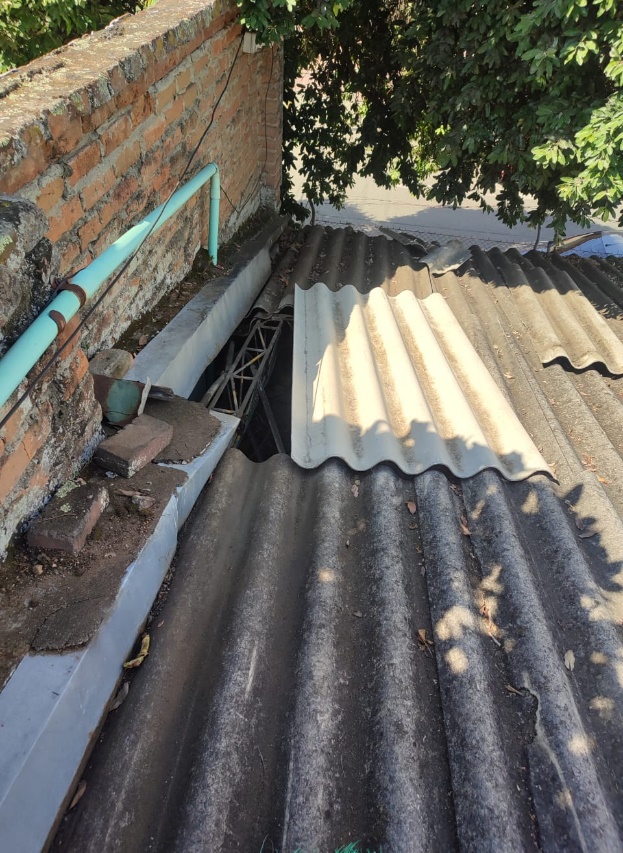 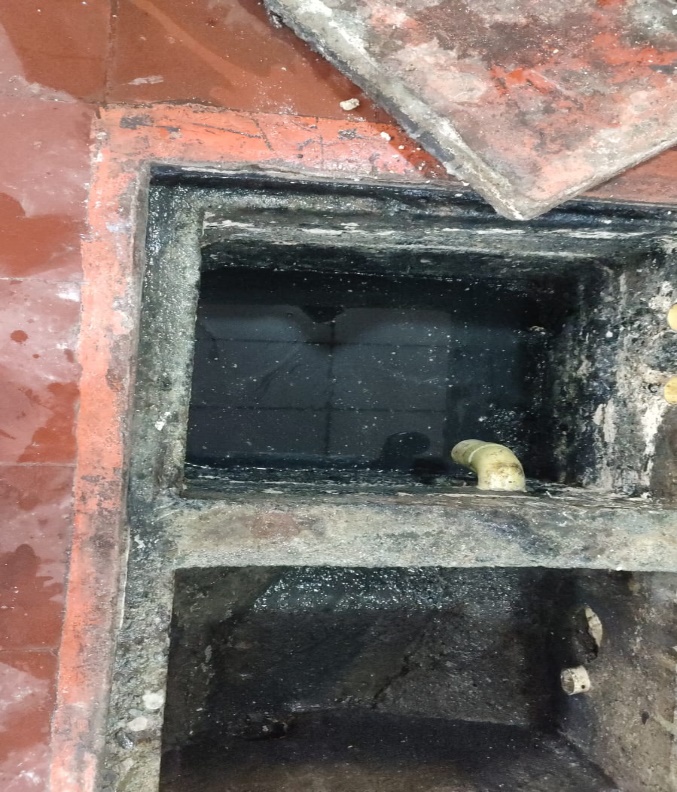 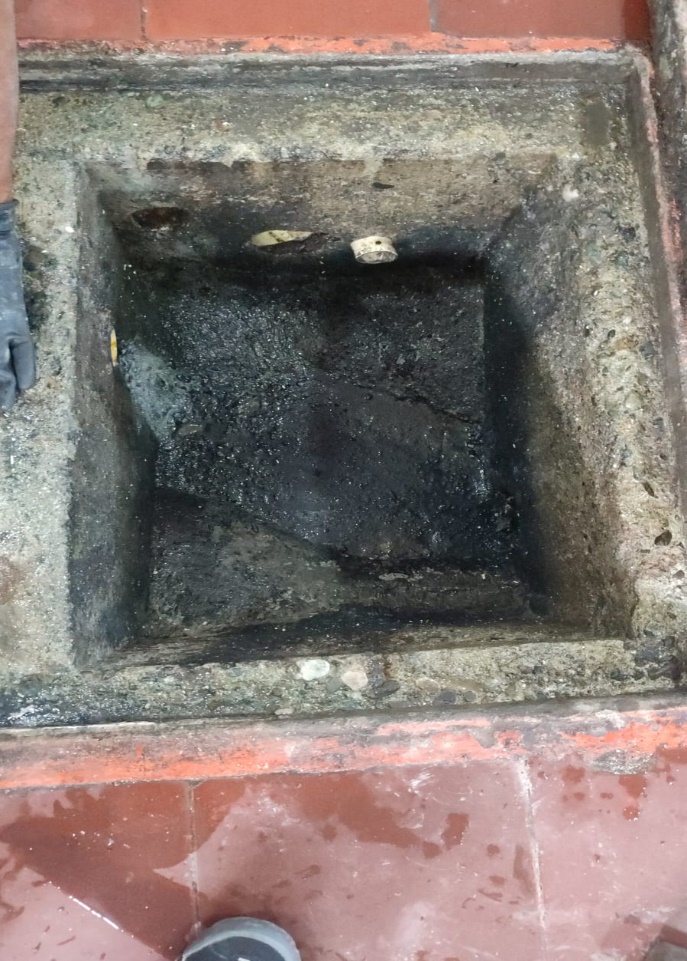 CONTRATO 1151,20,03,09-2024  MANTENIMIENTO LOCATIVO PLANTA FISICA
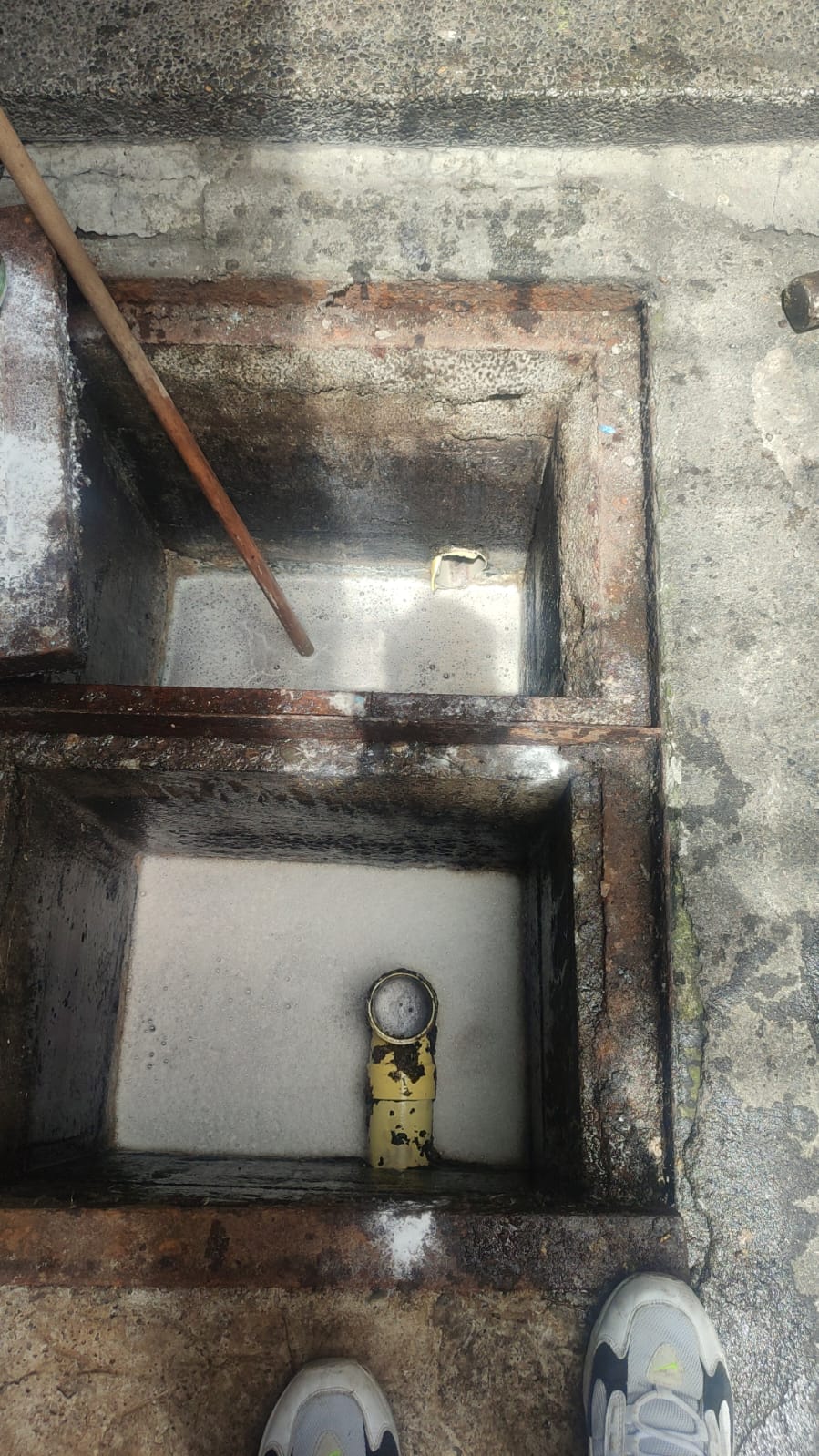 SEDE MONSEÑOR GUILLERMO BECERRA
SEDE DOMINGO IRURITA
MANTENIMIENTO Y LIMPIEZA TRAMPA DE GRASA AREA DEL RESTAURANTE
FABRICACION TRAMPA DE GRASA AREA DEL RESTAURANTE
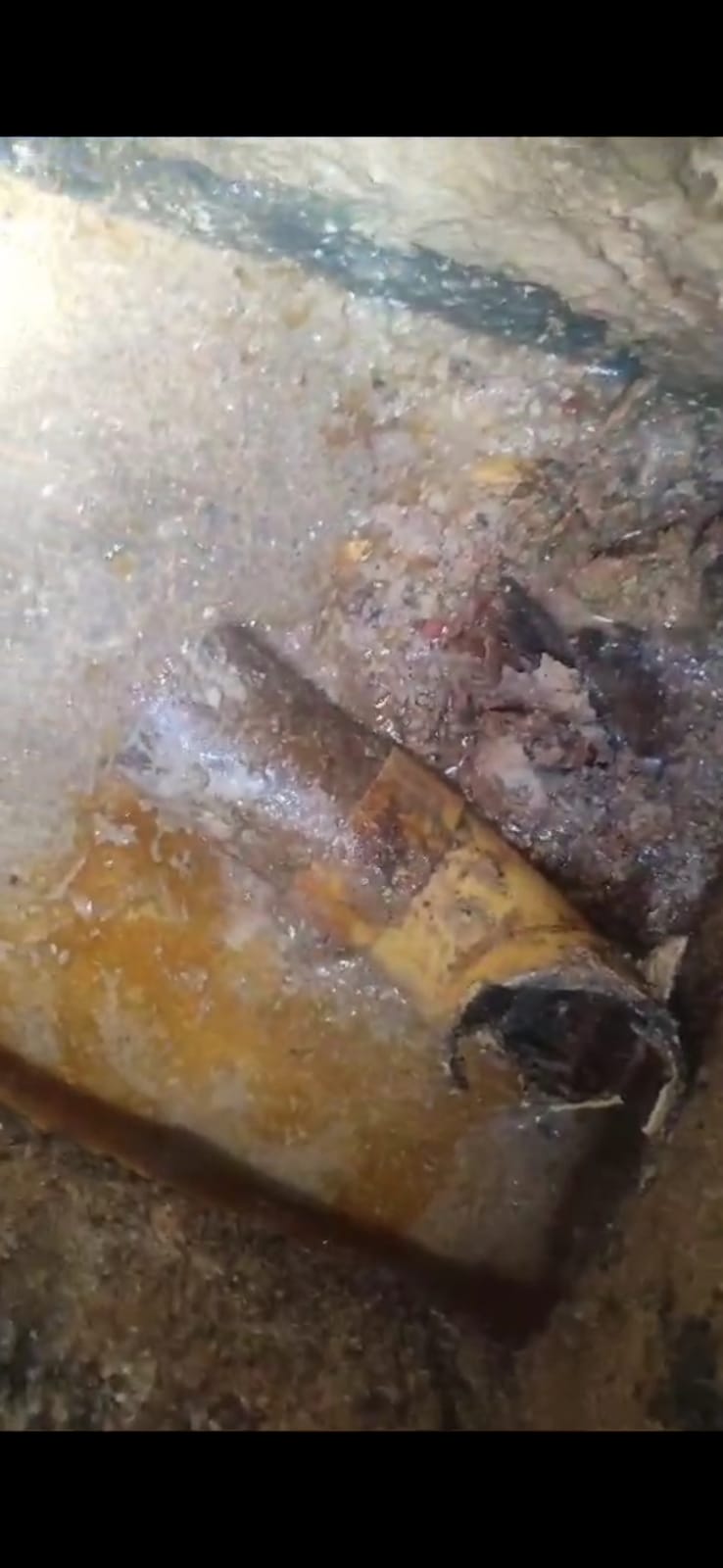 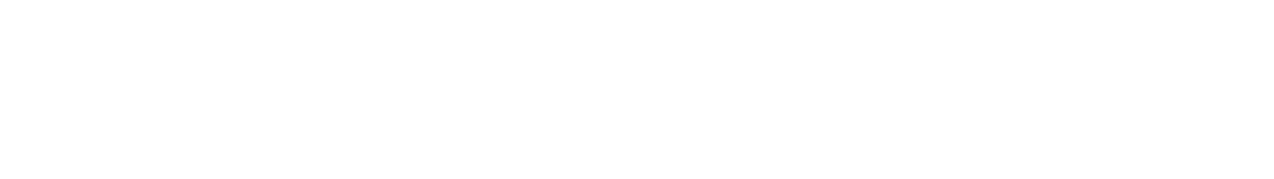 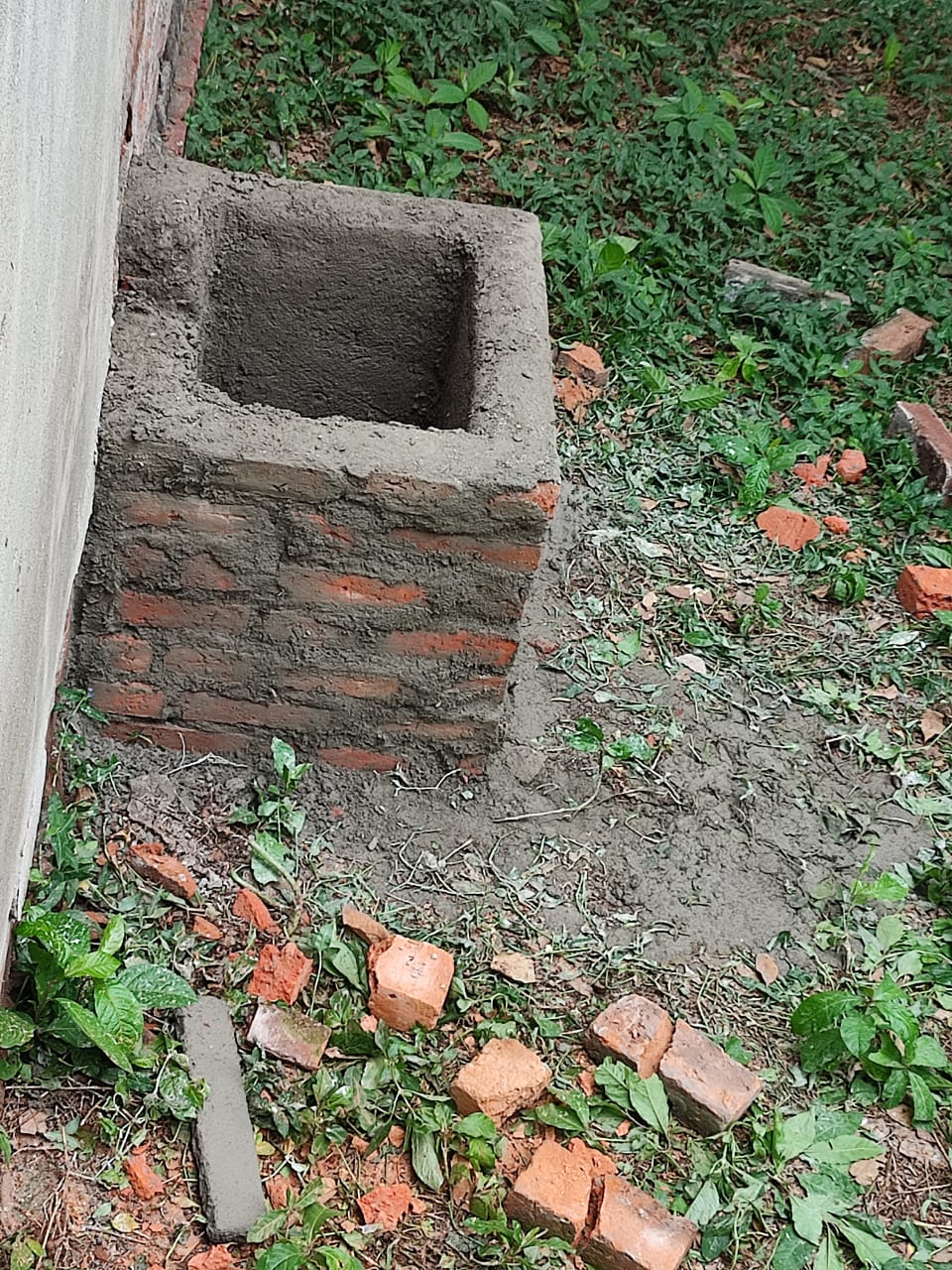 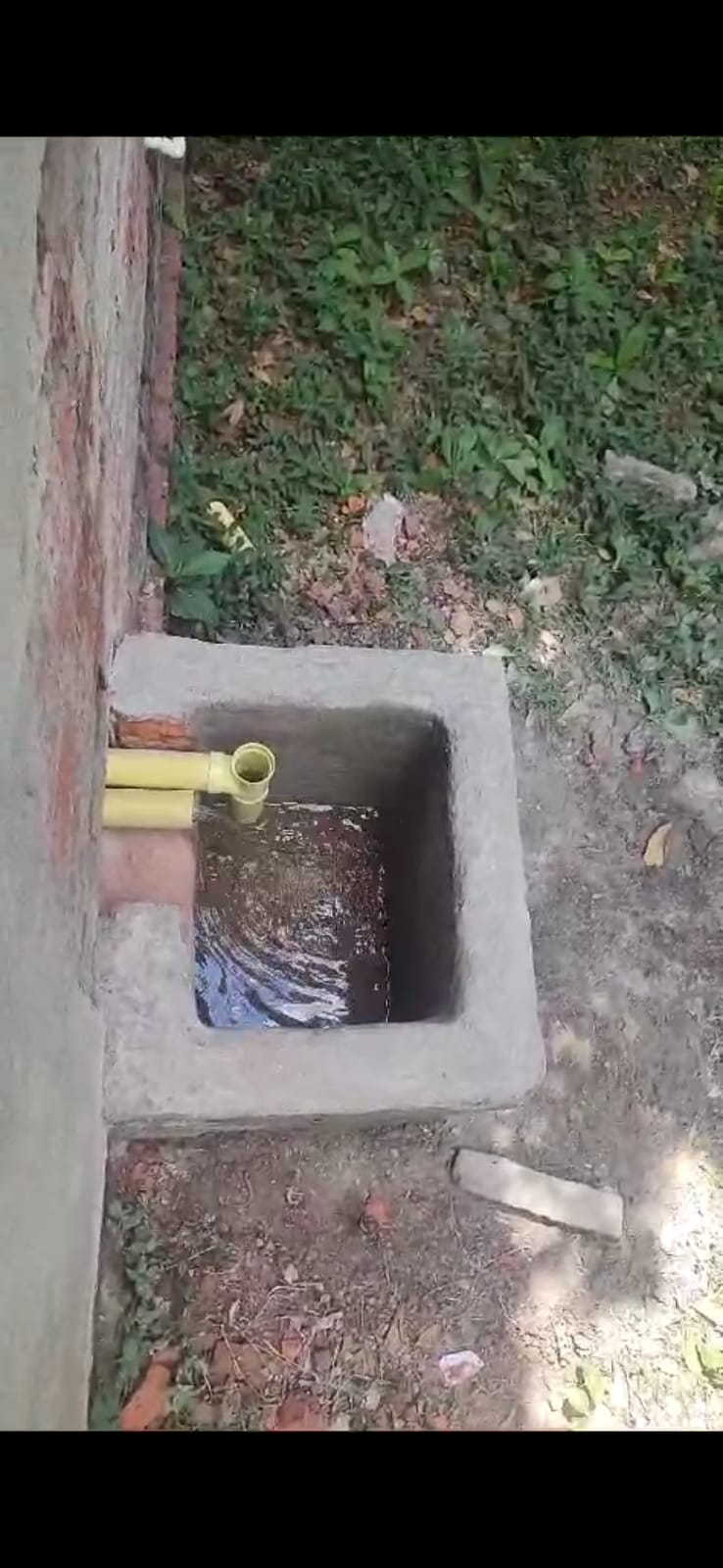 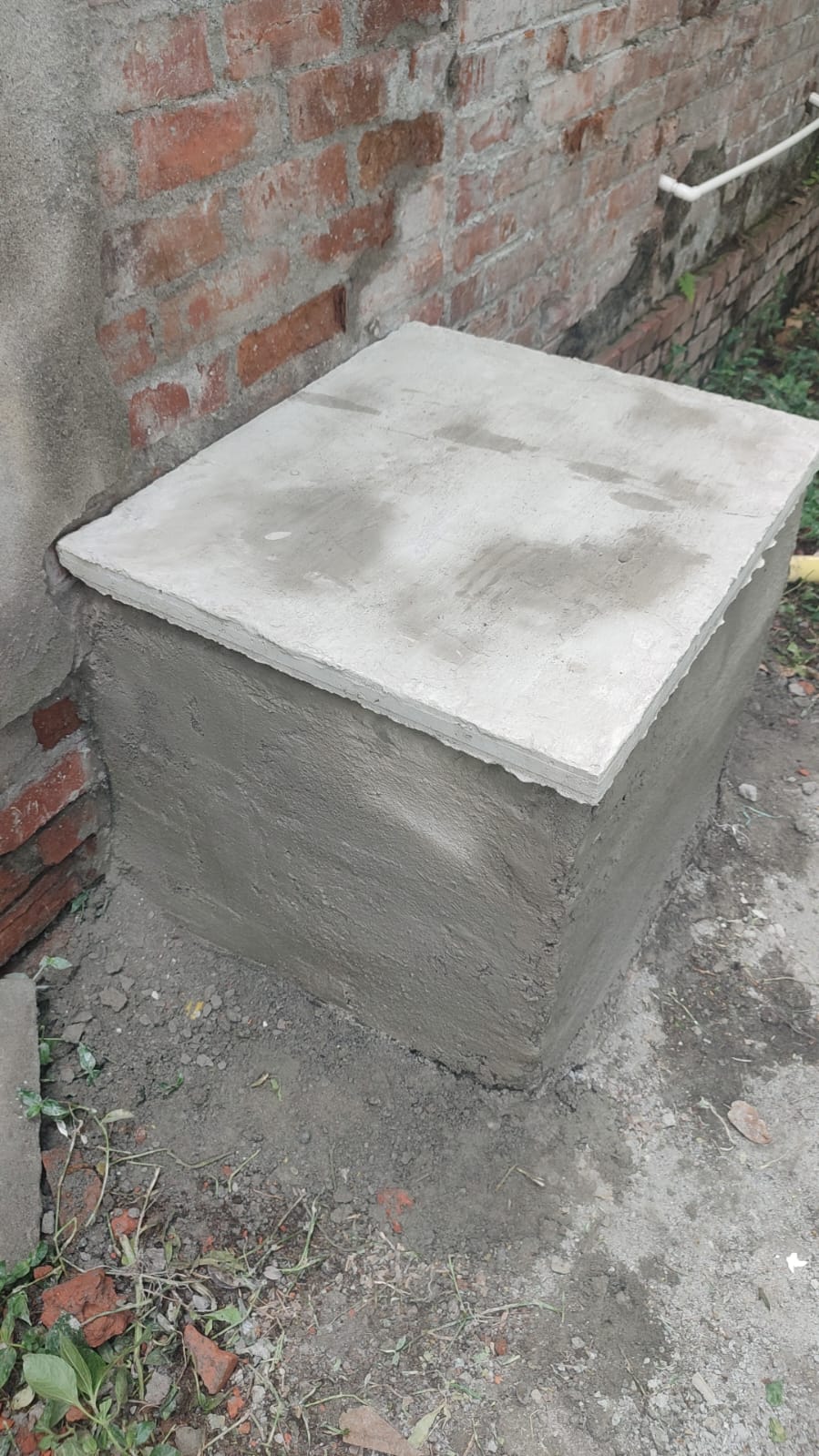 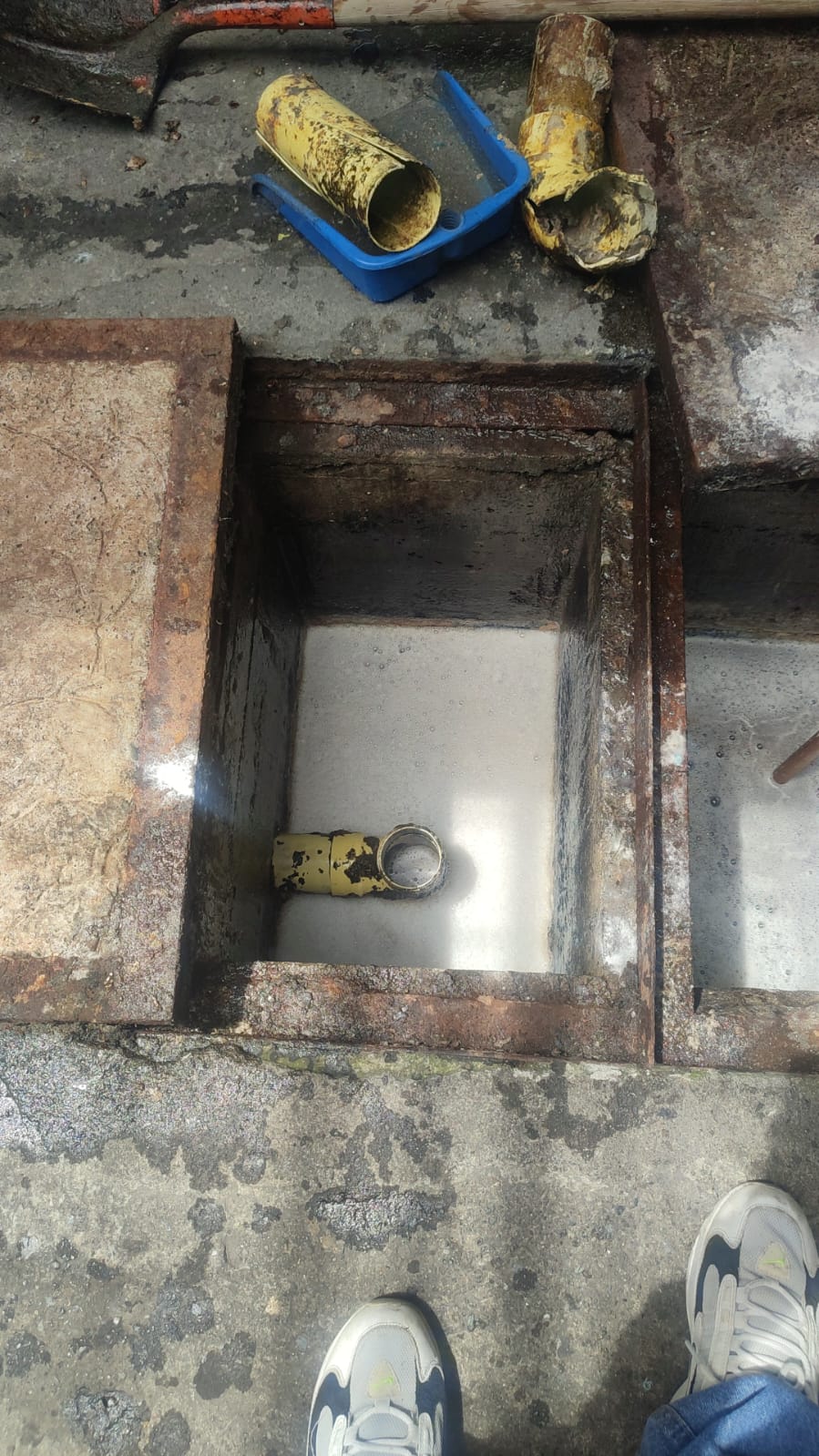 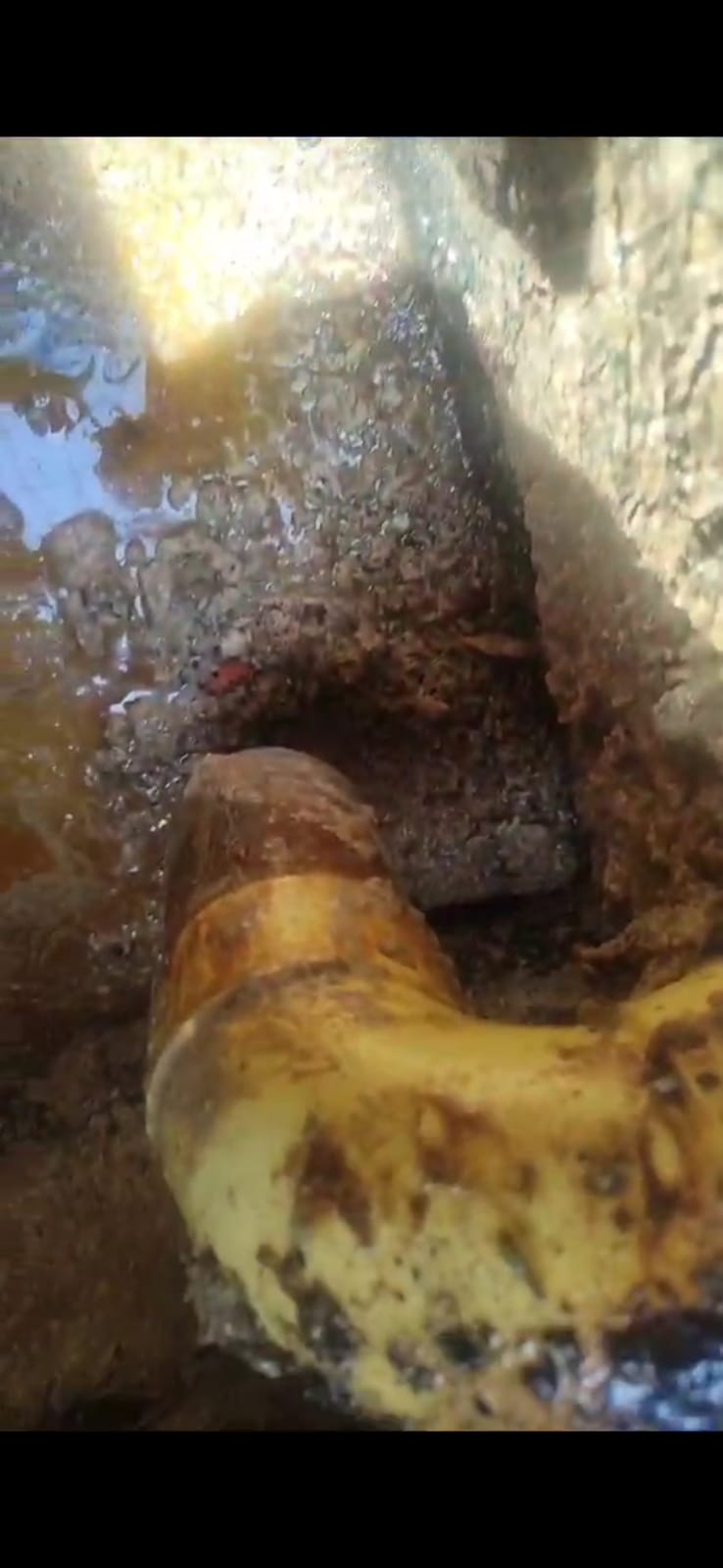 CONTRATO 1151,20,03,09-2024  MANTENIMIENTO LOCATIVO PLANTA FISICA
MANTENIMIENTO DE AIRE ACONDICIONADO EN AUDITORIO  SEDE MARIA AUXILIADORA
SEDE MONSEÑOR GUILLERMO BECERRA
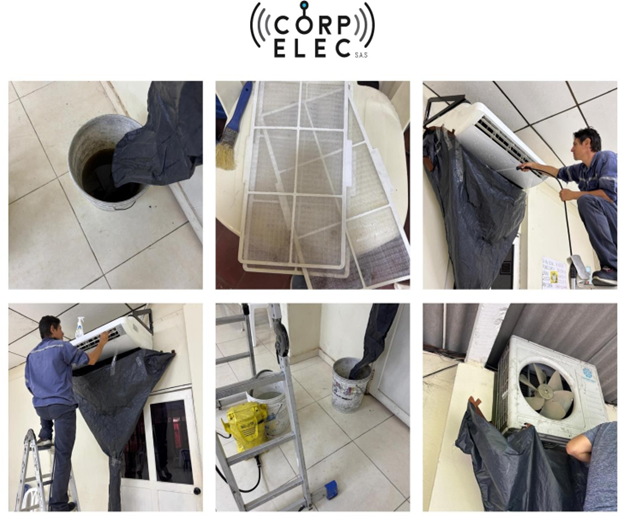 INSTALACION DE AIRE ACONDICIONADO ADICIONAL DE REFUERZO EN SALA  SISTEMAS SEDE MONSEÑOR
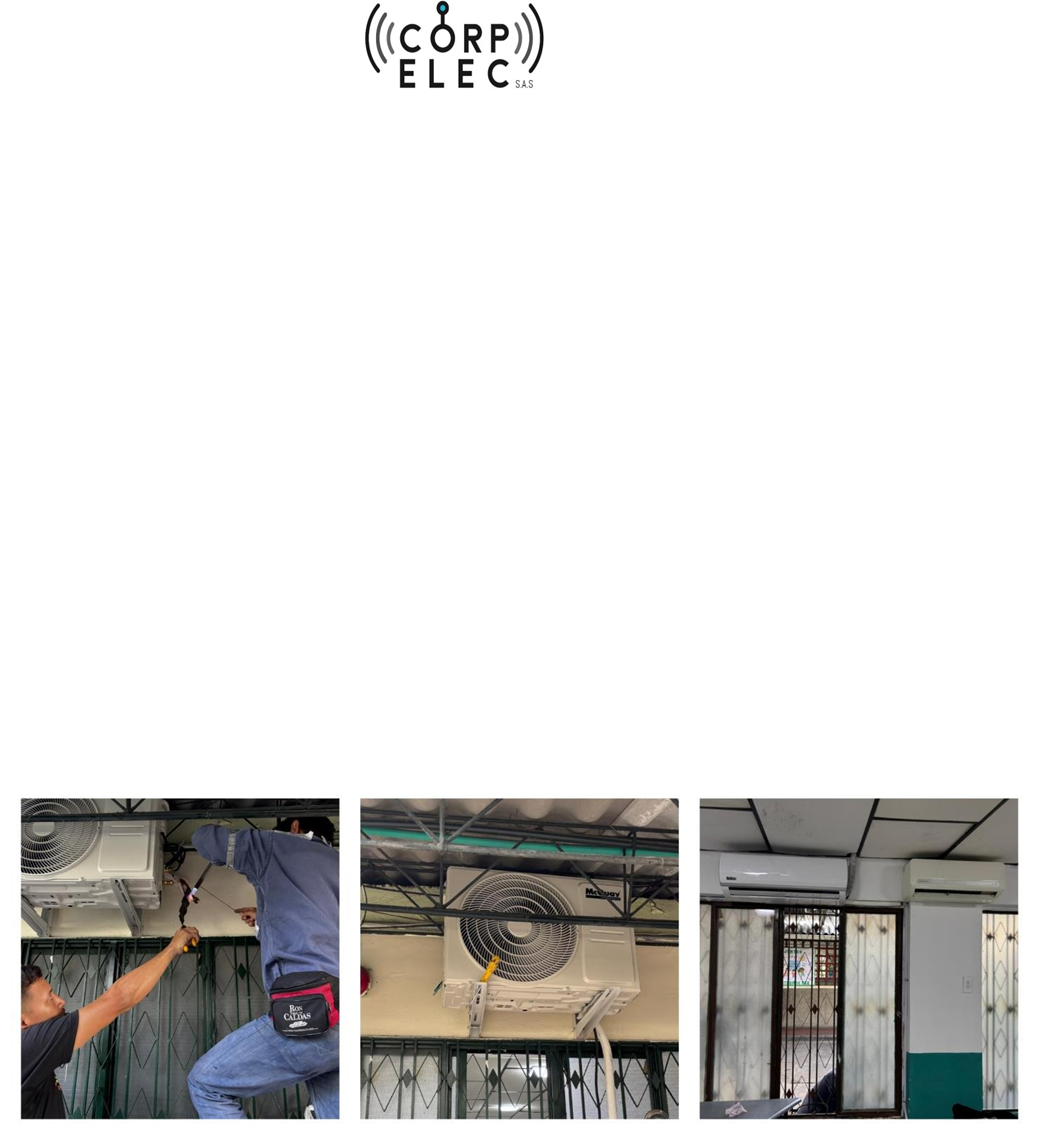 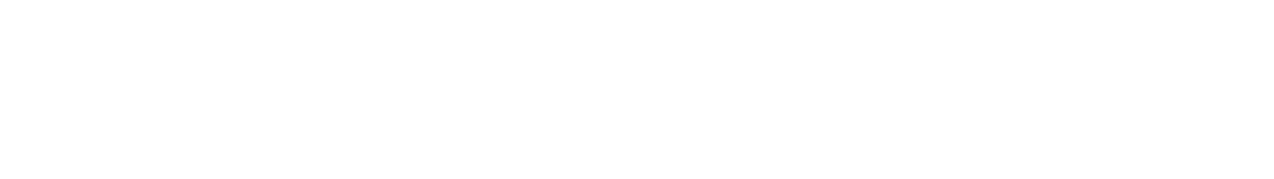 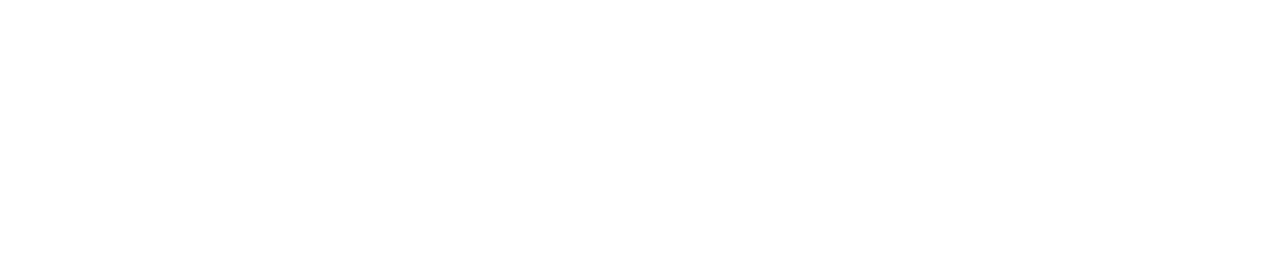 MANTENIMIENTO  Y RECARGA DE AIRE ACONDICIONADO SALA DE SISTEMAS SEDE MARIA AUXILIADORA
MANTENIMIENTO DE AIRE ACONDICIONADO OFICINAS DE SECRETARIA
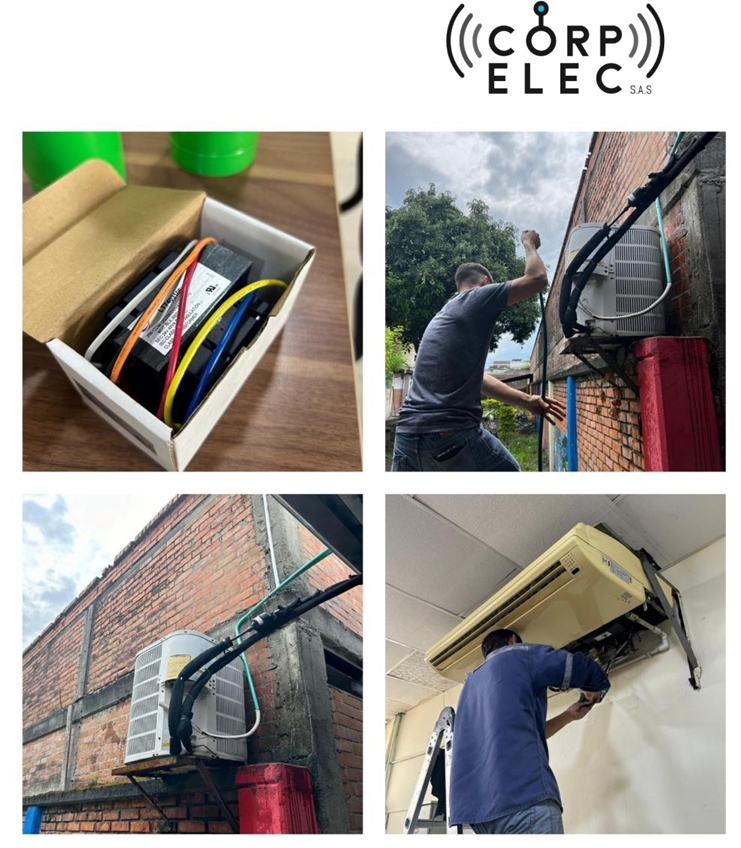 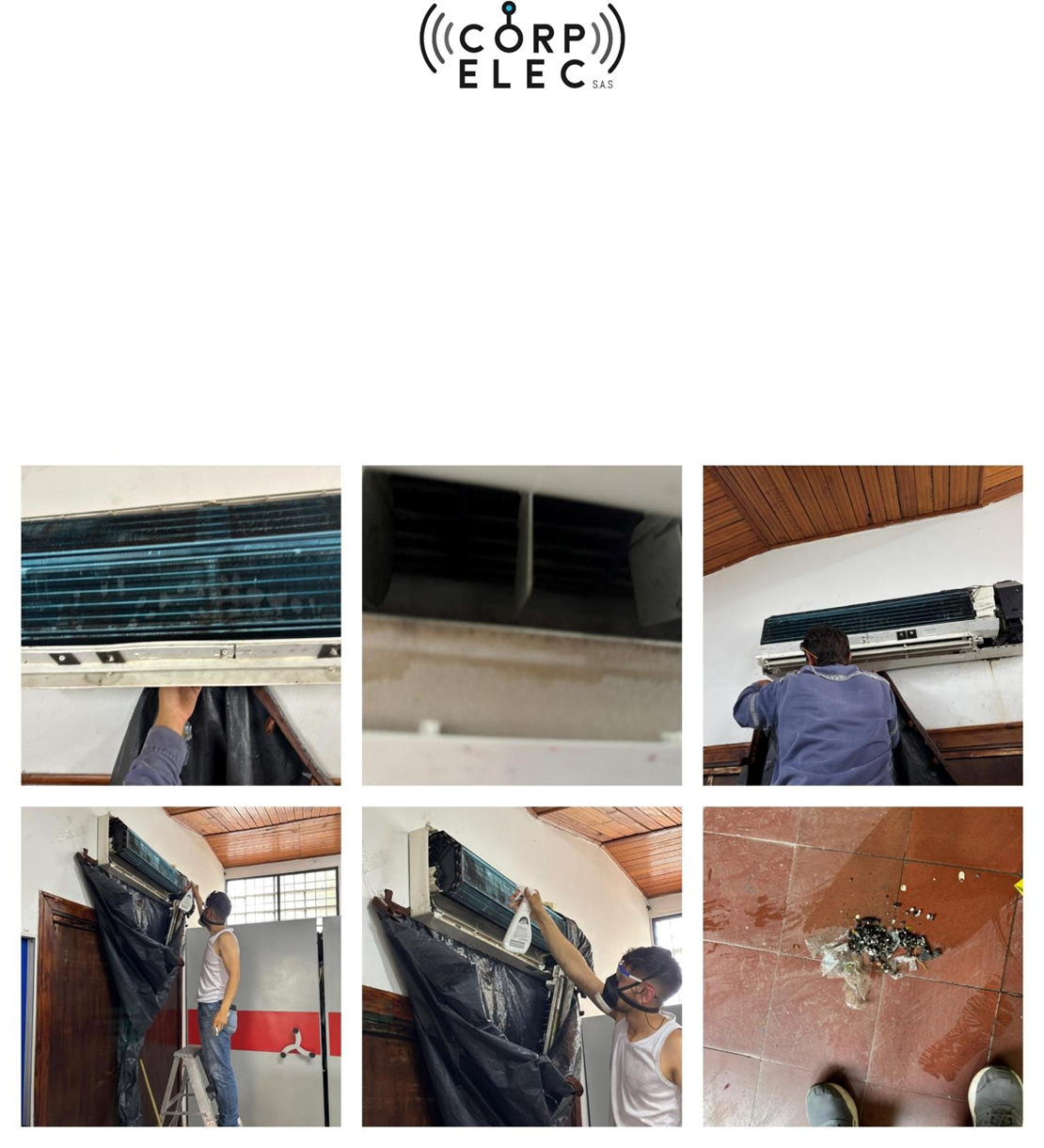 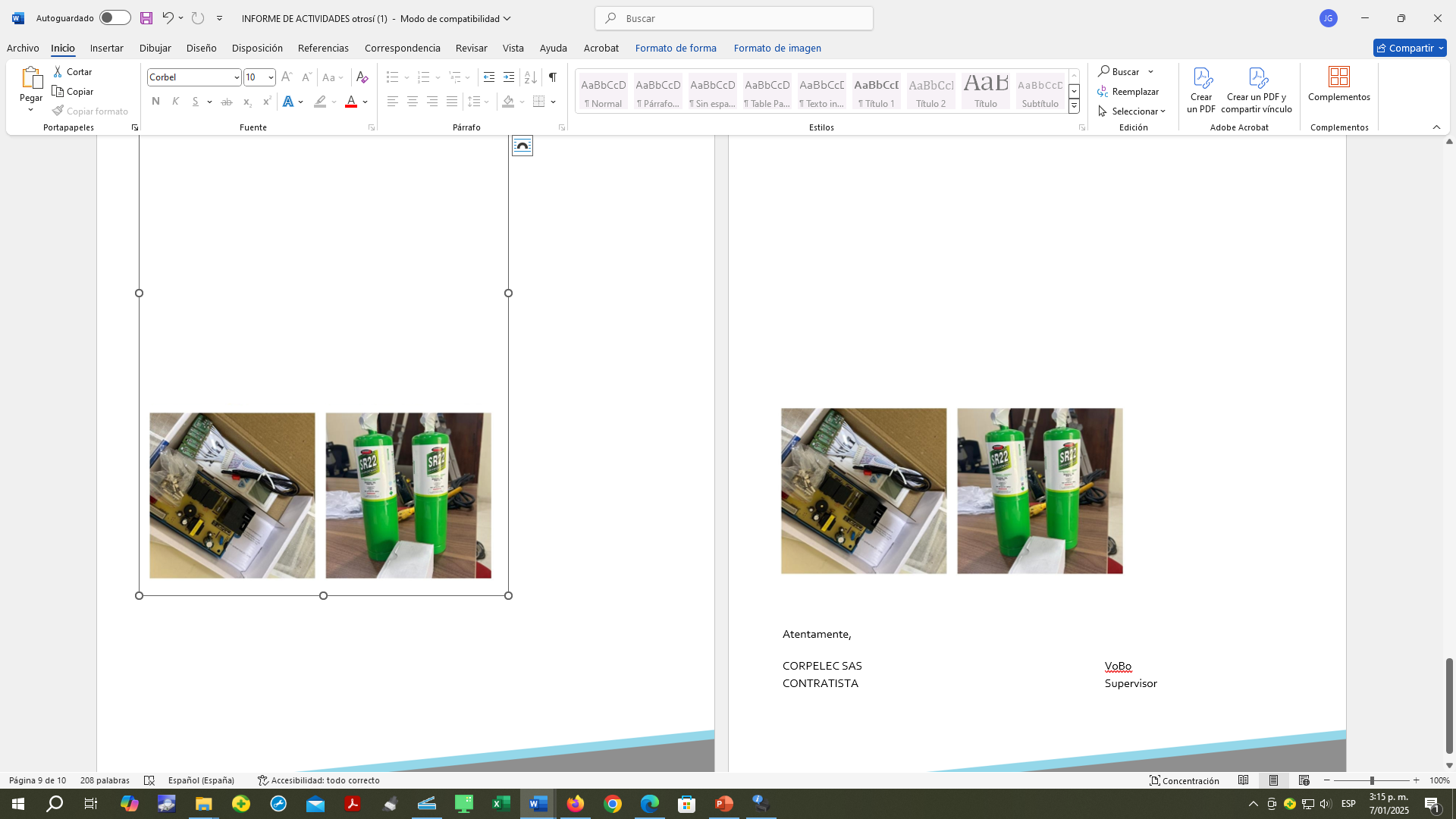 EJECUTADO RECURSOS SGP
CONTRATO OTRO SI 1151,20,06,07-2024  MANTENIMIENTO AIRE ACONDICIONADO
CONTRATO 1151,20,03,04-2024  COMPRA E INSTALACION DE AIRES ACONDICIONADOS
SEDE DOMINGO IRURITA
ADECUACIONES Y MANTENIMIENTO DE RESANE BAÑO DAMAS Y CABALLEROS
después
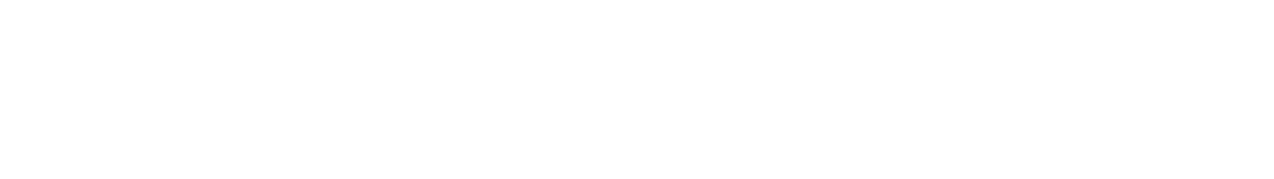 antes
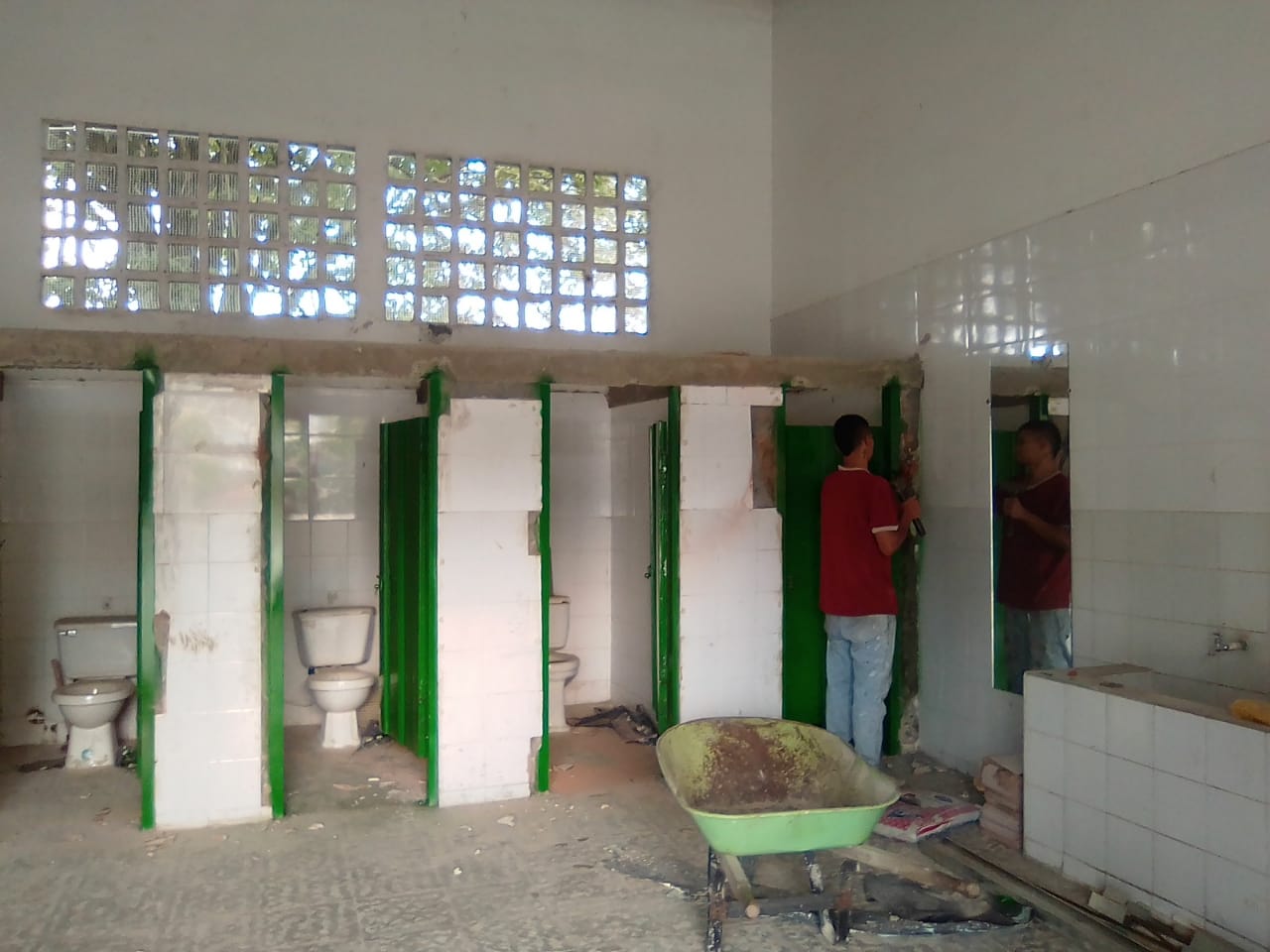 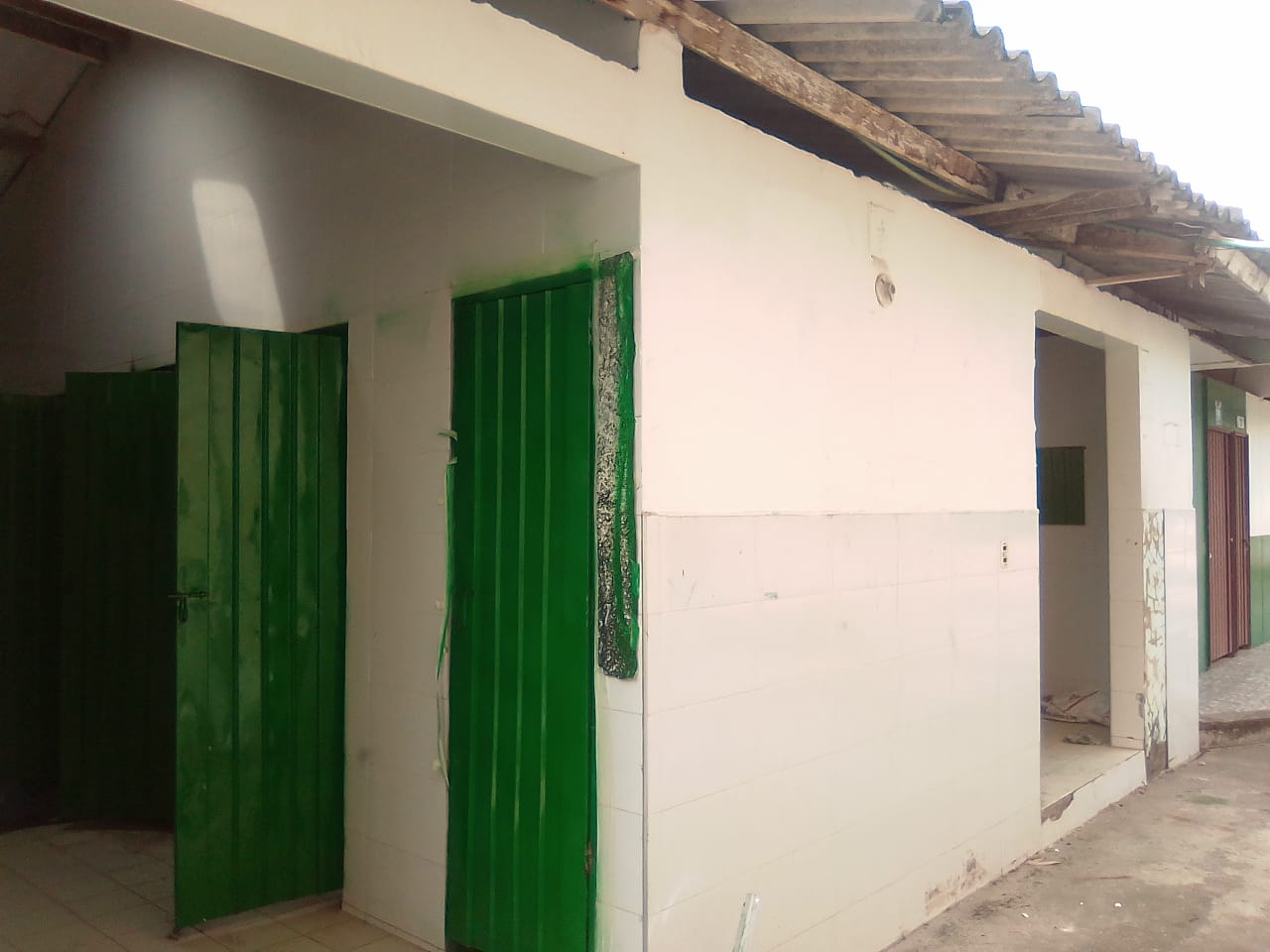 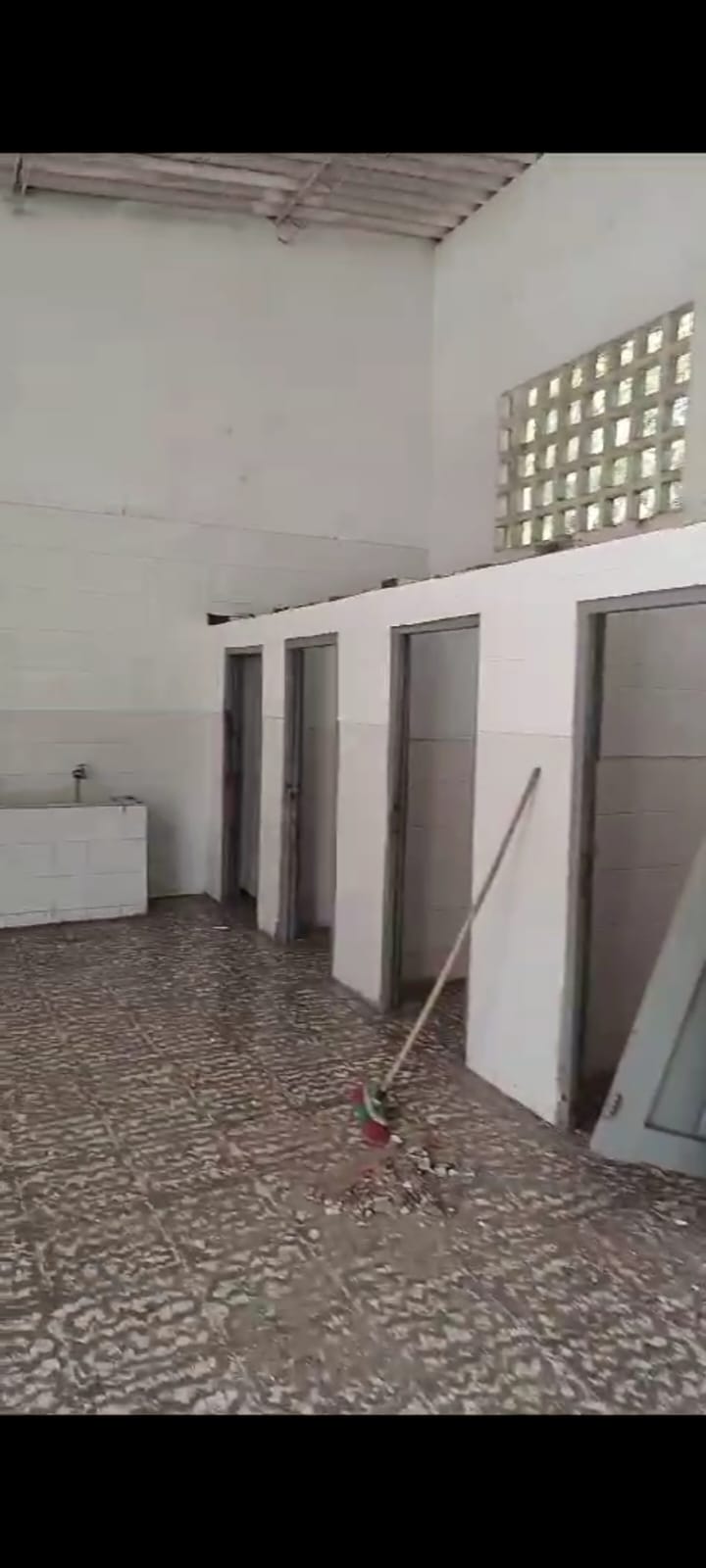 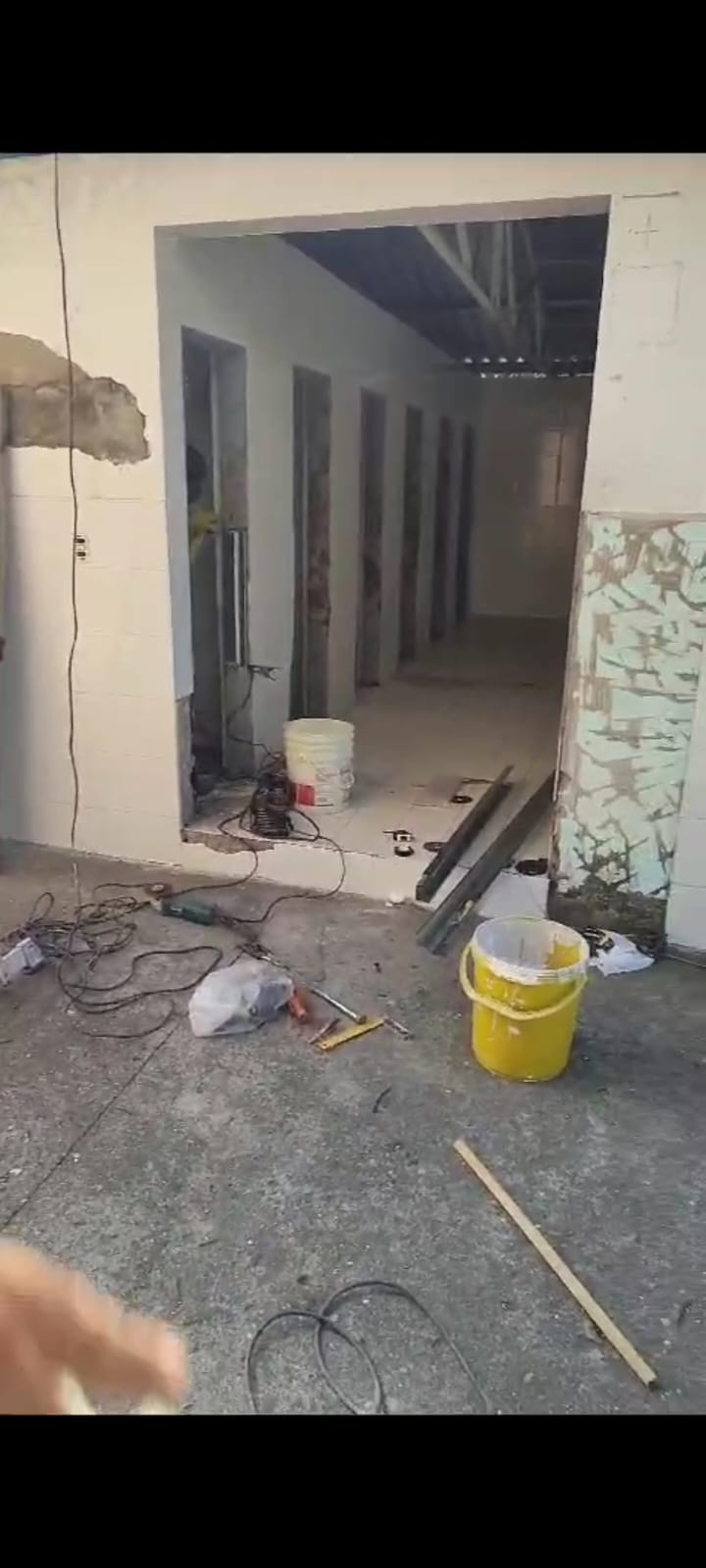 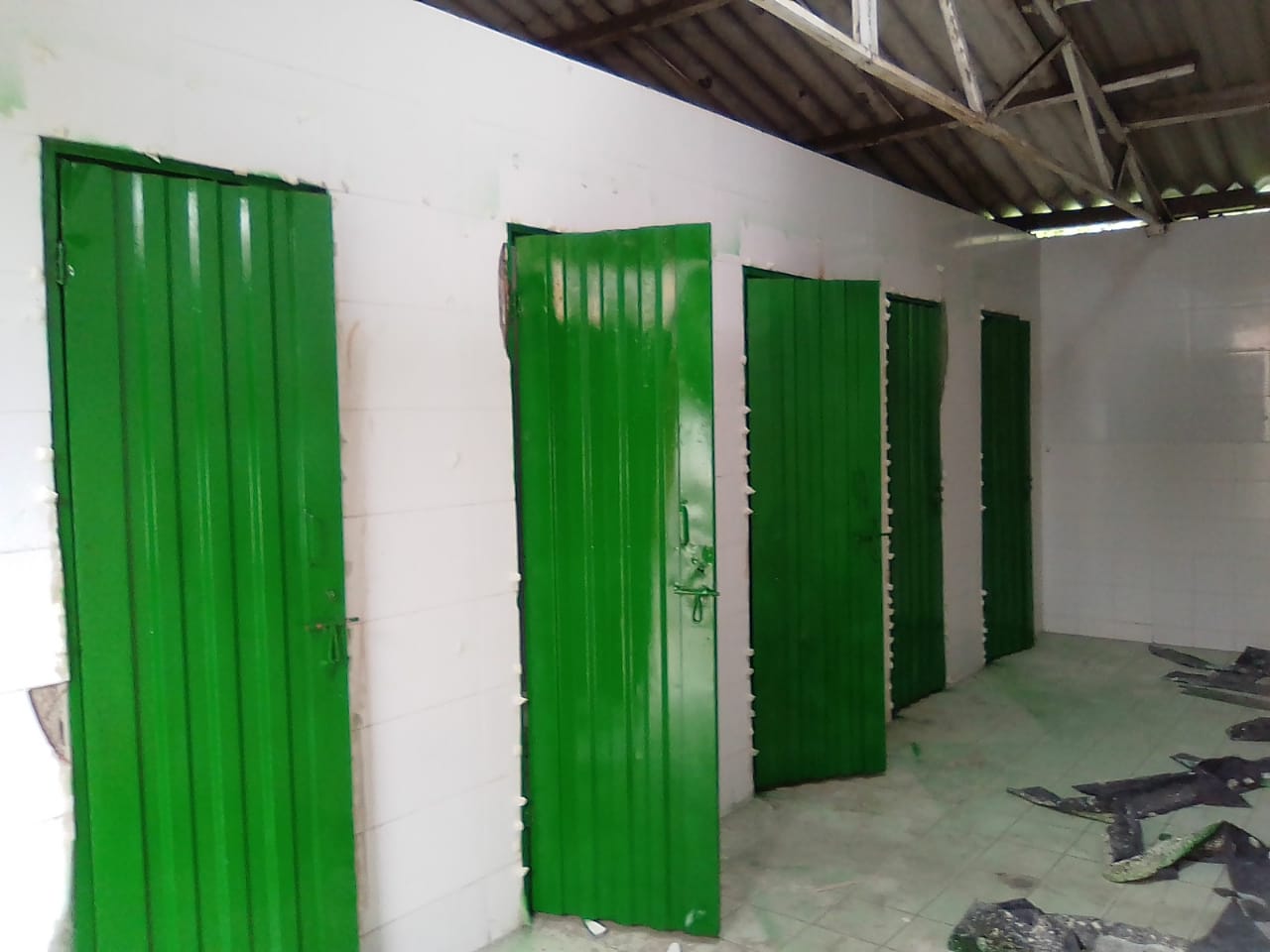 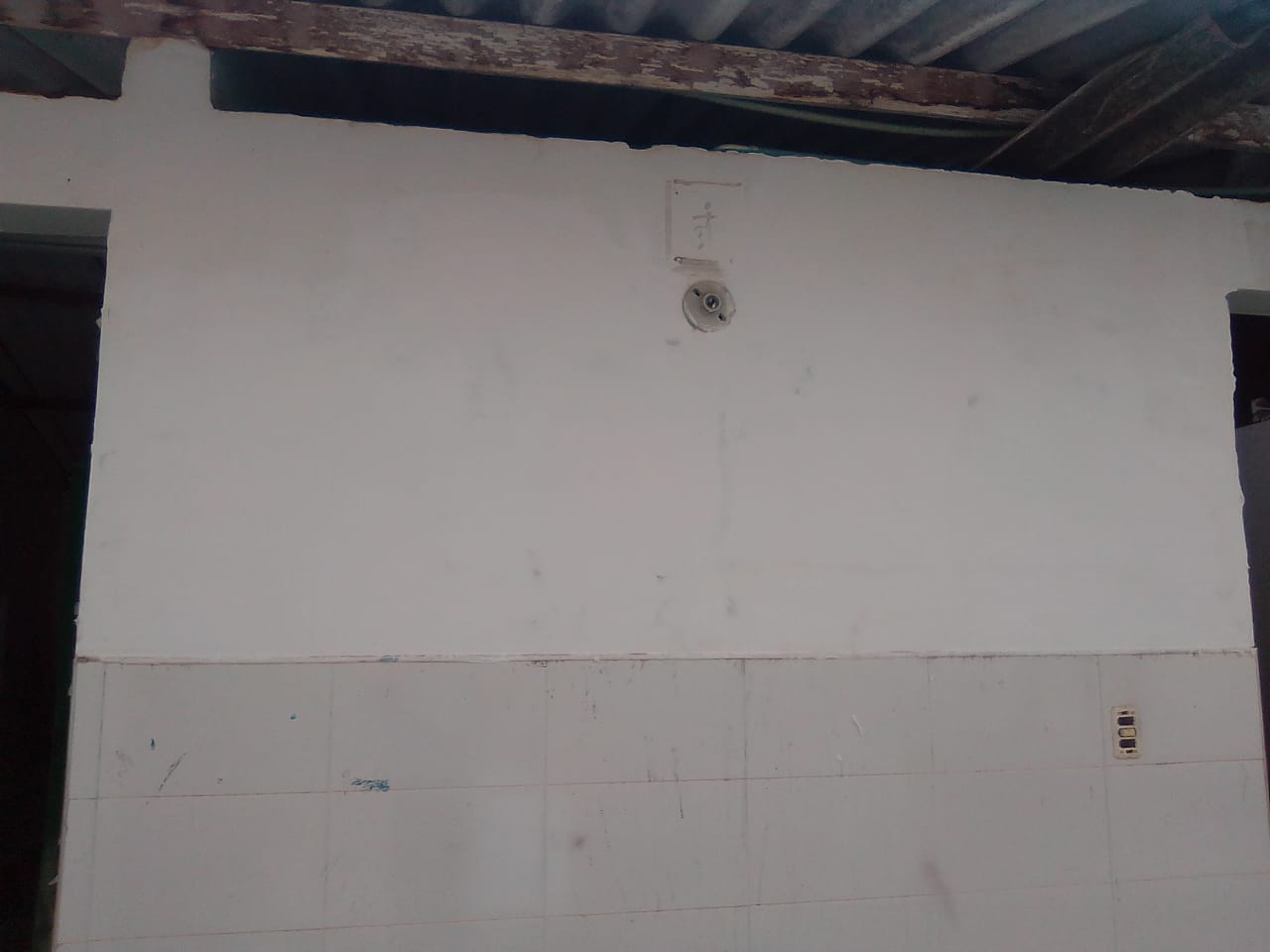 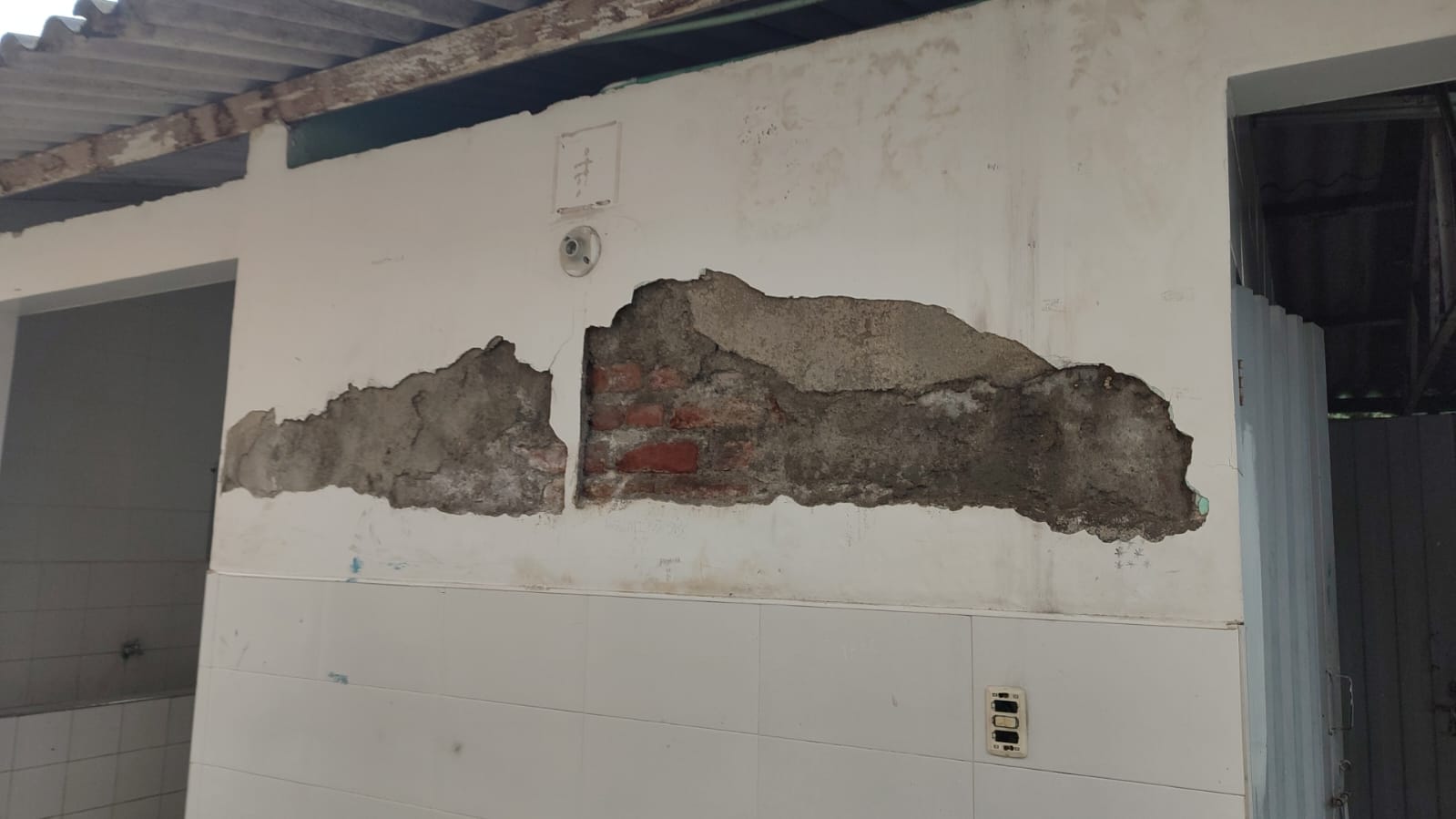 CONTRATO 1151,20,03,09-2024  MANTENIMIENTO LOCATIVO PLANTA FISICA
después
SEDE DOMINGO IRURITA
MANTENIMIENTO DE HUMEDAD  EN PLANCHA ZONA DE INGRESO PUERTA PRINCIPAL
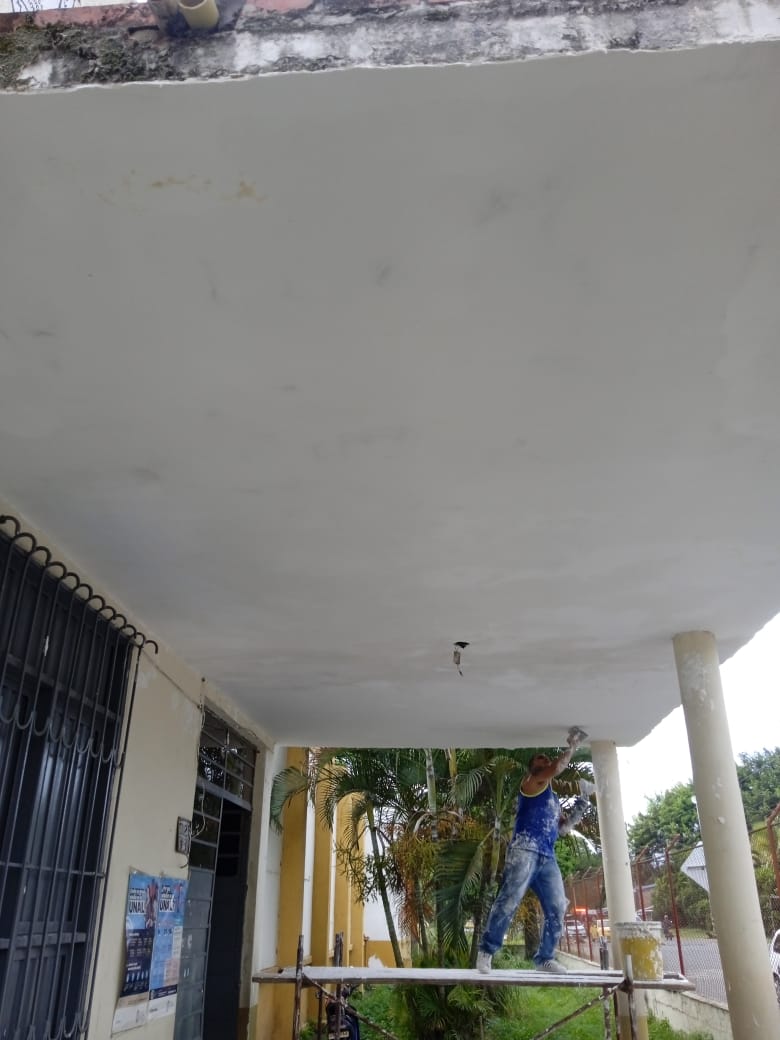 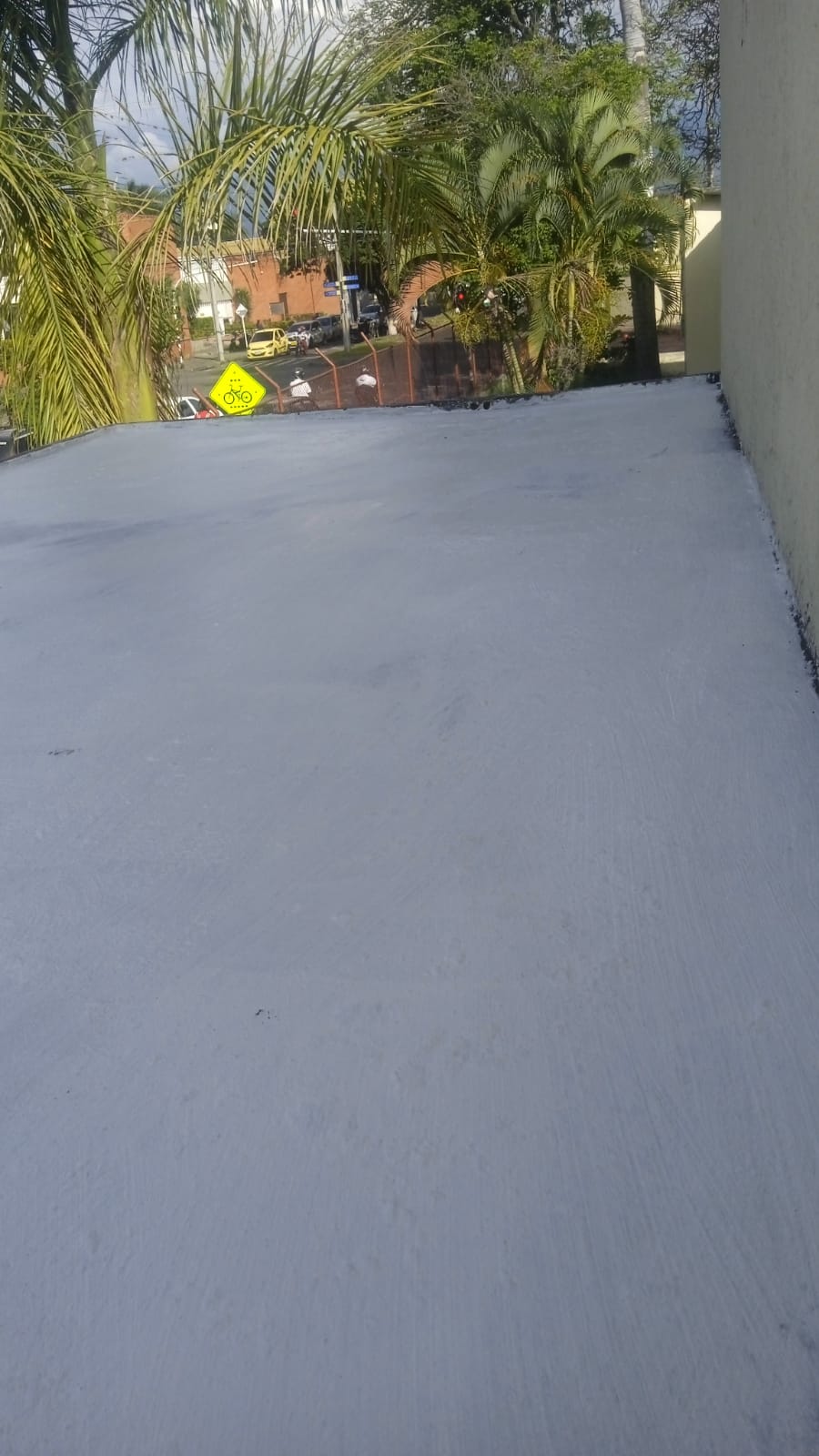 antes
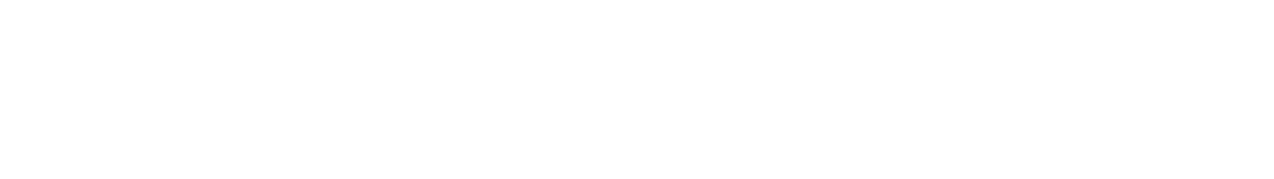 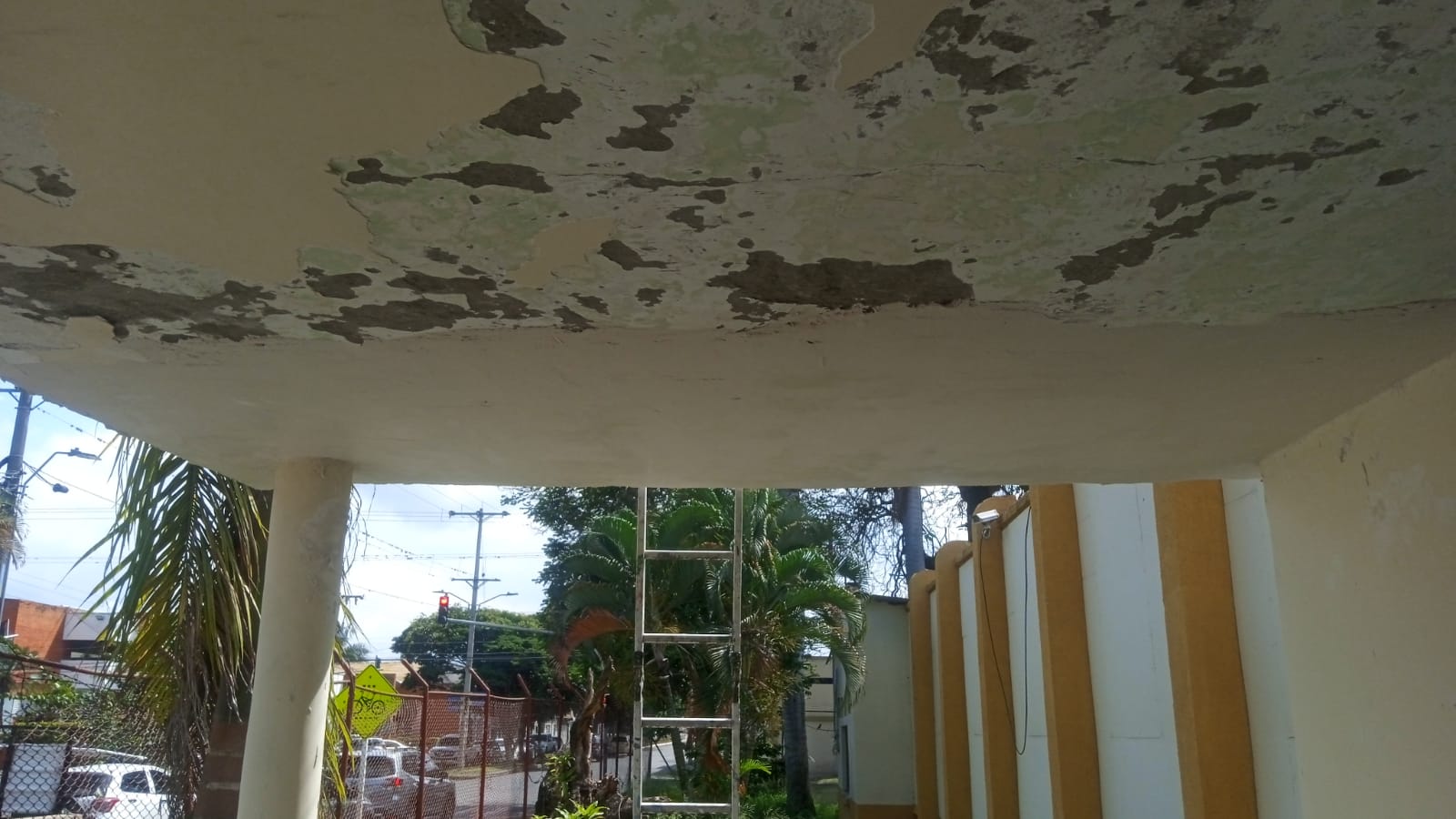 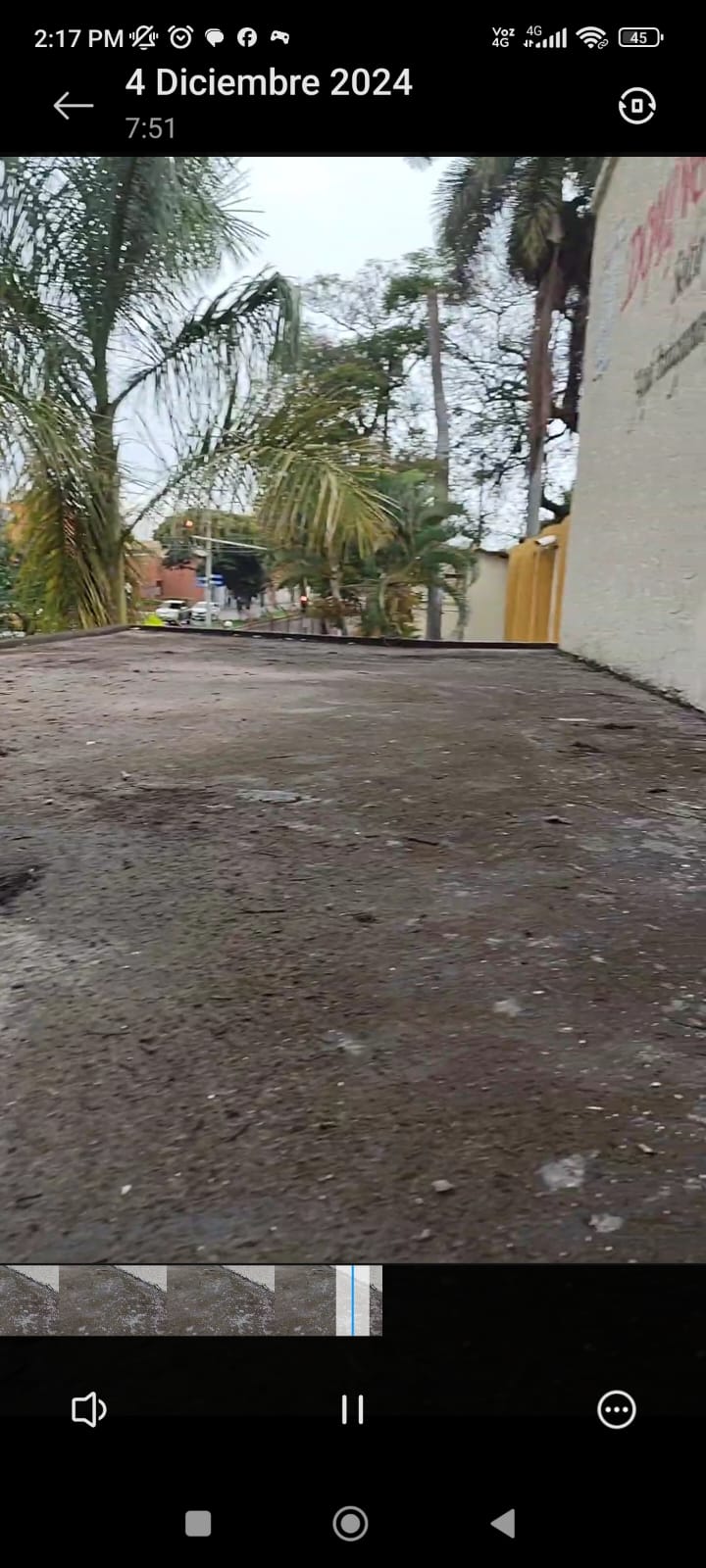 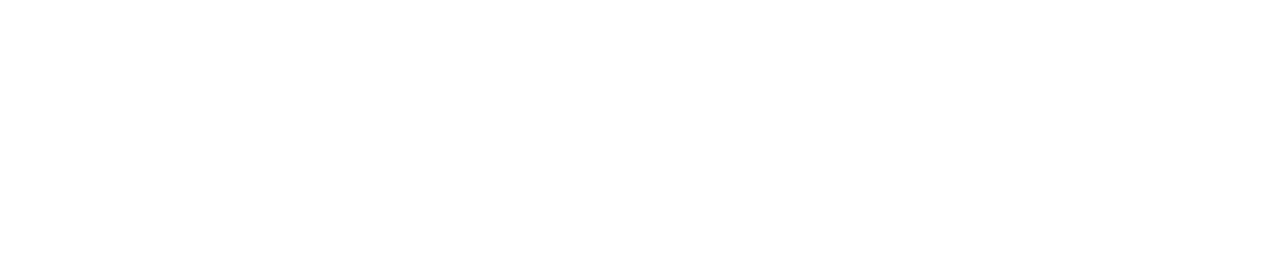 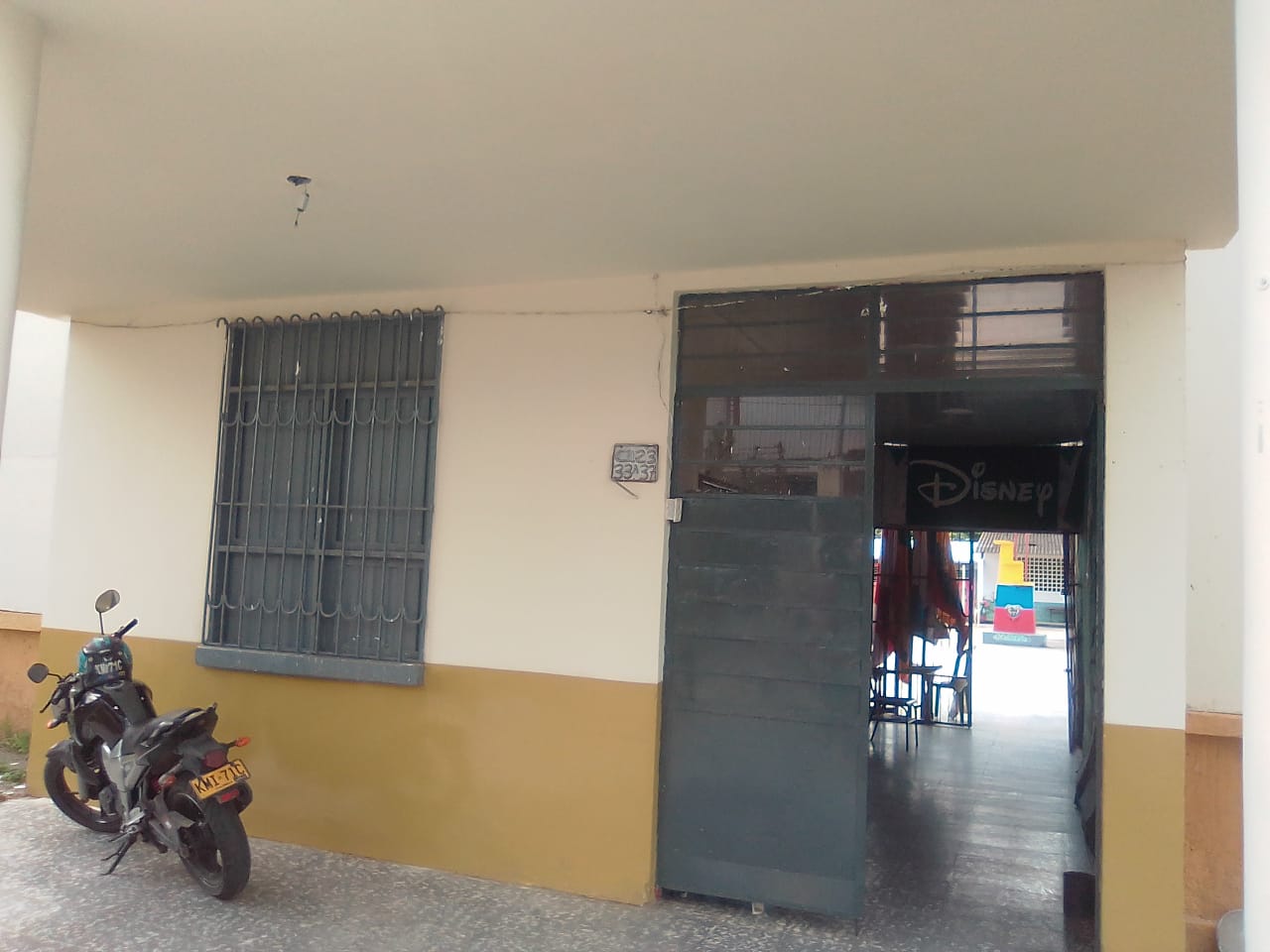 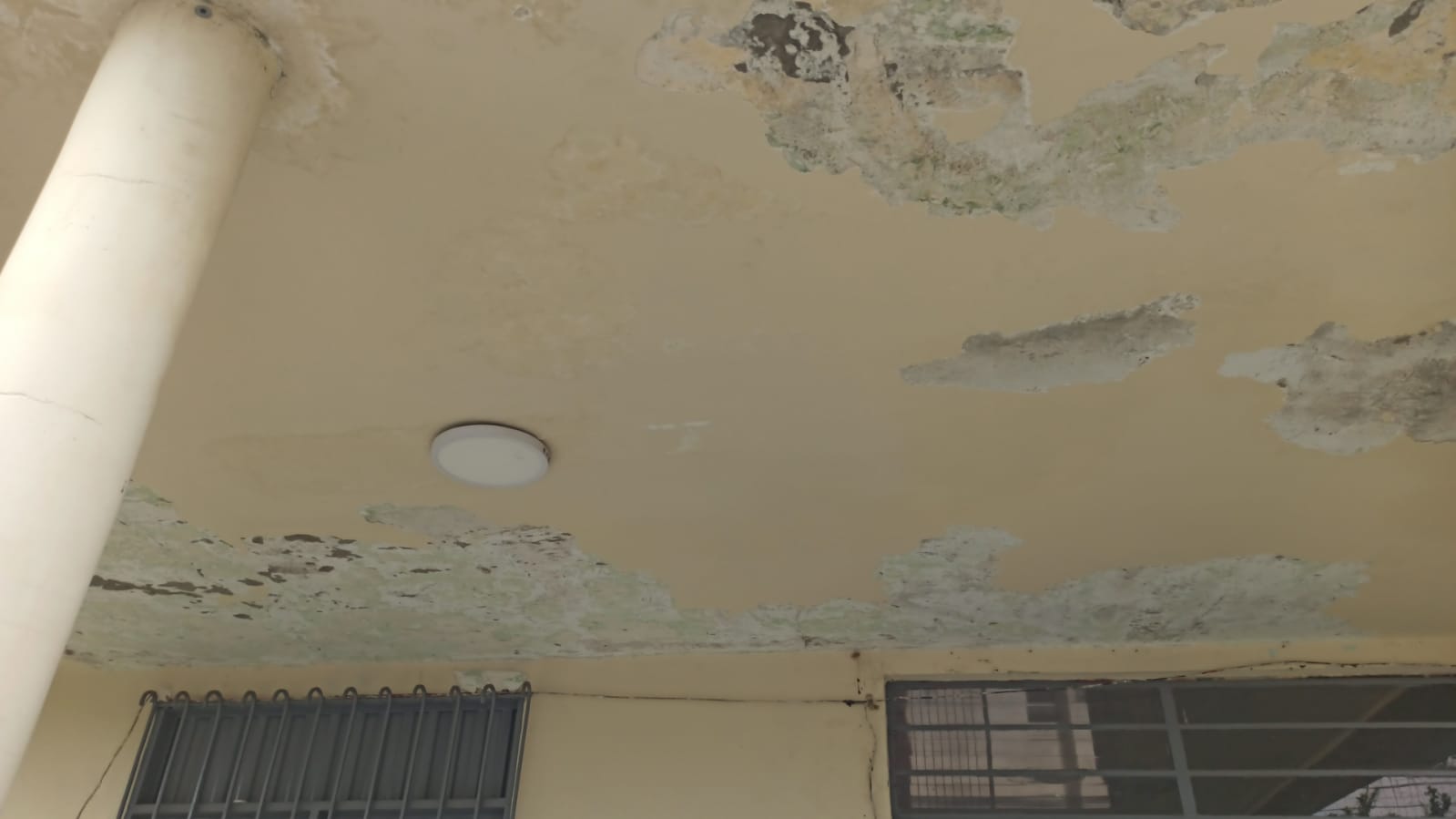 CONTRATO 1151,20,03,09-2024  MANTENIMIENTO LOCATIVO PLANTA FISICA
TODAS LAS SEDES DE LA I.E DOMINGO IRURITA
MANTENIMIENTO Y RECARGA DE EXTINTORES
después
antes
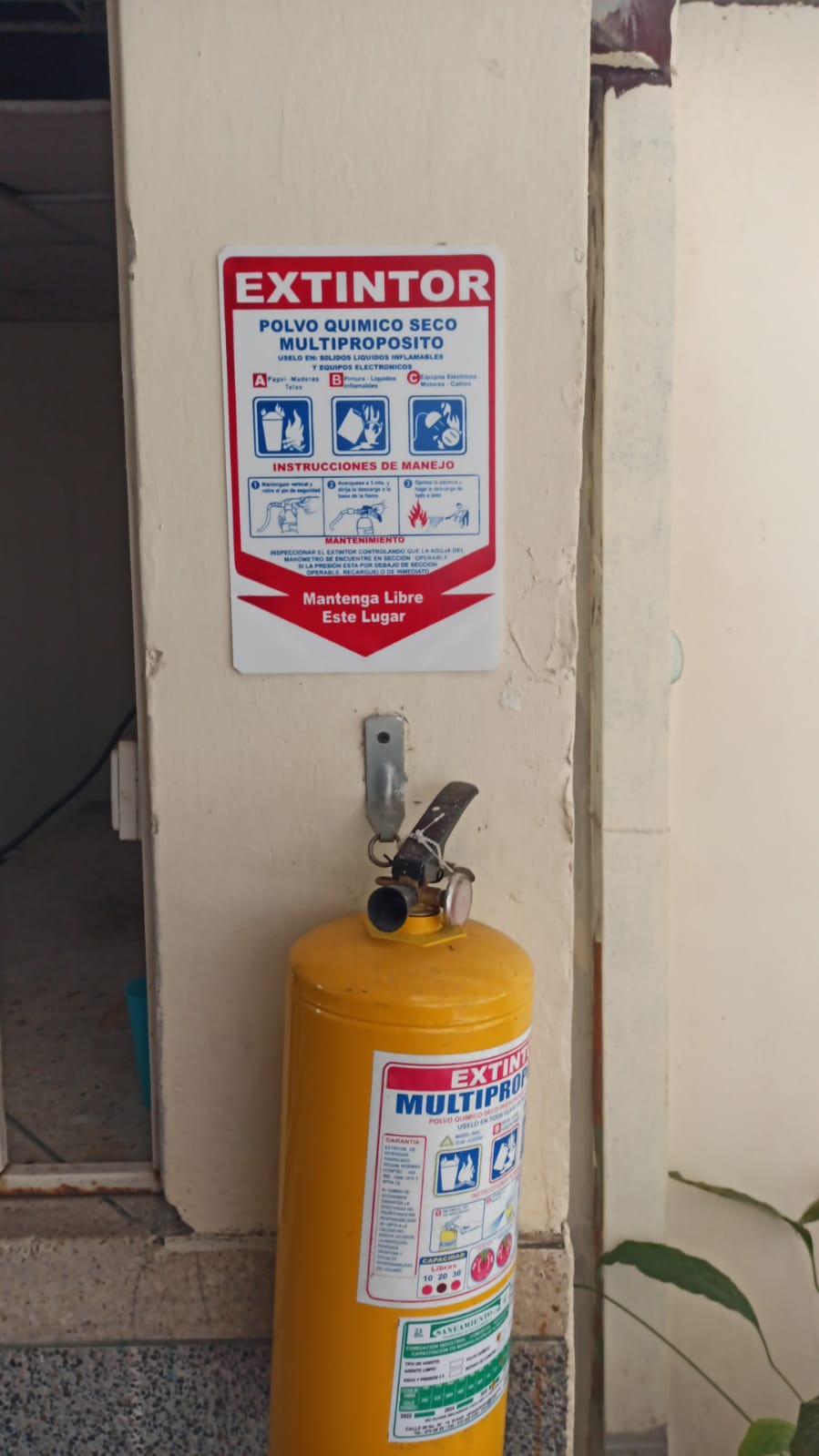 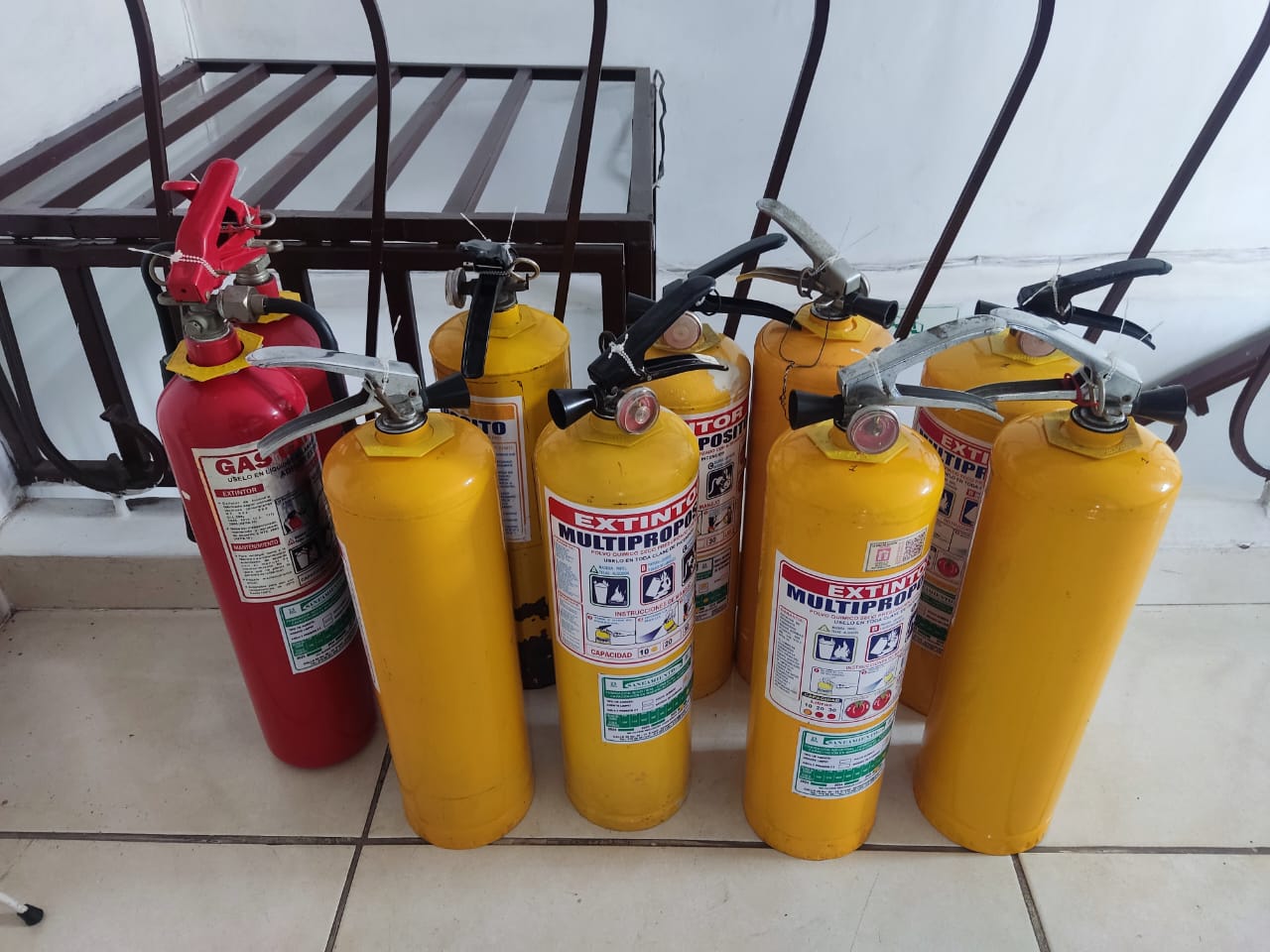 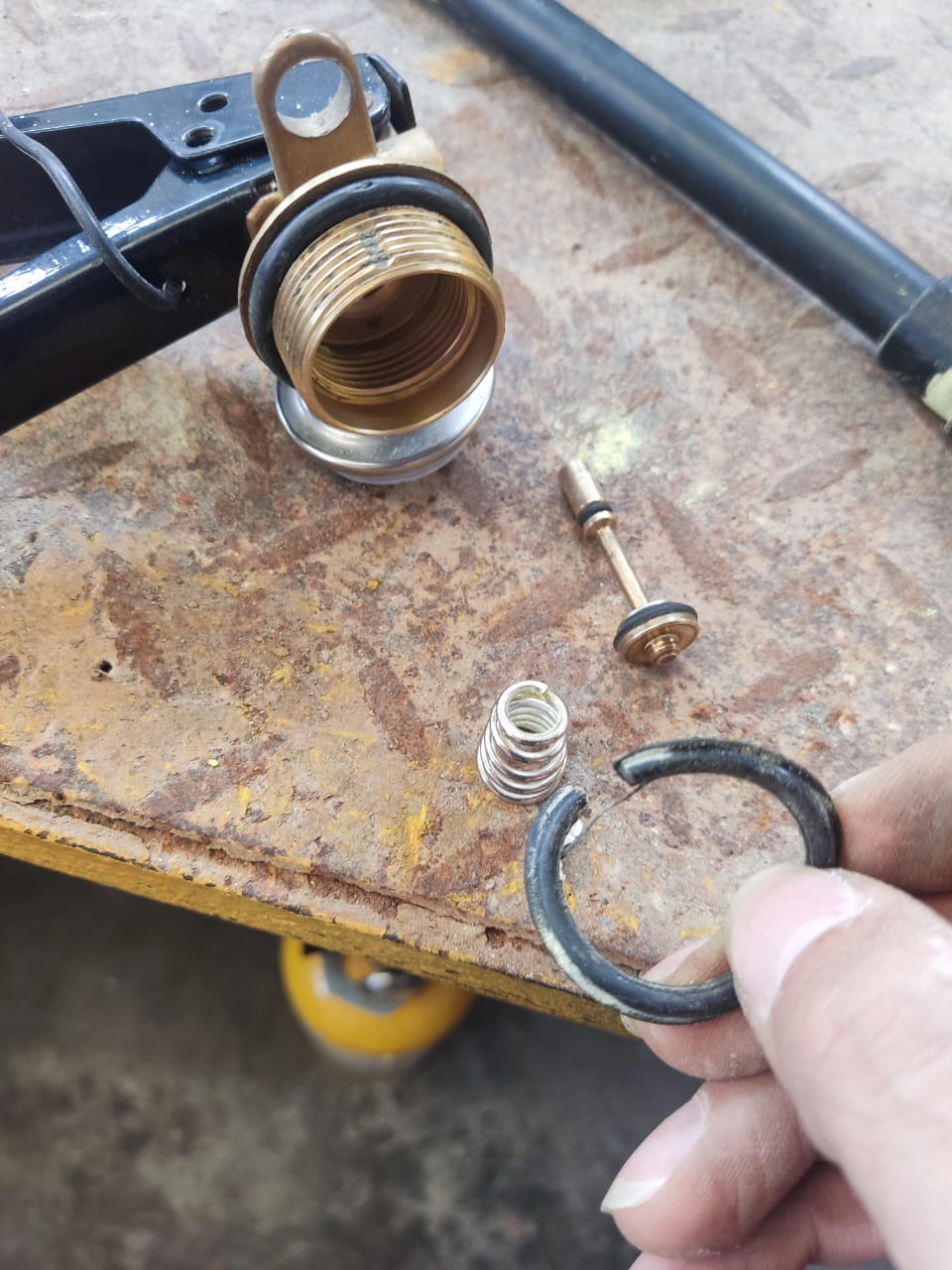 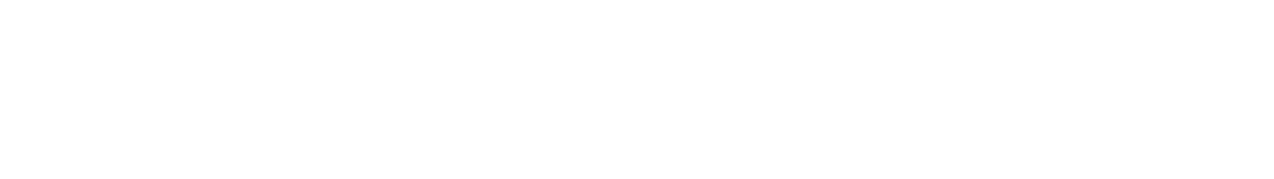 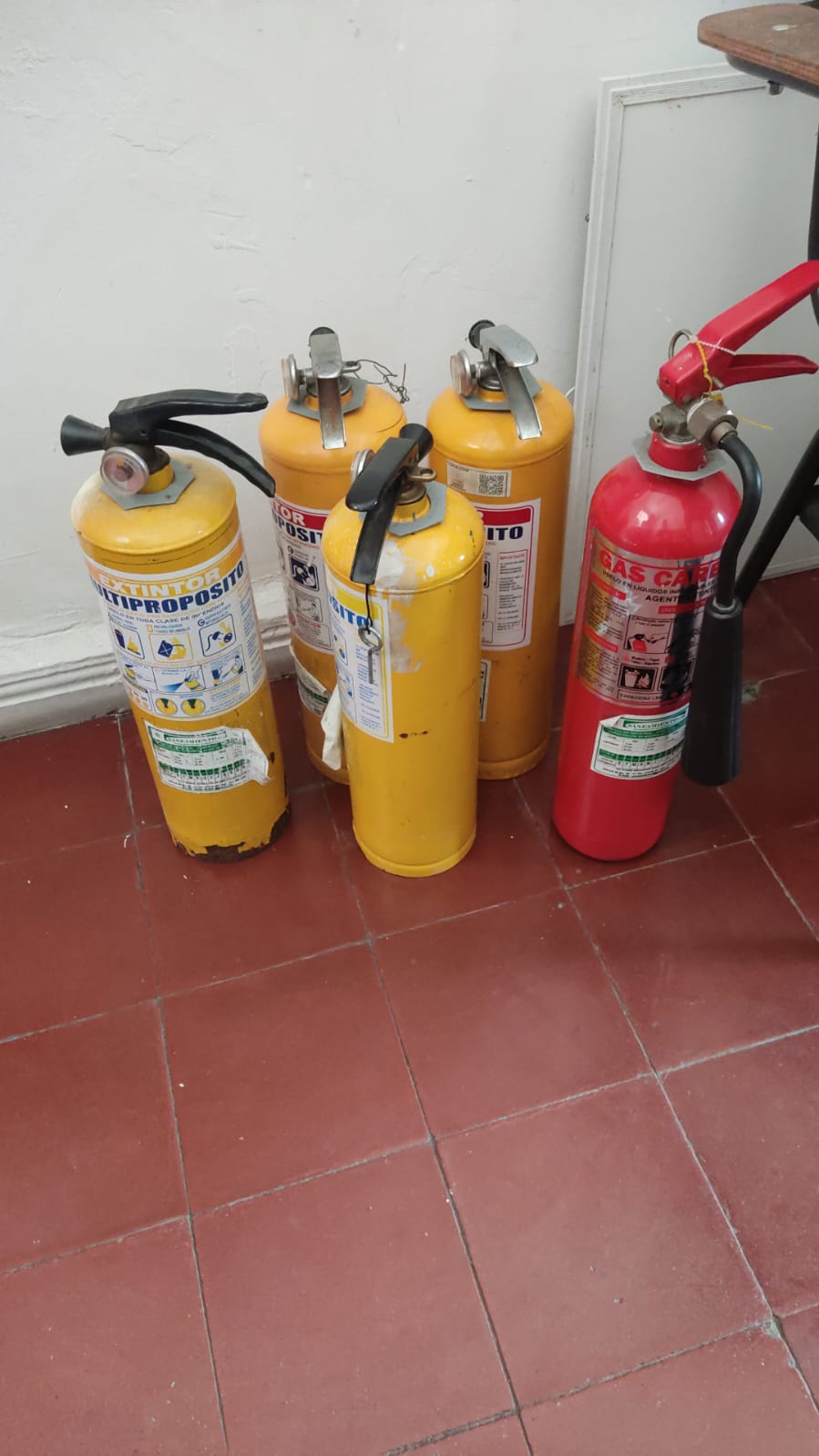 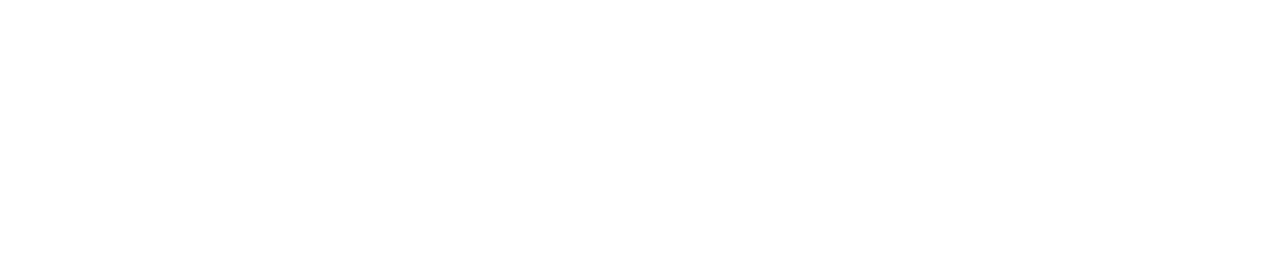 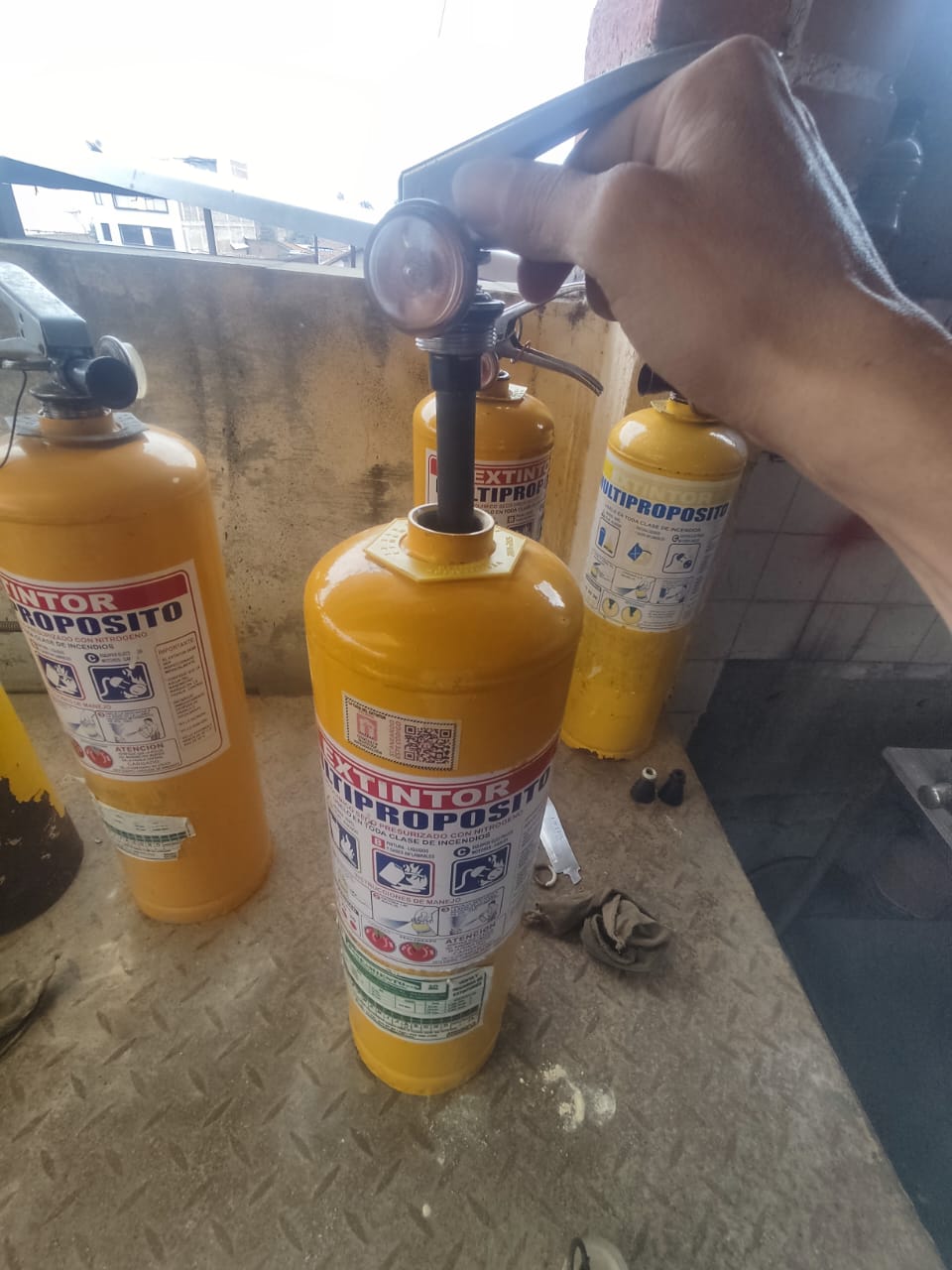 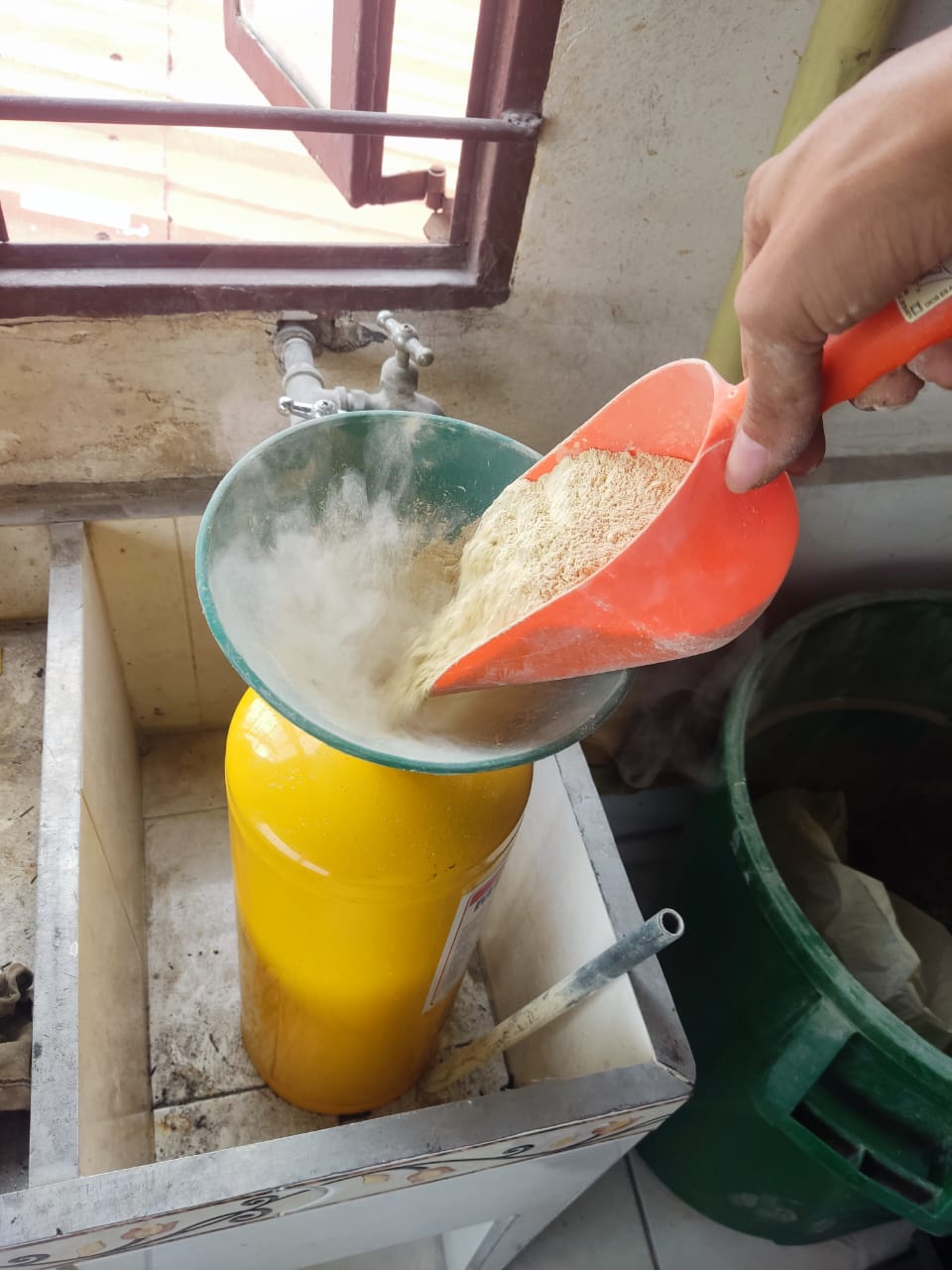 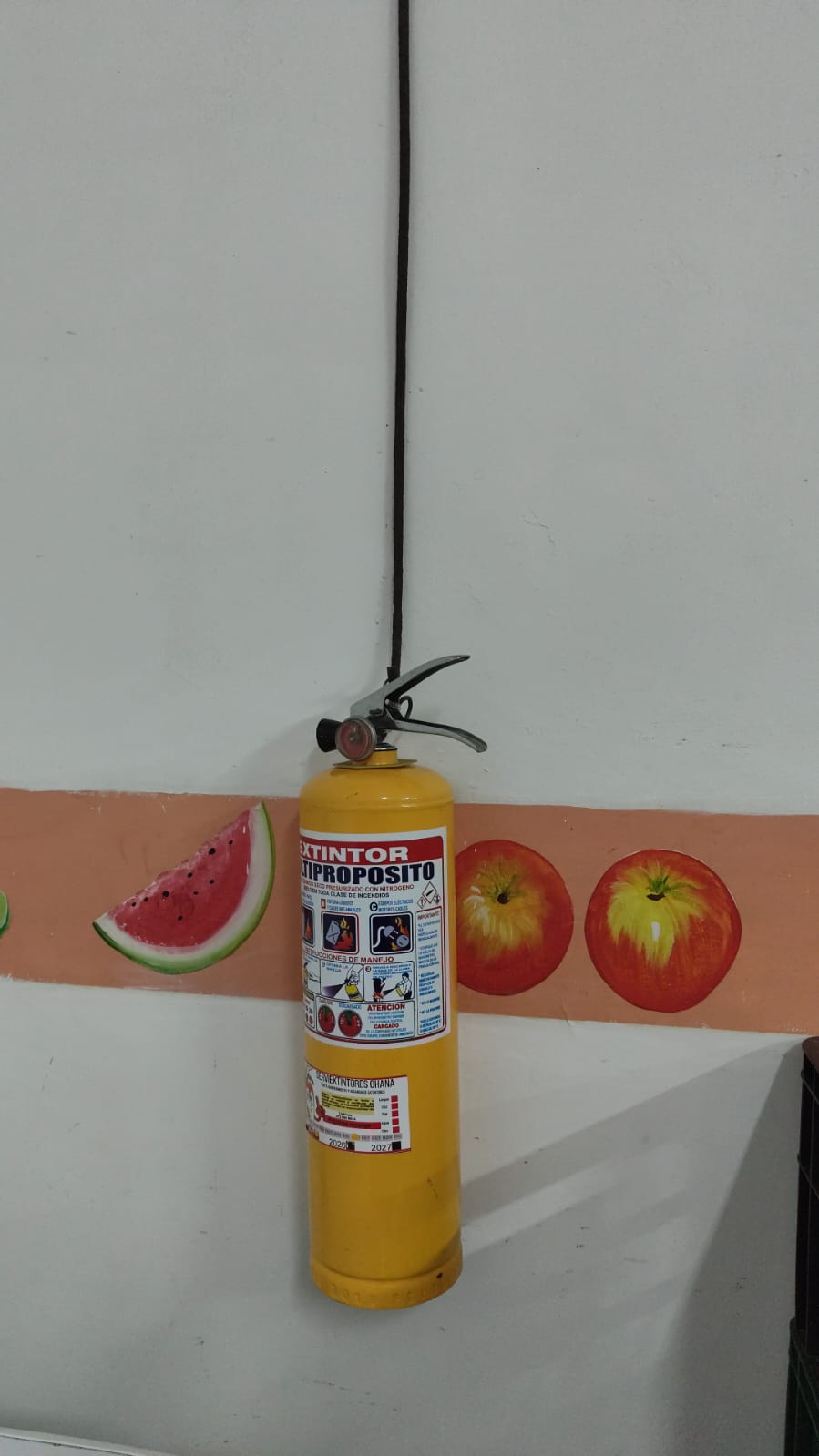 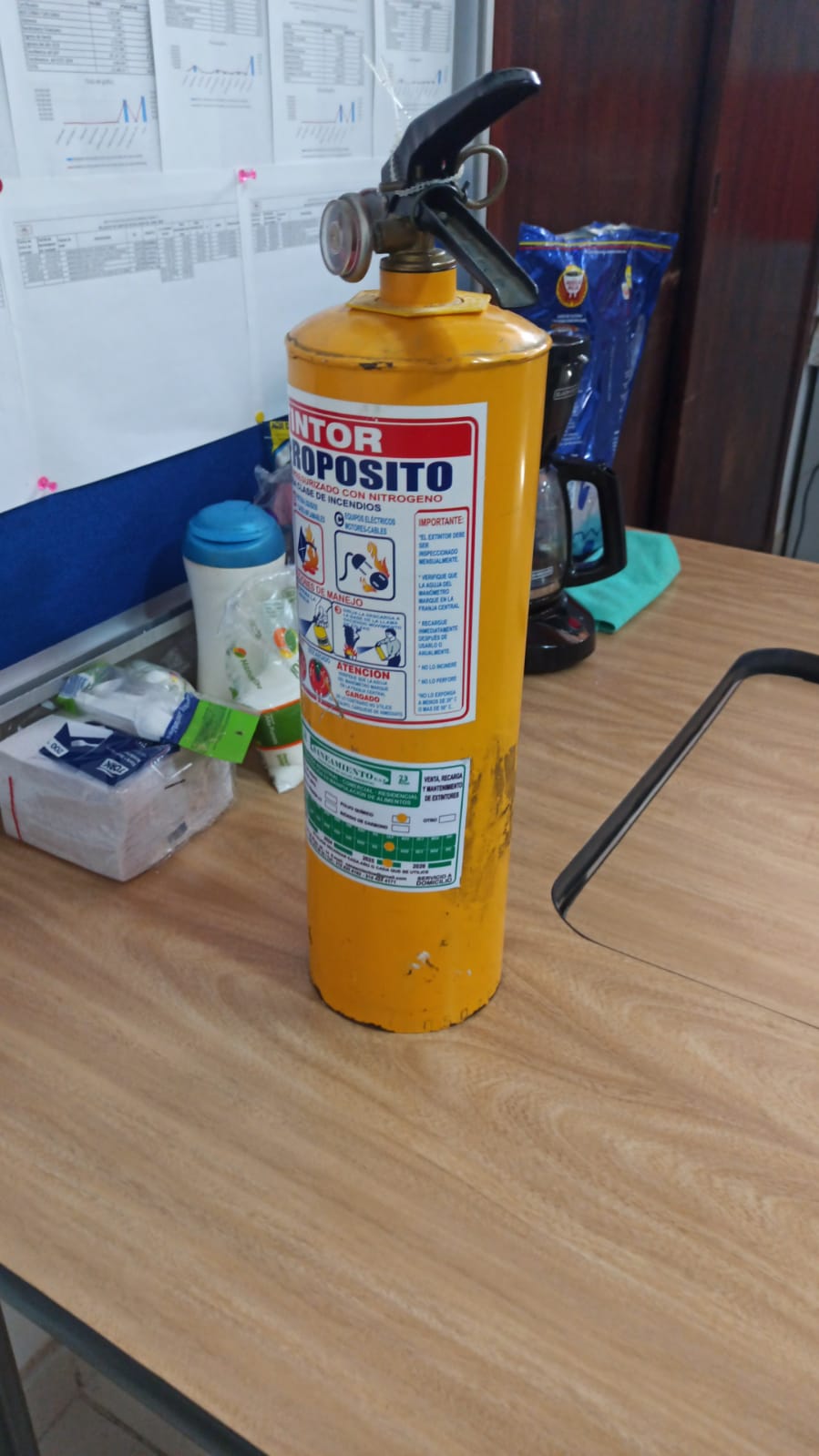 CONTRATO 1151,20,03,02-2024  MANTENIMIENTO Y RECARGA DE EXTINTORES
Mejoramiento Iluminación sala de sistemas  Sede María Auxiliadora
MANTENIMIENTO ELECTRICO EN TODAS LAS SEDES DE LA I.E DOMINGO IRURITA
Mejoramiento Iluminación restaurante  sede María Auxiliadora
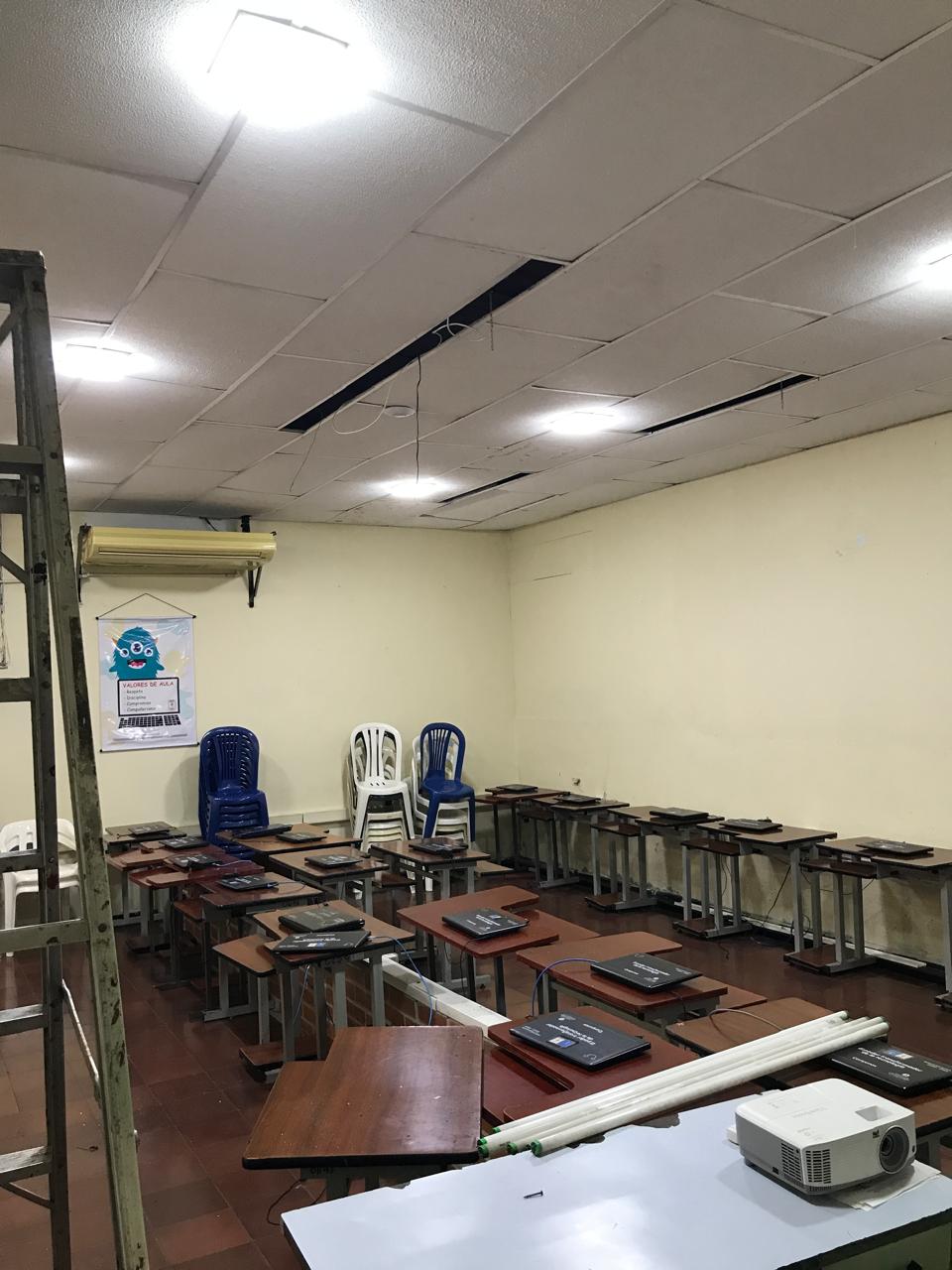 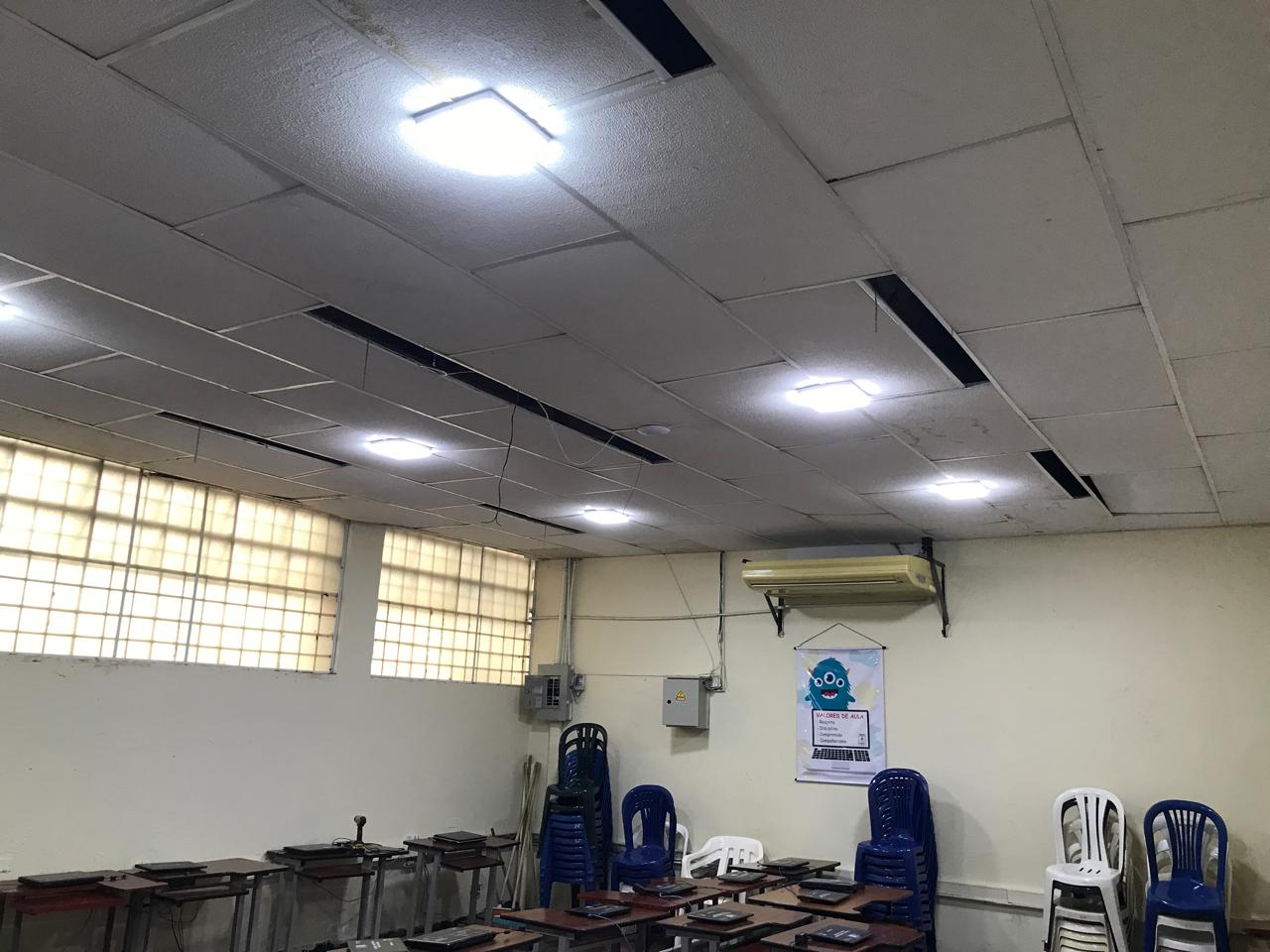 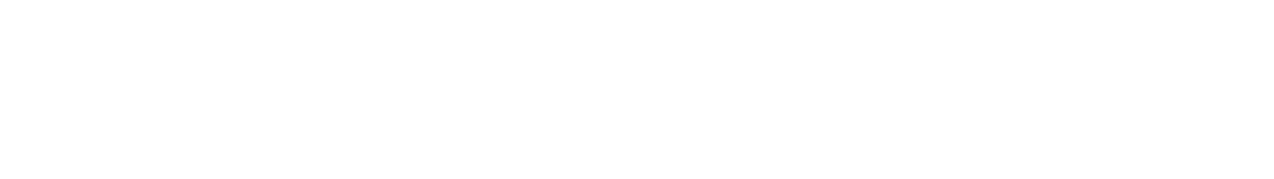 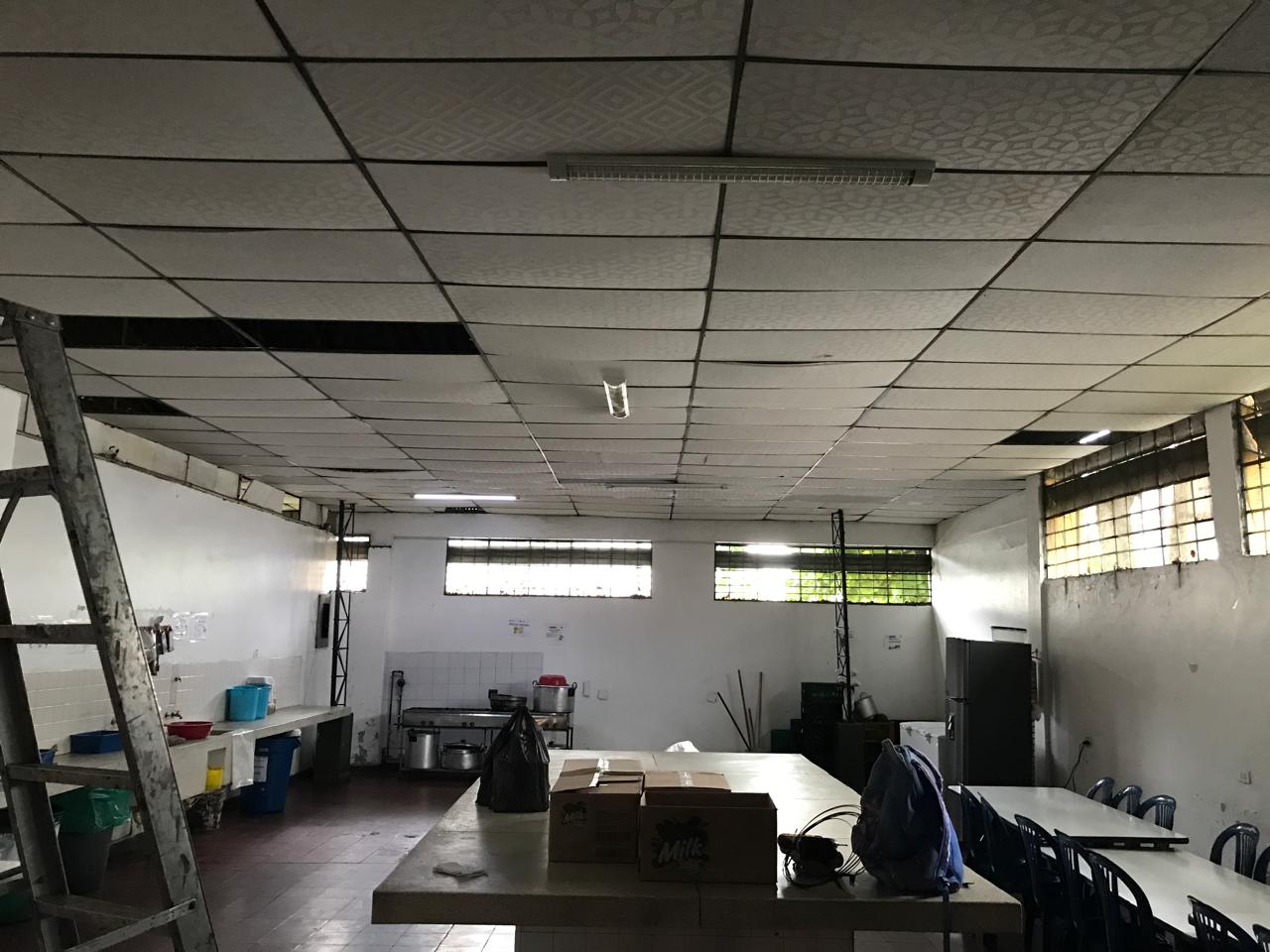 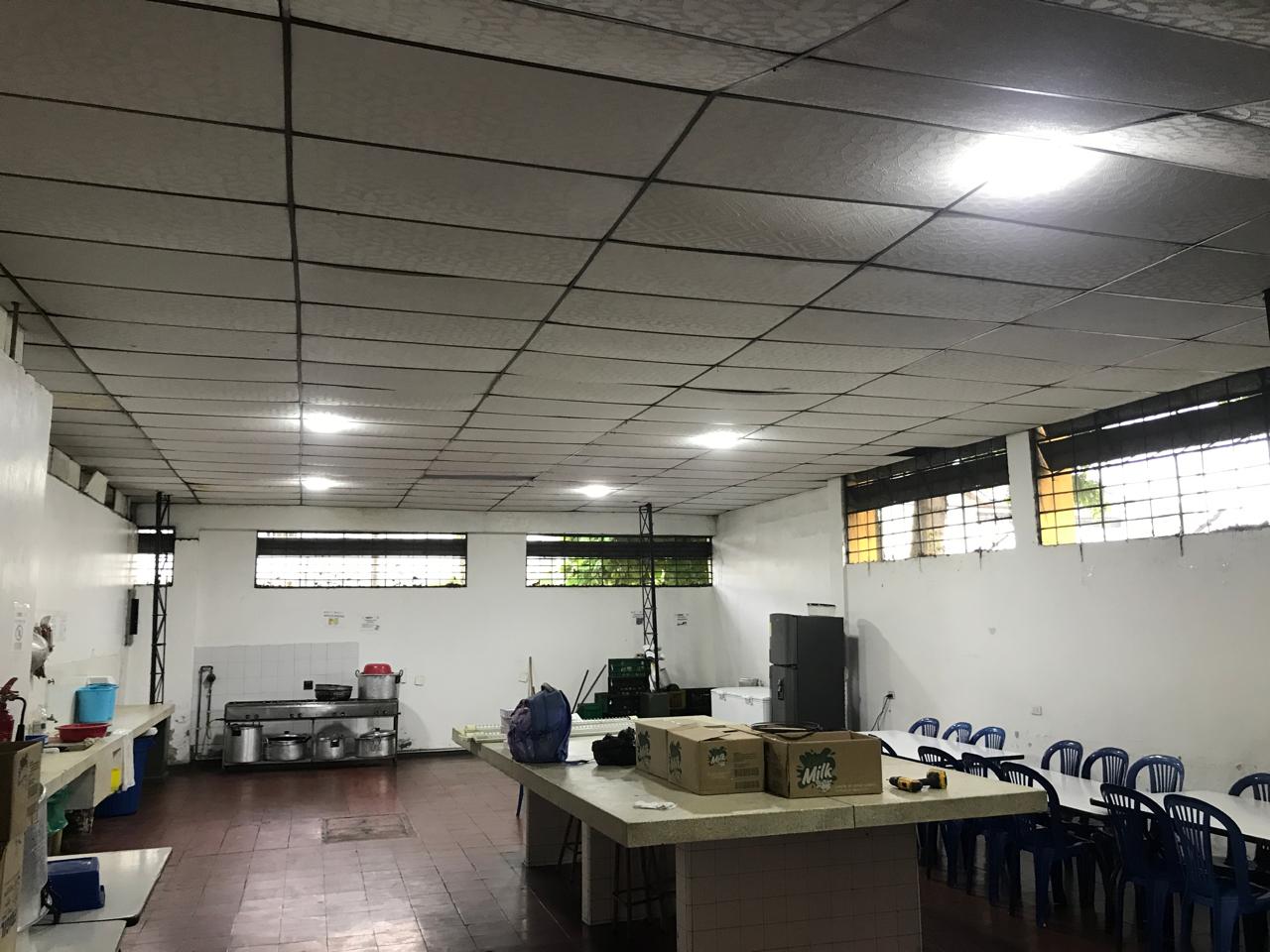 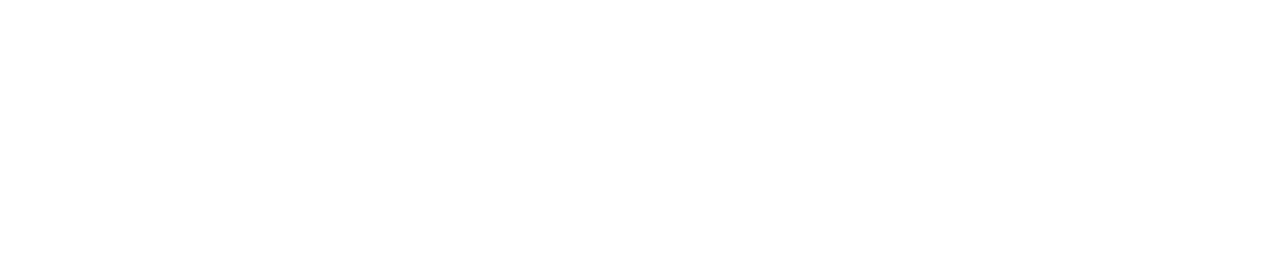 Mejoramiento Iluminación Sede Monseñor
Mejoramiento iluminación sala de Profesores
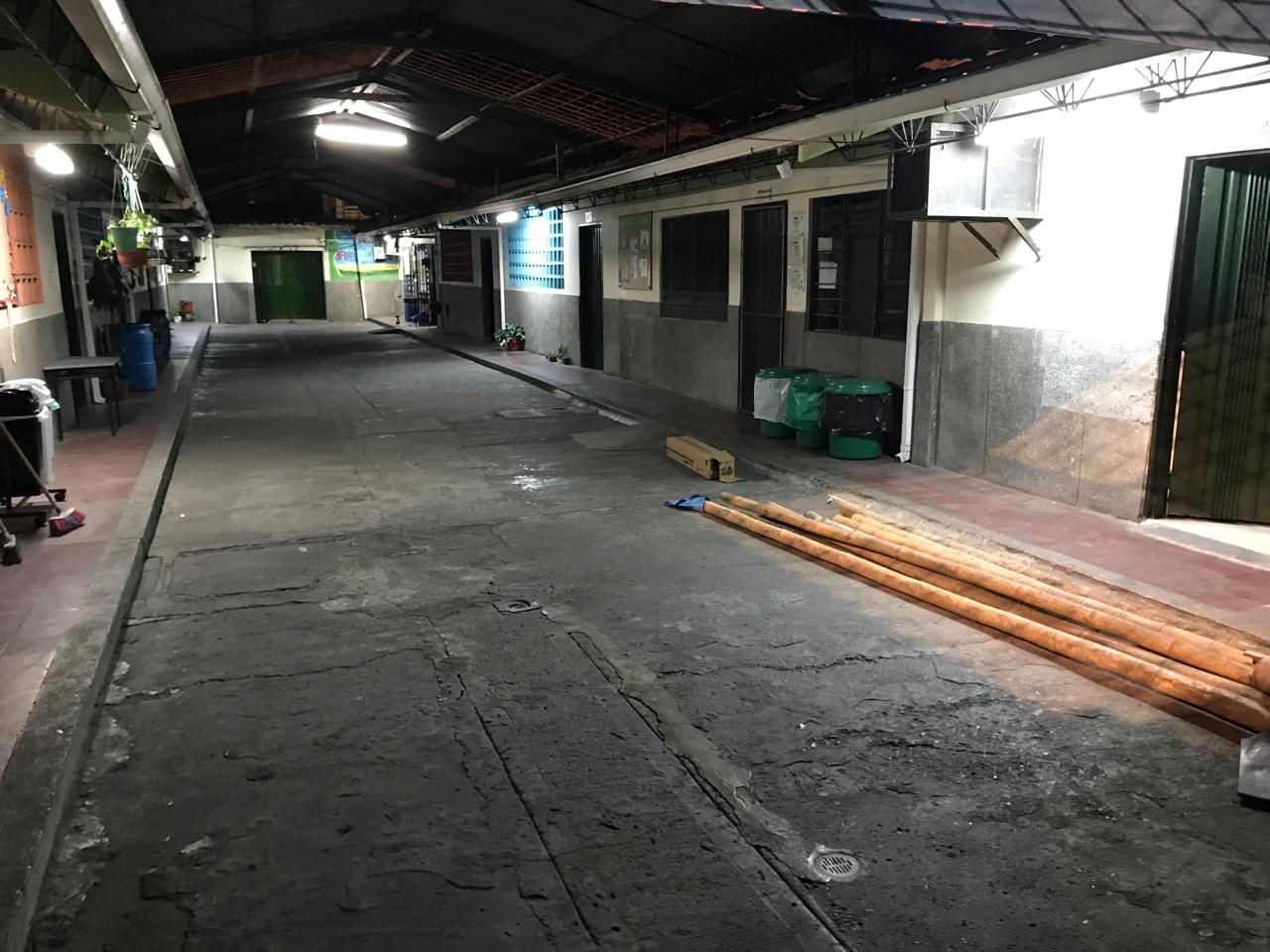 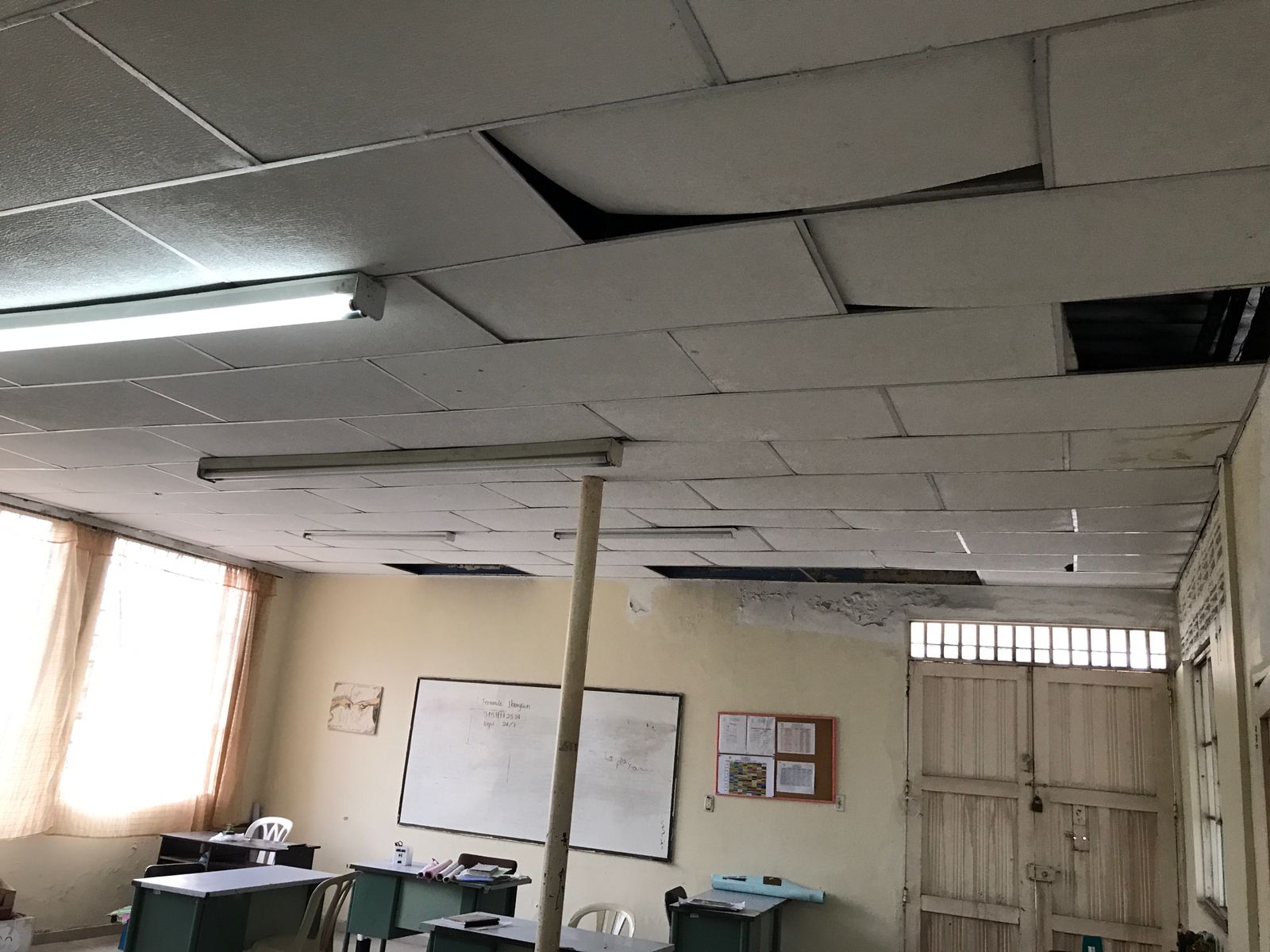 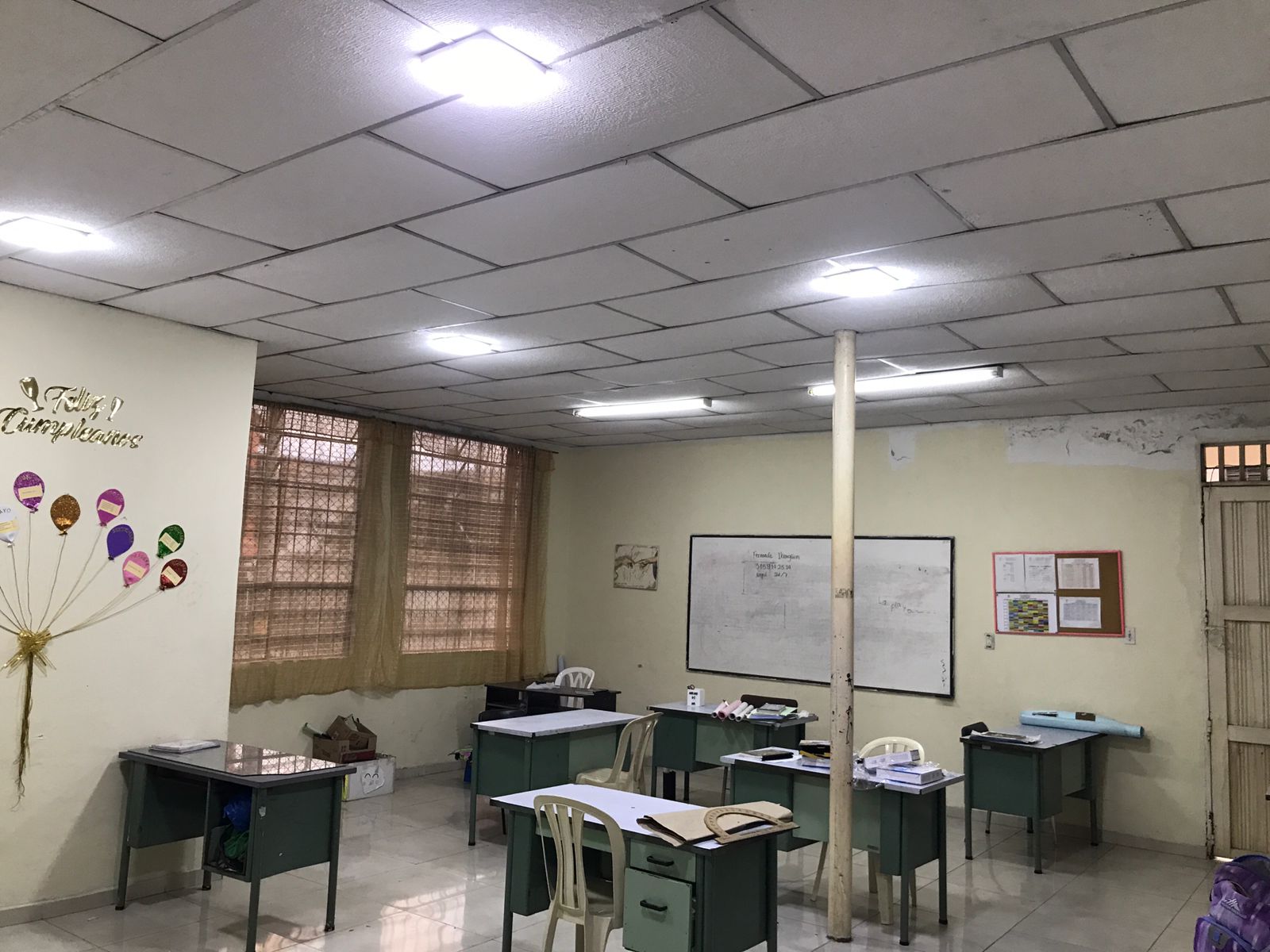 CONTRATO 1151,20,06,07-2024  MANTENIMIENTO ELECTRICO PARA TODAS LAS SEDES DE LA I.E DOMINGO IRURITA
Acondicionamiento Conectores Sede María Auxiliadora
MANTENIMIENTO ELECTRICO EN TODAS LAS SEDES DE LA I.E DOMINGO IRURITA
Mejoramiento Iluminación Sede Domingo Irurita
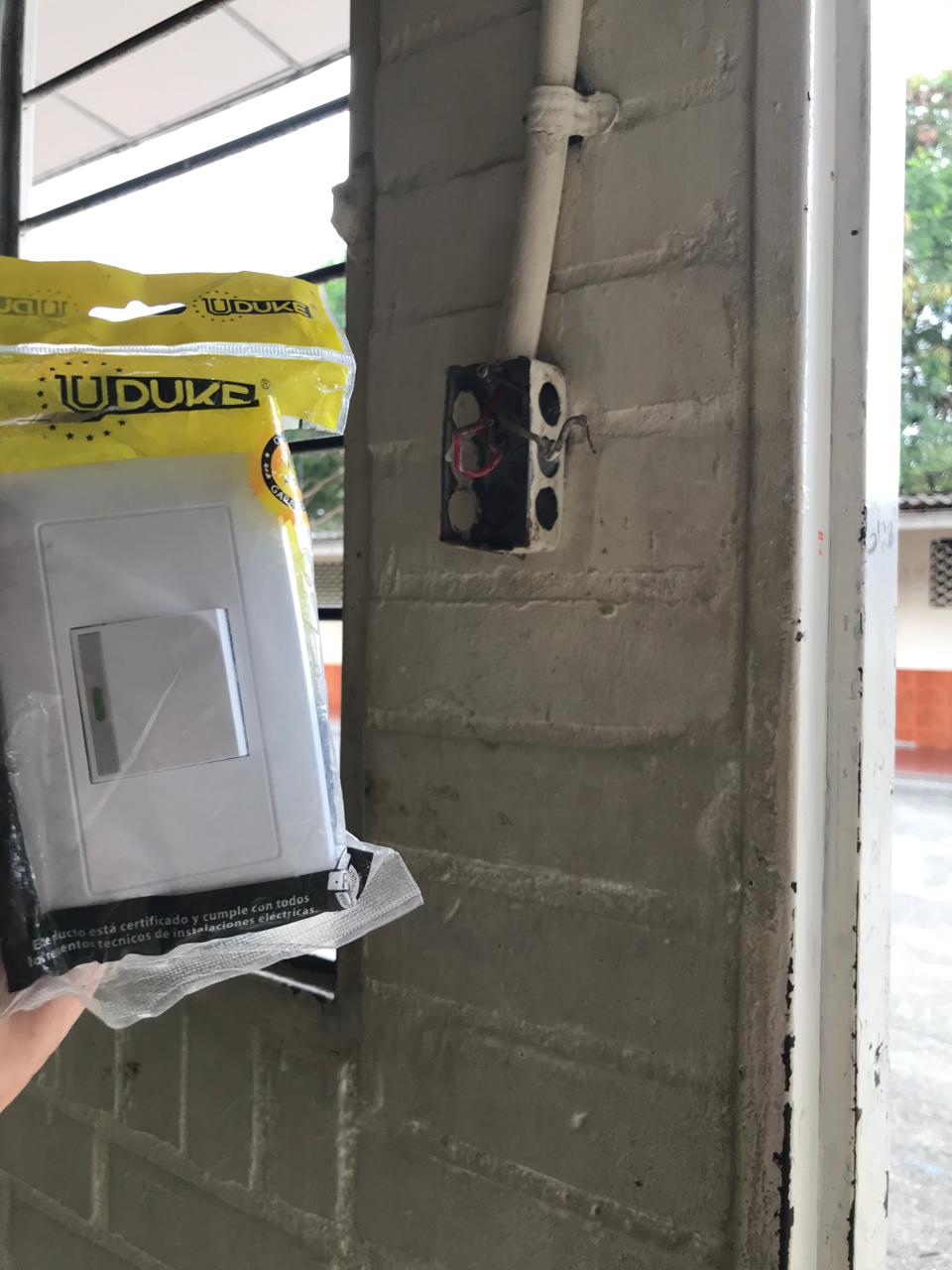 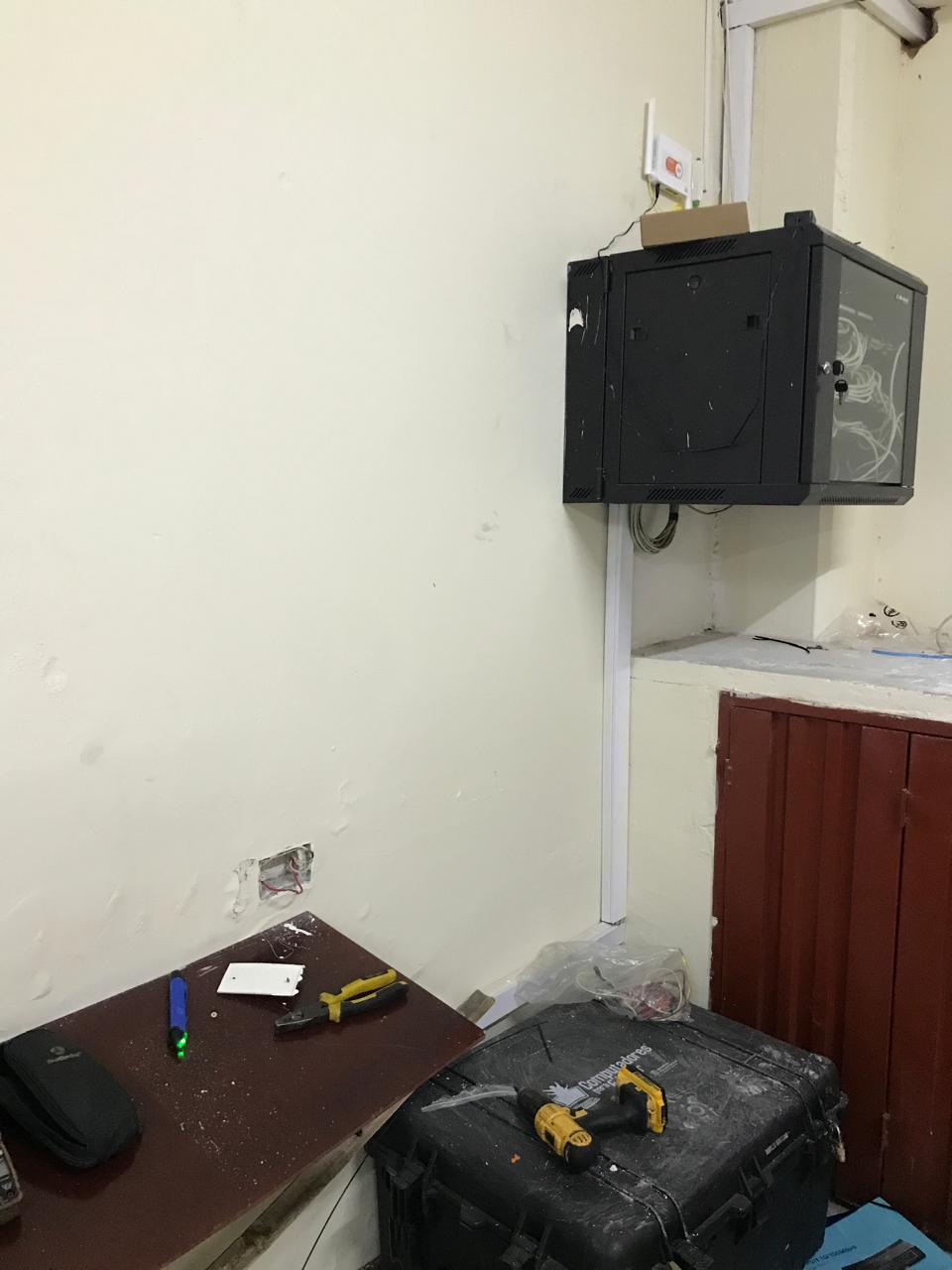 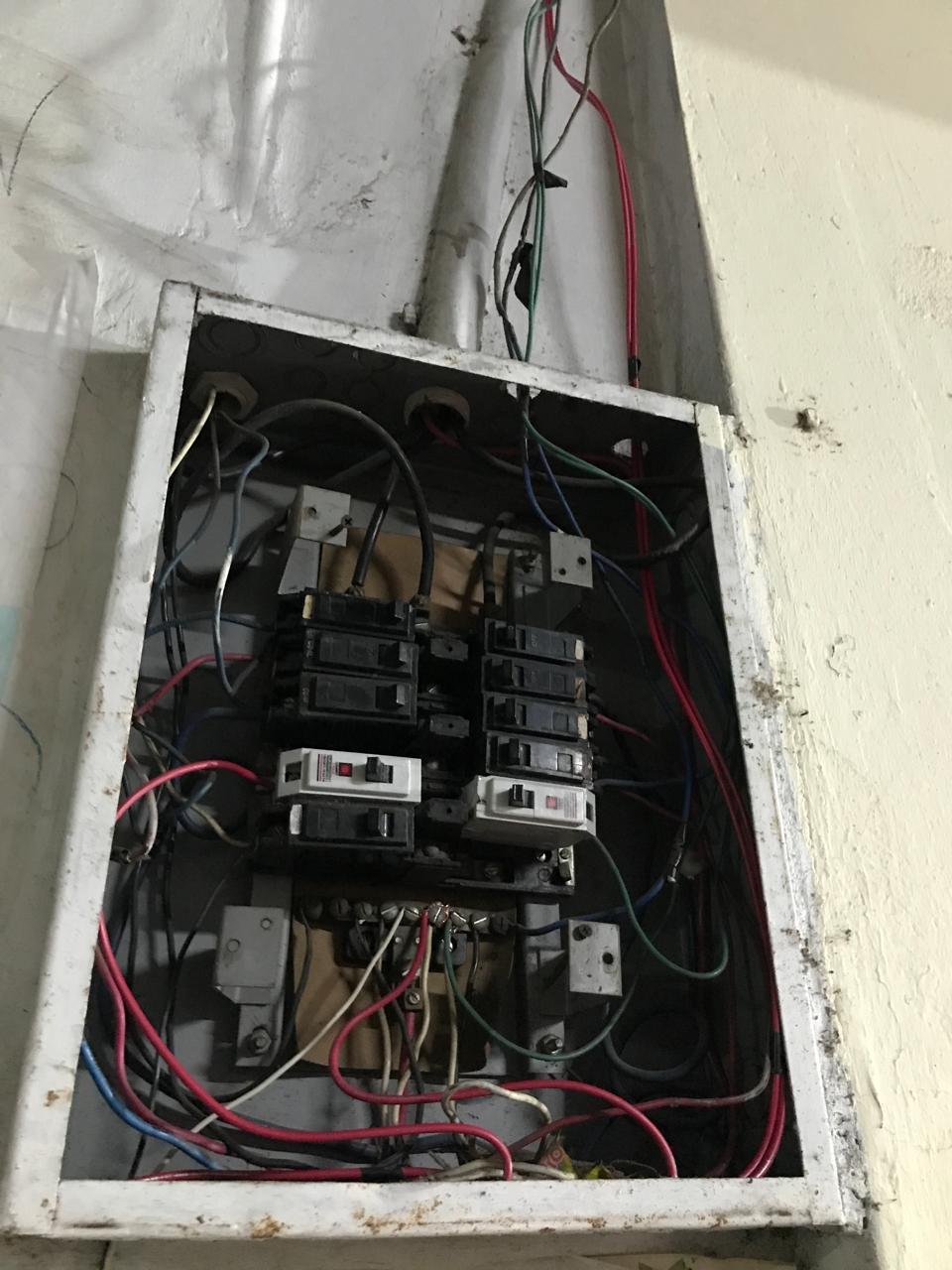 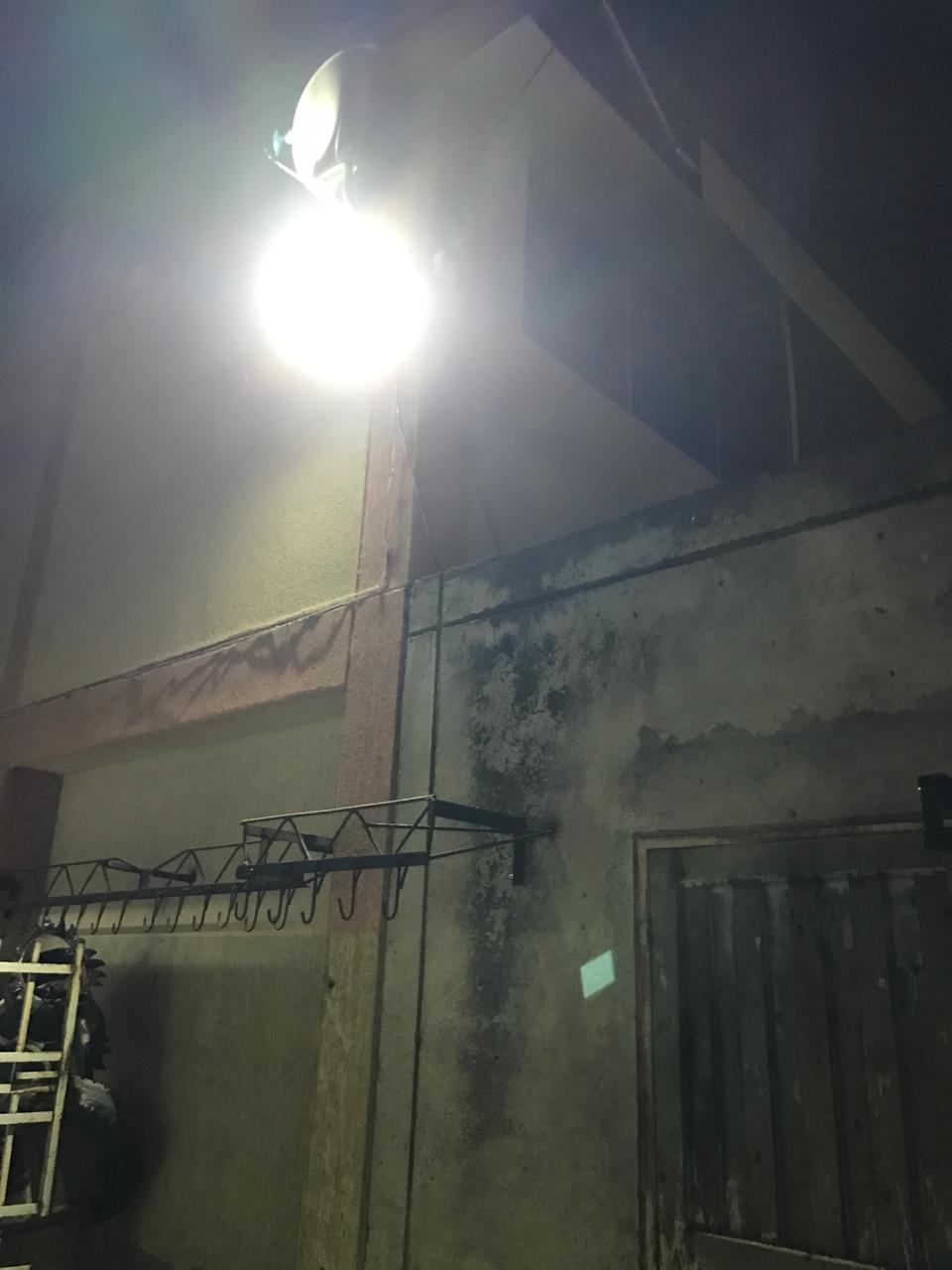 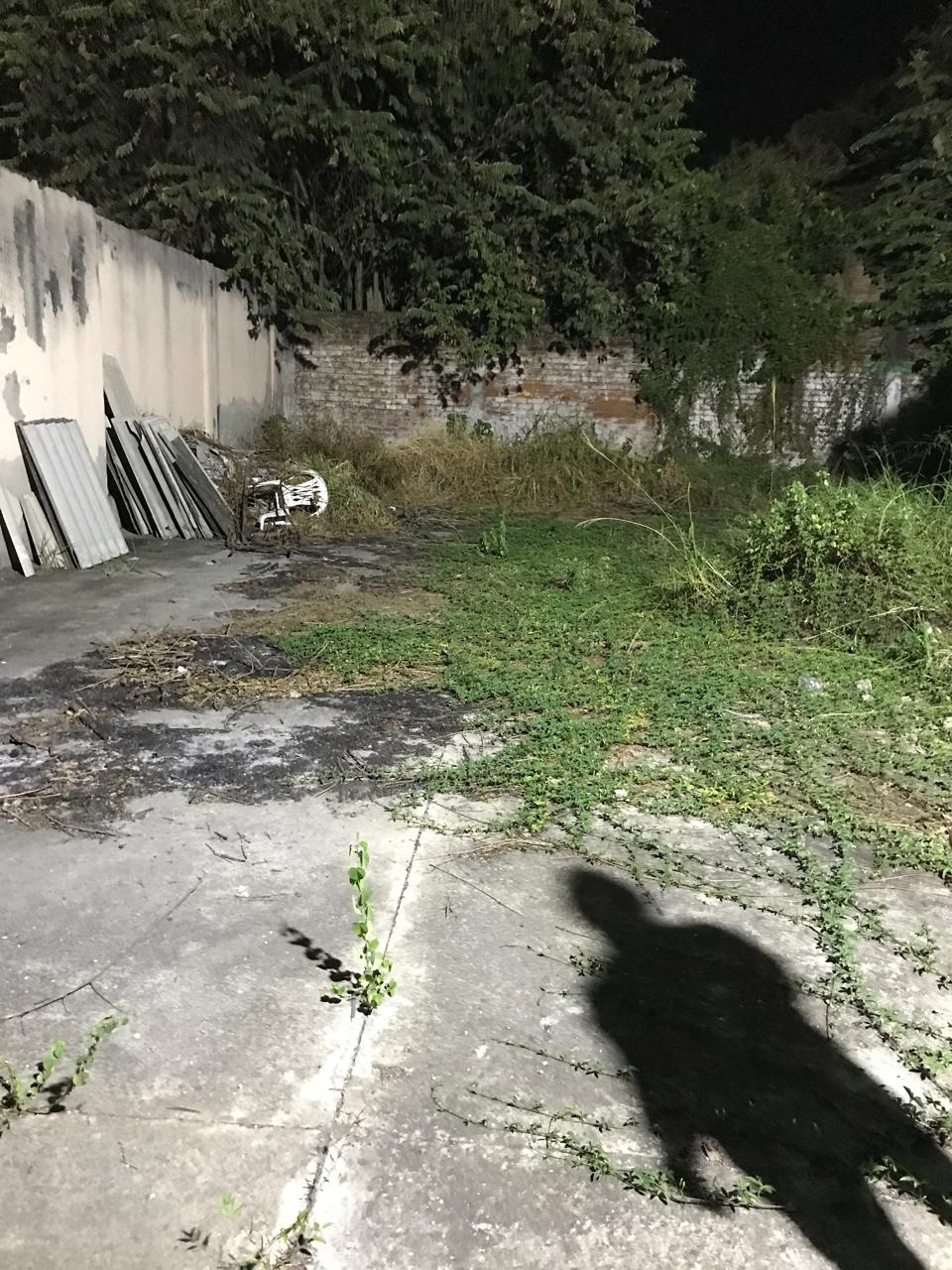 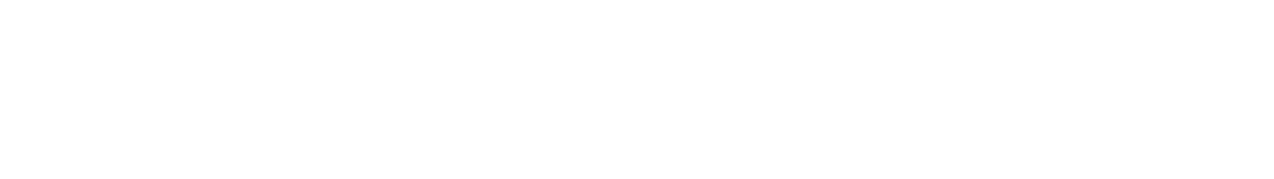 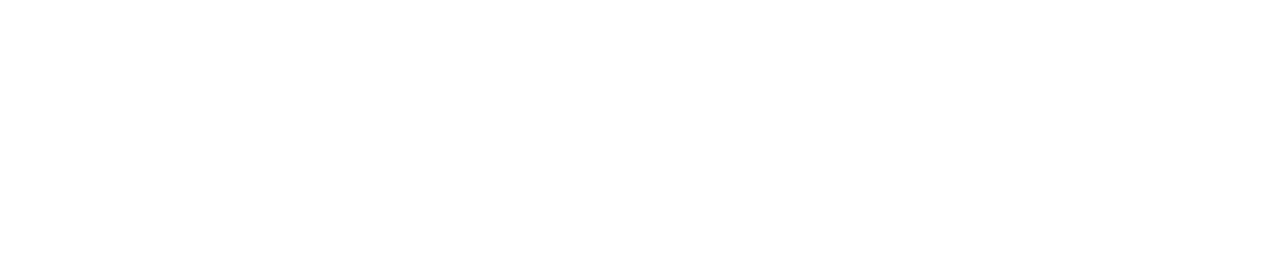 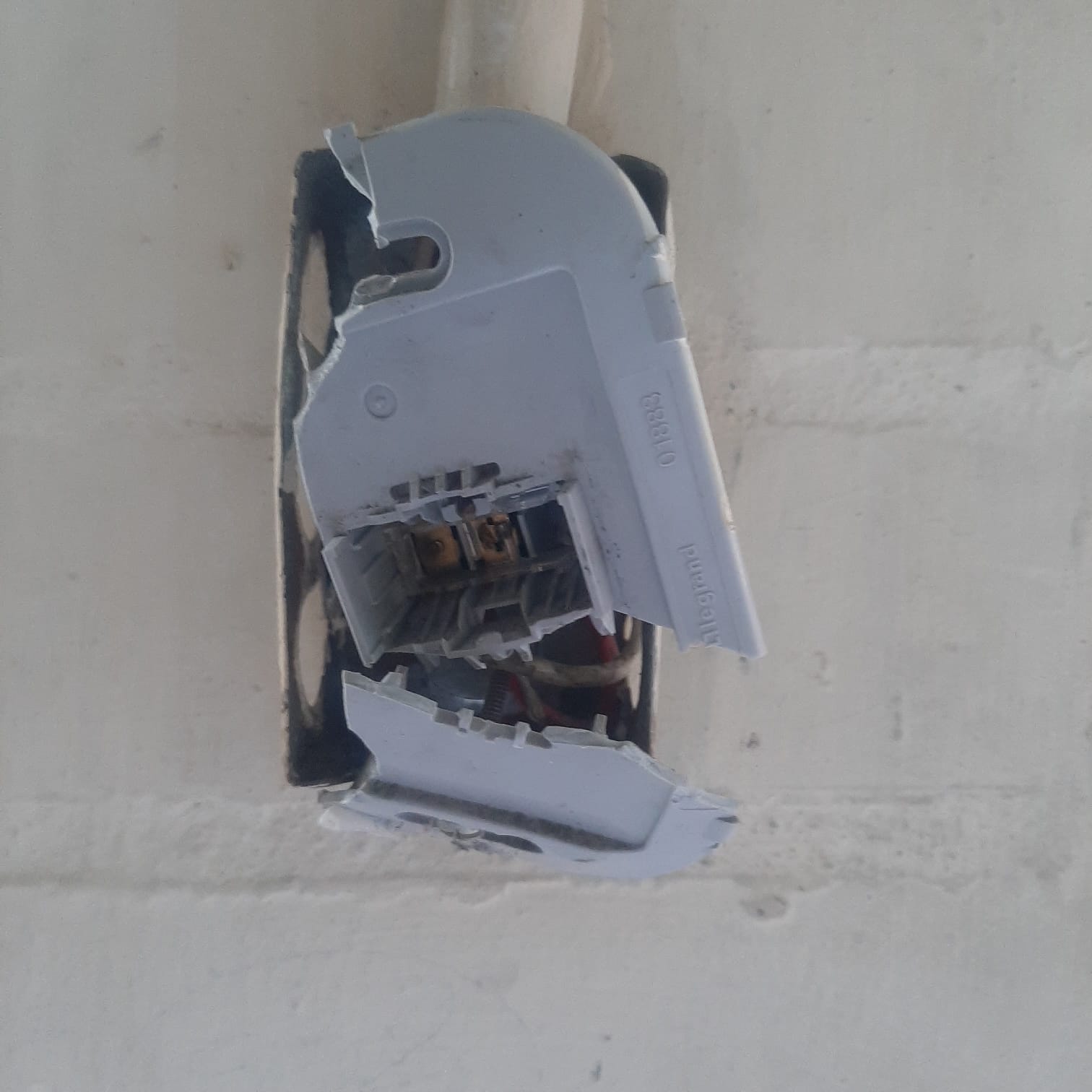 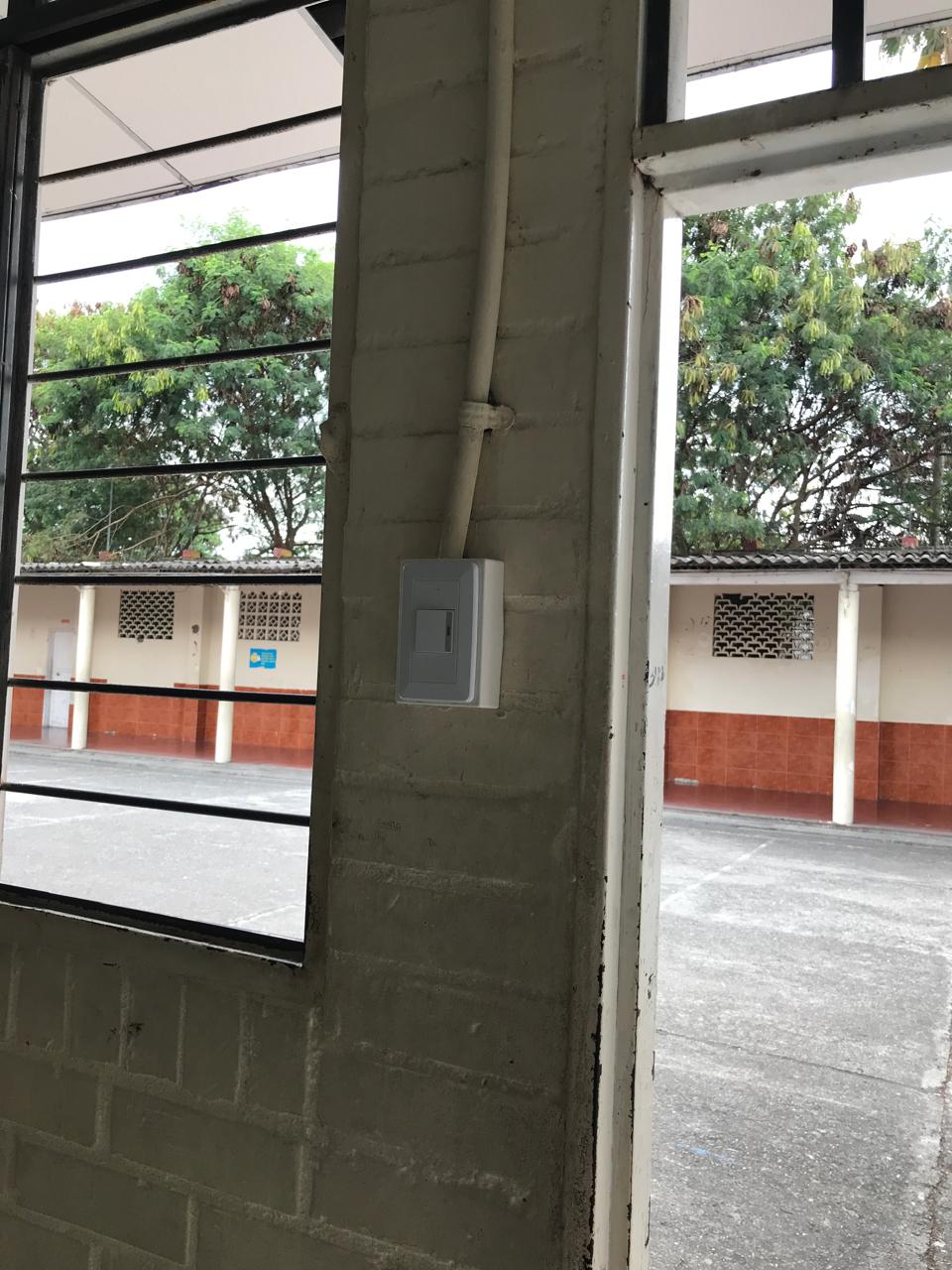 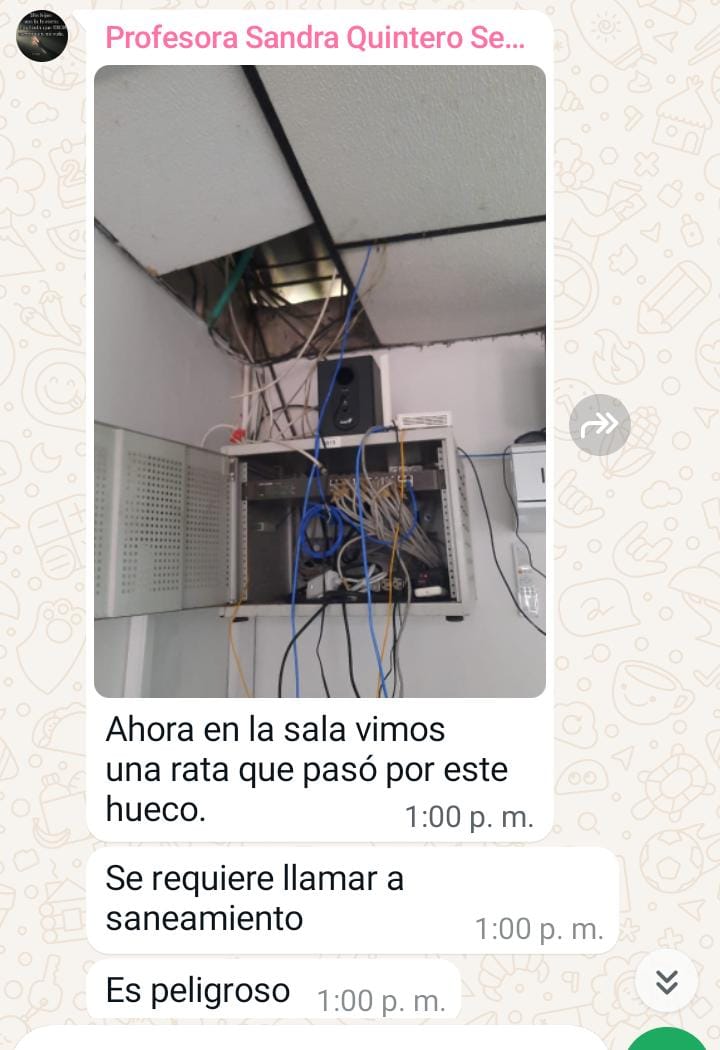 Mejoramiento iluminación entrada Sede Maria Auxiliadora
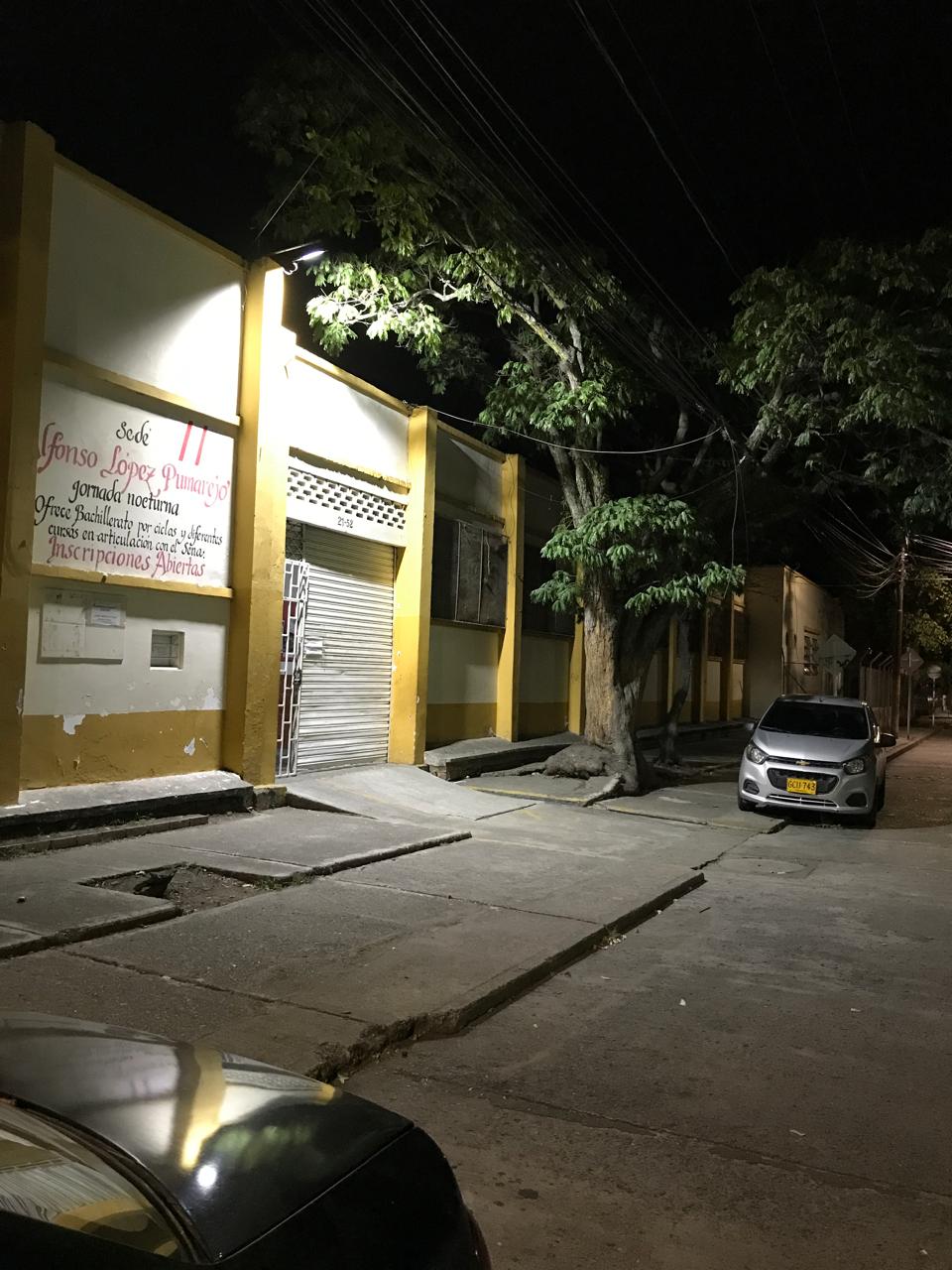 CONTRATO 1151,20,06,07-2024  MANTENIMIENTO ELECTRICO PARA TODAS LAS SEDES DE LA I.E DOMINGO IRURITA
MATERIALES DE FERRETERIA
COMPRA INSUMOS DE PAPELERIA Y FERRETERIA I.E DOMINGO IRURITA
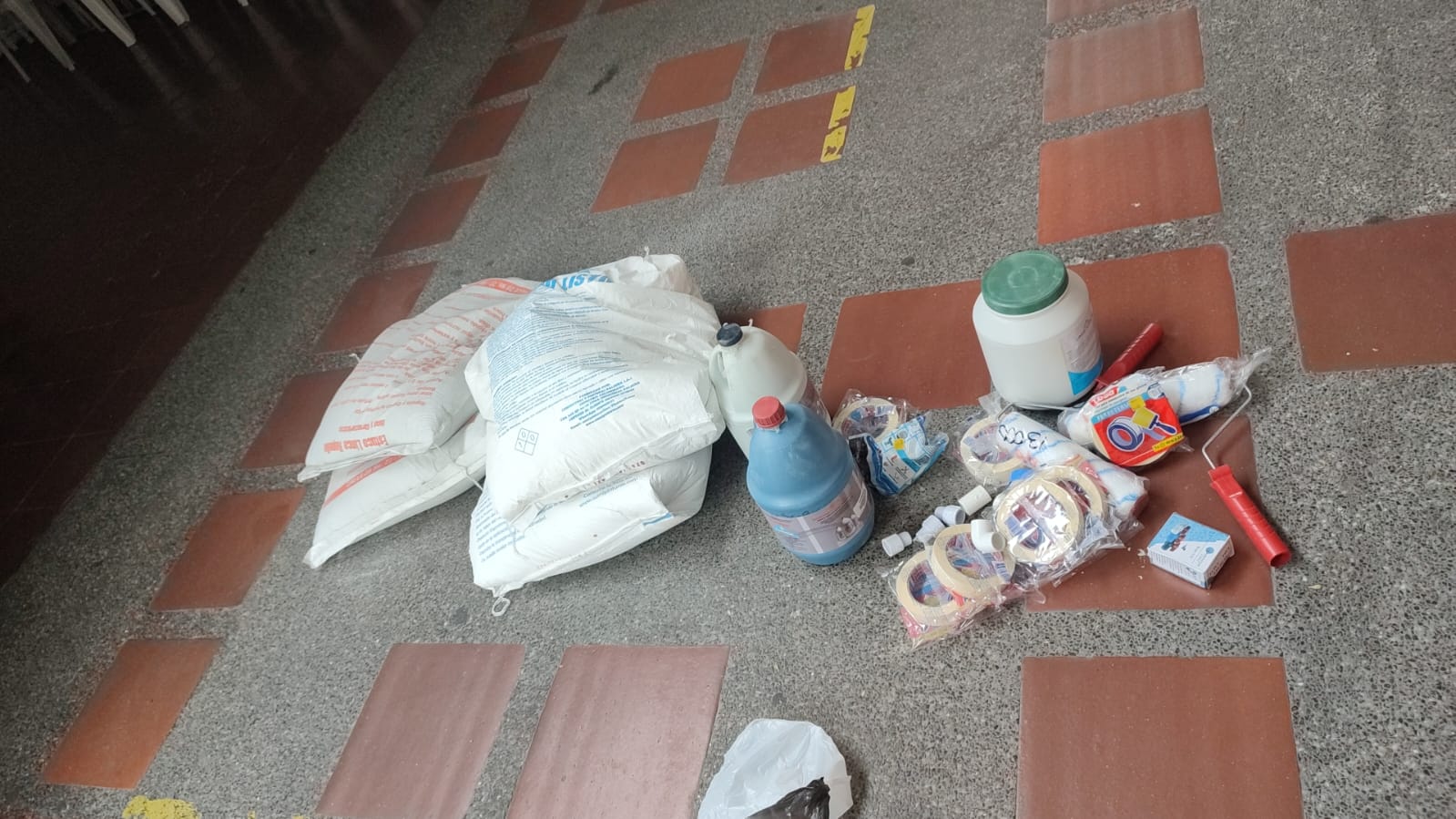 INSUMOS DE PAPELERIA
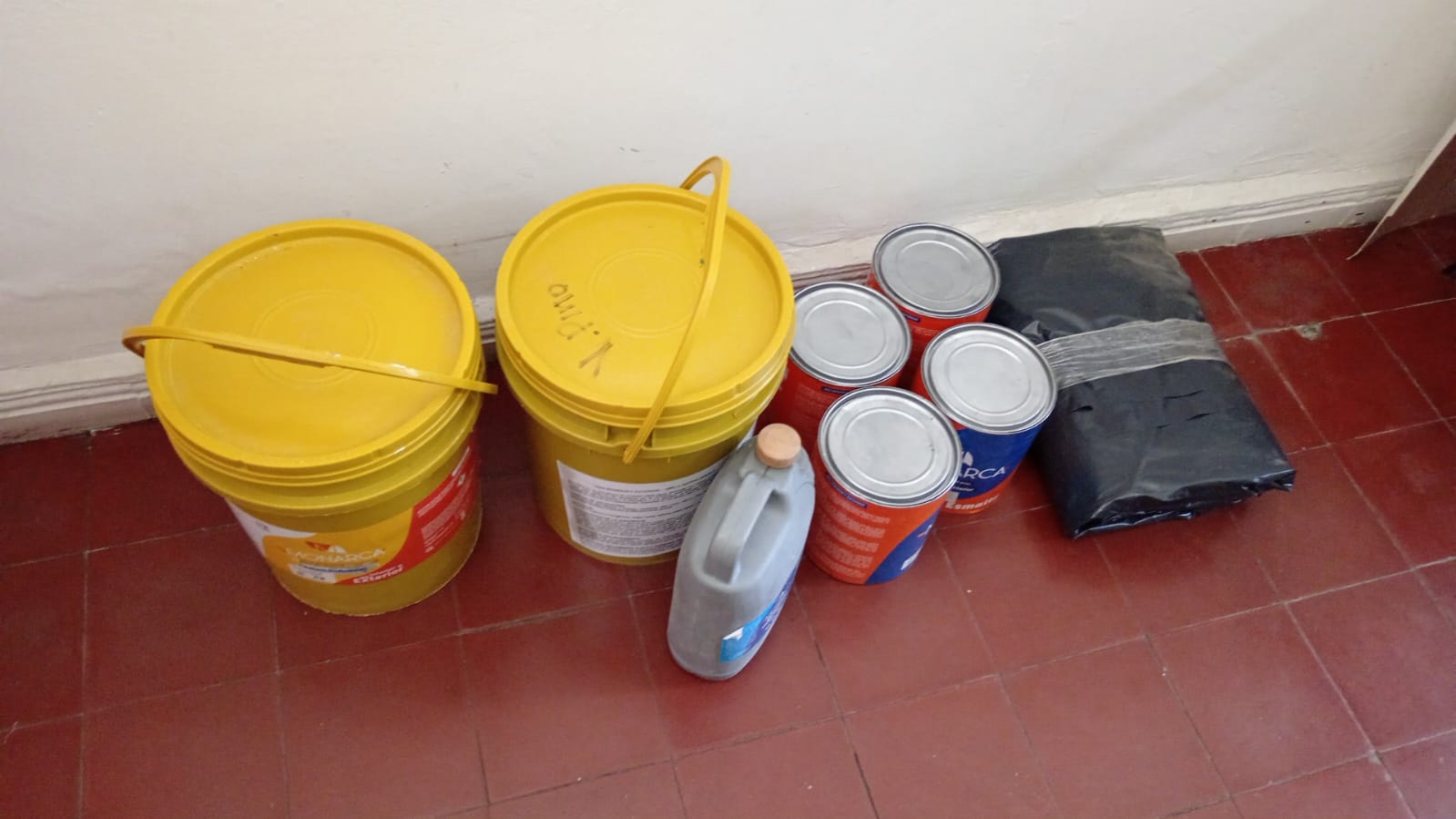 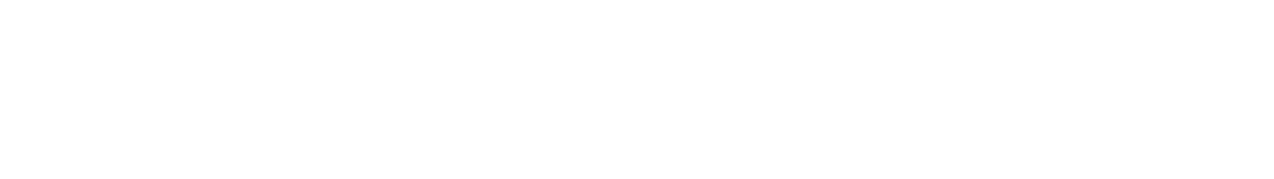 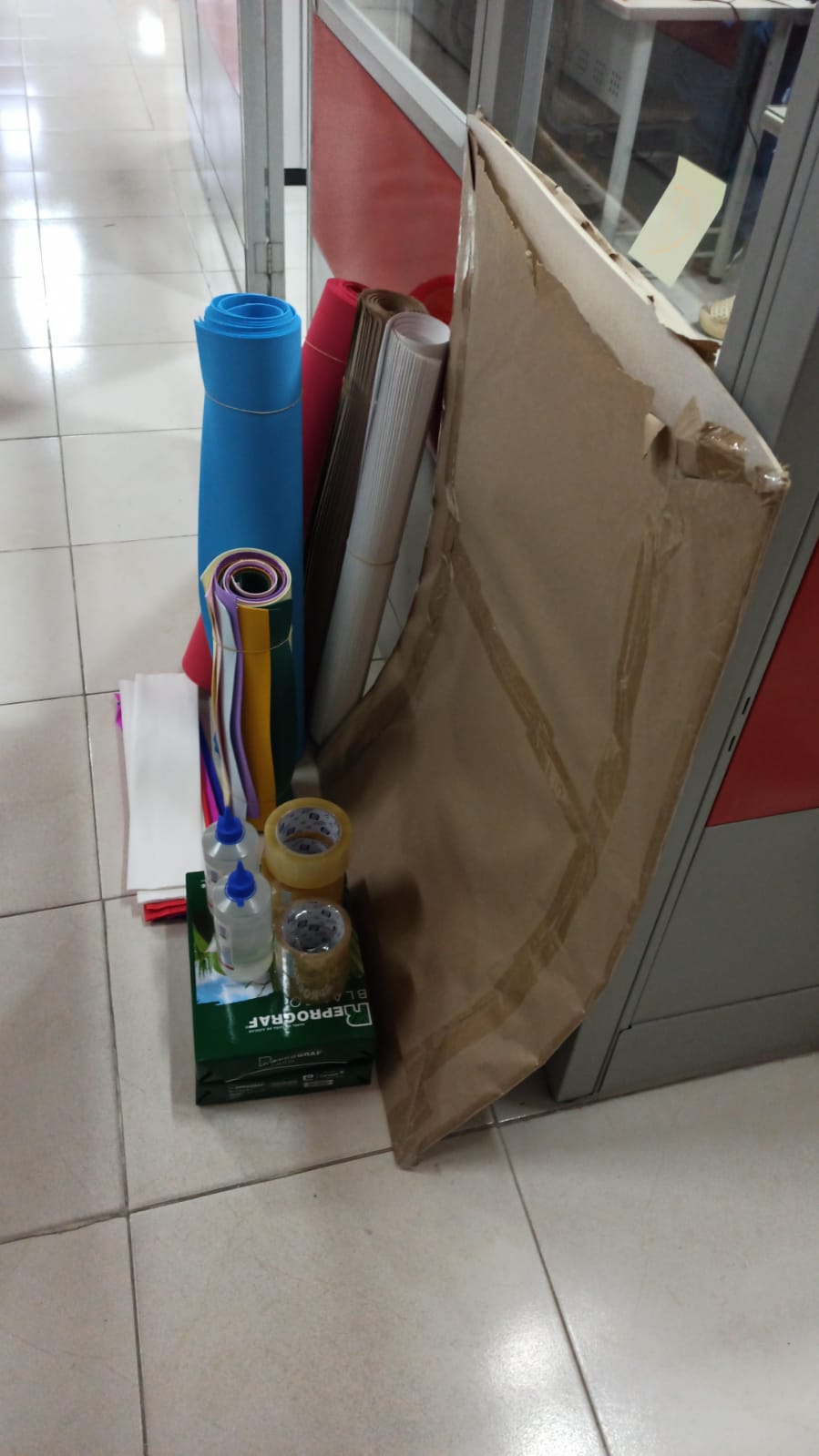 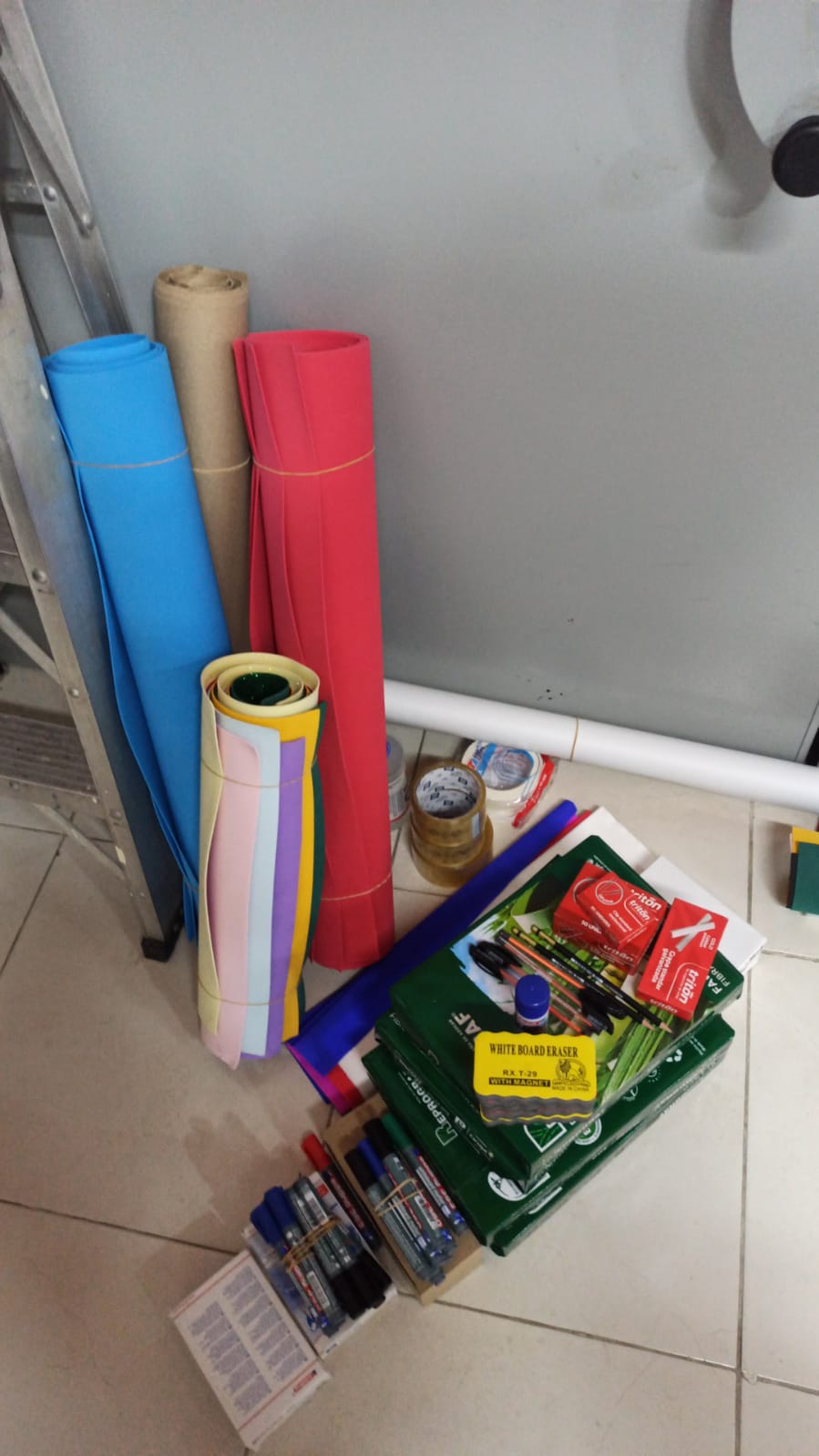 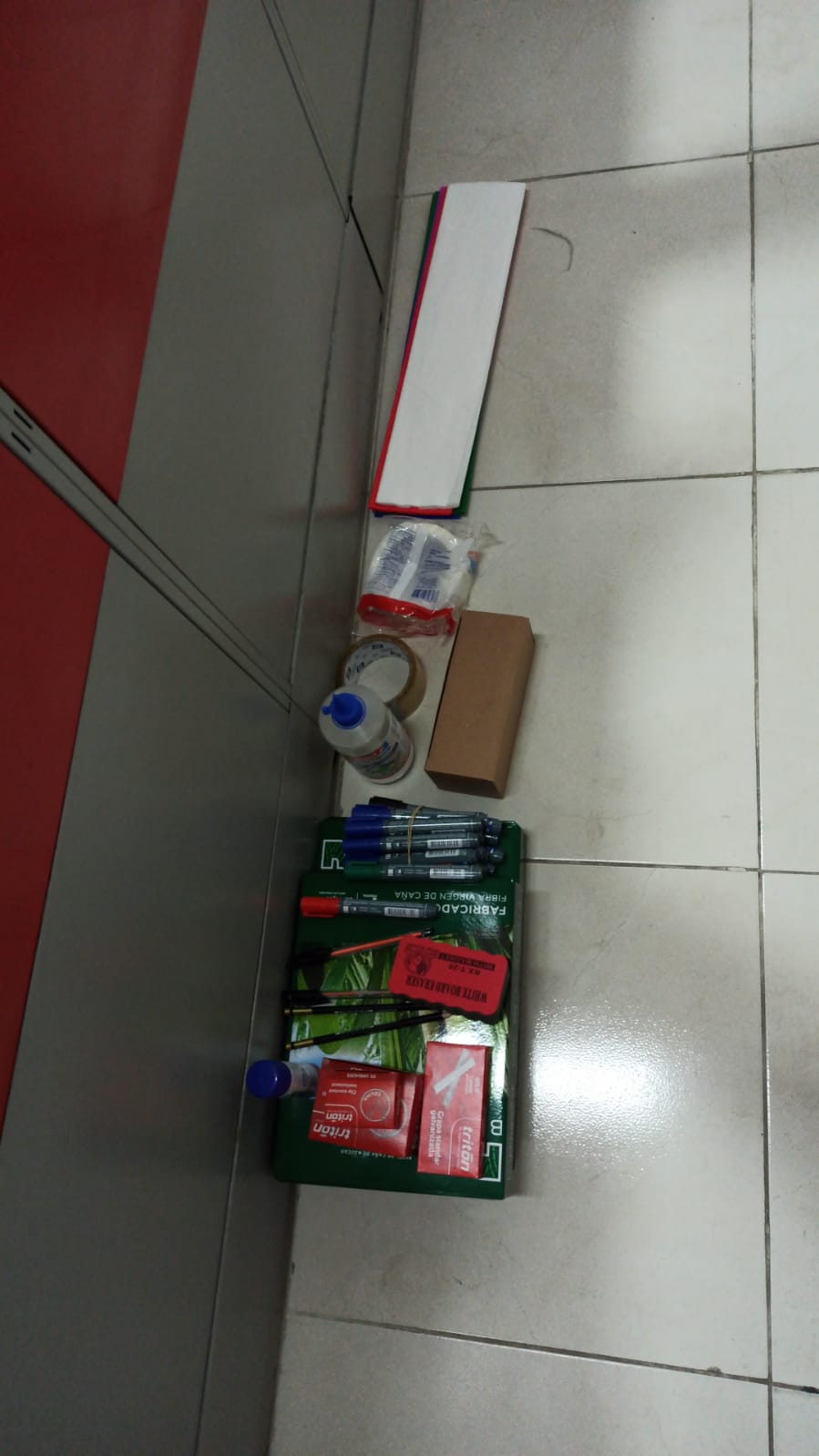 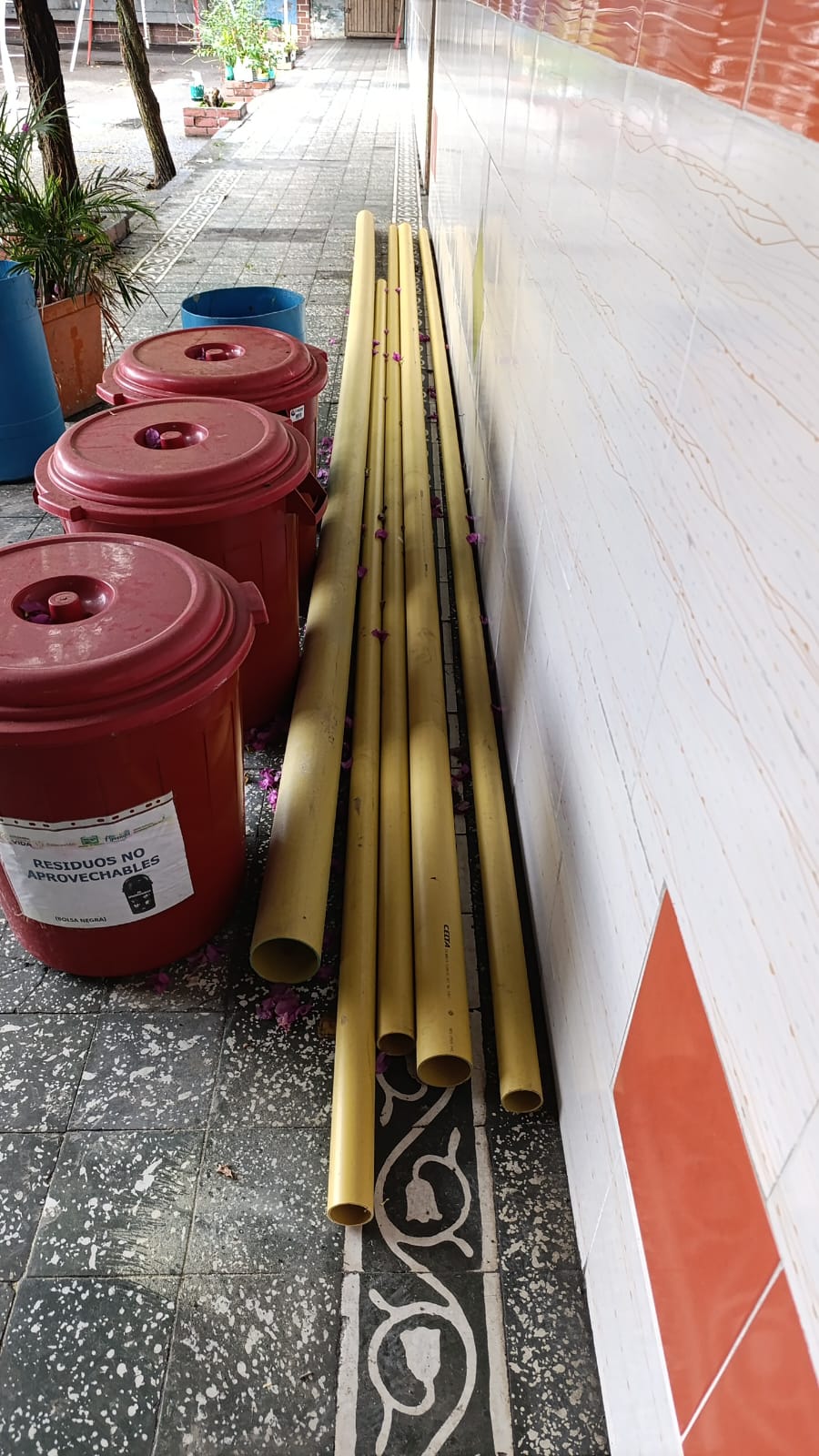 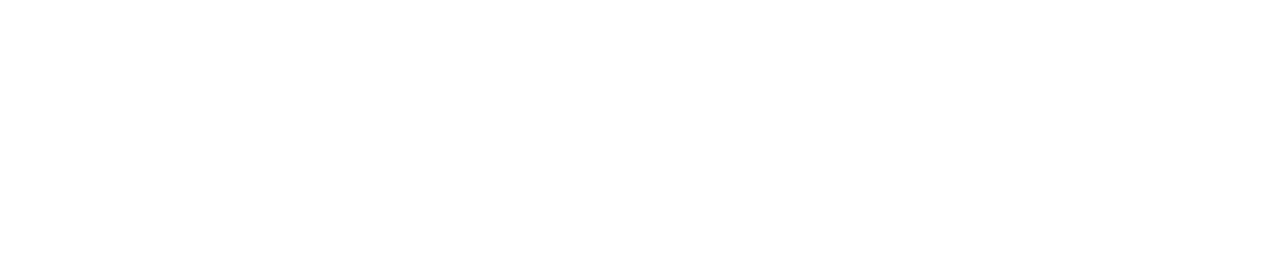 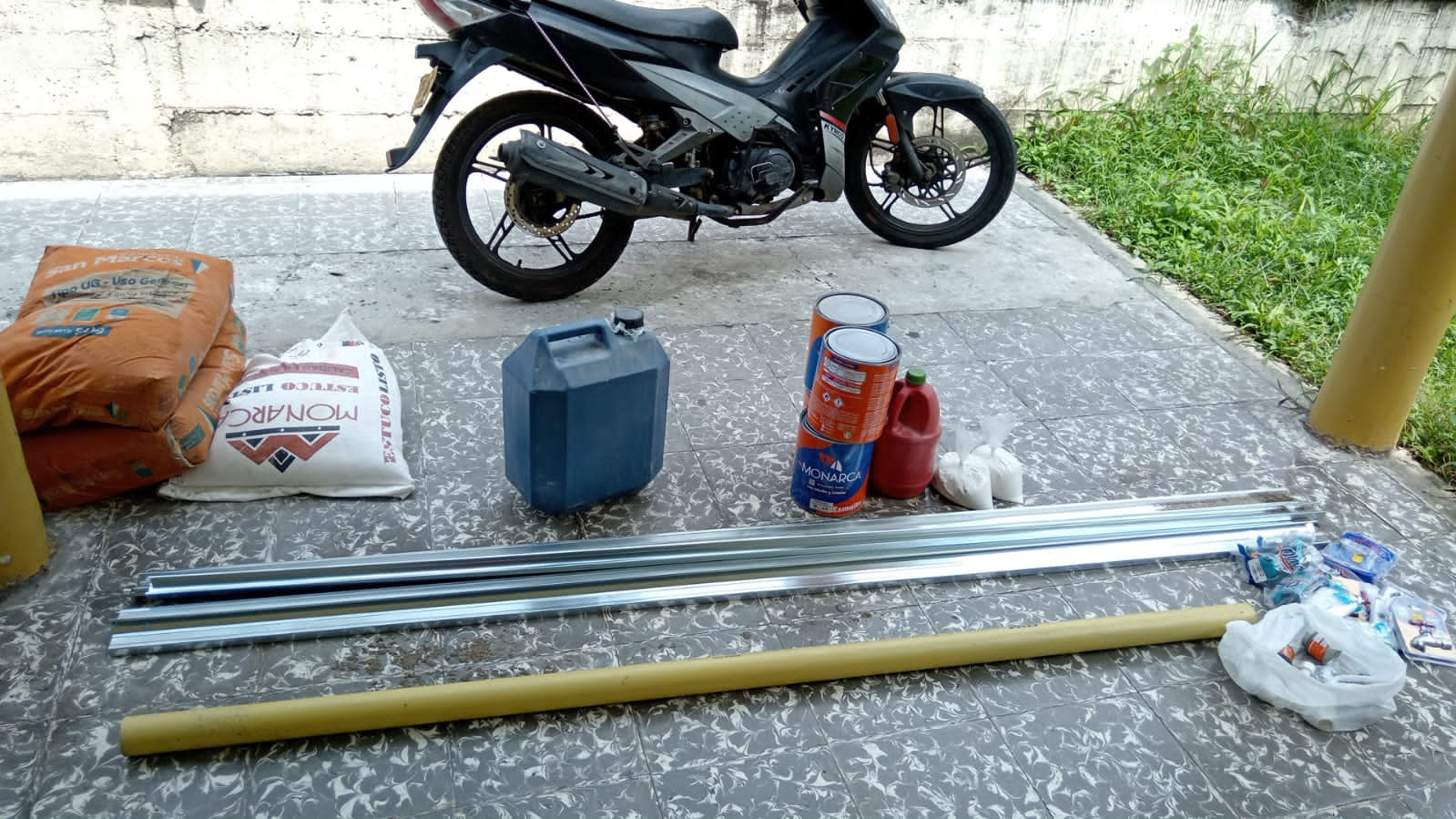 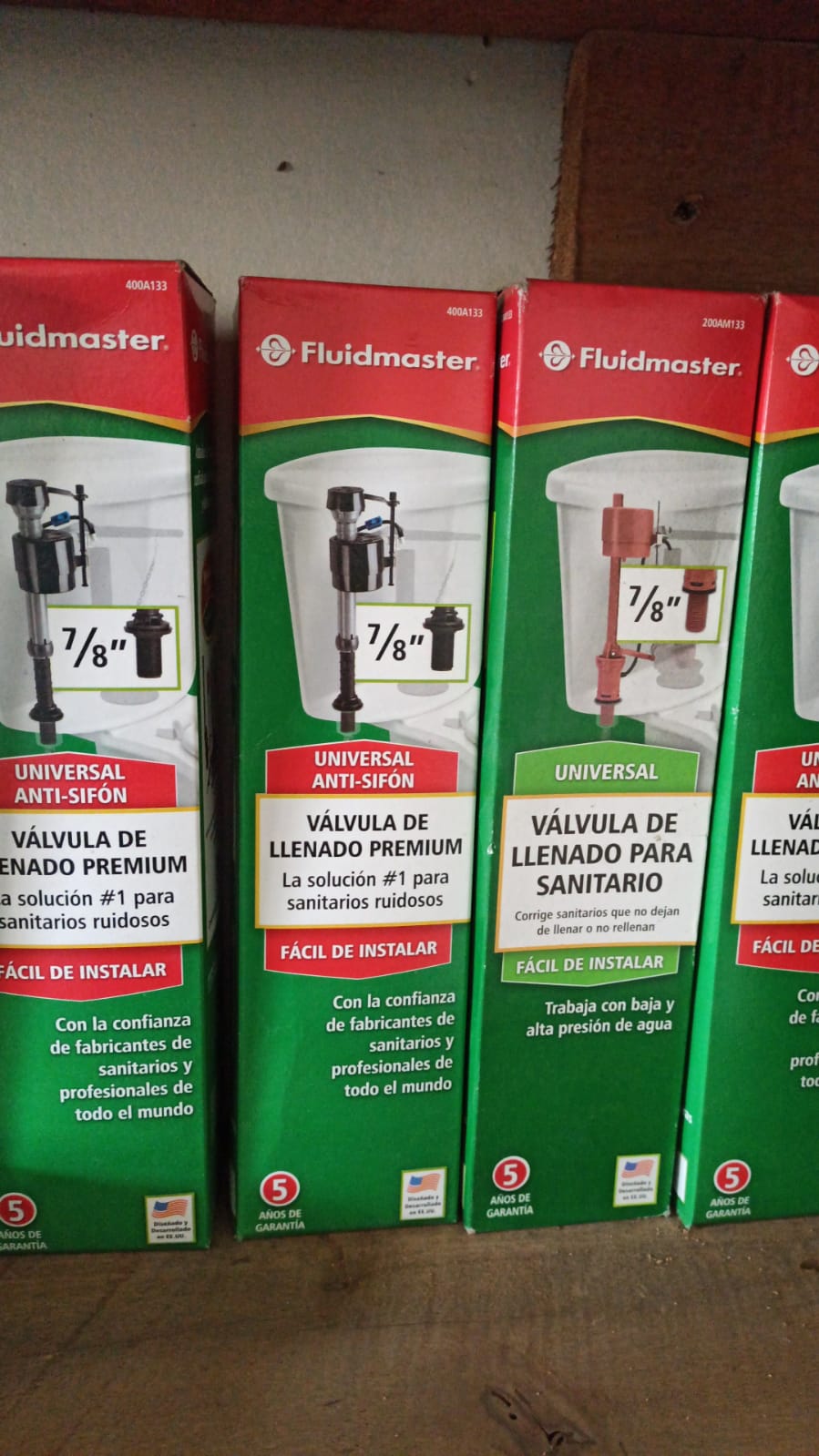 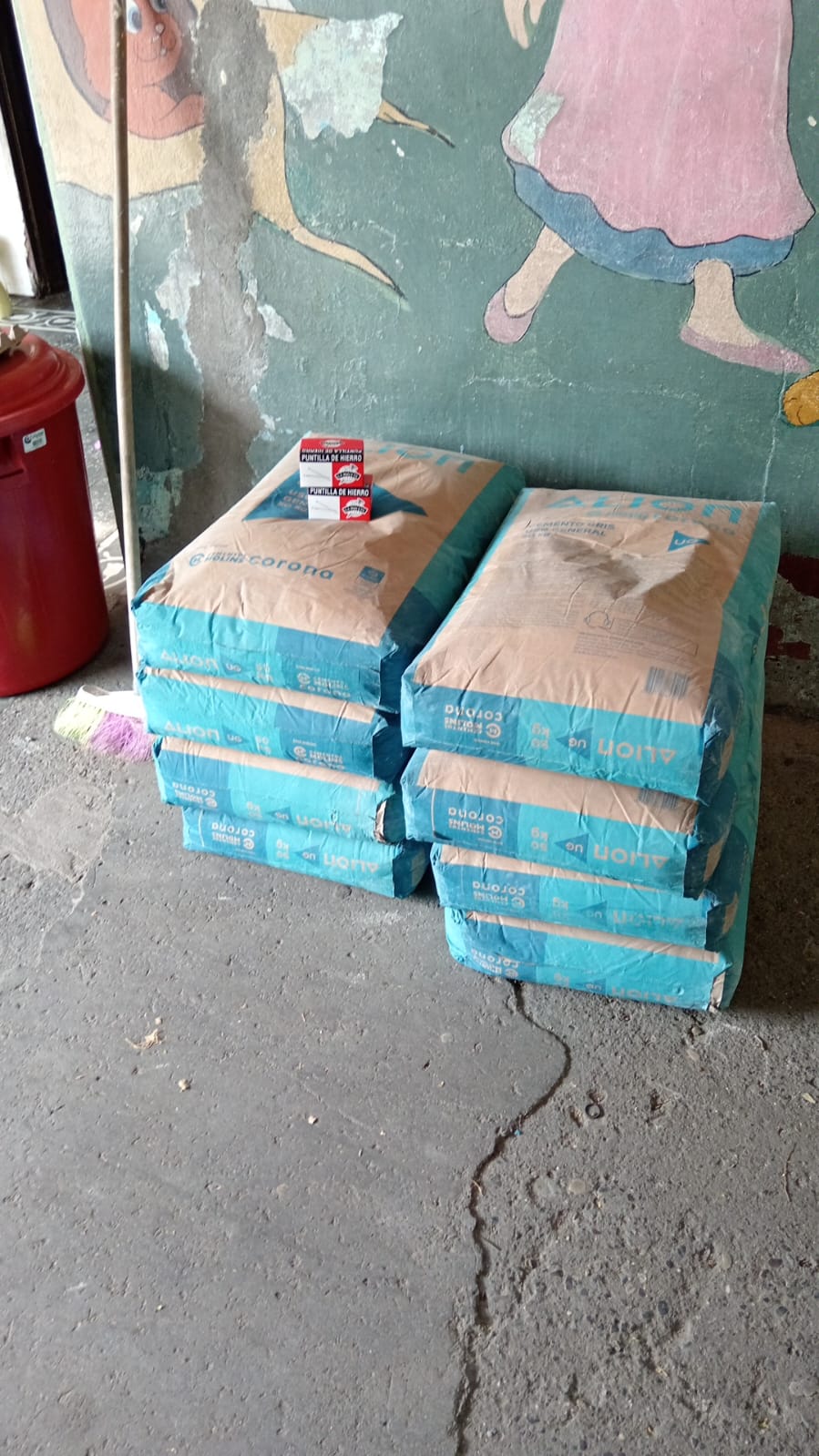 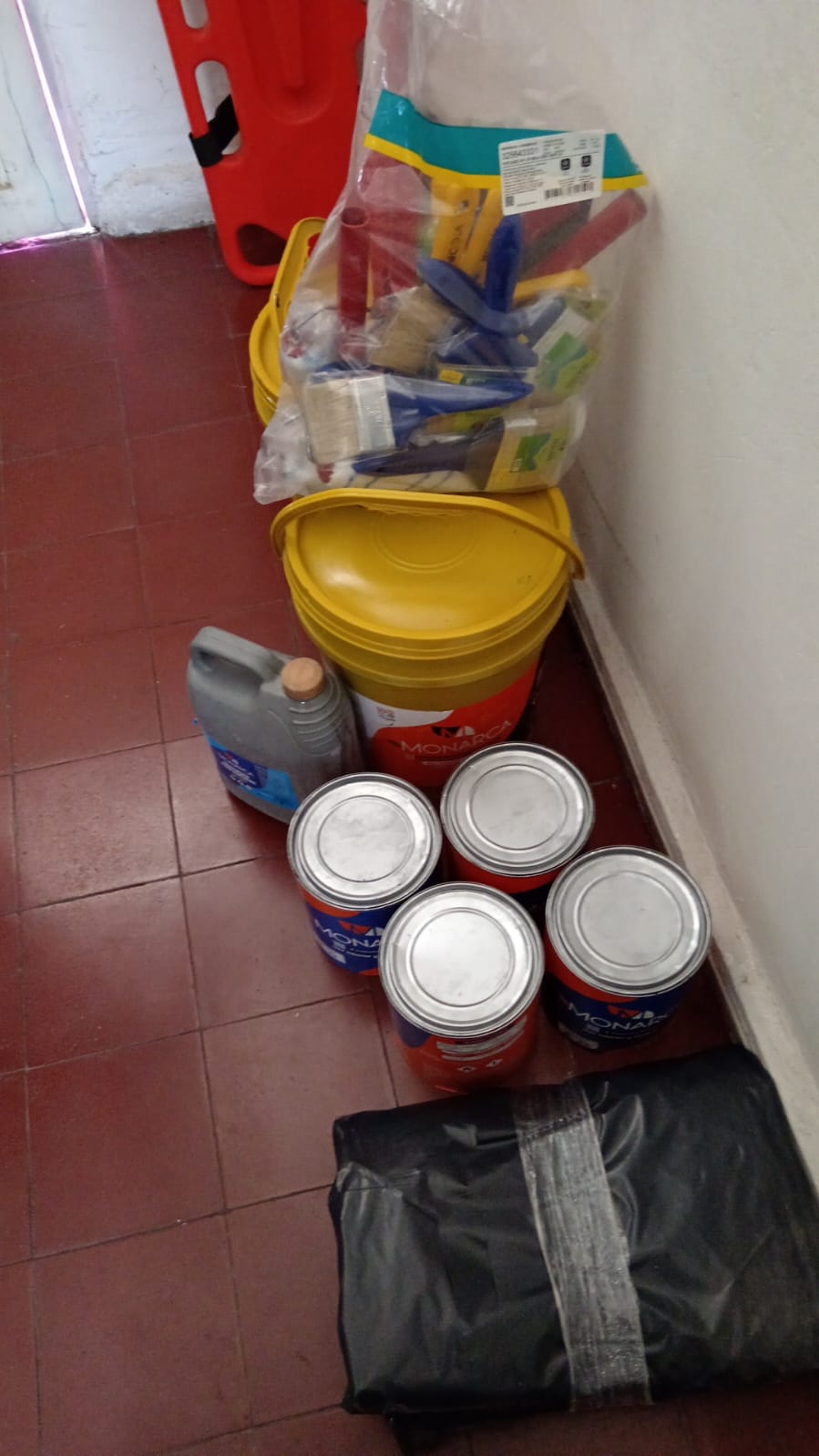 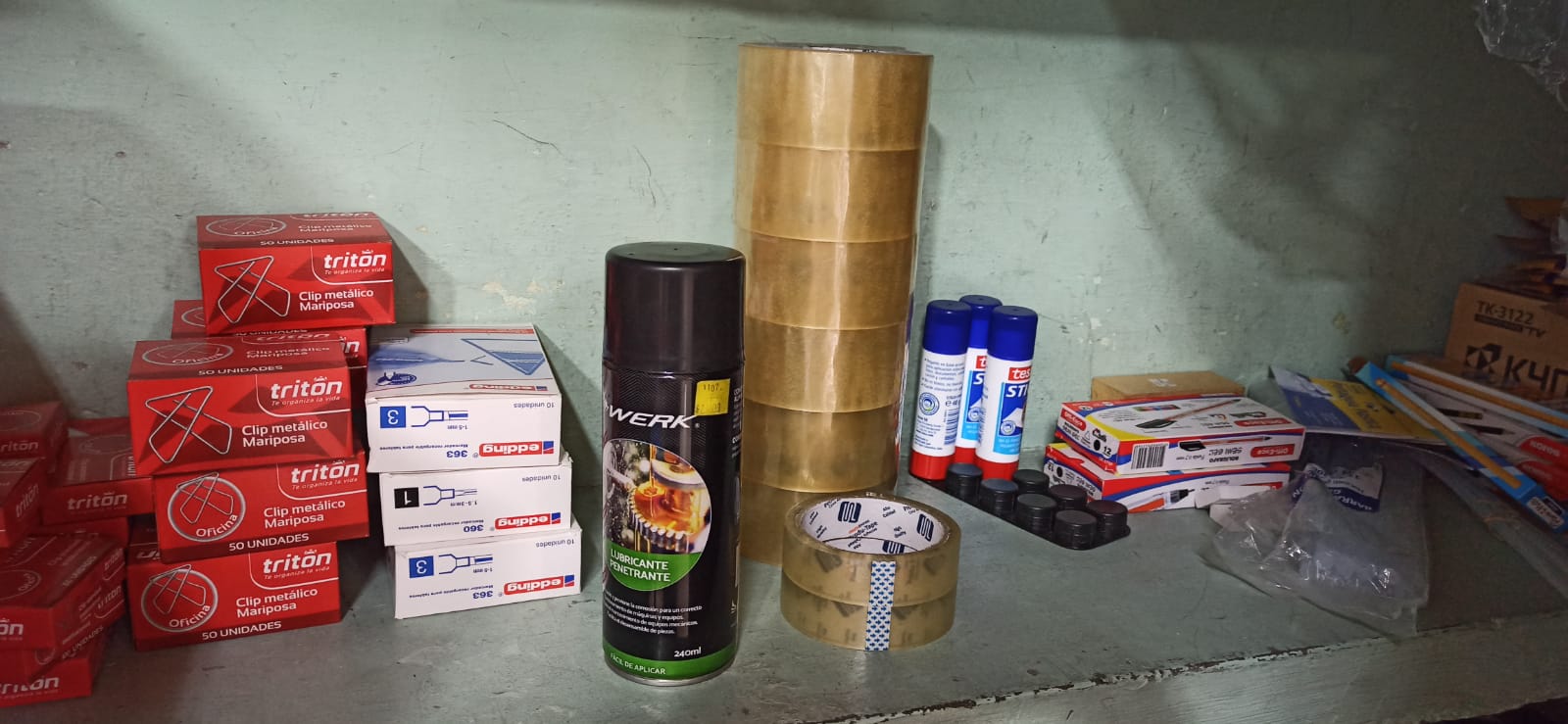 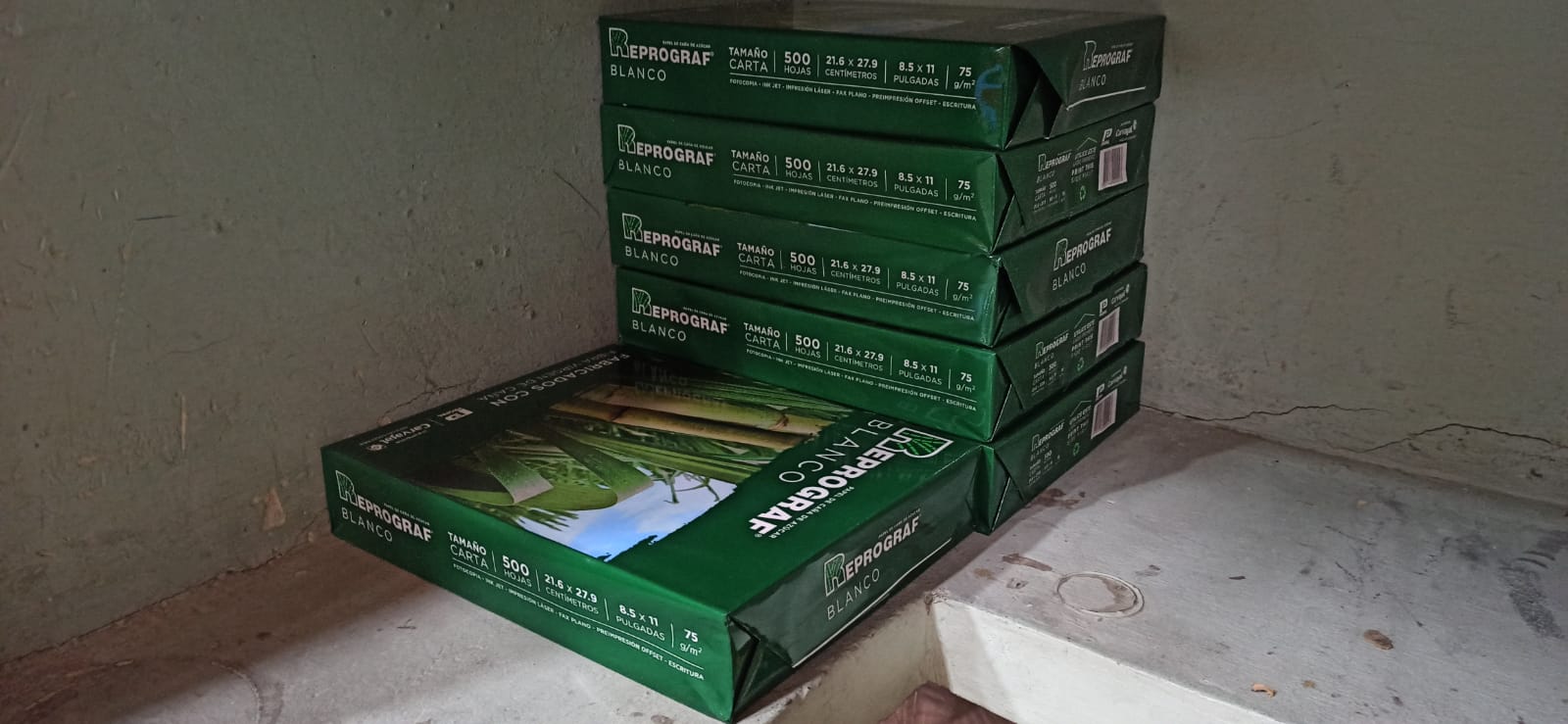 CONTRATO 1151,20,03,01-2024  COMPRA DE MATERIALES  DE FERETERIA PARA LA I.E DOMINGO IRURITA
CONTRATO 1151,20,03,03-2024  PAPELERIA
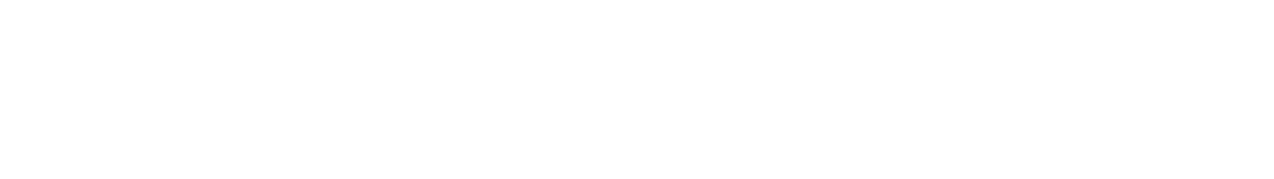 INSTITUCION EDUCATIVA DOMINGO IRURITA
INFORME DE GESTIÓN CONVENIOS Y/O DONACIONES 2024
-  INTERNET GRATUITO SUMINISTRADO POR CELSIA PARA LAS 4 SEDES
- CONVENIO CON EL INSTITUTO IDEC
- CONVENIO CON LA INSTITUCION LAURA VERGARA
- 23 COMPUTADORES USADOS DONADOS POR LA UNIVERSIDAD NACIONAL
- CONVENIO WORDS MARKER SAS
- 3 COMPUTADORES USADOS DONADOS POR  EL CIAT (CENTRO INTERNACIONAL DE AGRICULTURA TROPICAL
- CONVENIO FUNDACION FITEG (ROBOTICA)
- 27 COMPUTADORES USADOS DONADOS POR  LA UNIVERSIDAD PONTIFICIA BOLIVARIANA
- 113 PUPITRES USADOS DONADOS POR  LA UNIVERSIDAD ANTONIO NARIÑO
- ESCRITORIOS, MESAS Y SILLAS DE OFICINA USADOS DONADOS POR LA UNIVERSIDAD NACIONAL
INSTALACION DE INTERNET GRATUITO CELSIA Y ACONDICONAMIENTO NUEVA  SALA DE SISTEMAS CON DONACION DE COMPUTADORES UNIVERSIDAD NACIONAL
después
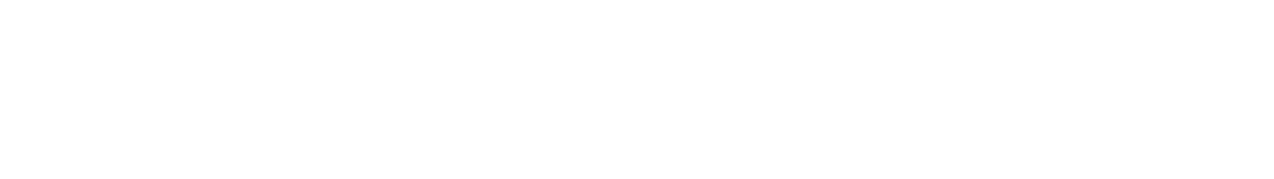 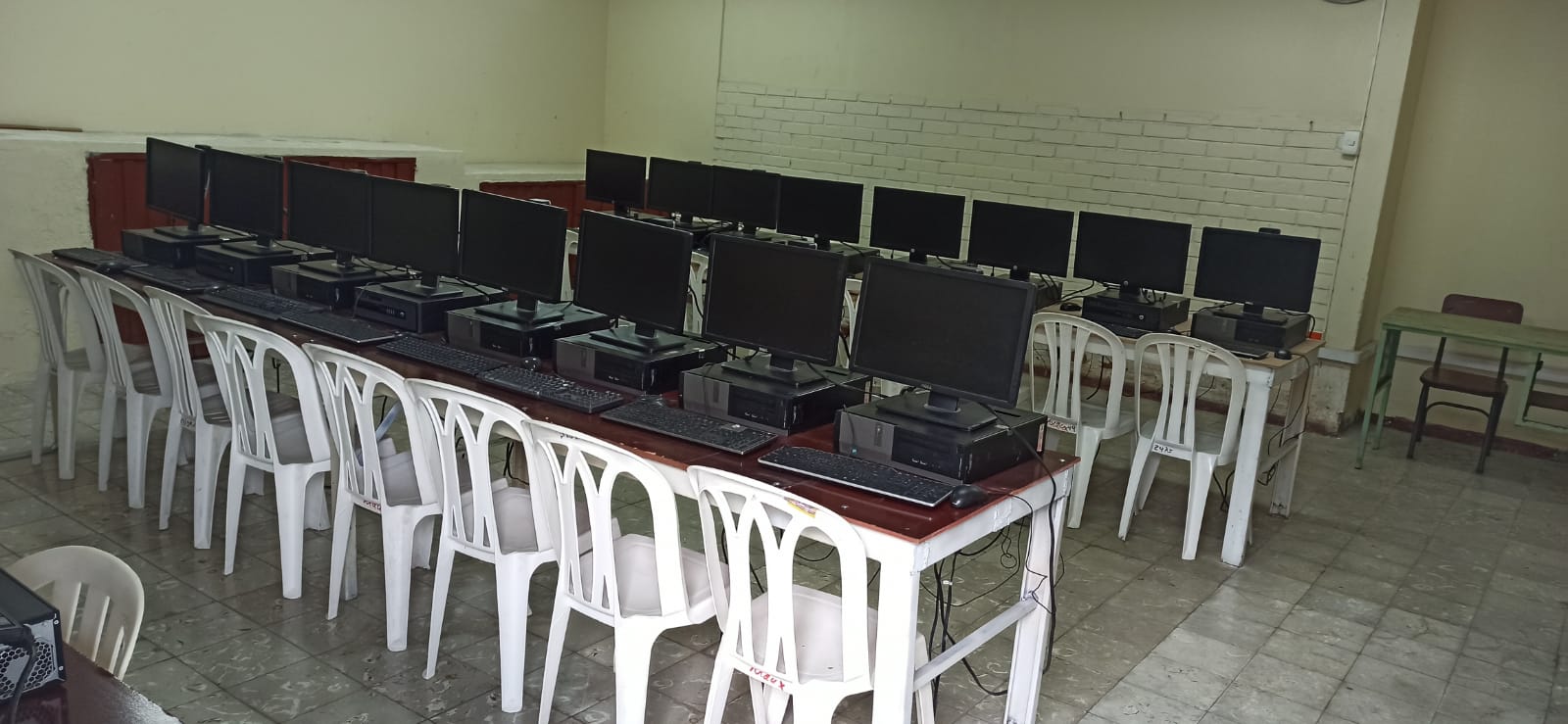 antes
SEDE MARIA AUXILIADORA
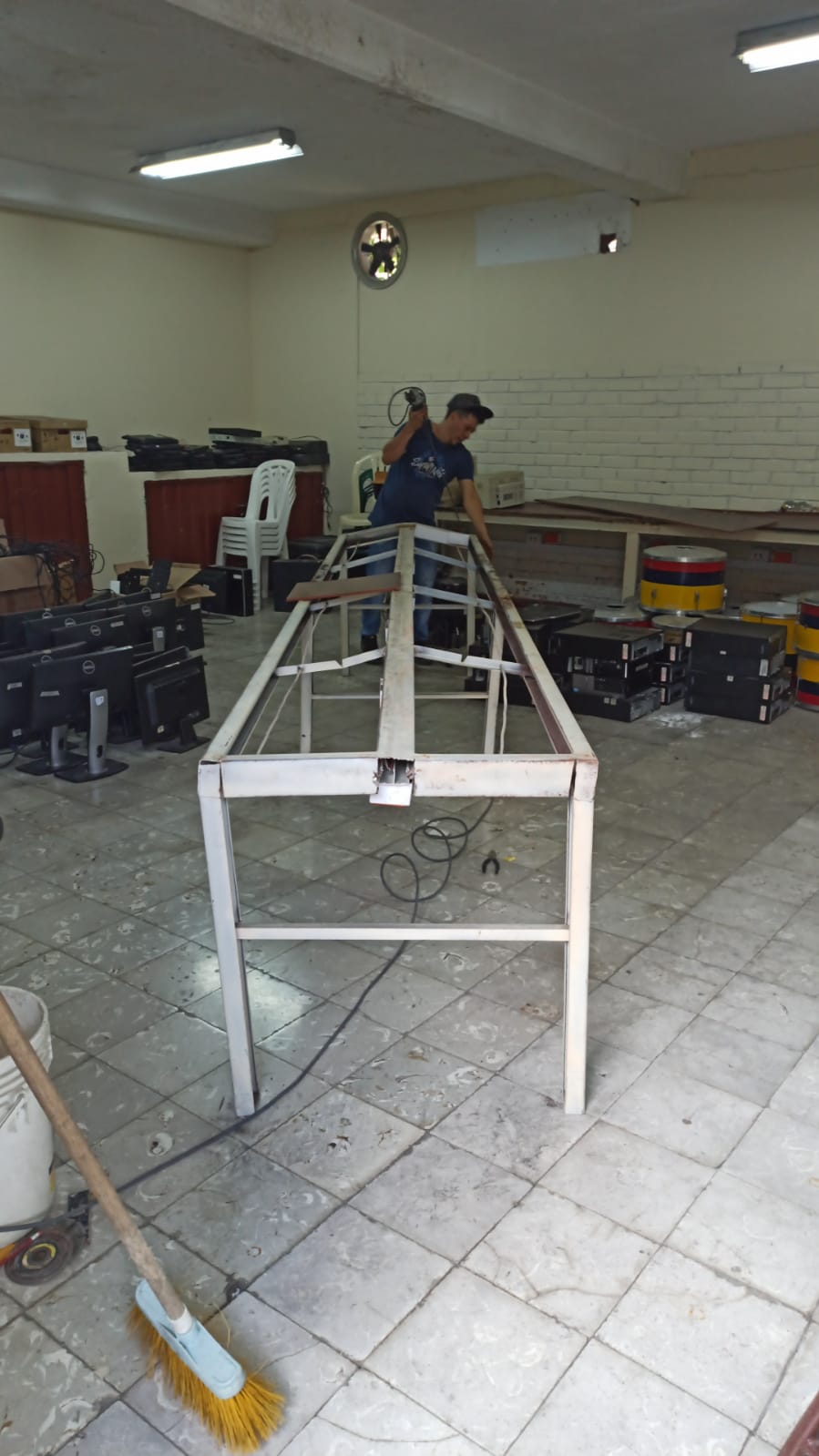 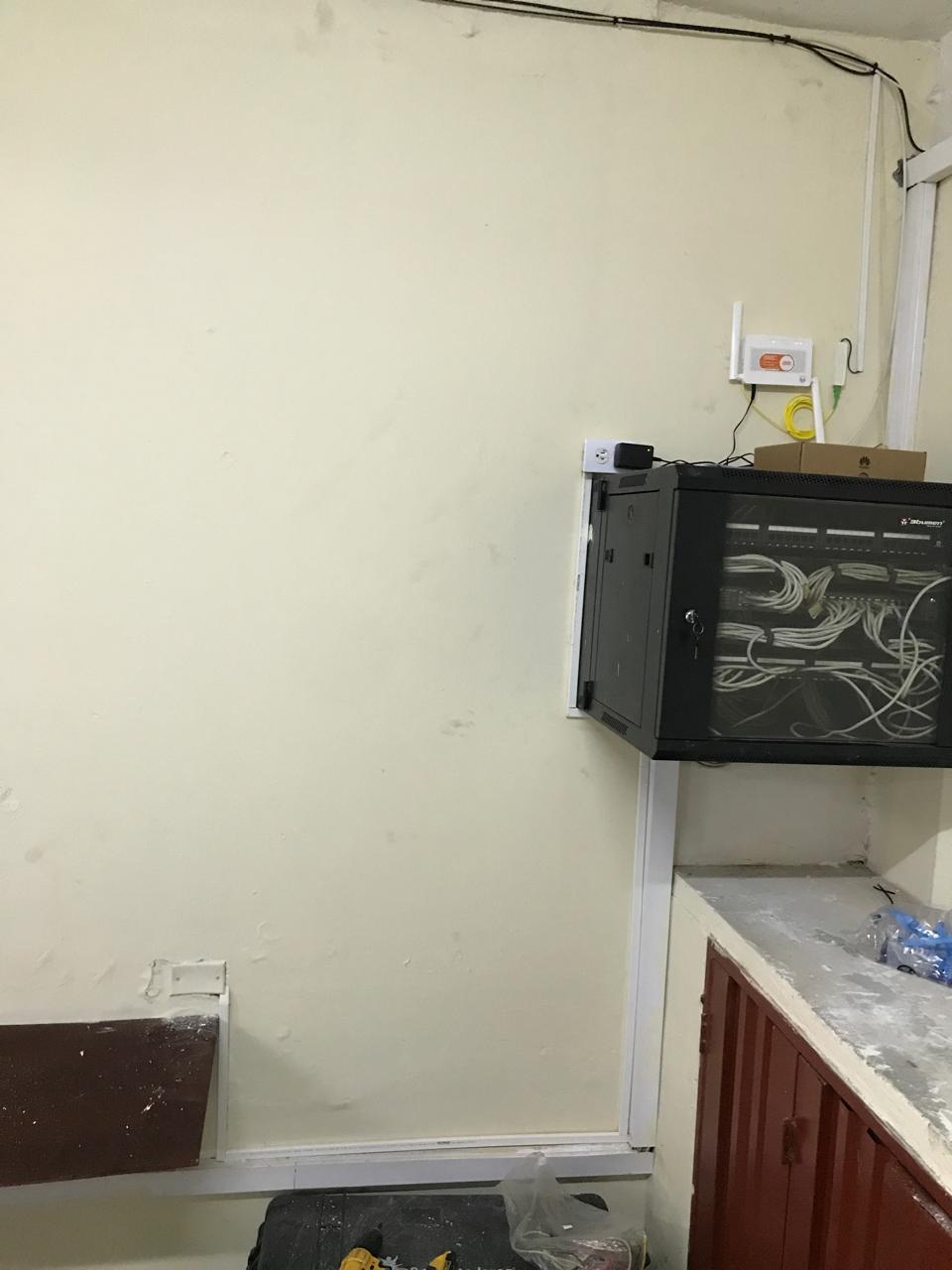 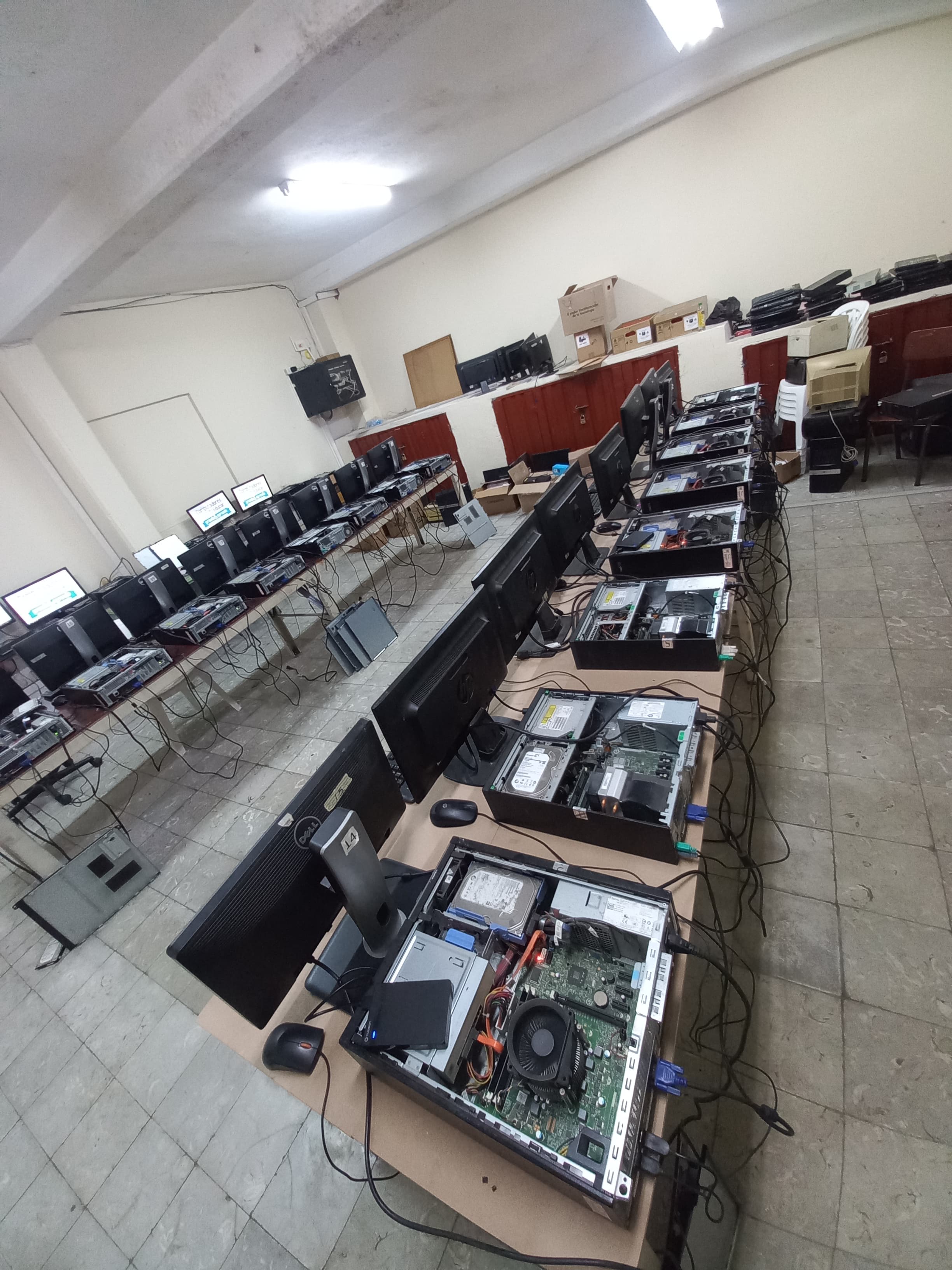 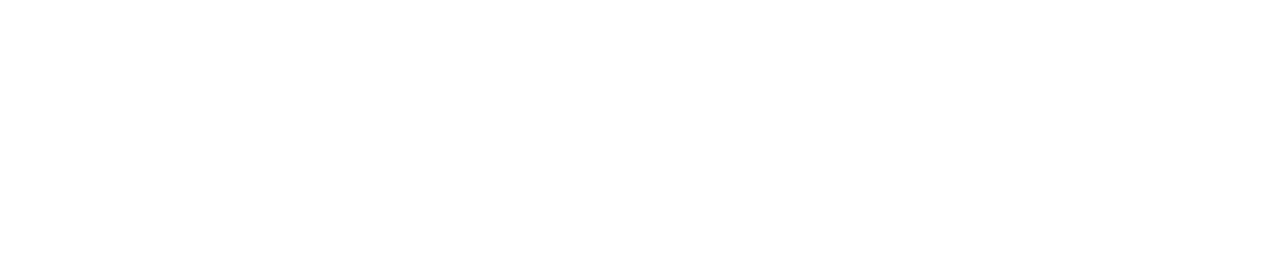 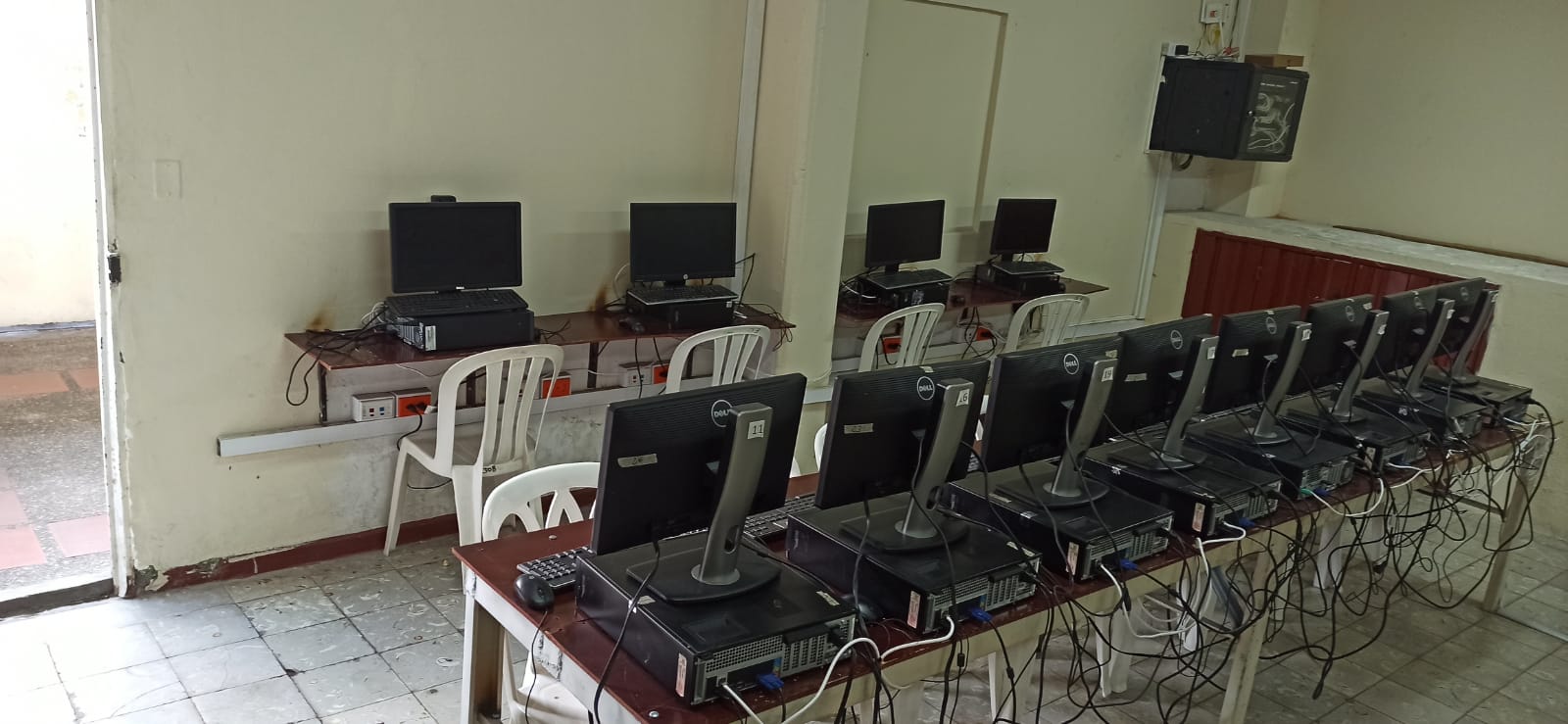 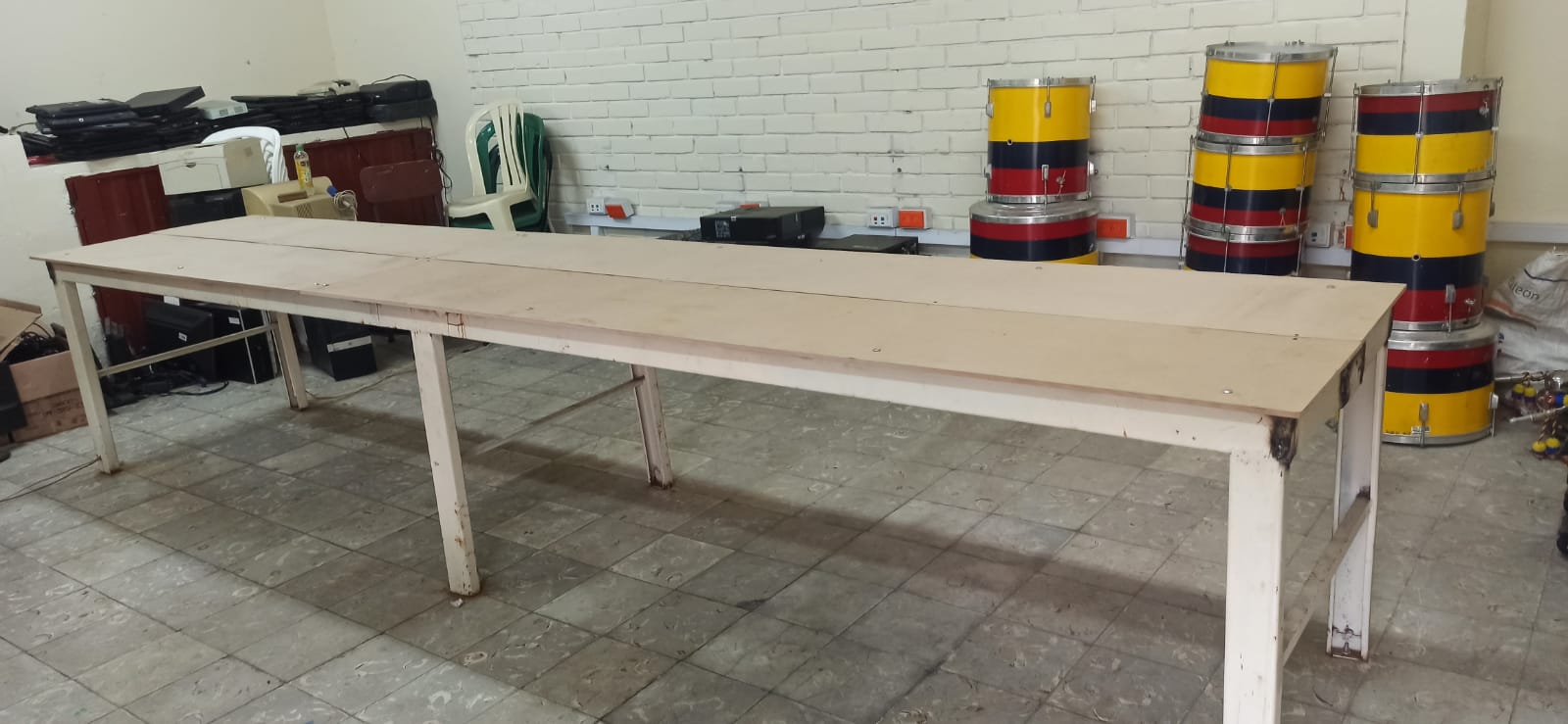 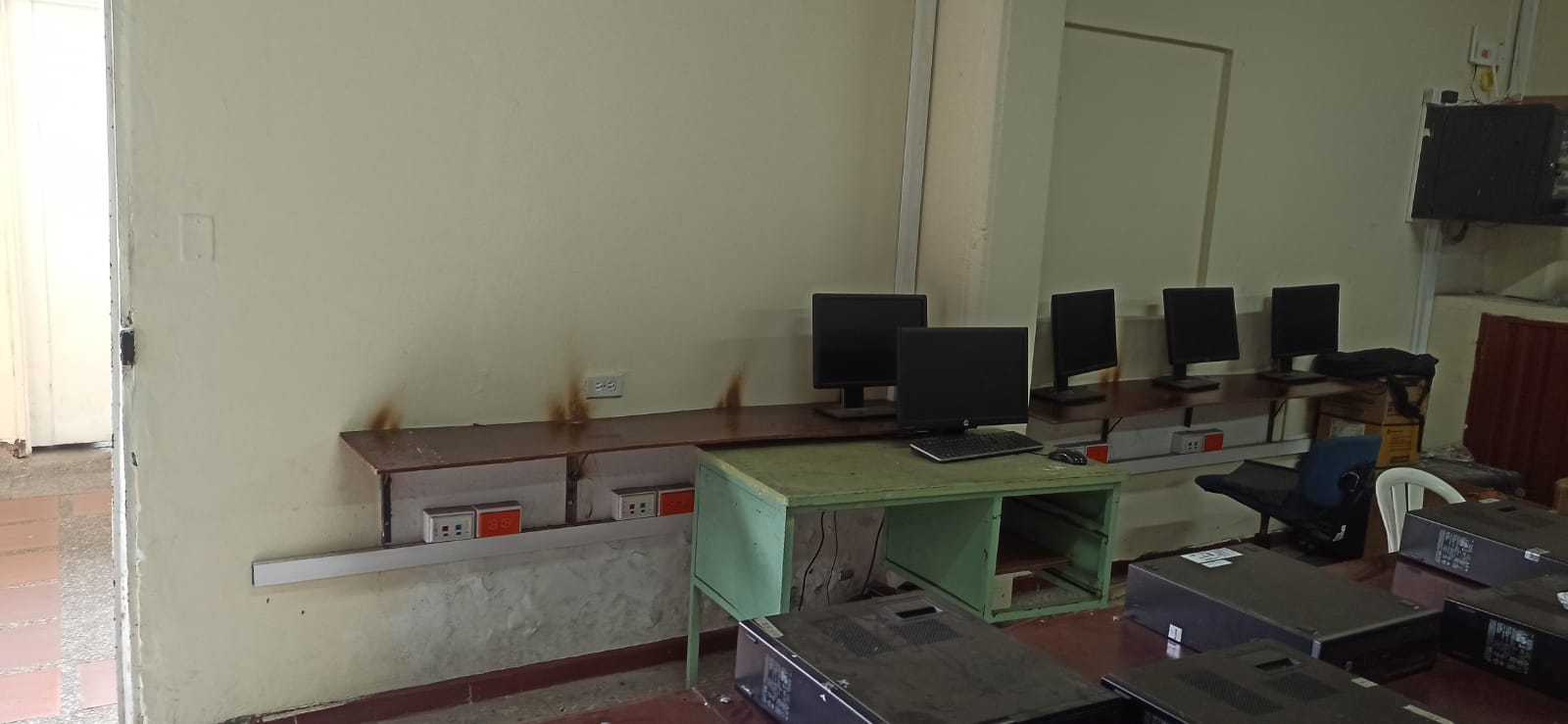 * INTERNET GRATUITO SUMINISTRADO POR CELSIA
* 23 COMPUTADORES USADOS DONADOS POR LA UNIVERSIDAD NACIONAL
INSTITUCIÓN EDUCATIVA DOMINGO IRURITA
ACONDICIONAMIENTO DONACIÓN 3 COMPUTADORES ESCRITORIO DONADOS POR EL CIAT
Oficina de Rectoría
Oficina de Tesorería
Coordinación Sede Domingo Irurita
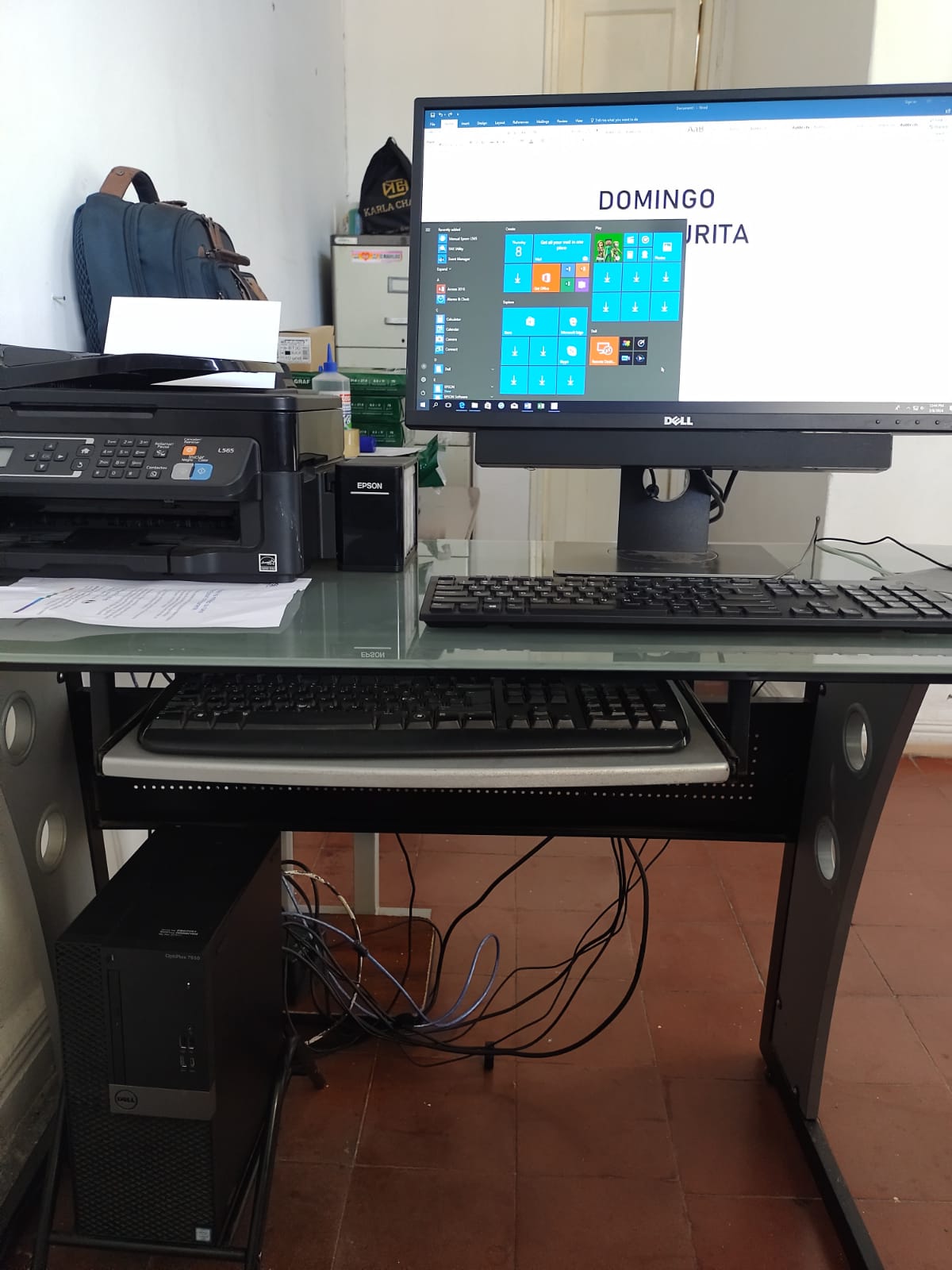 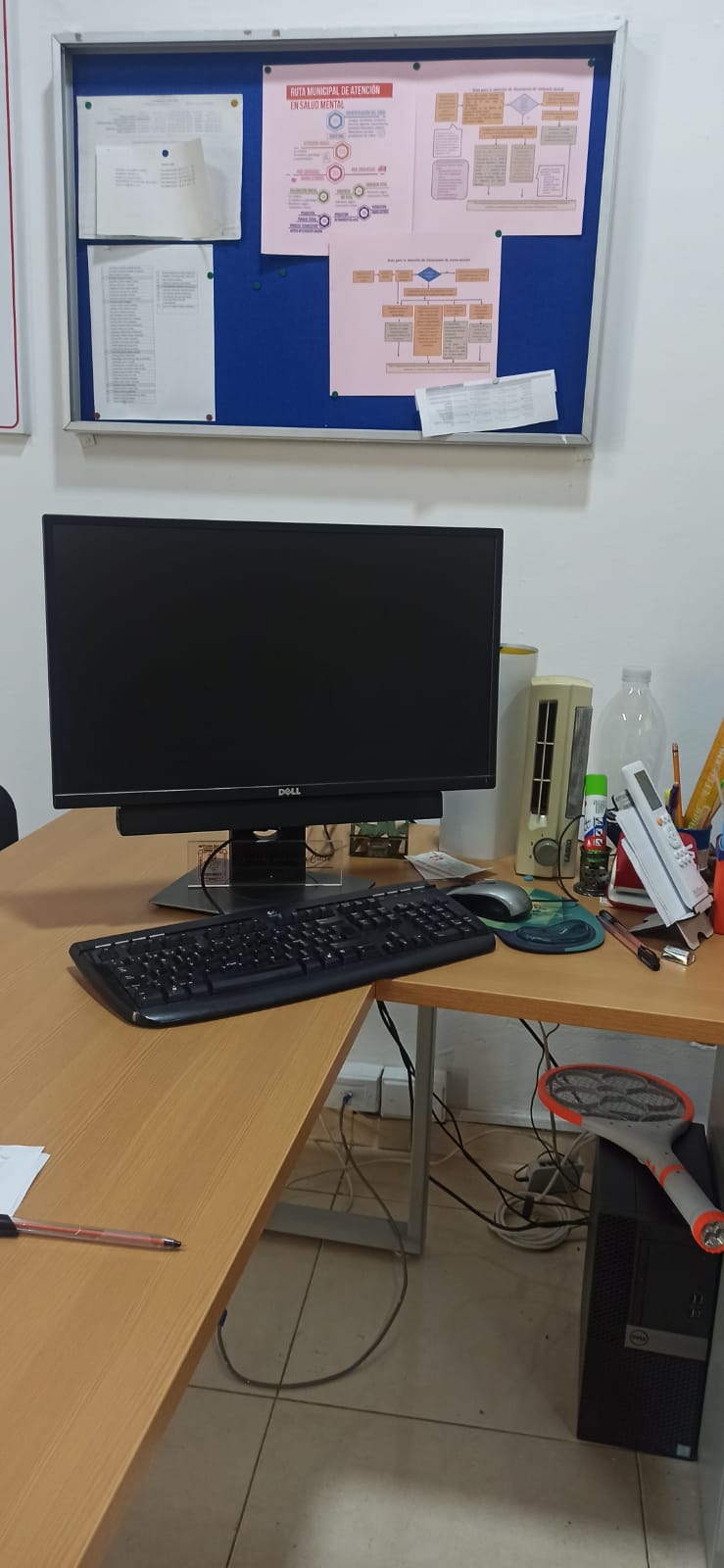 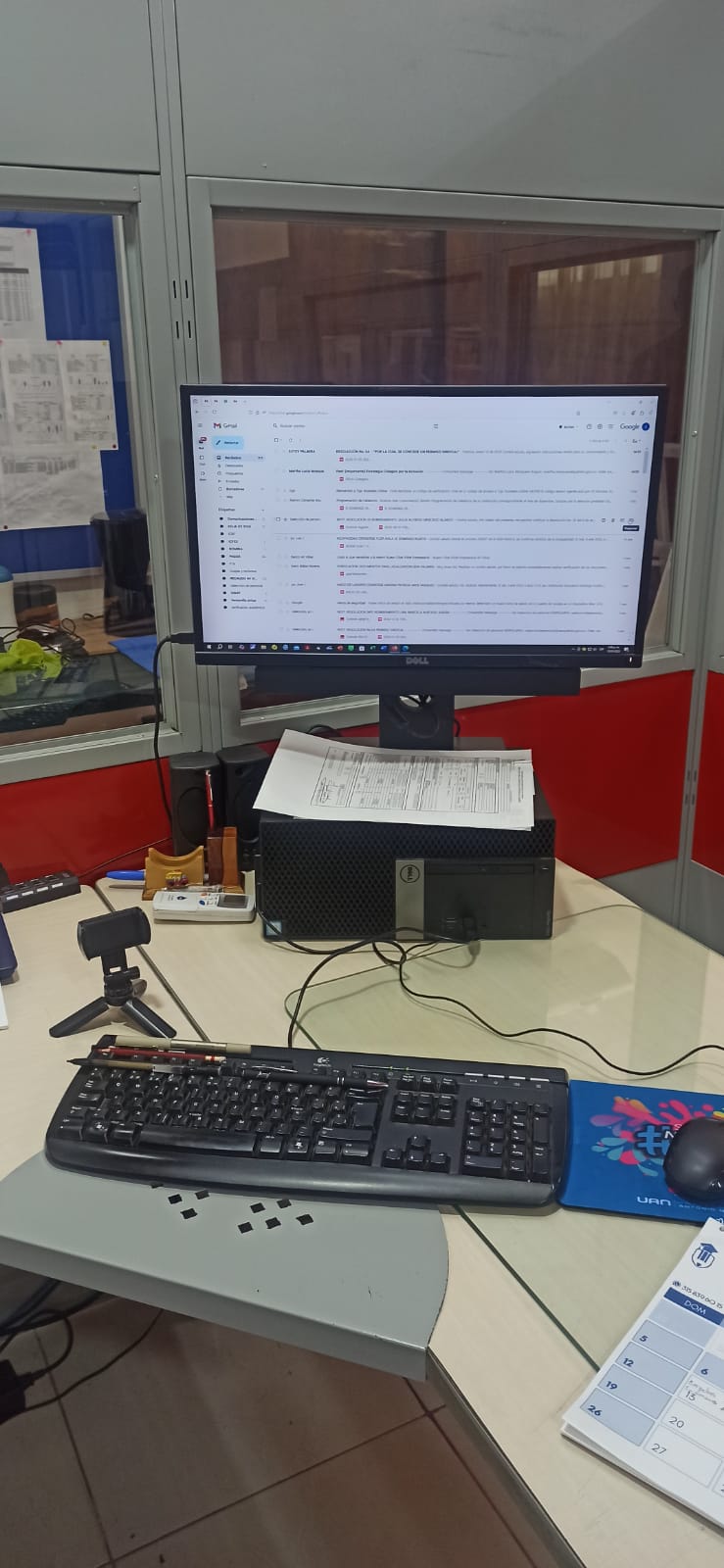 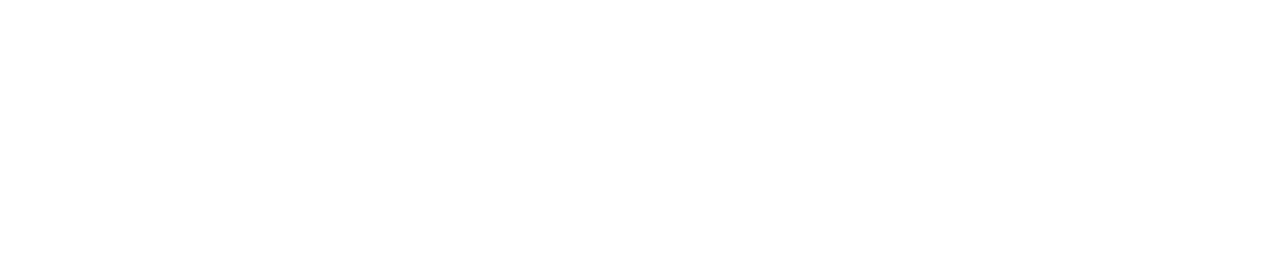 * DONACIÓN DE 3 EQUIPOS DE ESCRITORIO POR PARTE DEL CIAT
INSTITUCIÓN EDUCATIVA DOMINGO IRURITA
DONACIÓN MOBILIARIO USADO
SILLAS DE OFICINA Y ESCRITORIO
Auditorio de Audiovisuales
Coordinación  Jornada nocturna
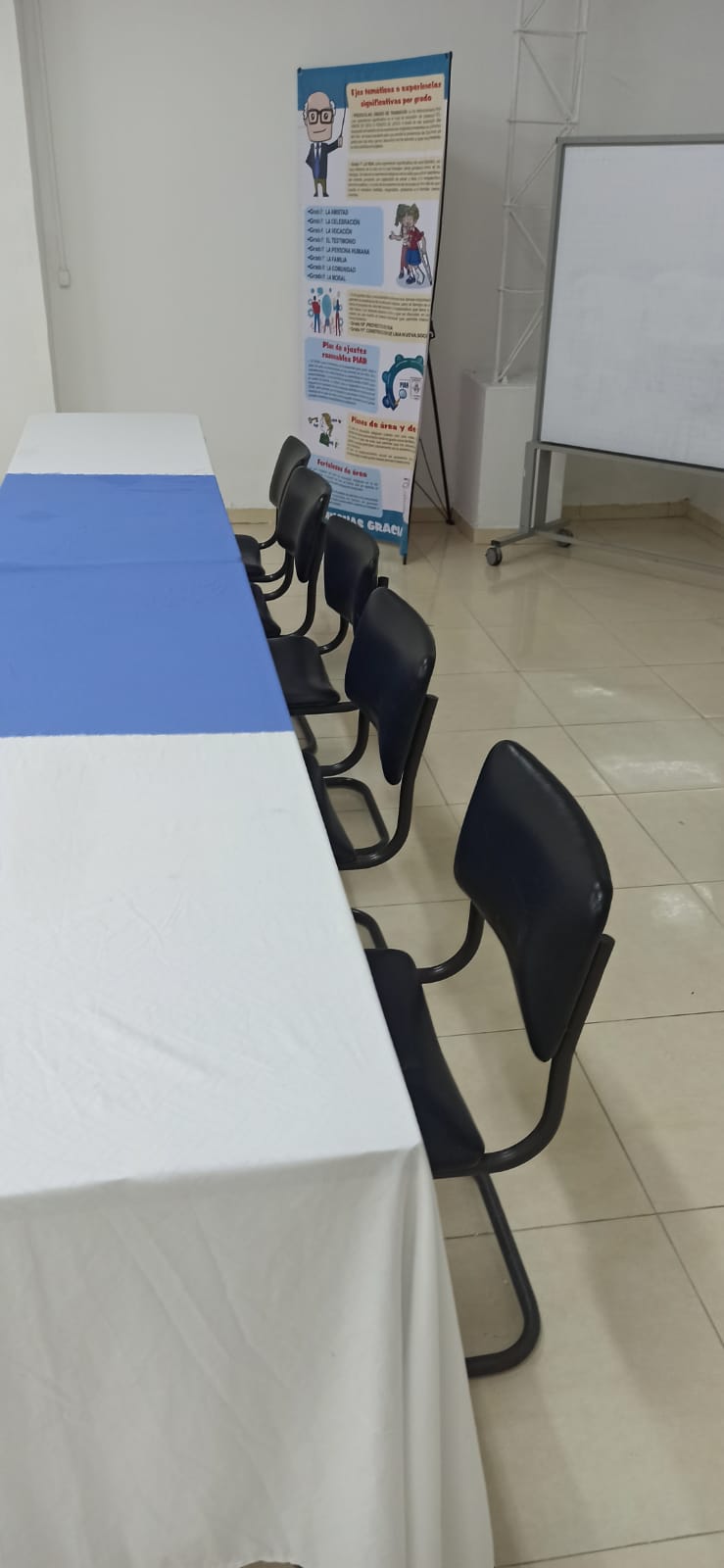 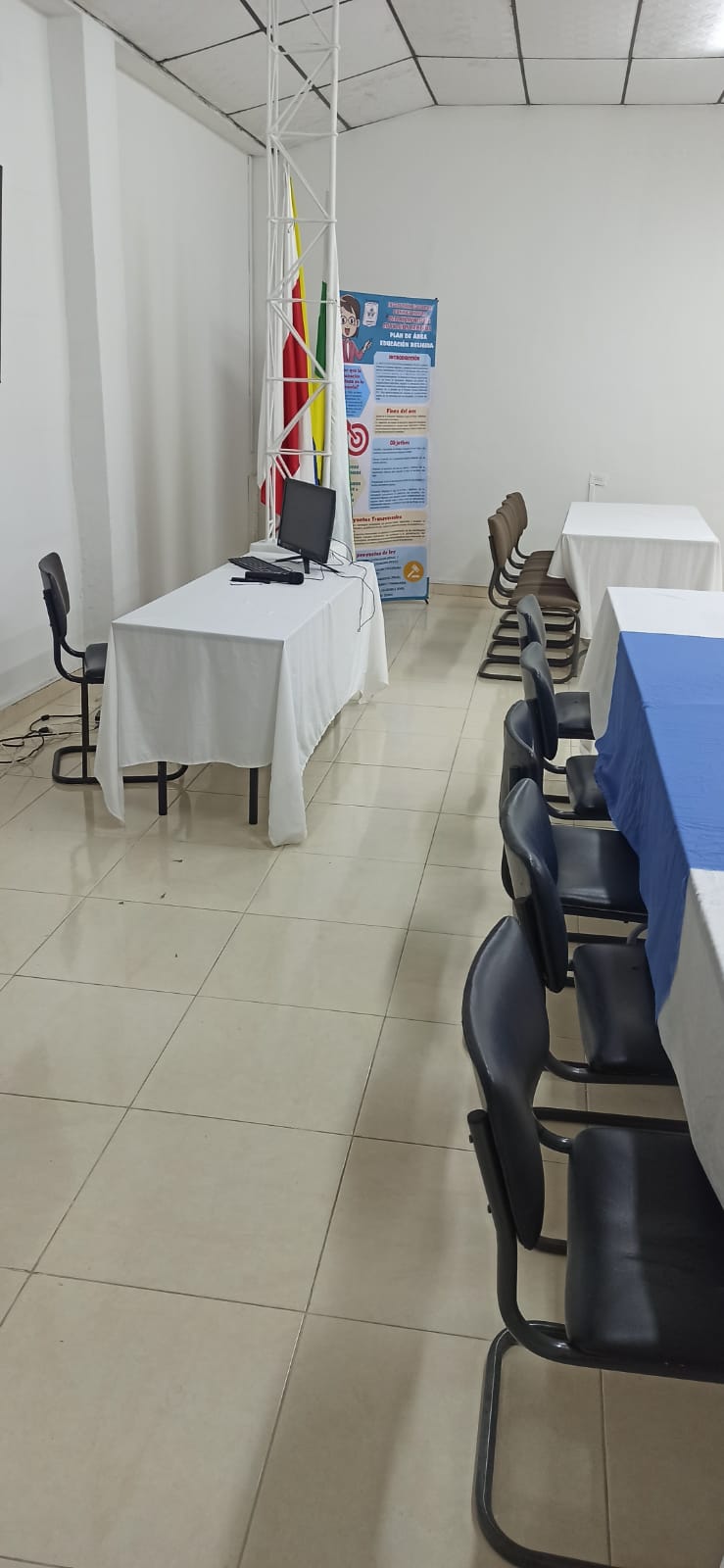 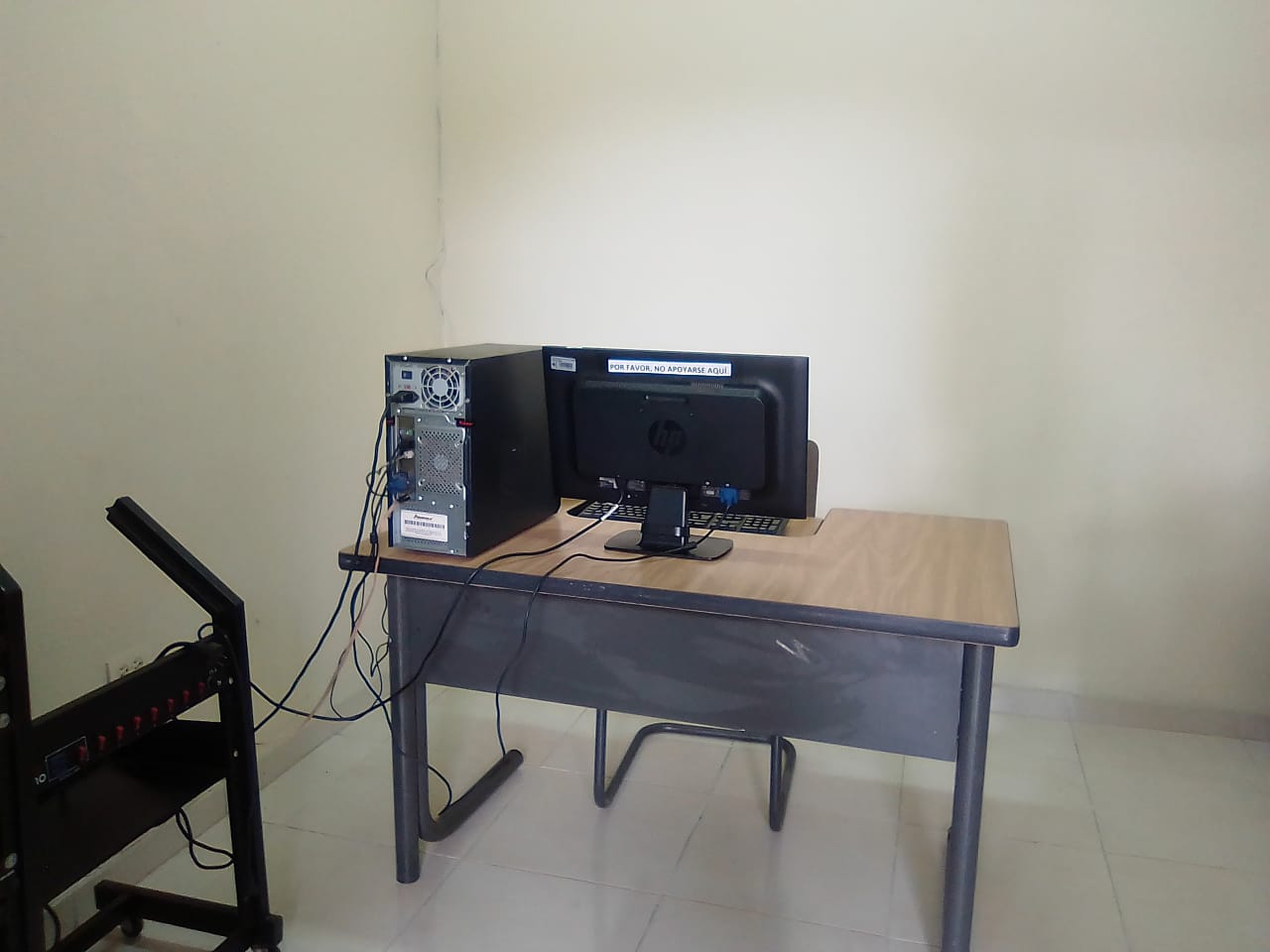 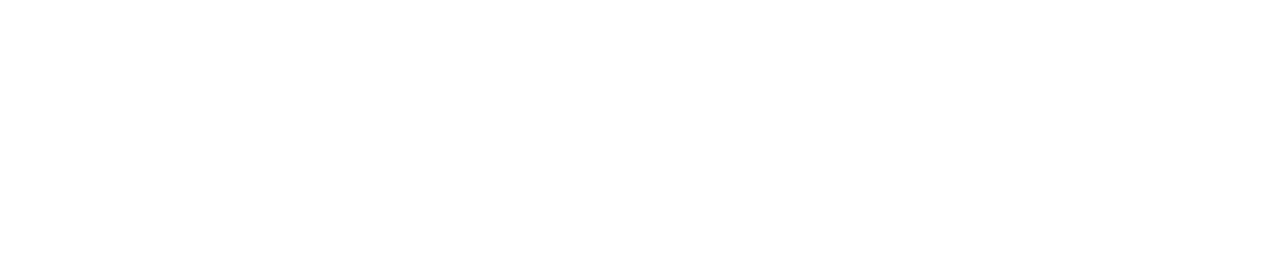 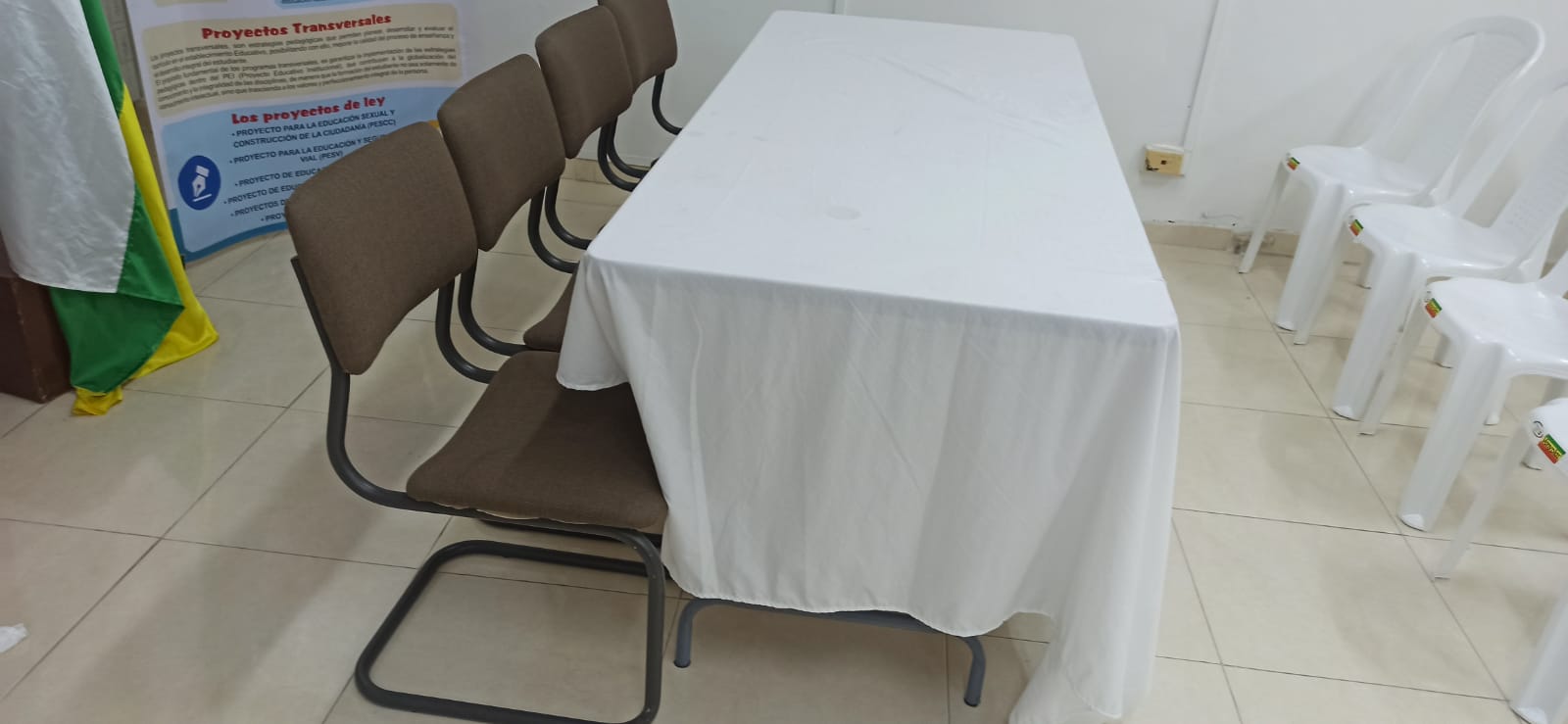 * DONACIÓN DE LA UNIVERSIDAD NACIONAL
DONACIÓN MOBILIARIO USADO
 PUPITRES Y MESAS
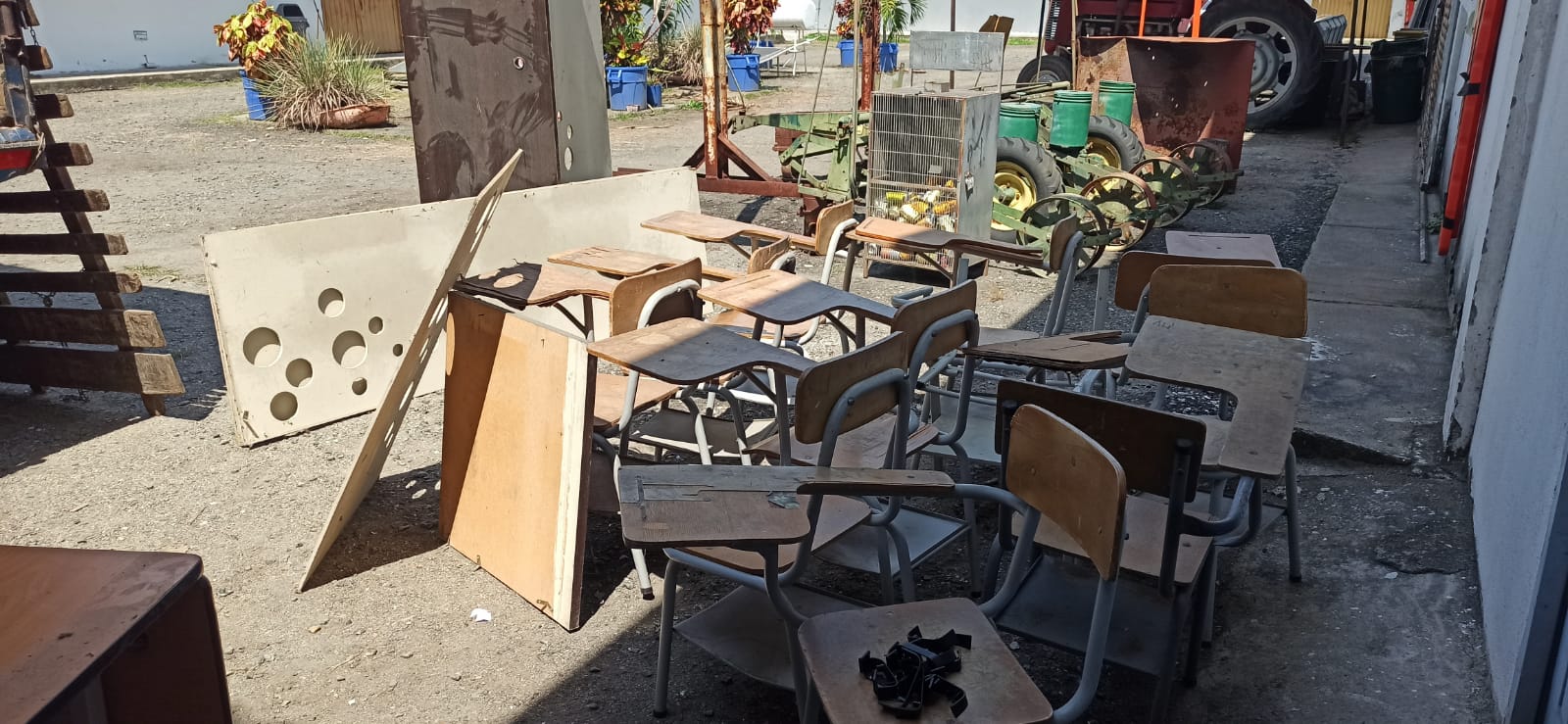 INSTITUCIÓN EDUCATIVA DOMINGO IRURITA
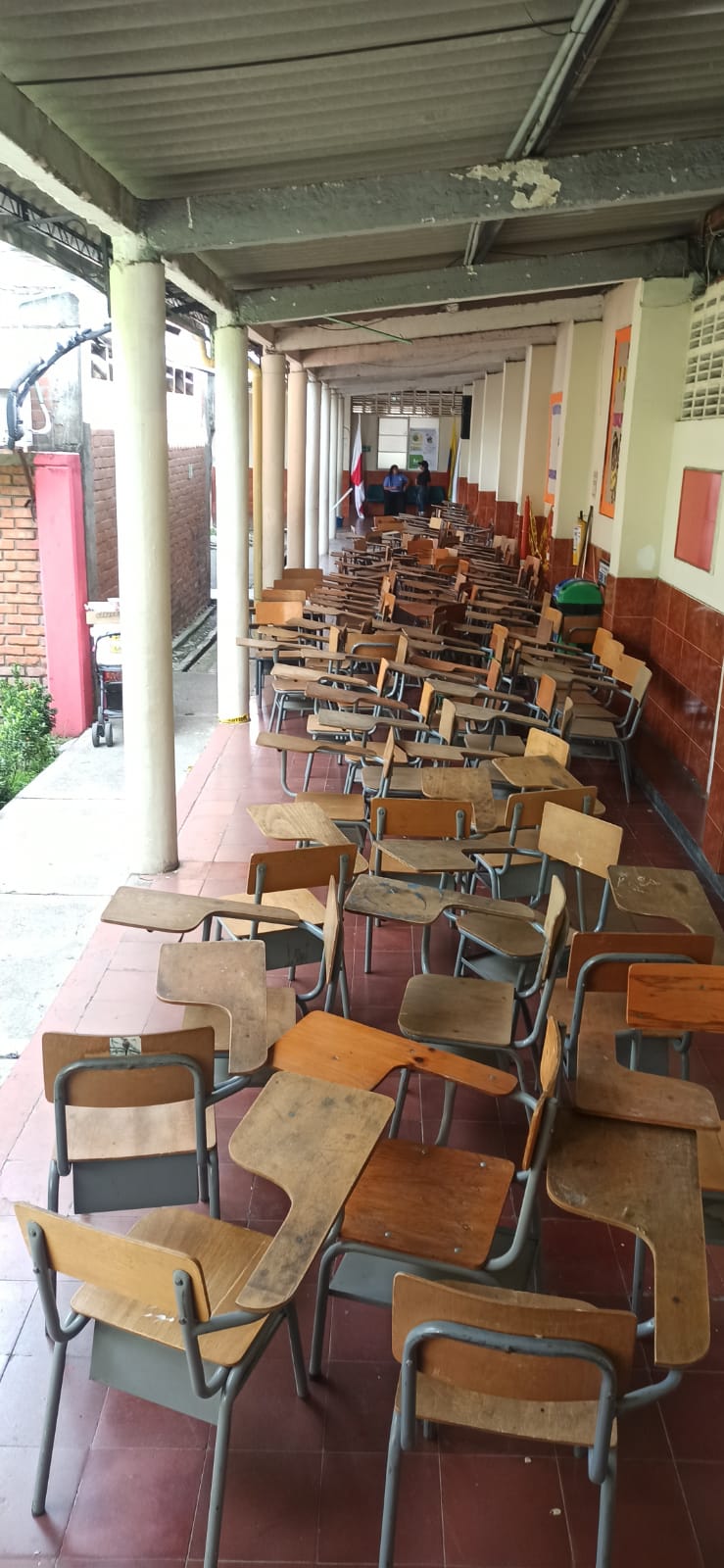 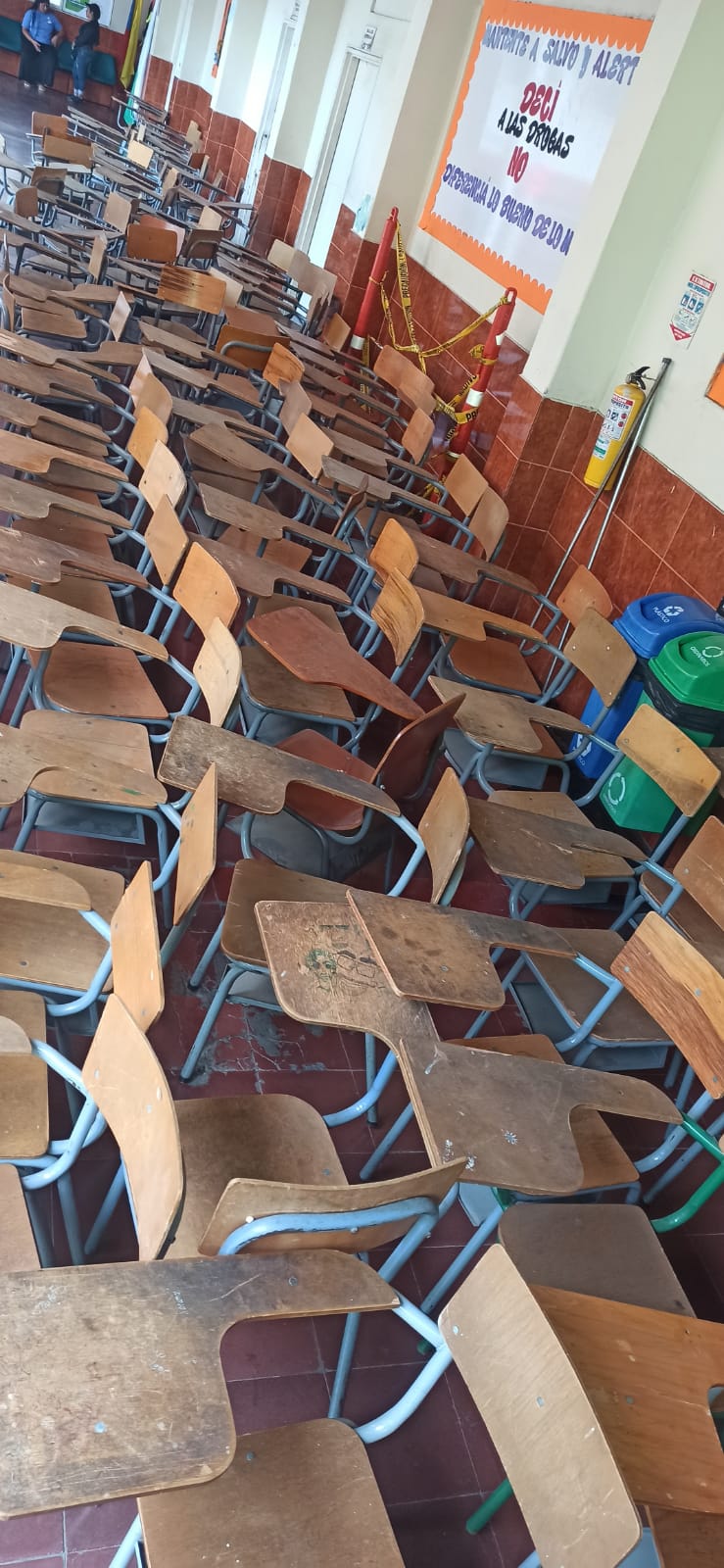 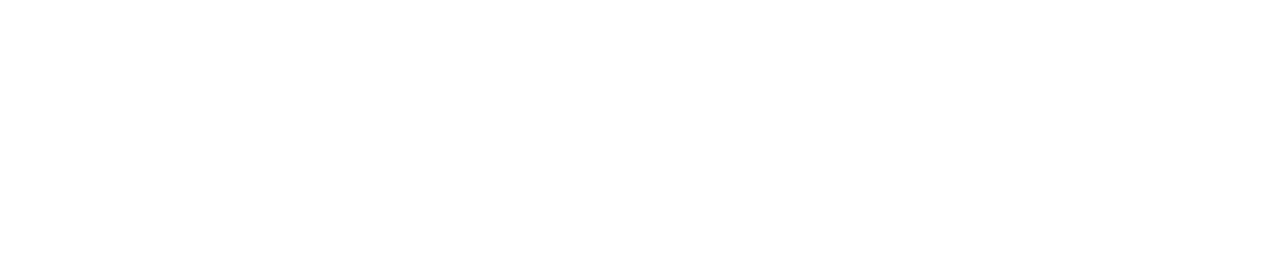 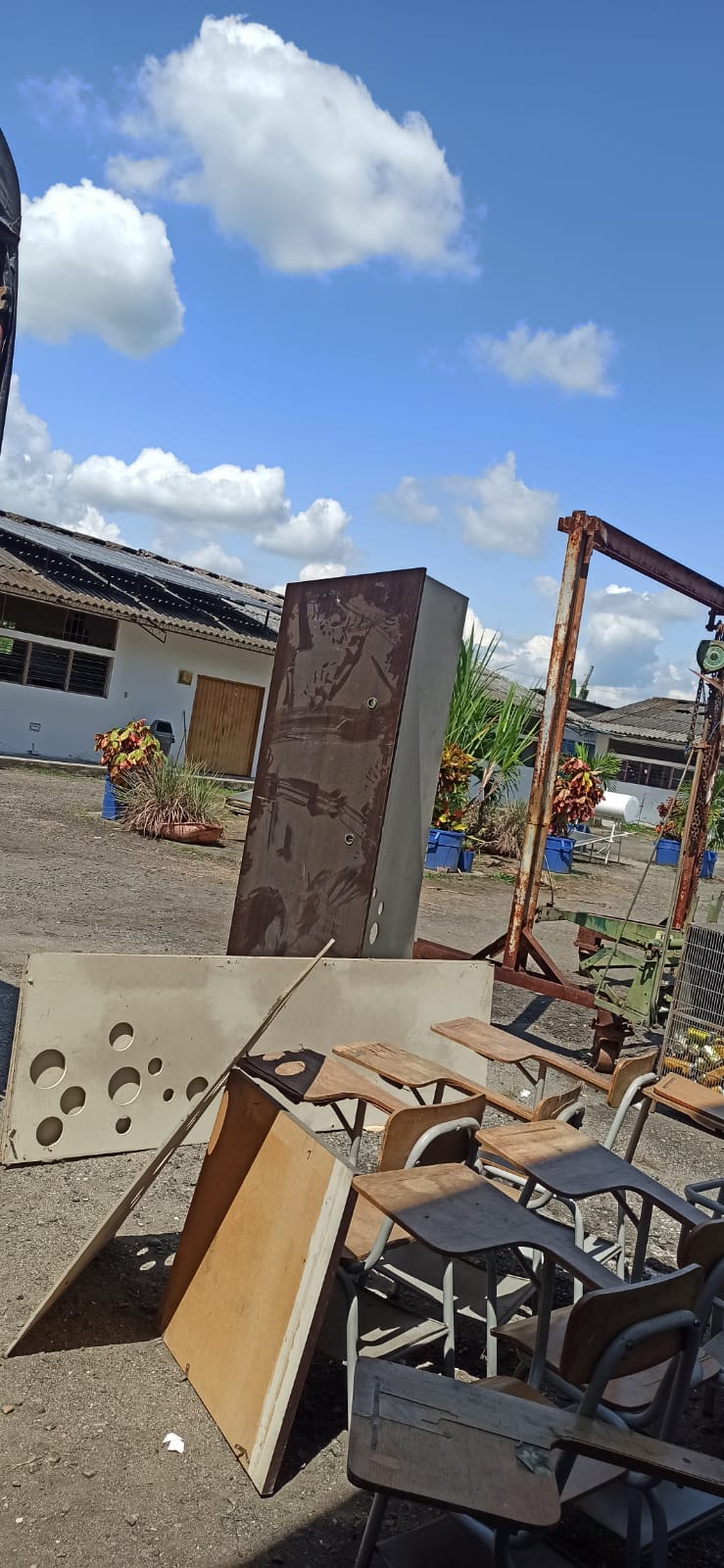 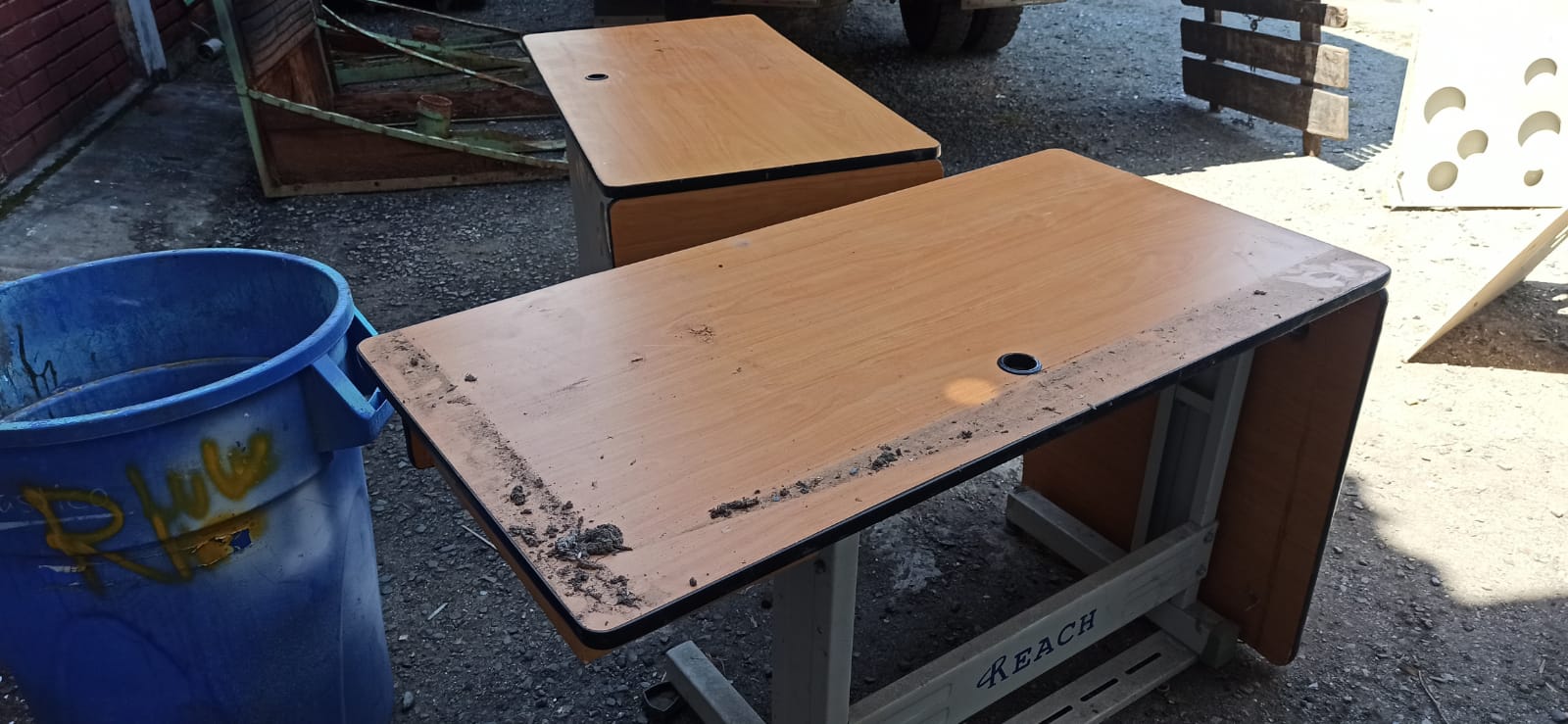 * DONACIÓN DE LA UNIVERSIDAD ANTONIO NARIÑO
* DONACIÓN DE LA UNIVERSIDAD NACIONAL
APROVECHAMIENTO DONACIÓN MOBILIARIO USADO
 PUPITRES Y MESAS
INSTITUCIÓN EDUCATIVA DOMINGO IRURITA
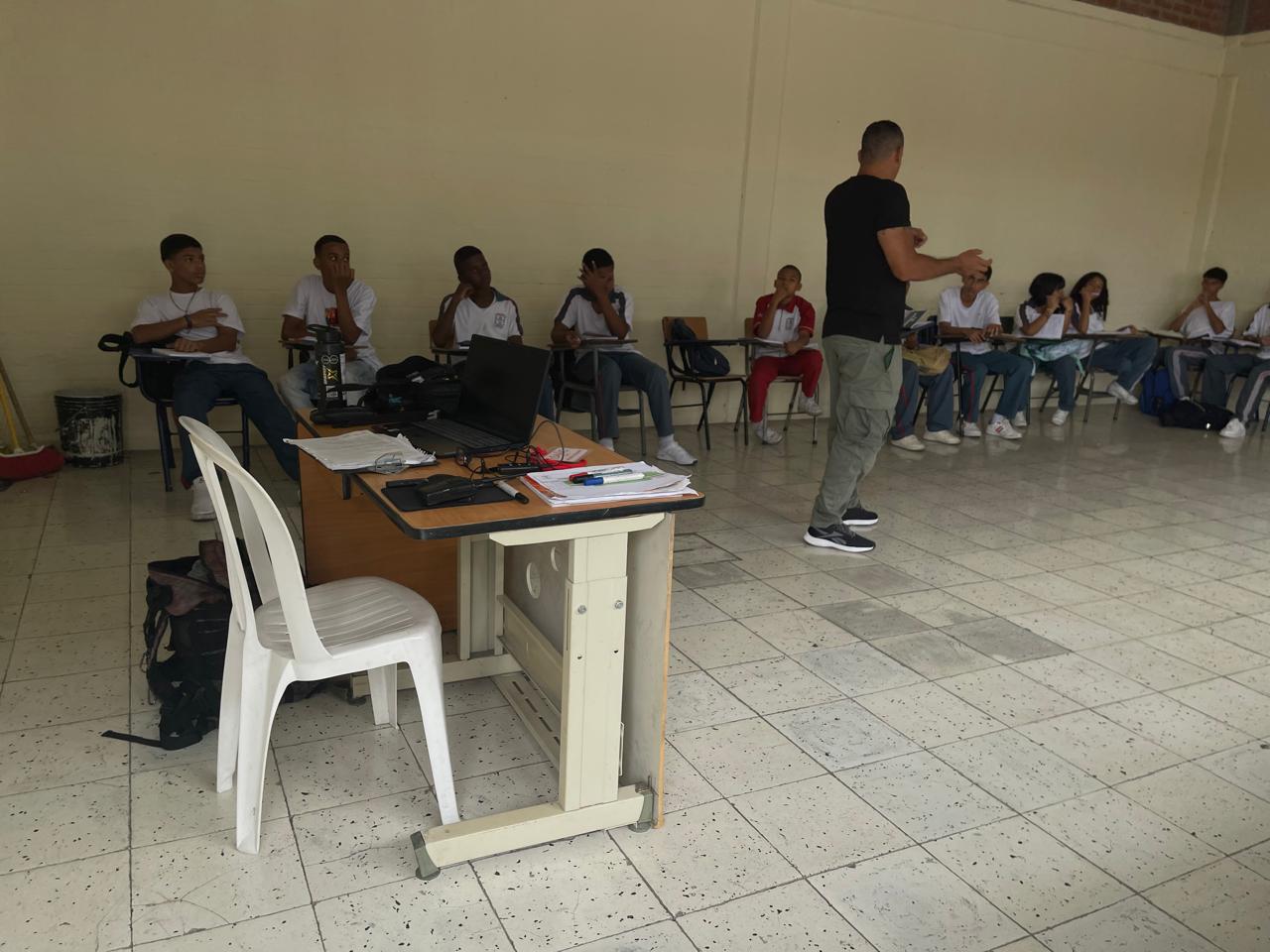 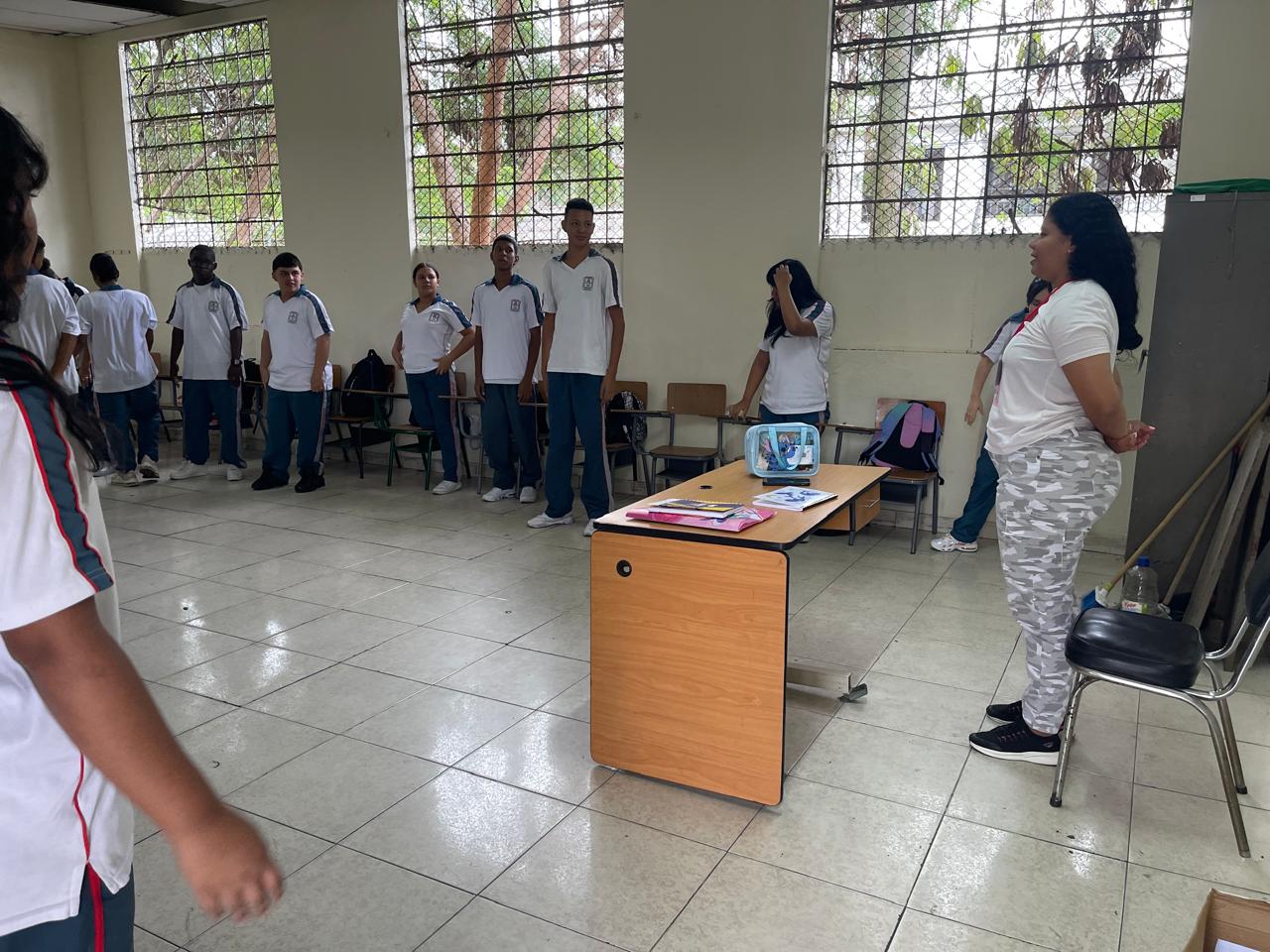 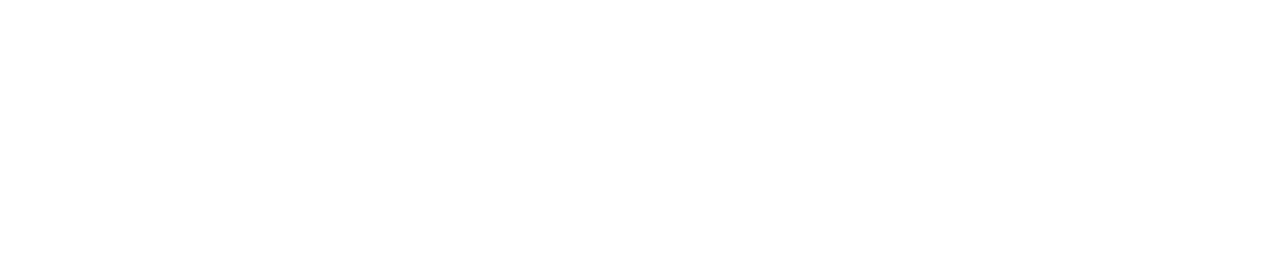 CONTRATO 1151,20,06,07-2024  MANTENIMIENTO ELECTRICO PARA TODAS LAS SEDES DE LA I.E DOMINGO IRURITA
* DONACIÓN DE LA UNIVERSIDAD NACIONAL
SEDE MARIA AUXILIADORA
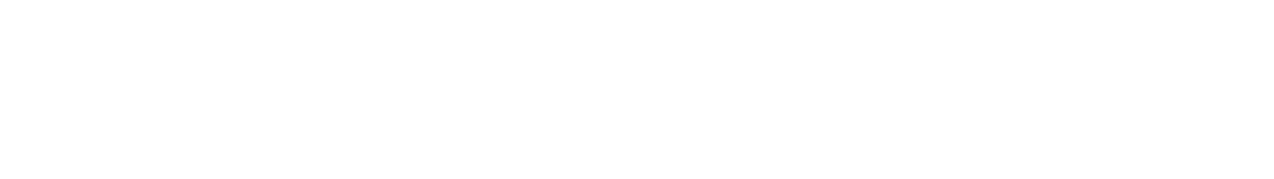 RESANE Y CAMBIO DE COLOR  AUDITORIO  AUDIOVISUALES
antes
después
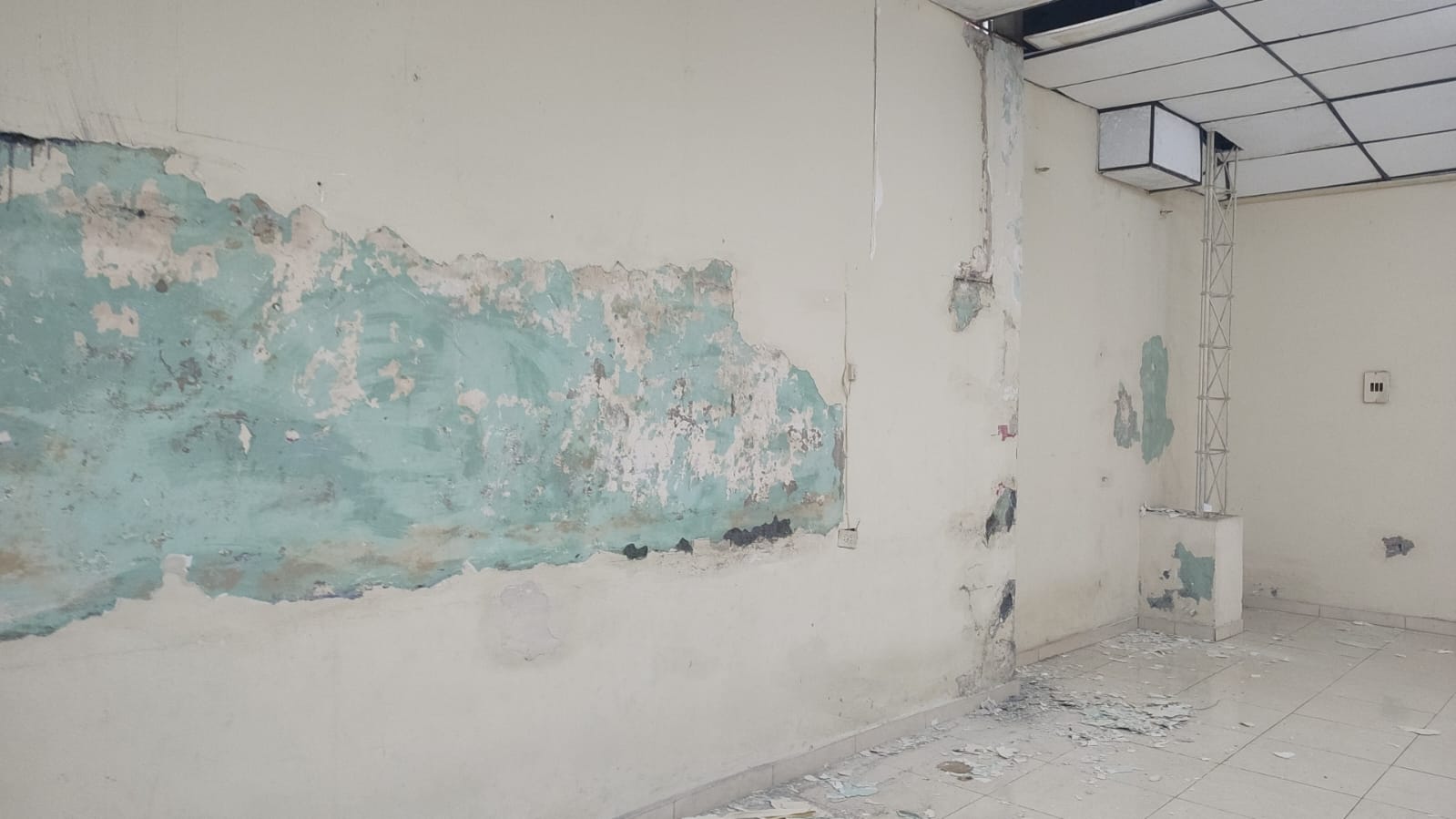 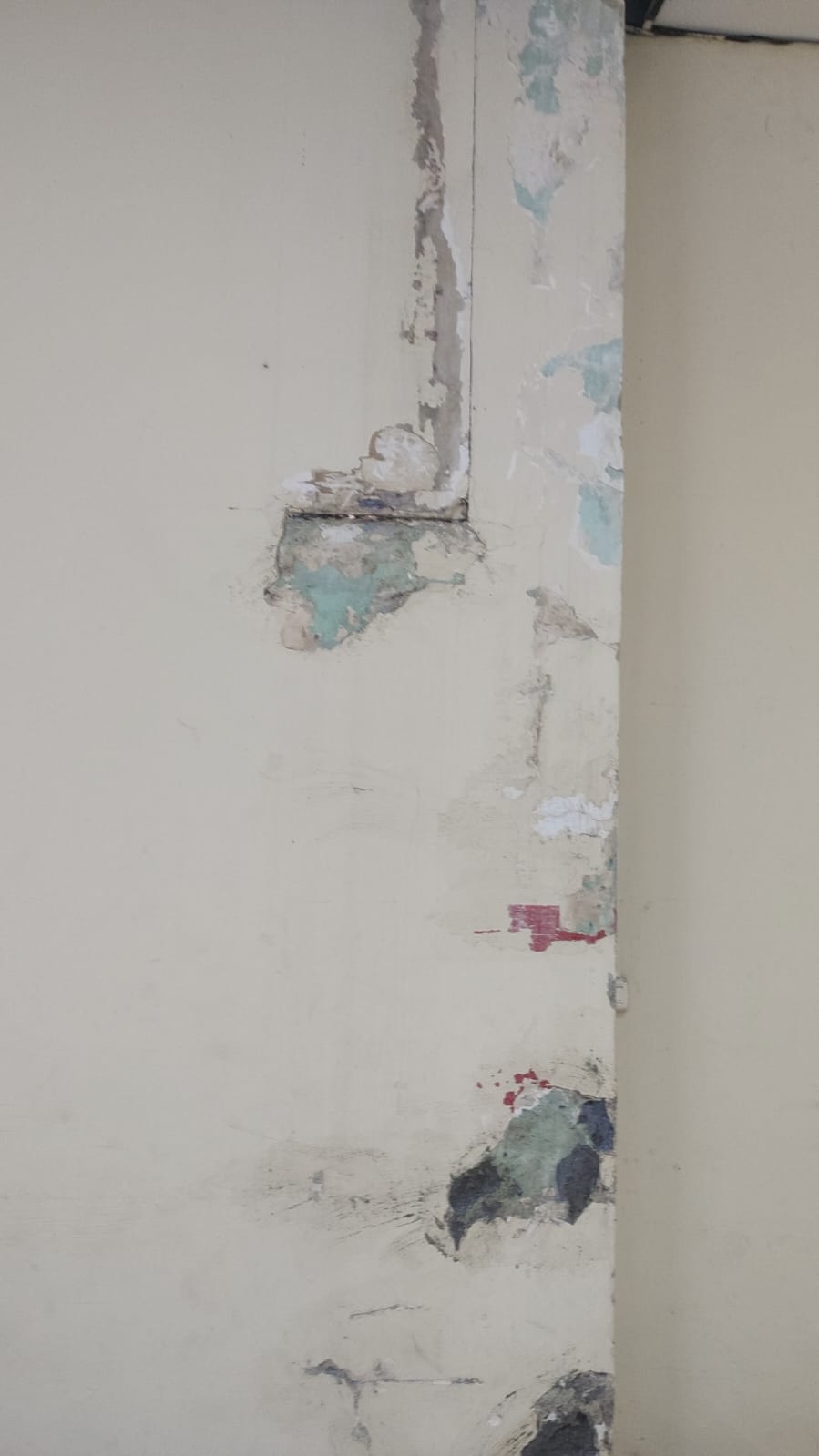 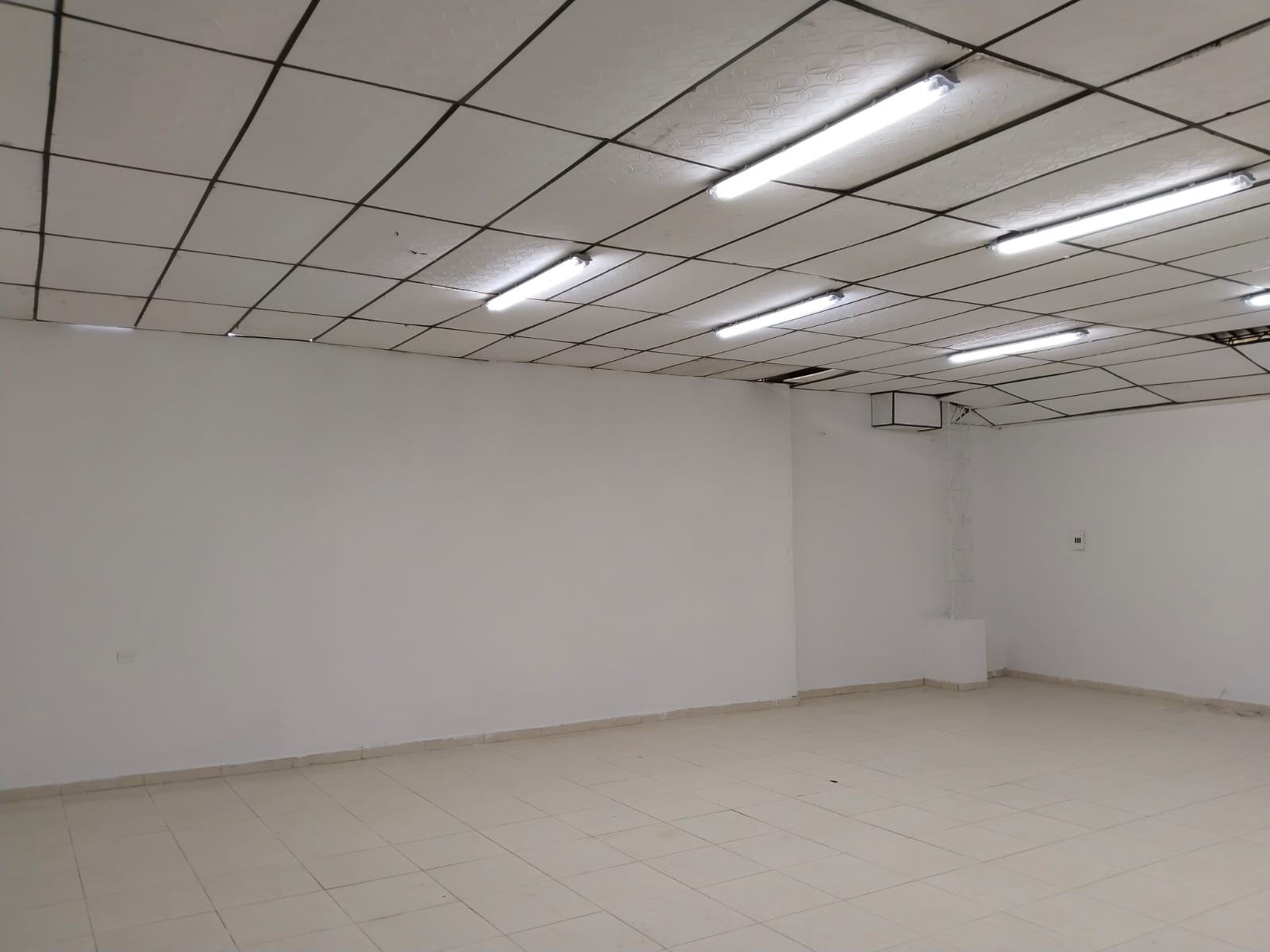 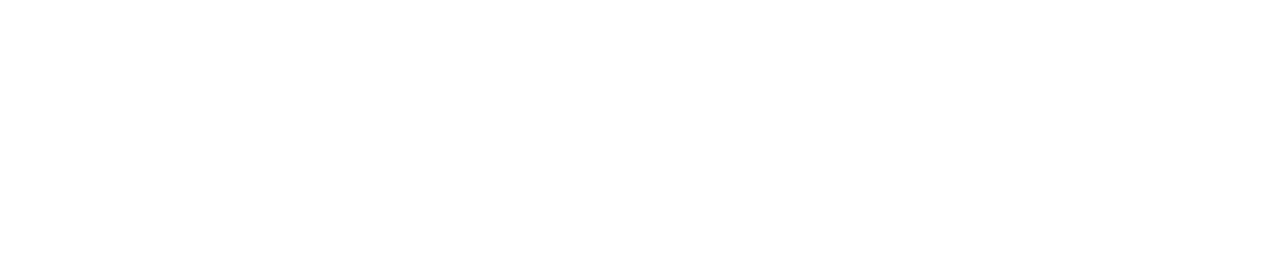 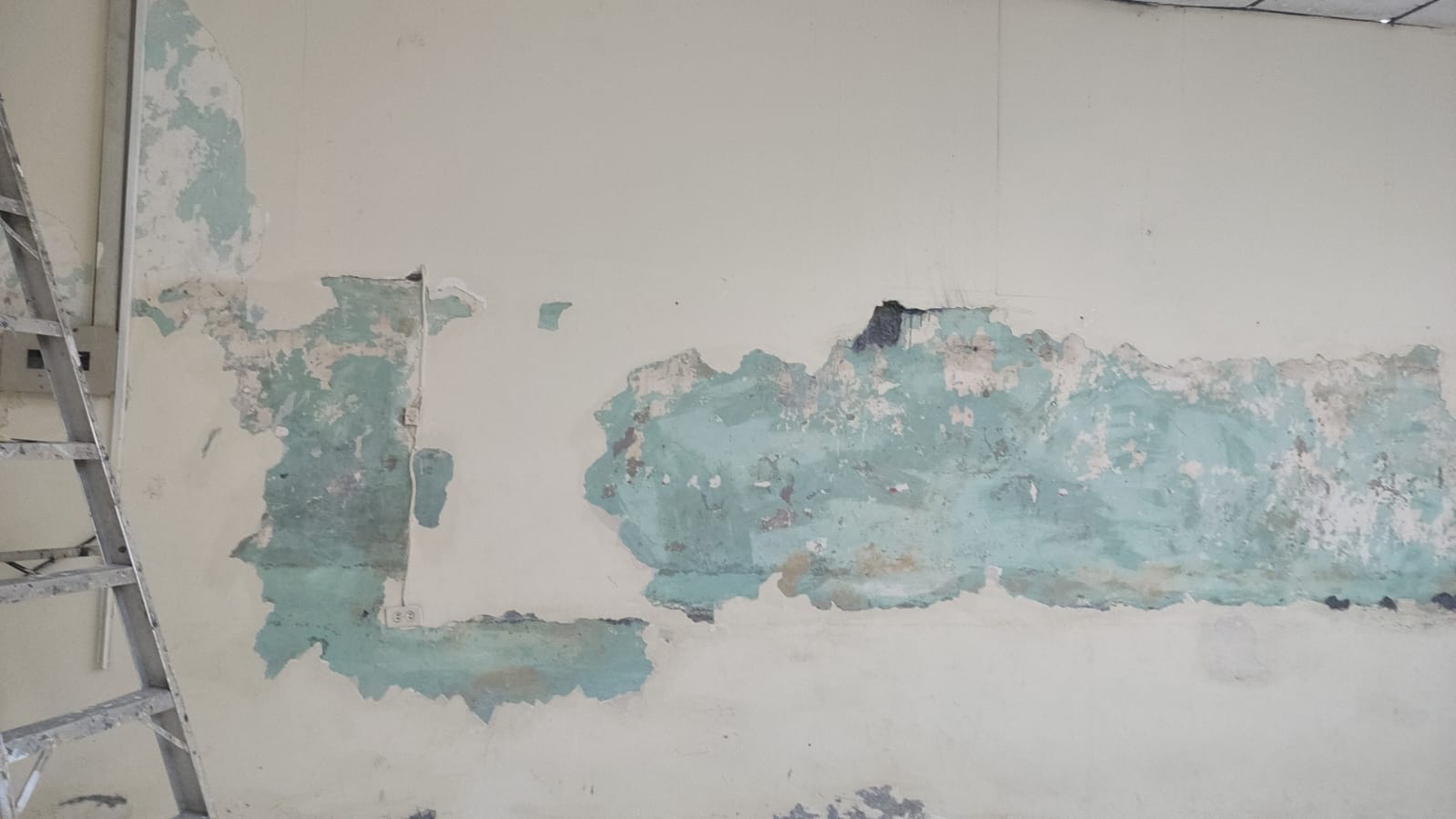 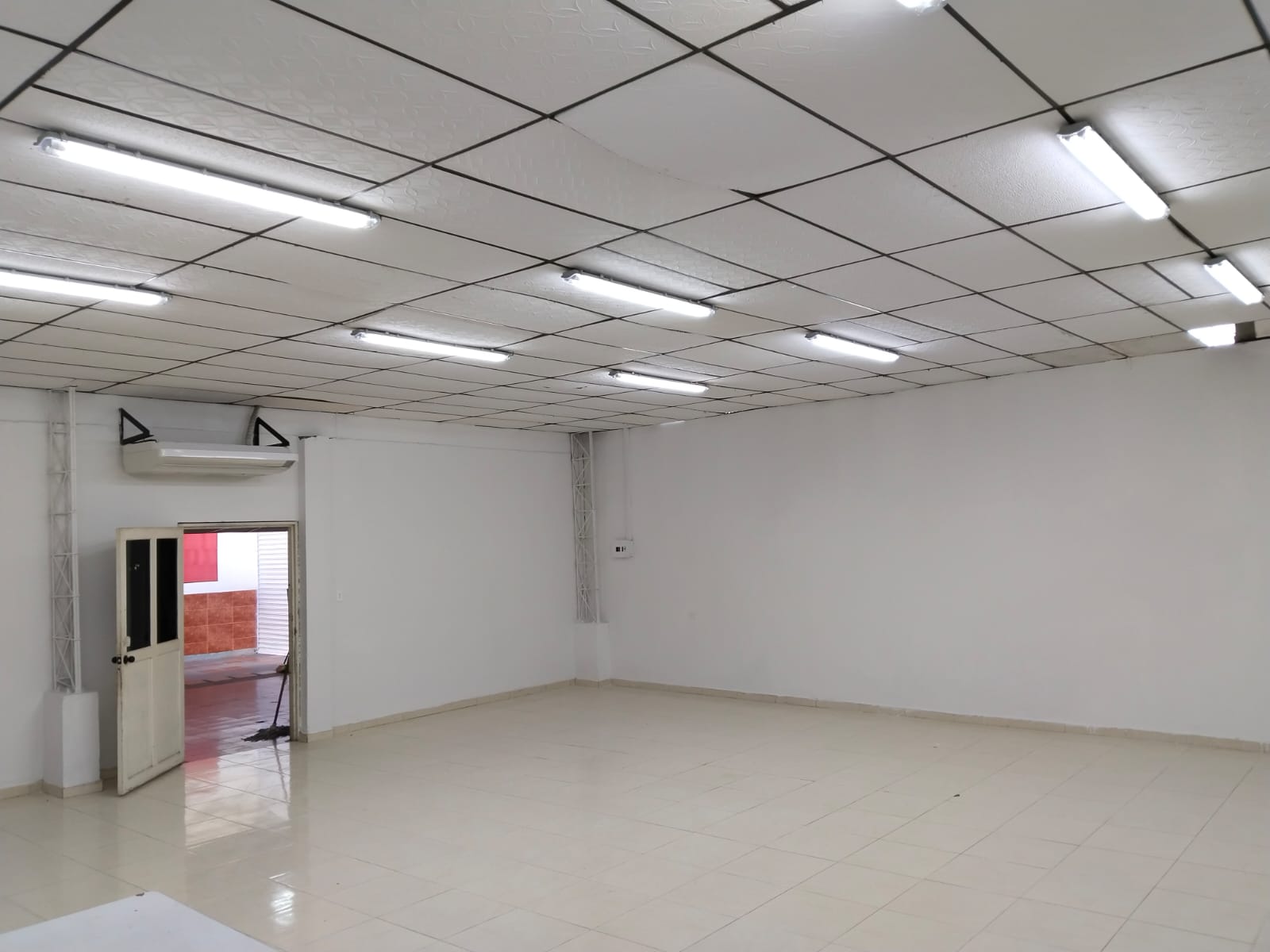 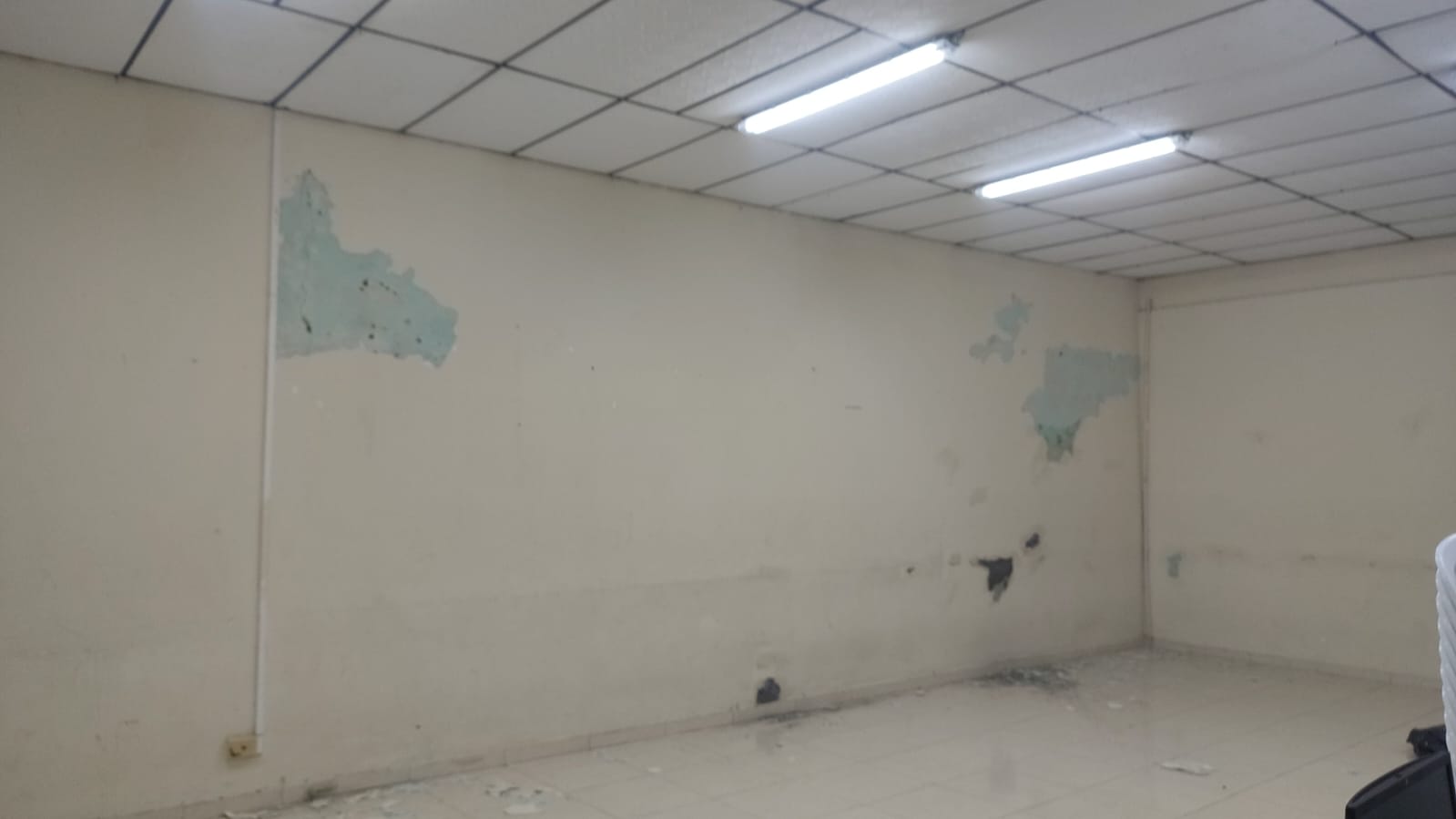 * EJECUTADO CON RECURSOS RECAUDADOS DEL CONVENIO CON EL INSTITUTO PRE-UNIVERSITY  OCTUBRE A DICIEMBRE 2024
SEDE MARIA AUXILIADORA
PINTURA DE 13  SALONES Y ACONDICIONAMIENTO DE PUERTAS EN MAL ESTADO
antes
después
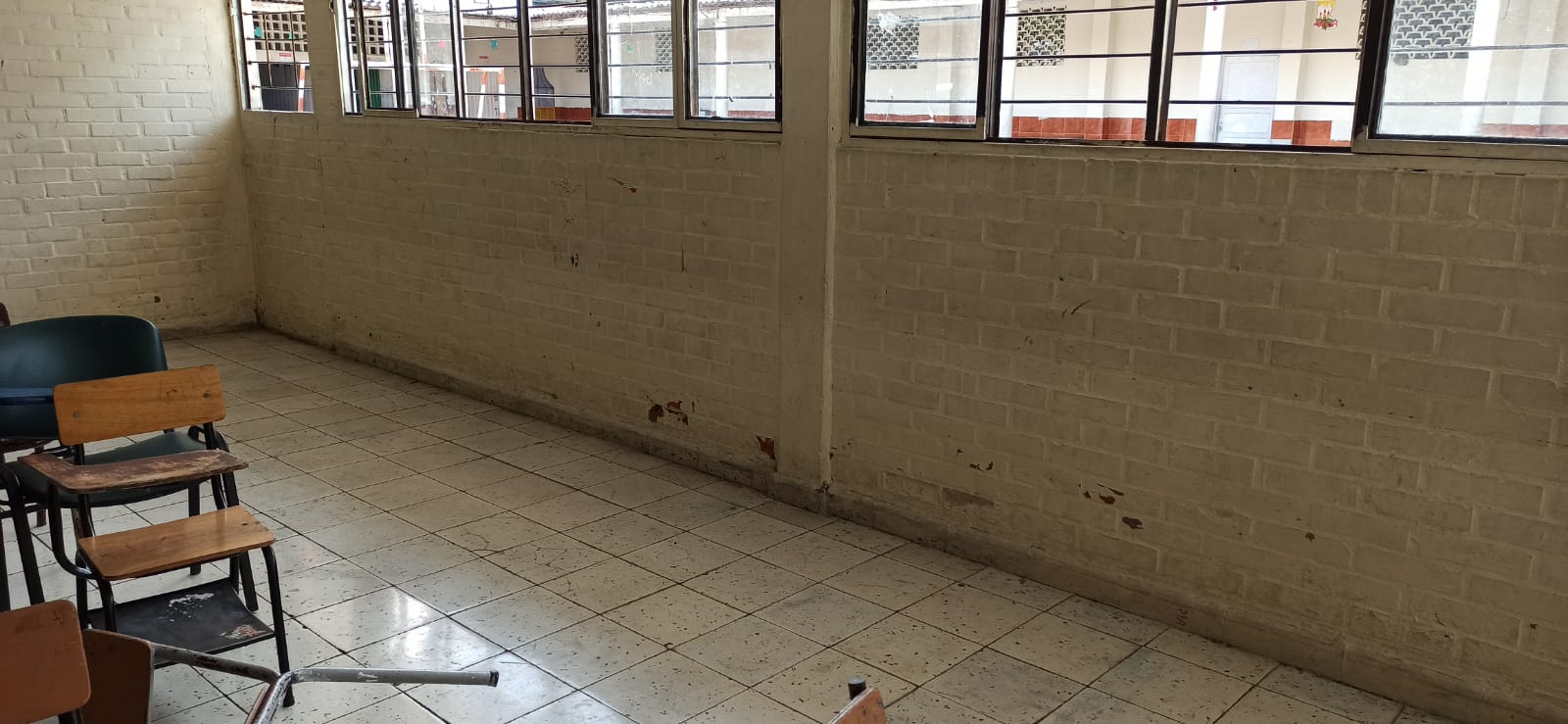 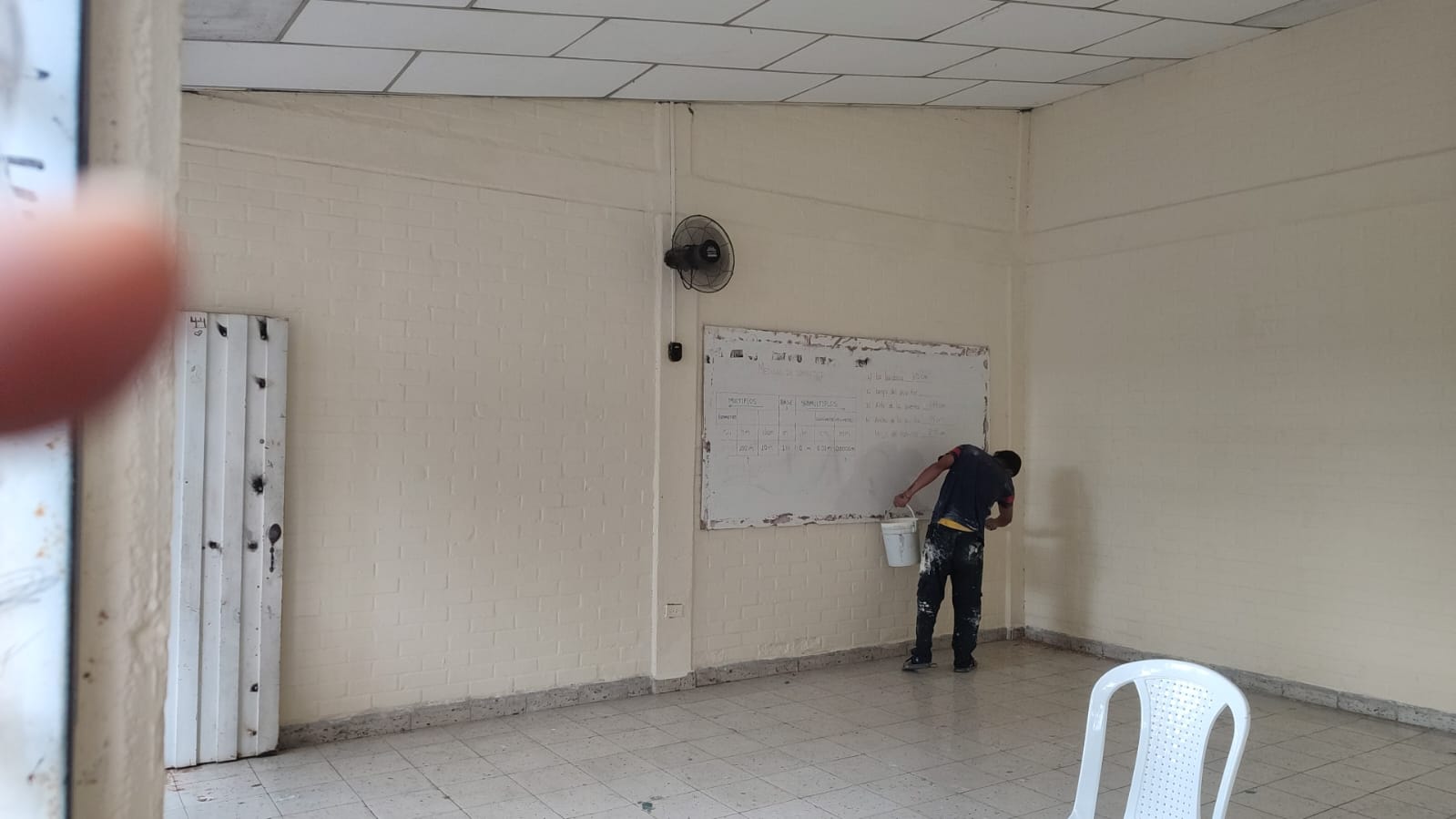 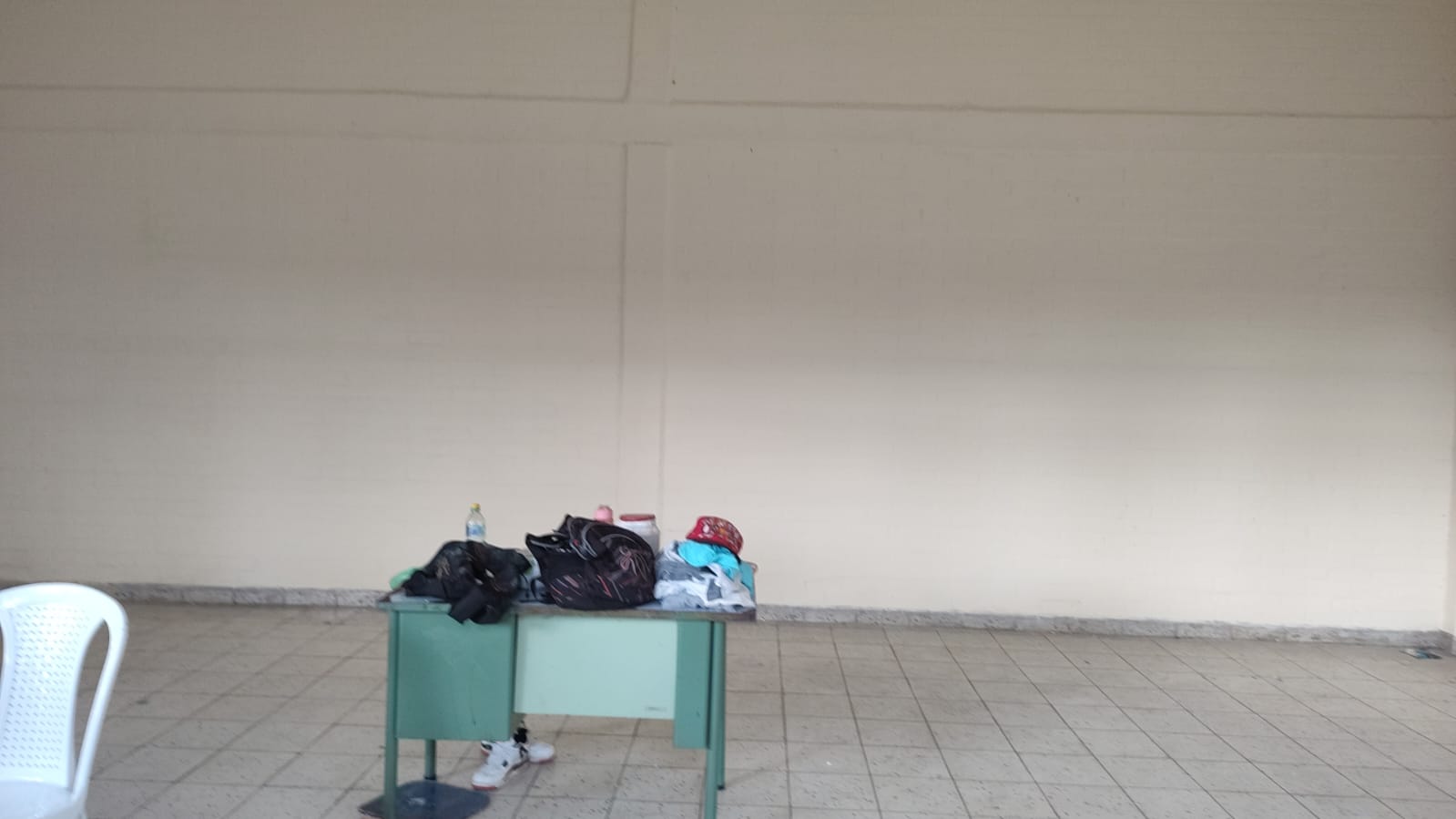 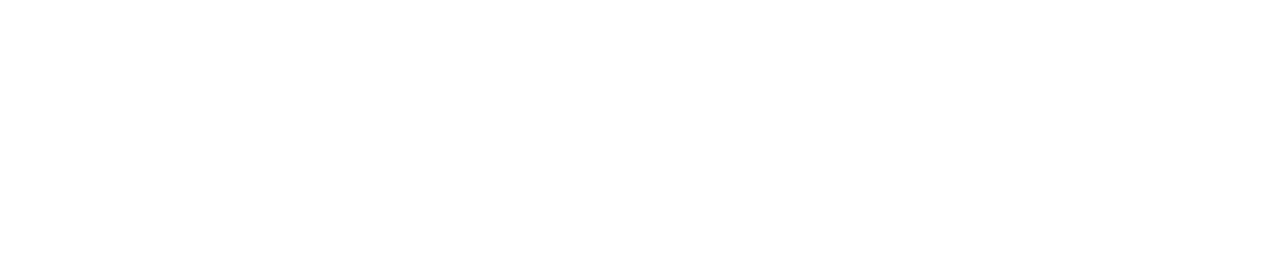 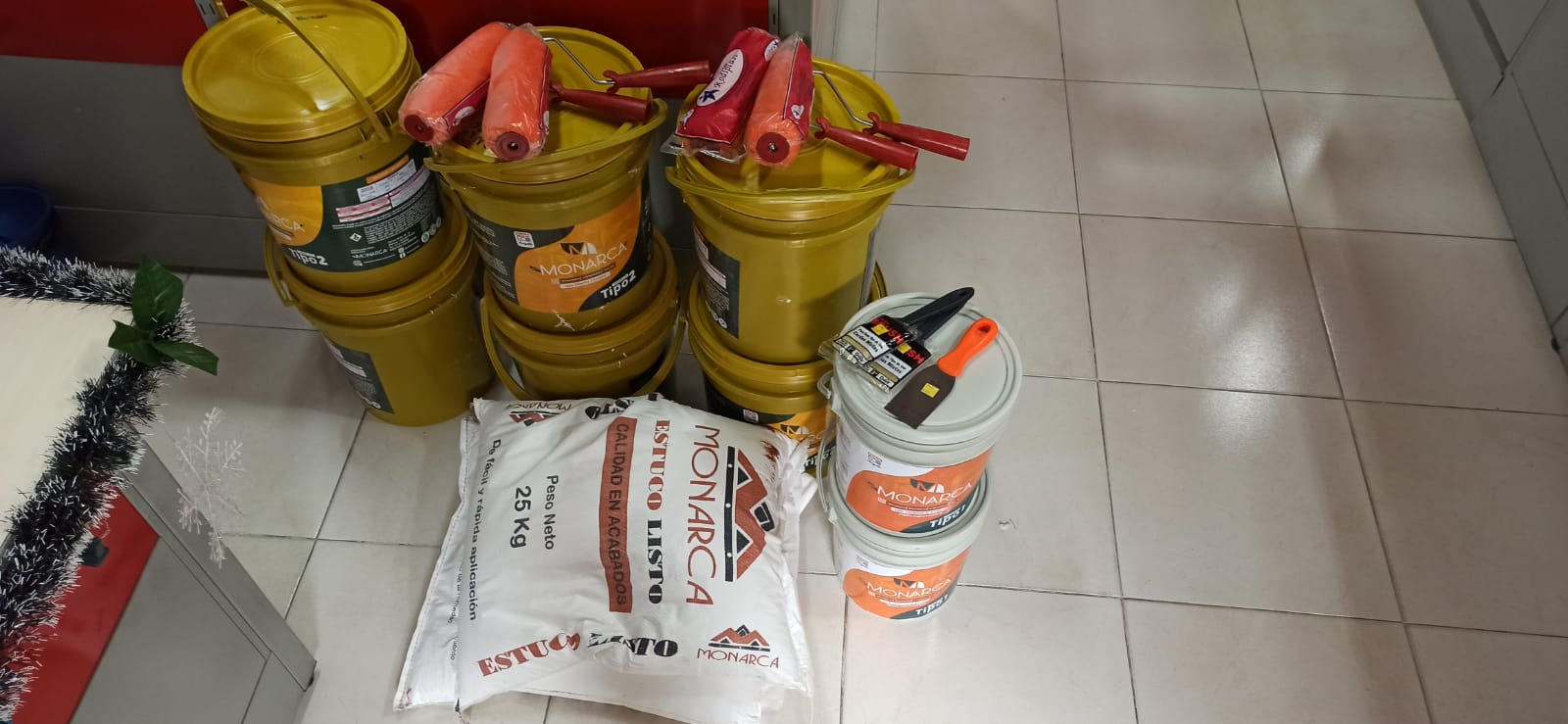 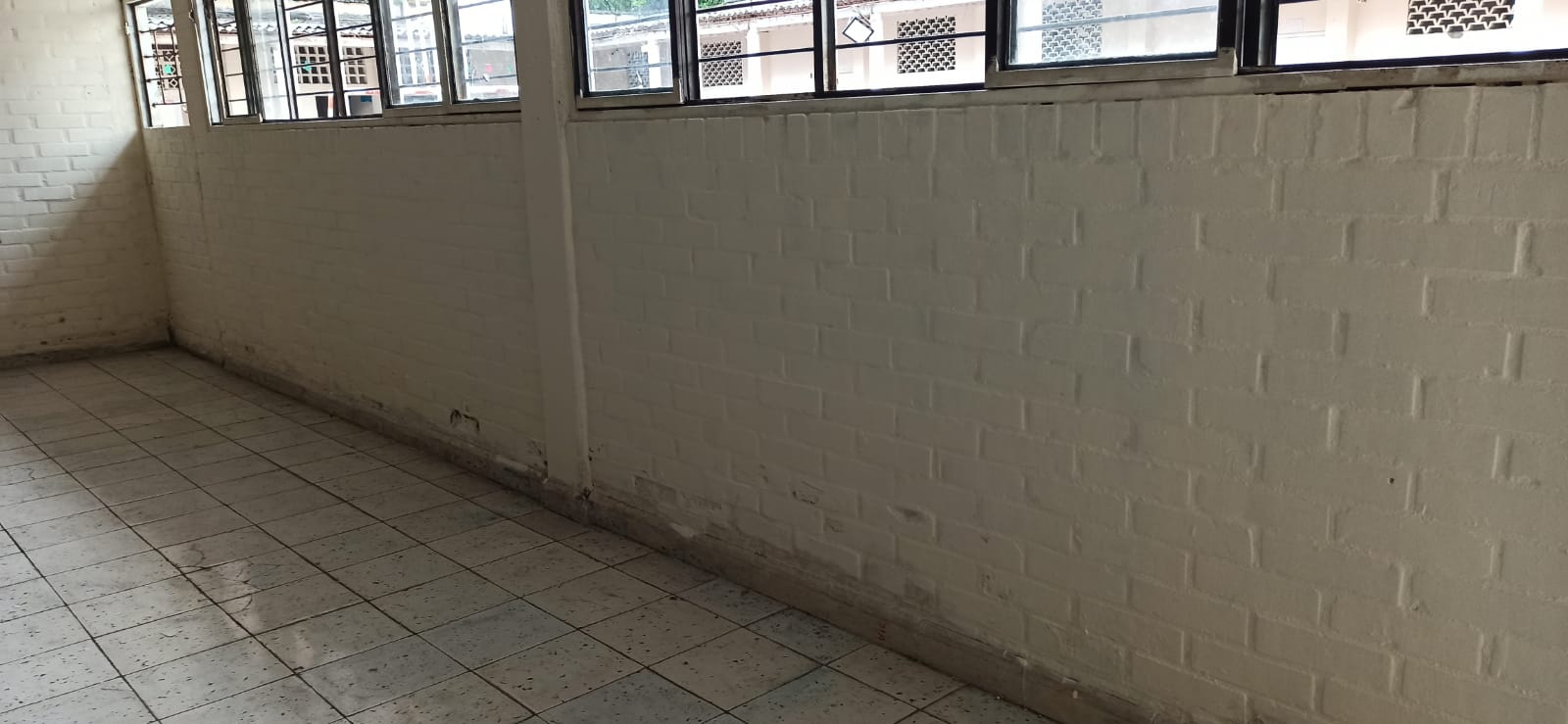 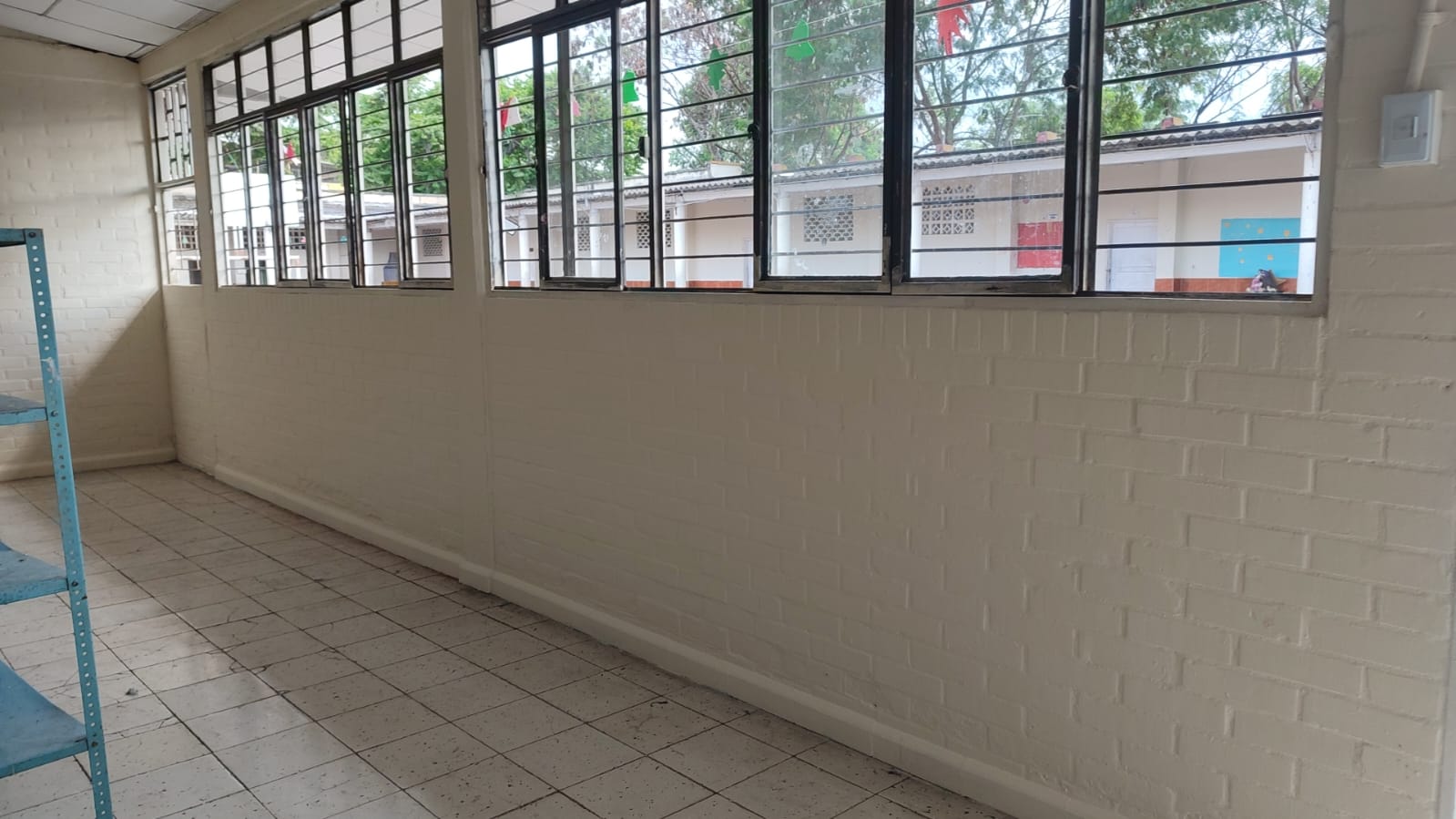 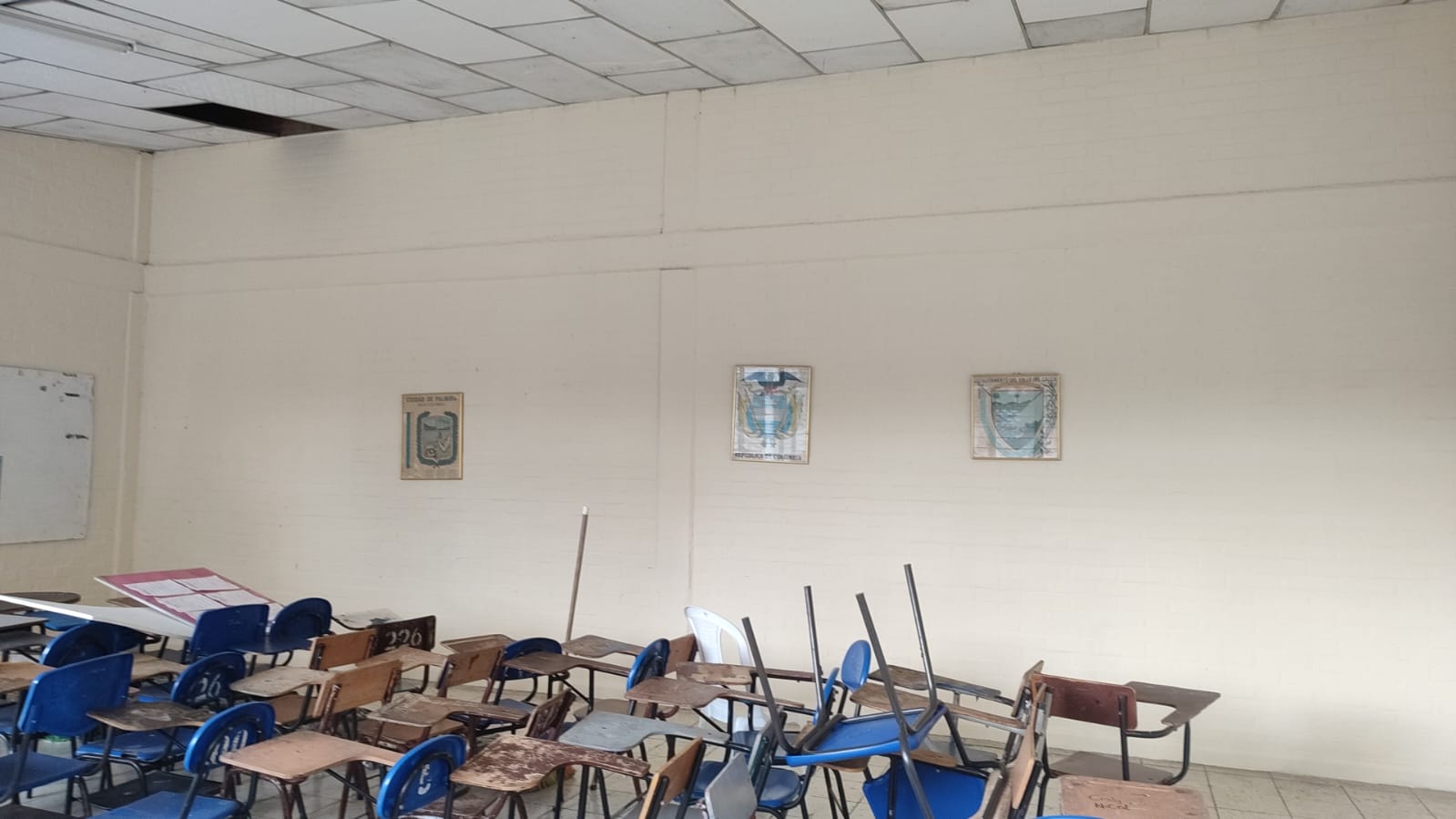 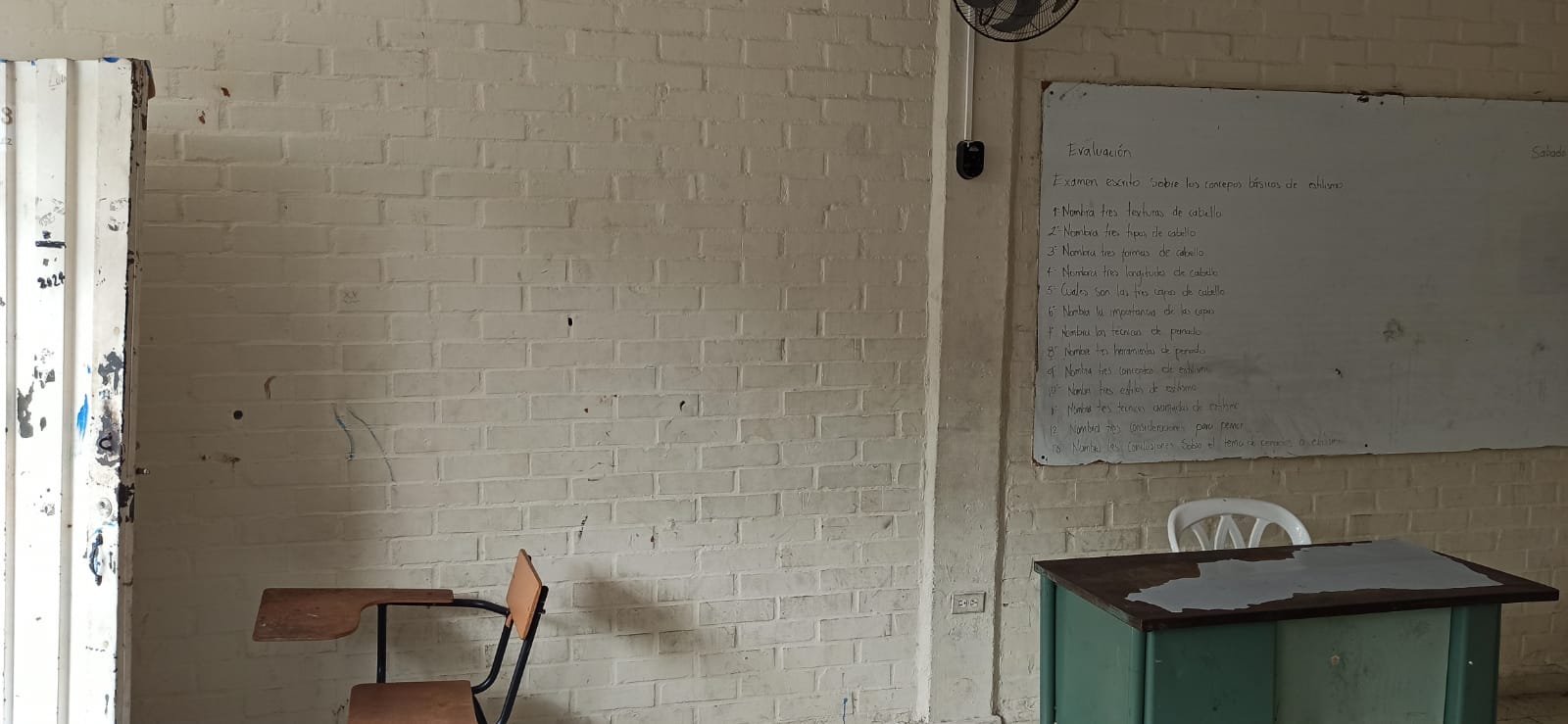 * EJECUTADO CON RECURSOS RECAUDADOS DEL CONVENIO CON EL  INSTITUTO PRE-UNIVERSITY  OCTUBRE A DICIEMBRE 2024 Y APORTE DE ALUMNOS FIN DE AÑO
INSTITUCIÓN EDUCATIVA DOMINGO IRURITA
COMPRA DE GUADAÑA PARA PRE- MANTENIMIENTO DE ZONAS VERDES
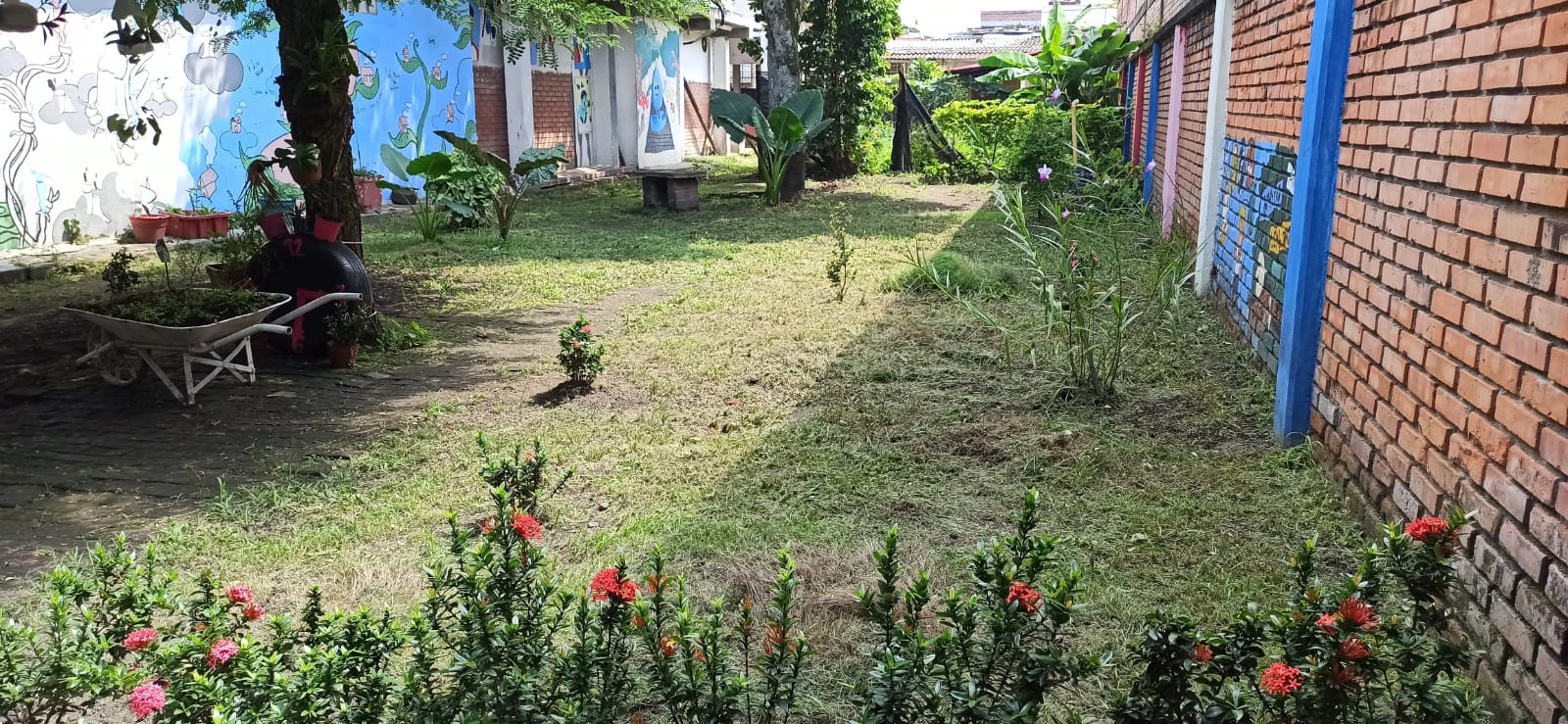 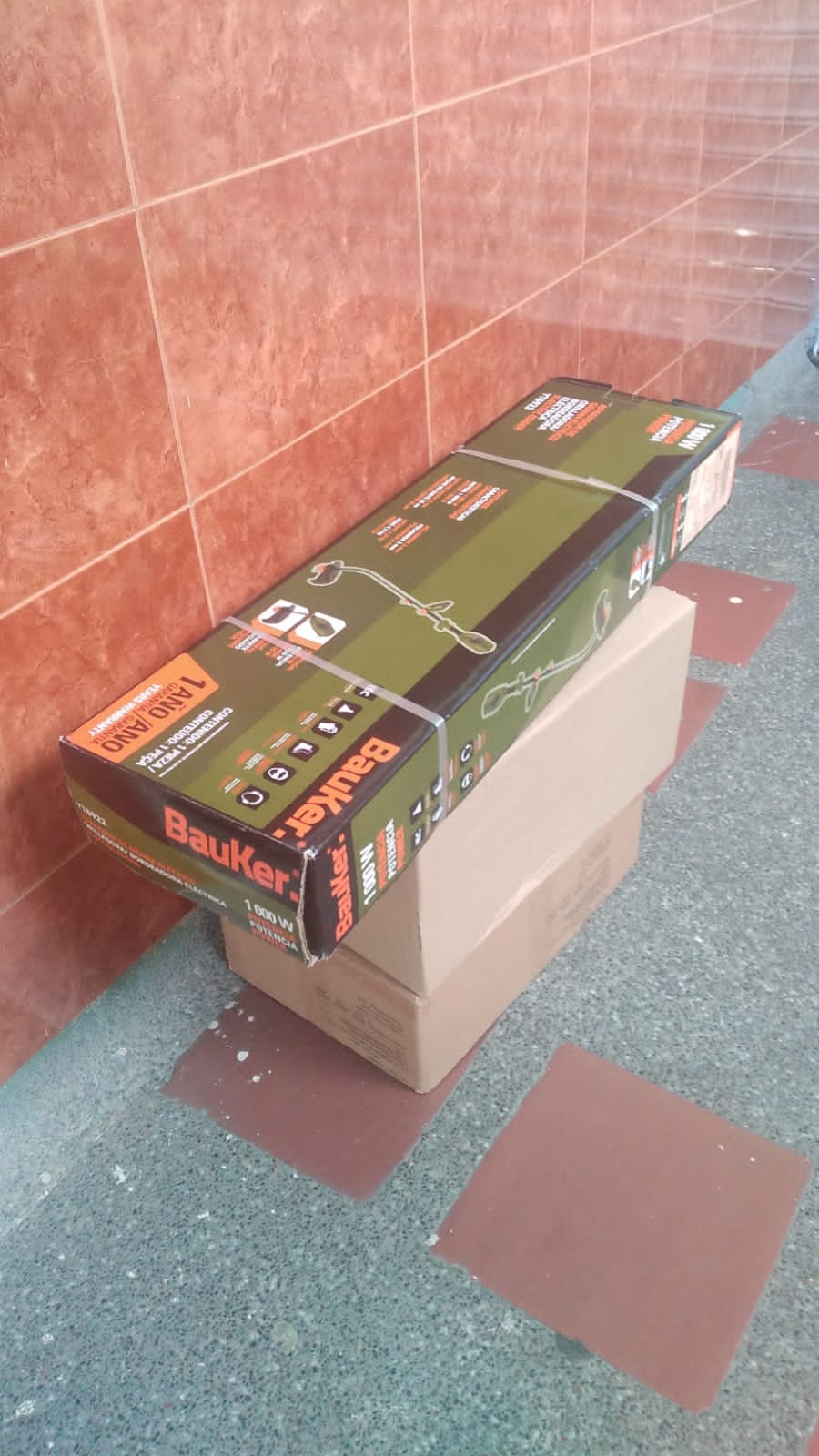 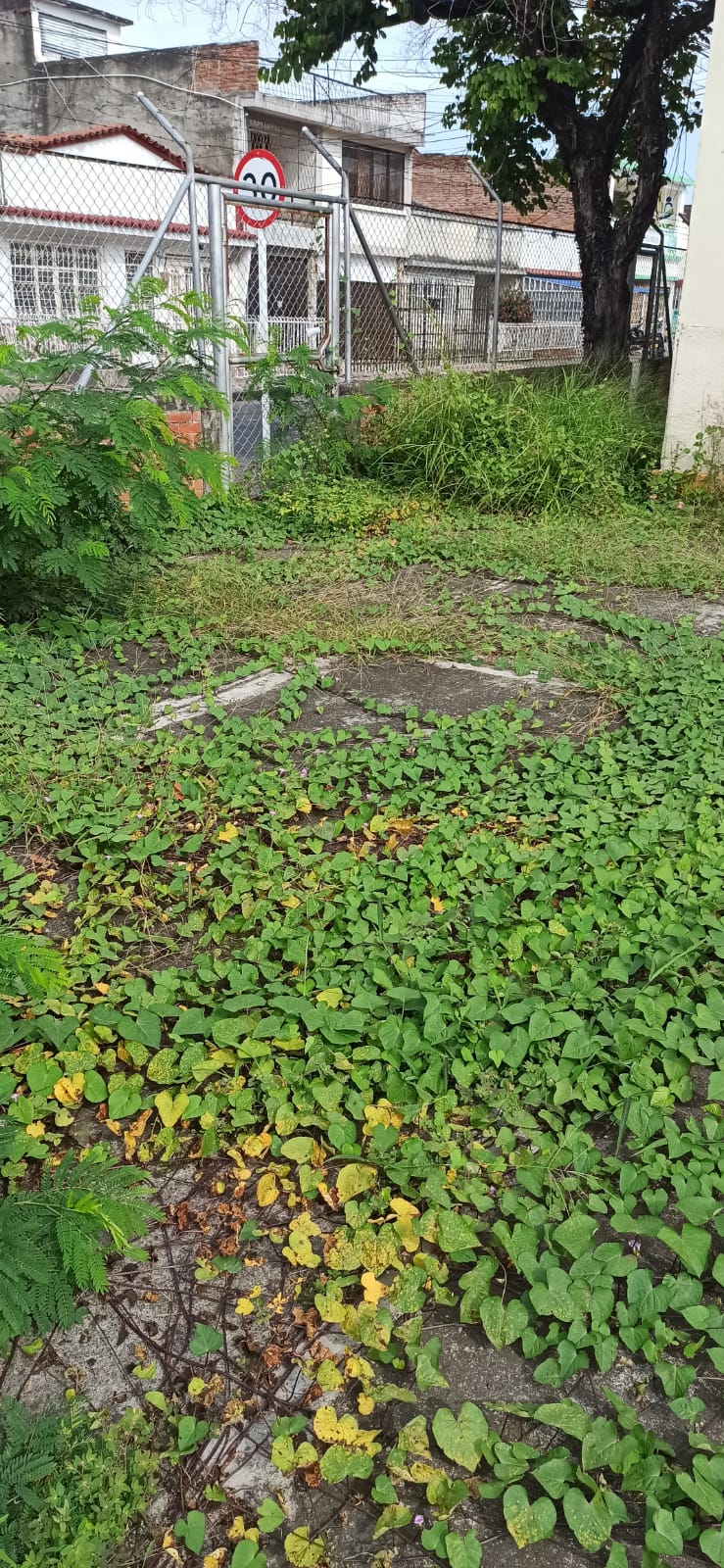 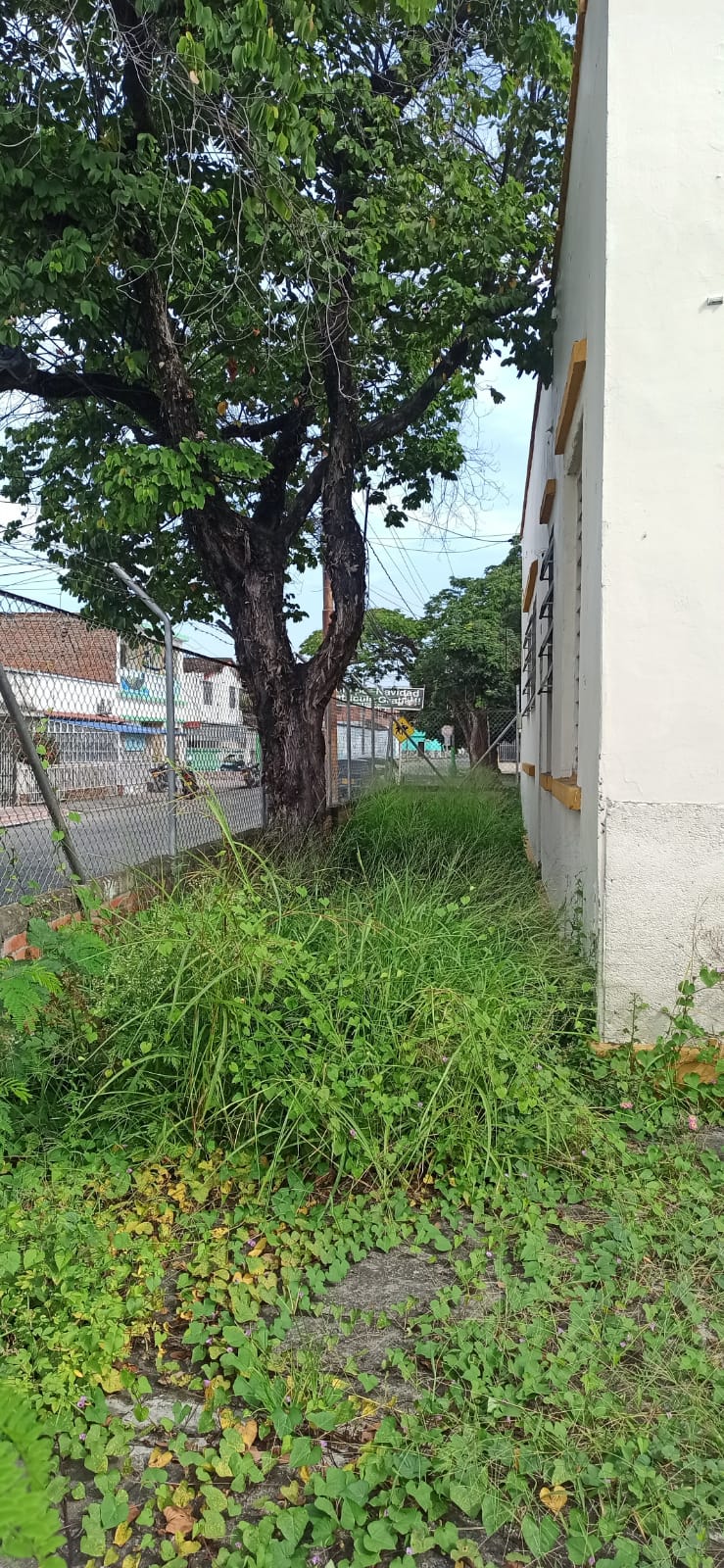 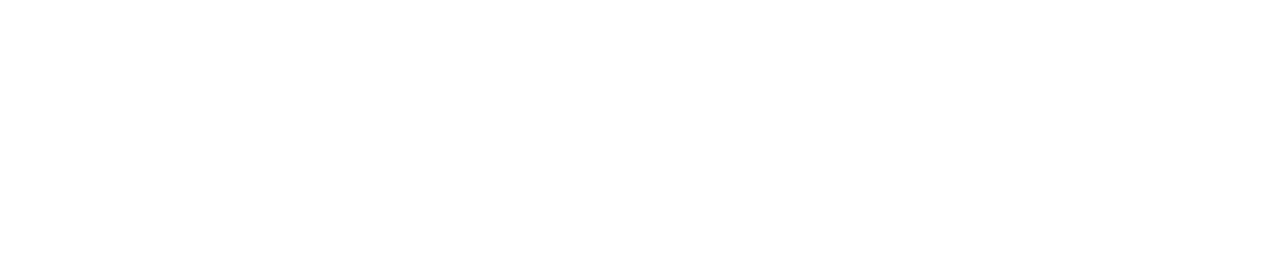 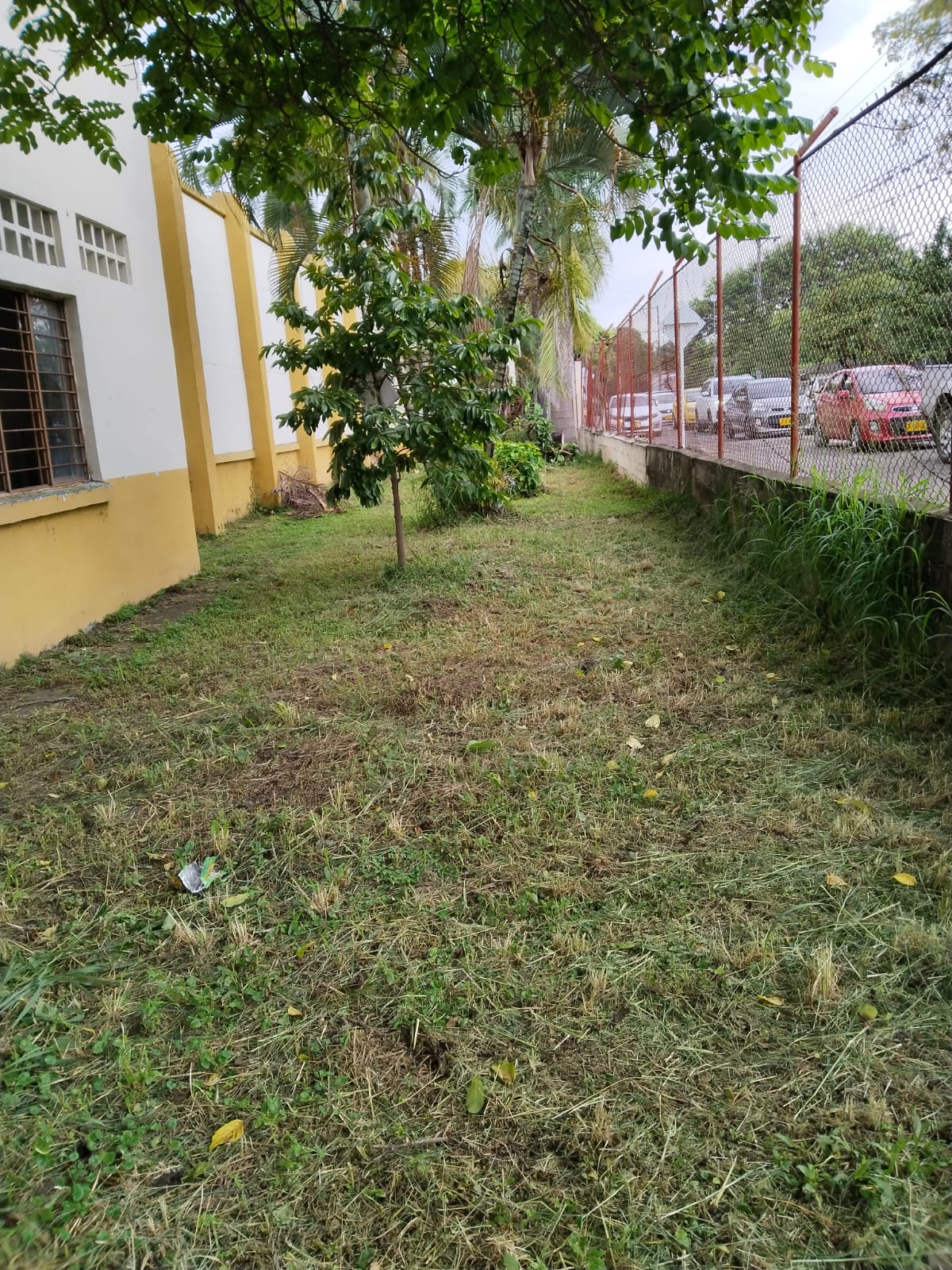 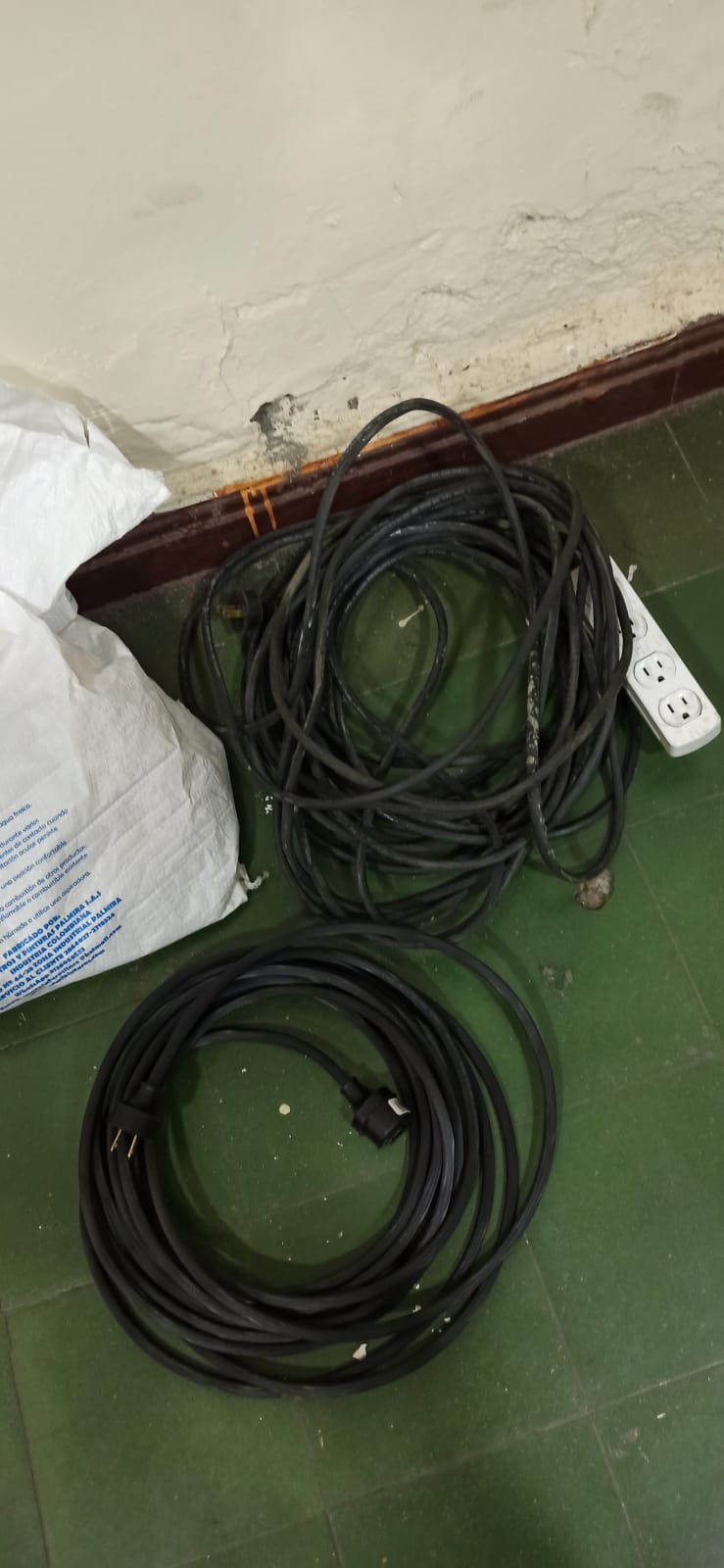 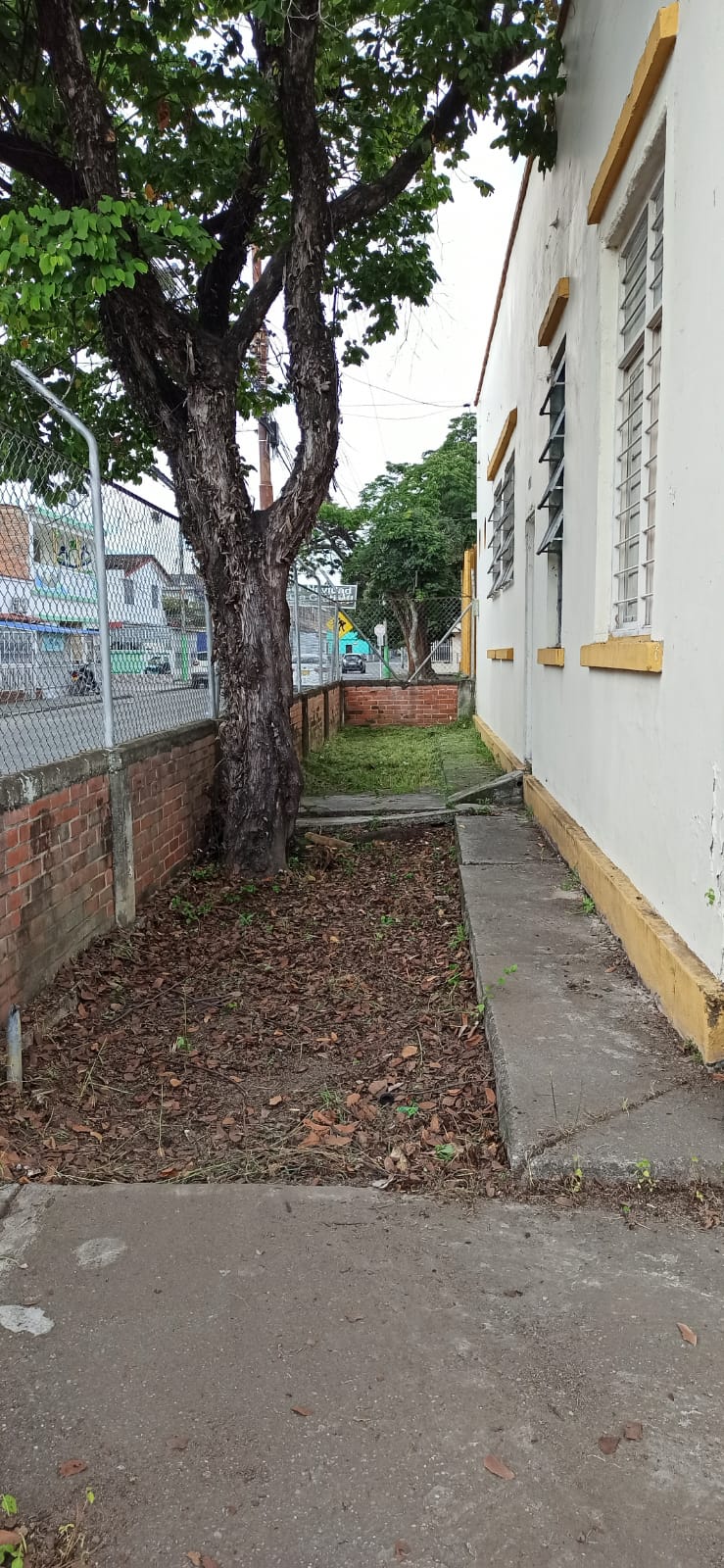 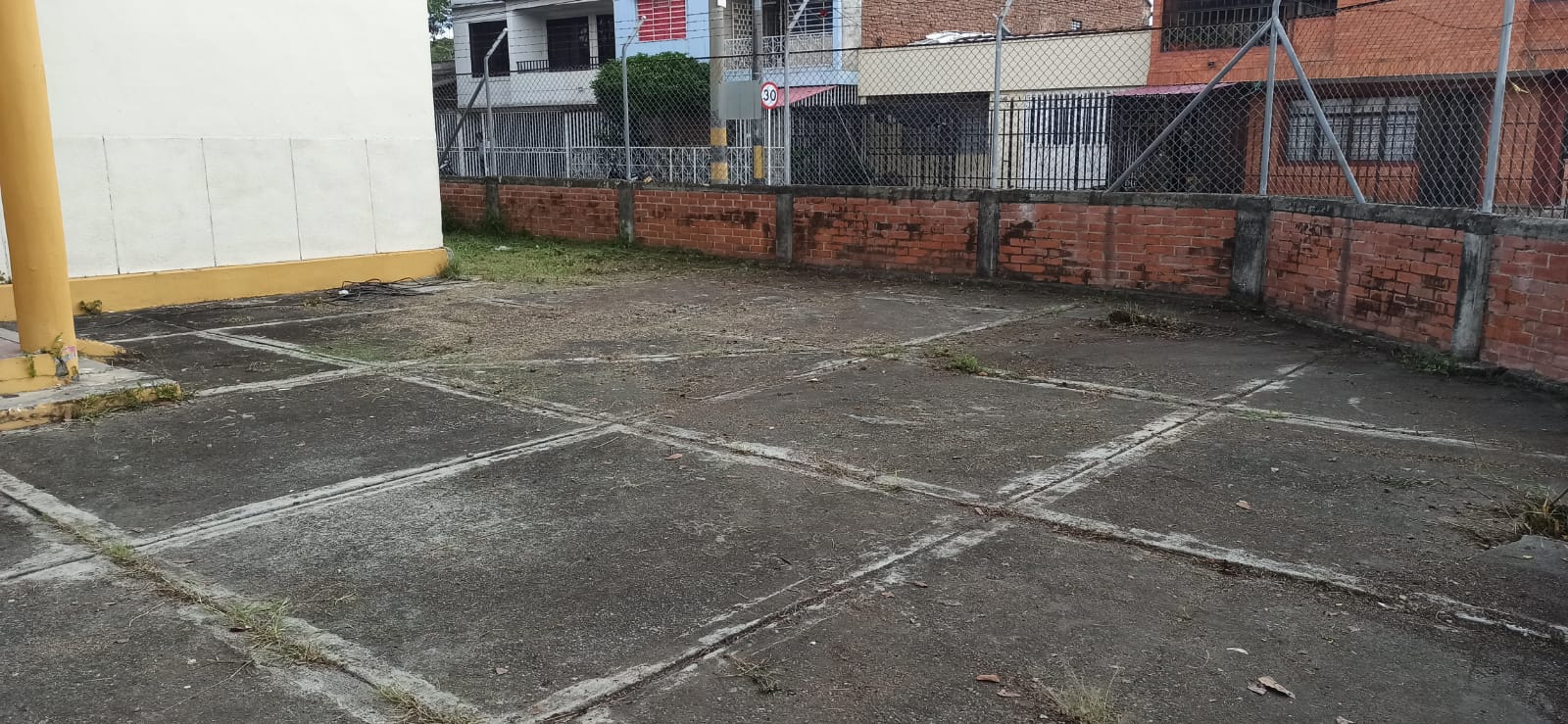 * COMPRA DE GUADAÑA ELECTRICA CON RECURSOS RECAUDADOS DEL CONVENIO CON EL INSTITUTO PRE-UNIVERSITY  OCTUBRE A DICIEMBRE 2024
ARREGLO HUMEDAD VENTANAL DE RESTAURANTE – GOTEO LAVA PLATOS E INSTALACION DE LLAVE DE AGUA PARA LAVADO DE TRAPEROS
después
INSTITUCIÓN EDUCATIVA DOMINGO IRURITA
SEDE MONSEÑOR GUILLERMO BECERRA CABAL
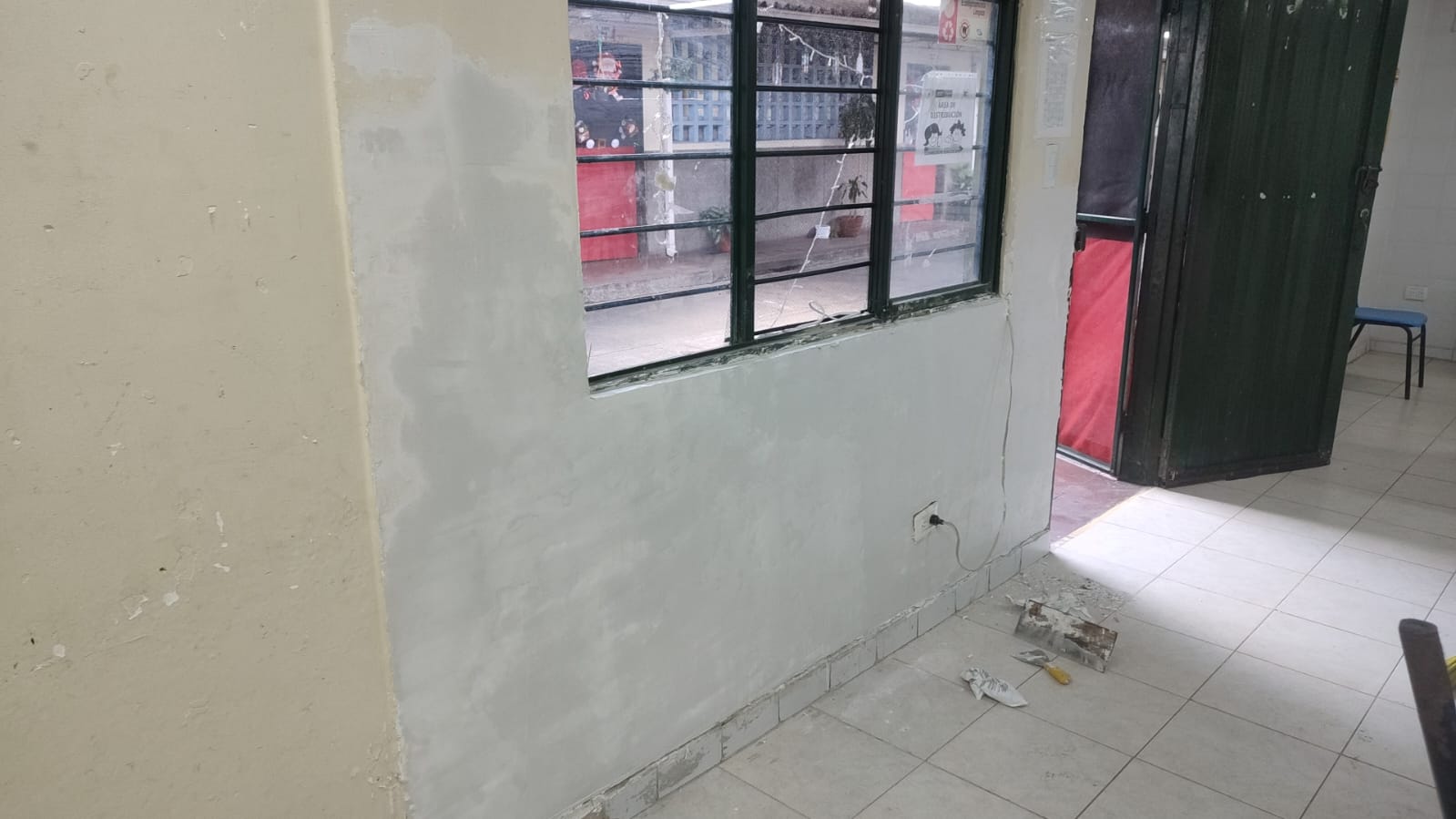 antes
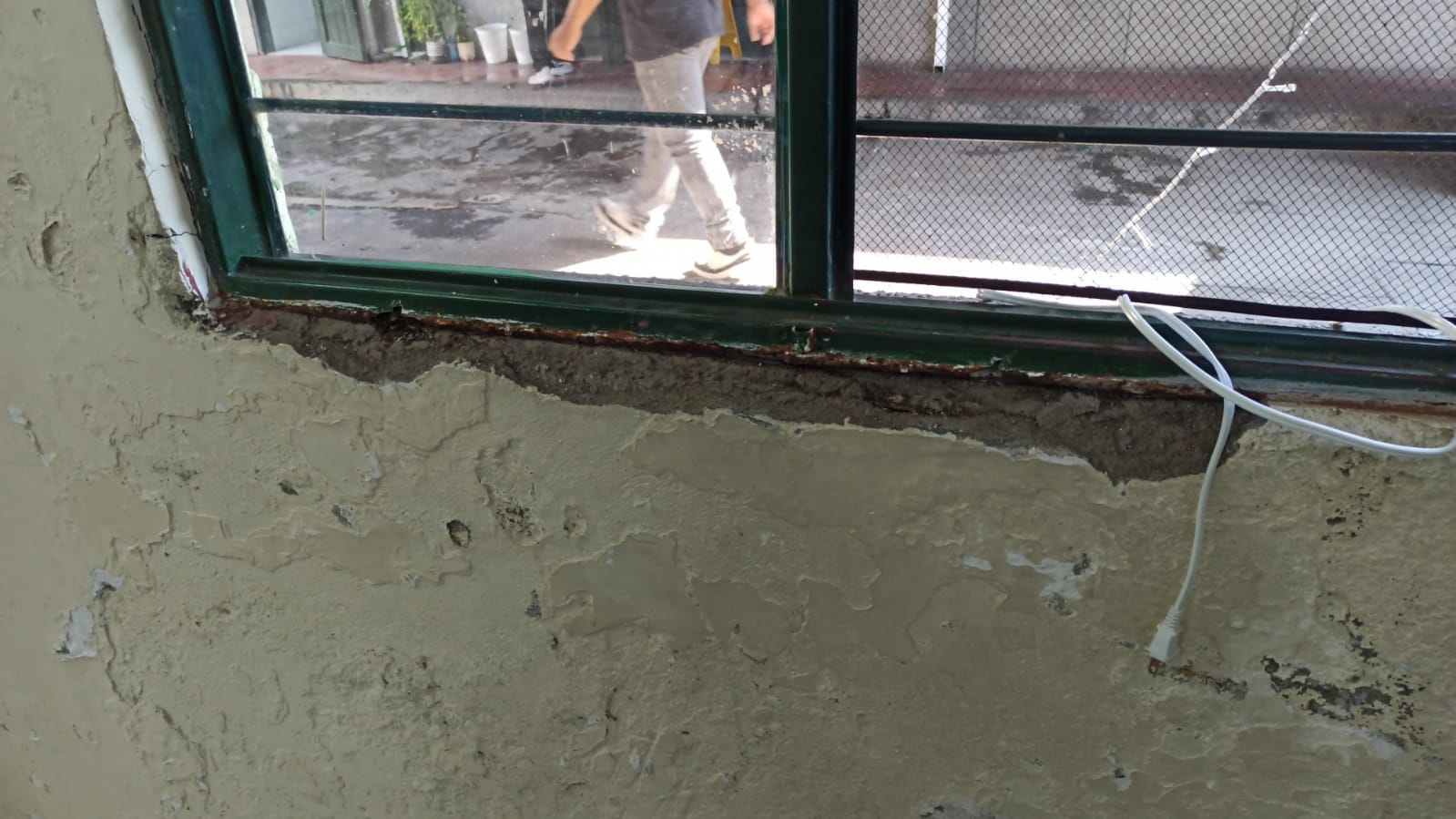 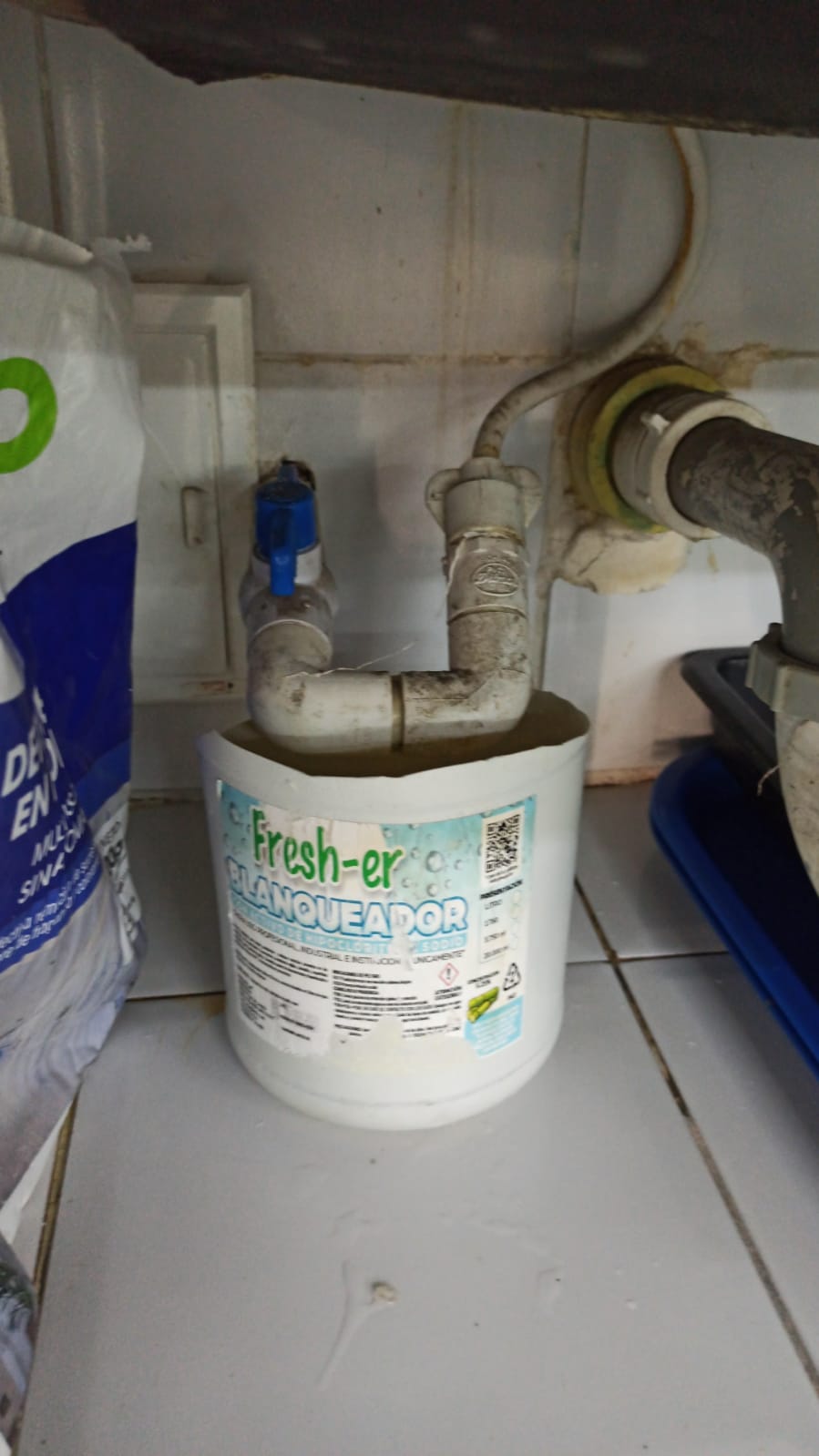 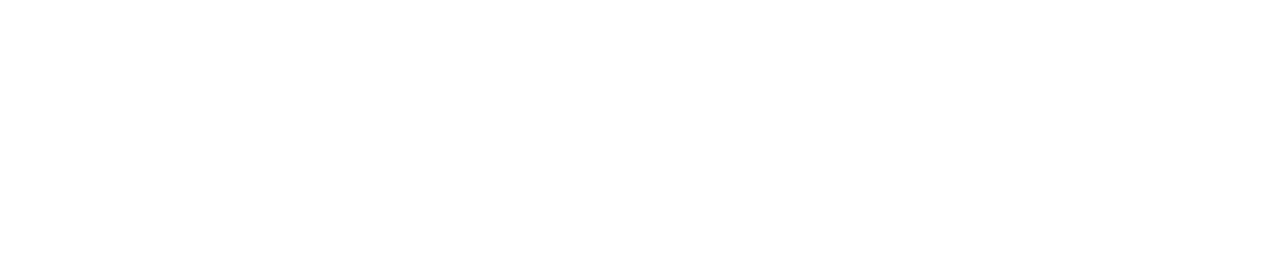 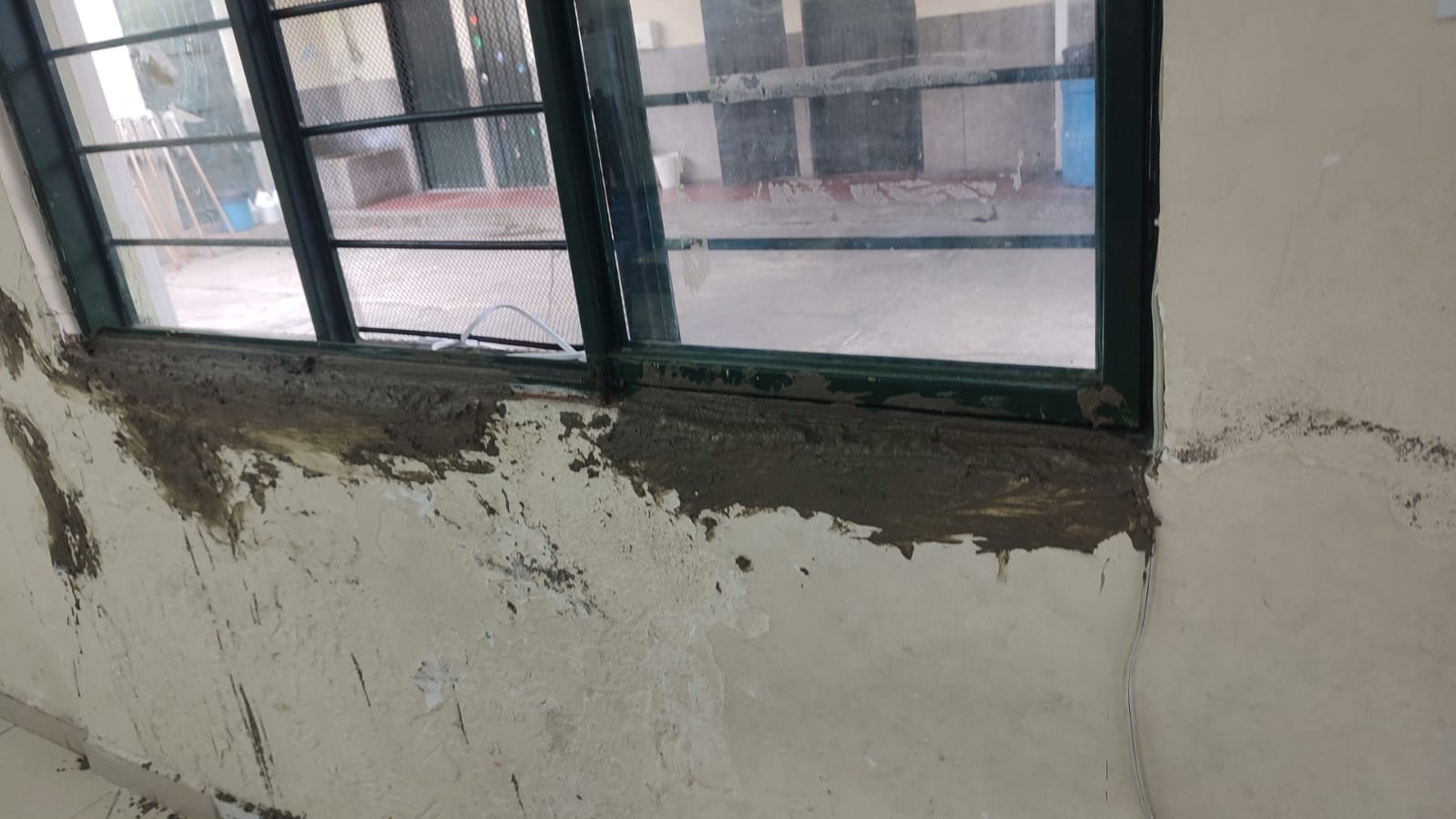 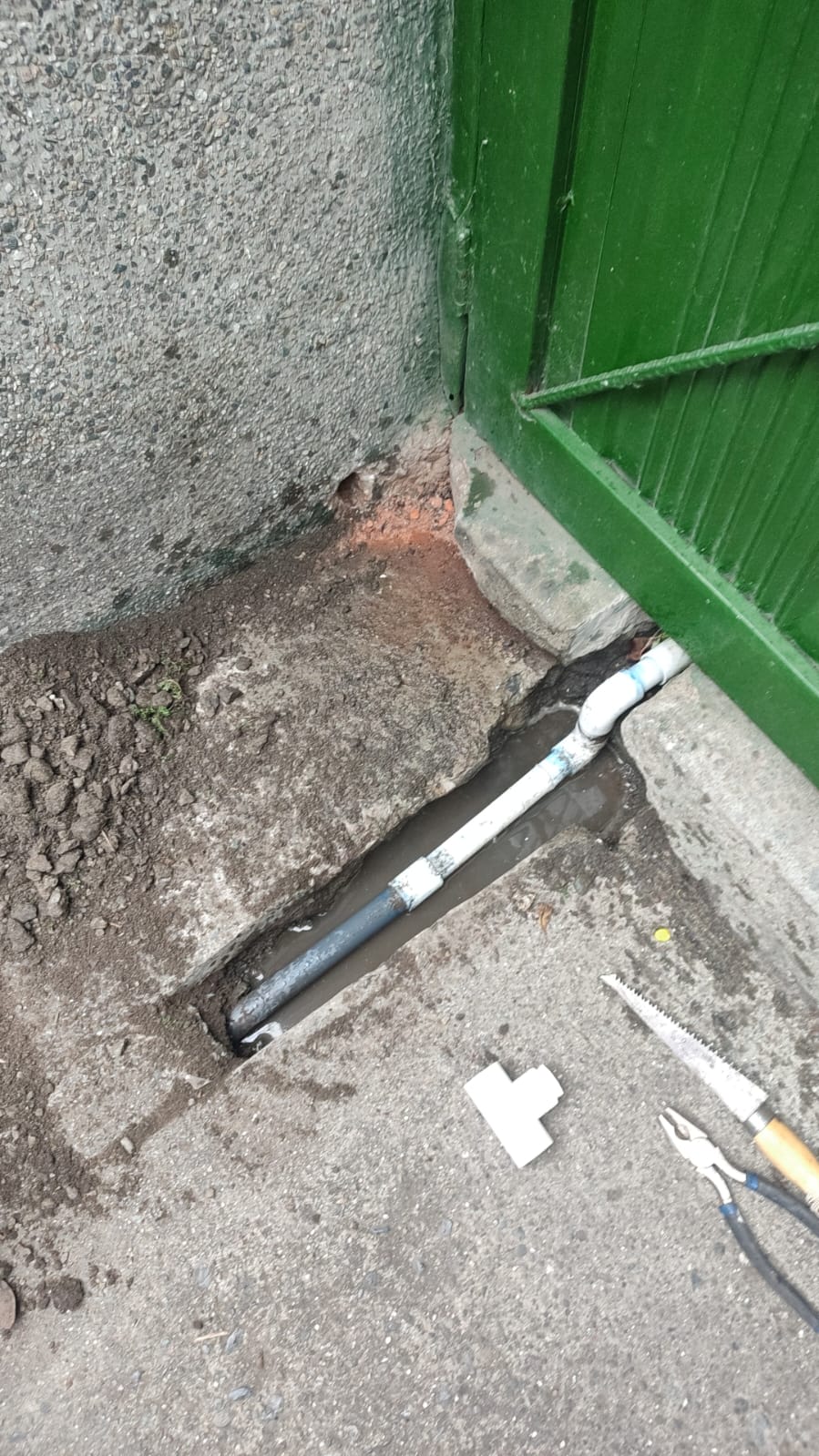 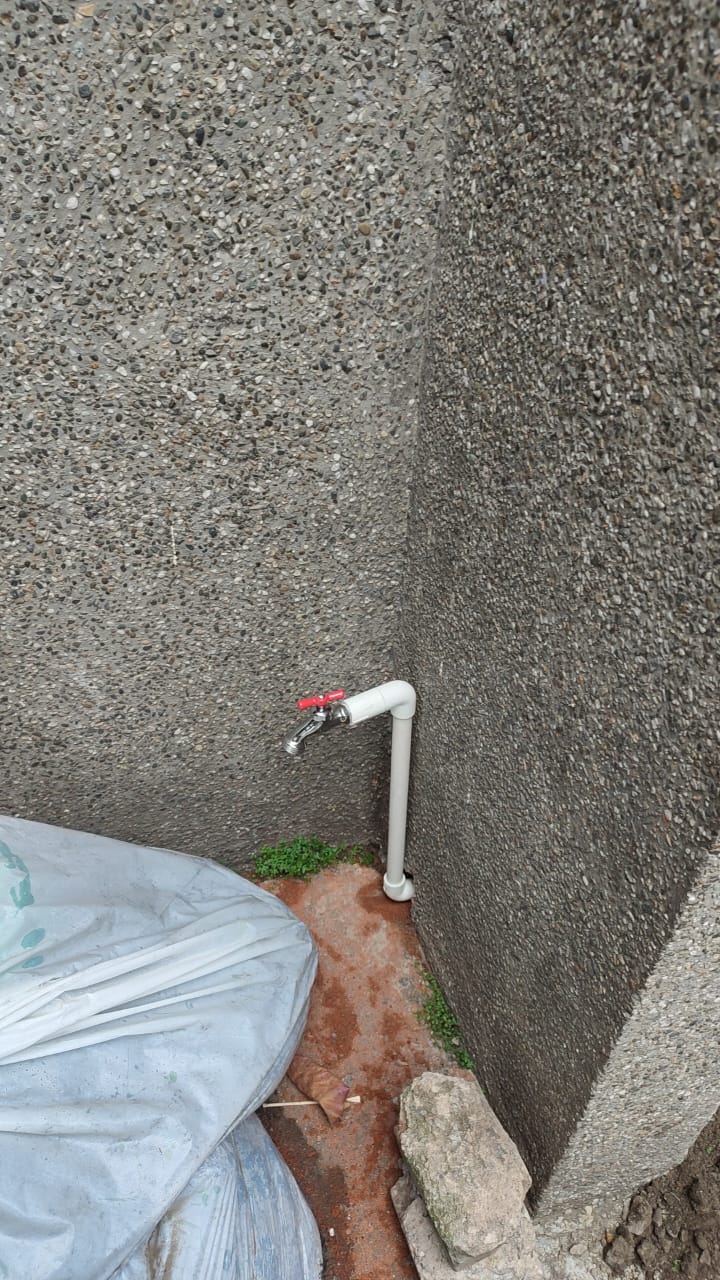 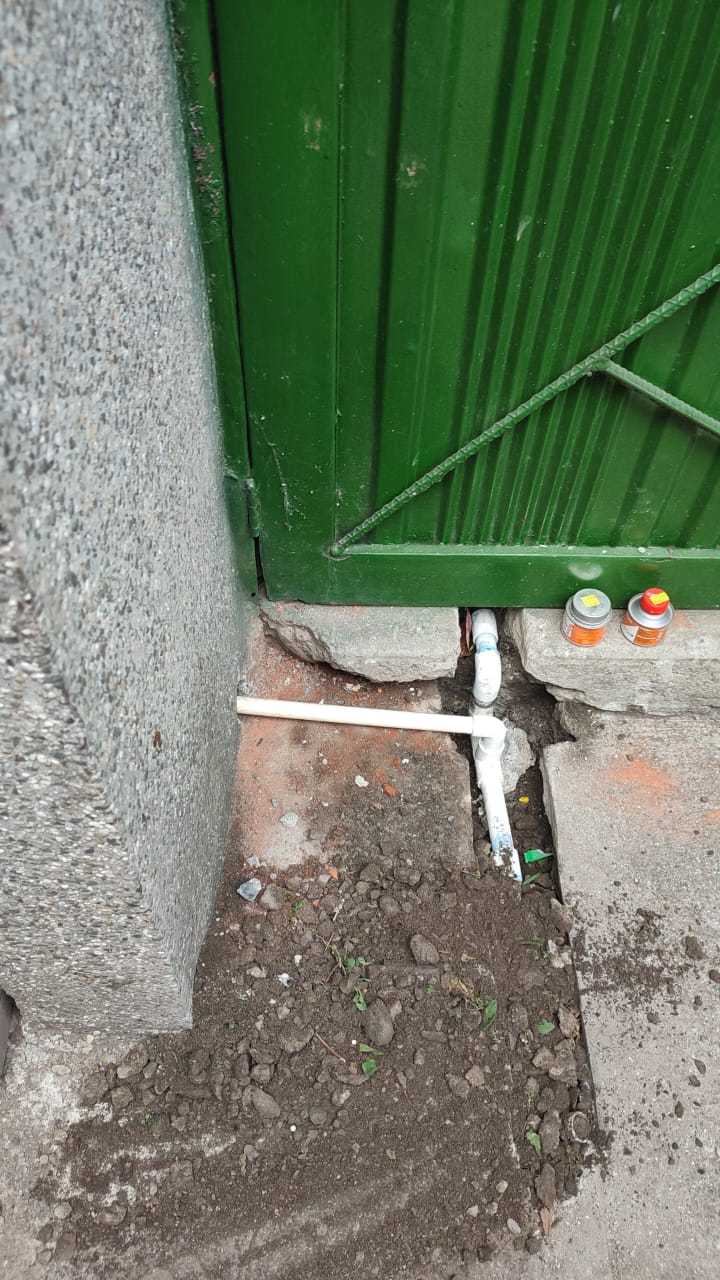 * EJECUTADO CON RECURSOS RECAUDADOS DEL APORTE DE ALUMNOS FIN DE AÑO
INSTITUCIÓN EDUCATIVA DOMINGO IRURITA
COMPRA DE IMPLEMENTOS PARA EL BOTIQUIN EN LAS 4 SEDES
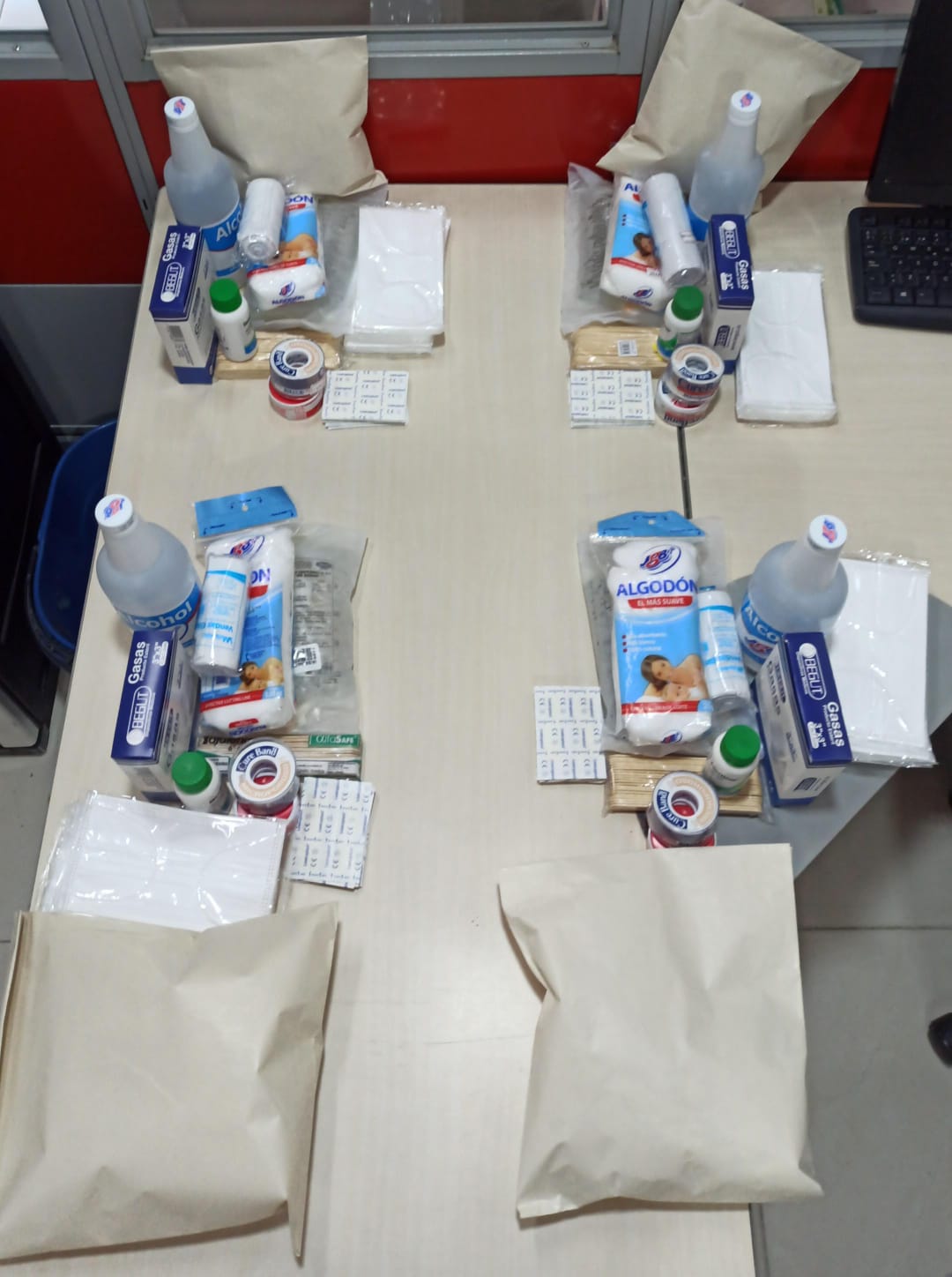 SEDE MARIA AUXILIADORA
SEDE SANTA TERESITA
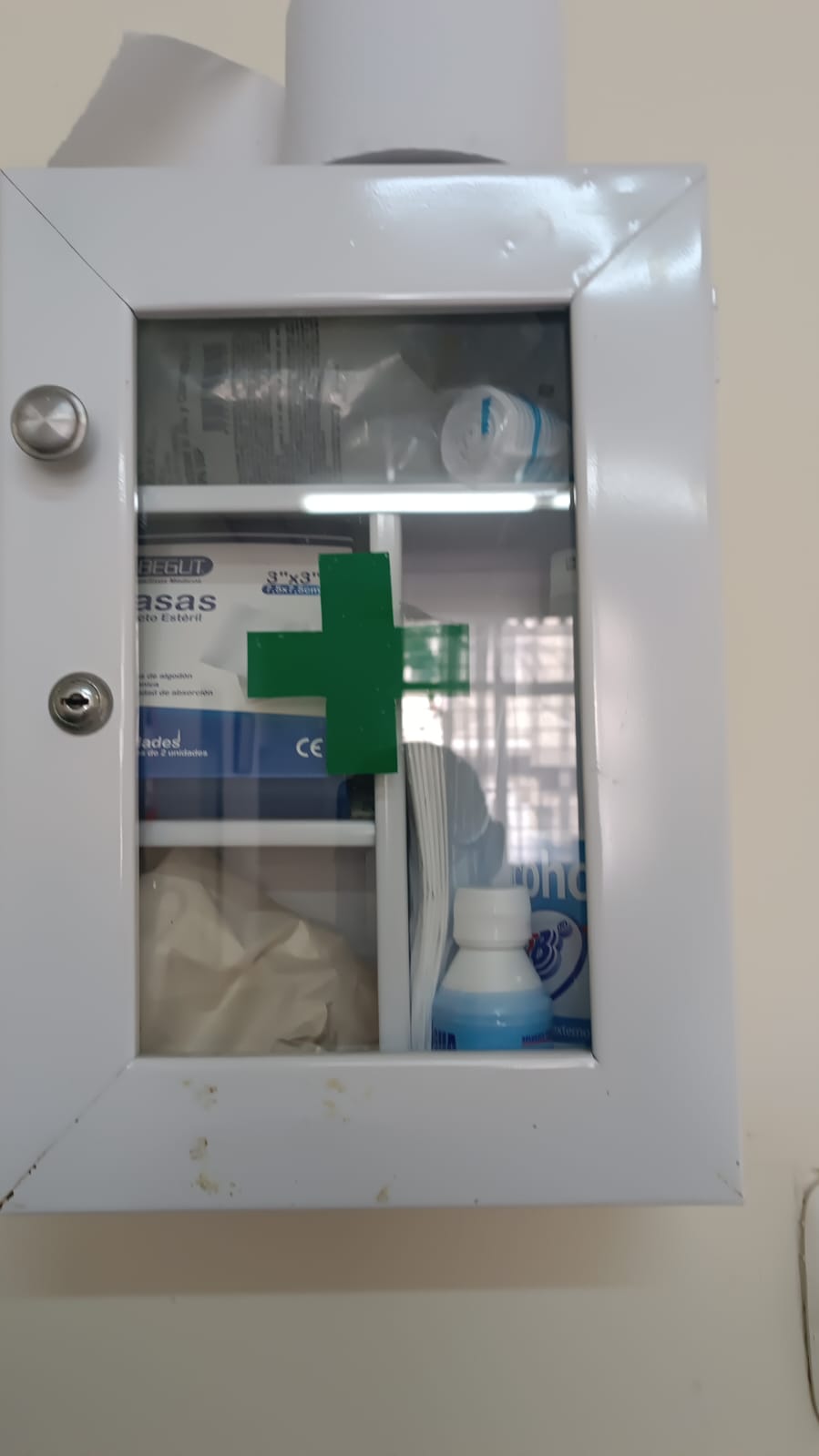 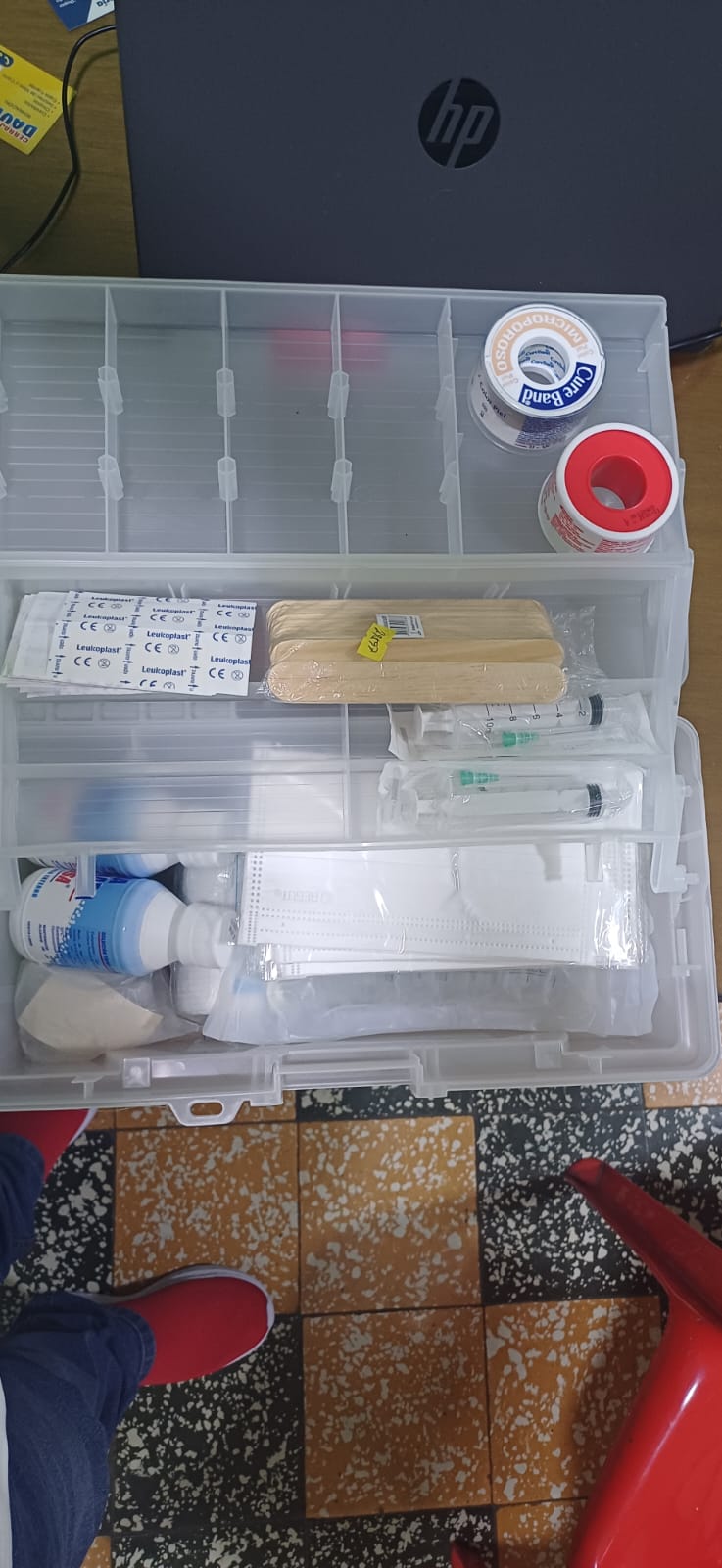 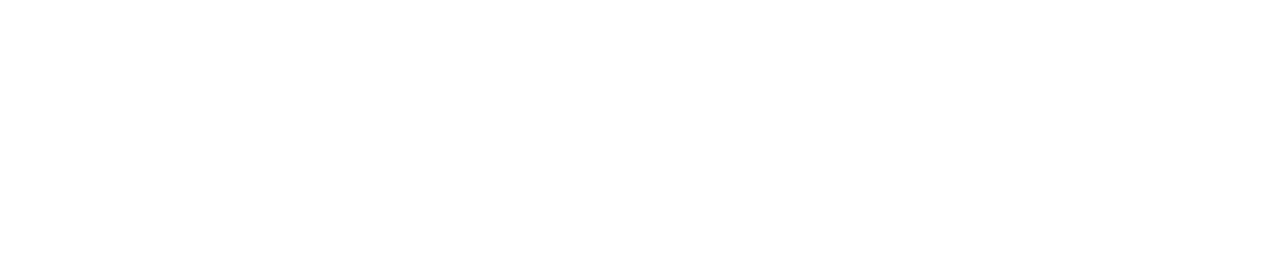 SEDE MONSEÑOR GUILLERMO  BECERRA
SEDE DOMINGO IRURITA
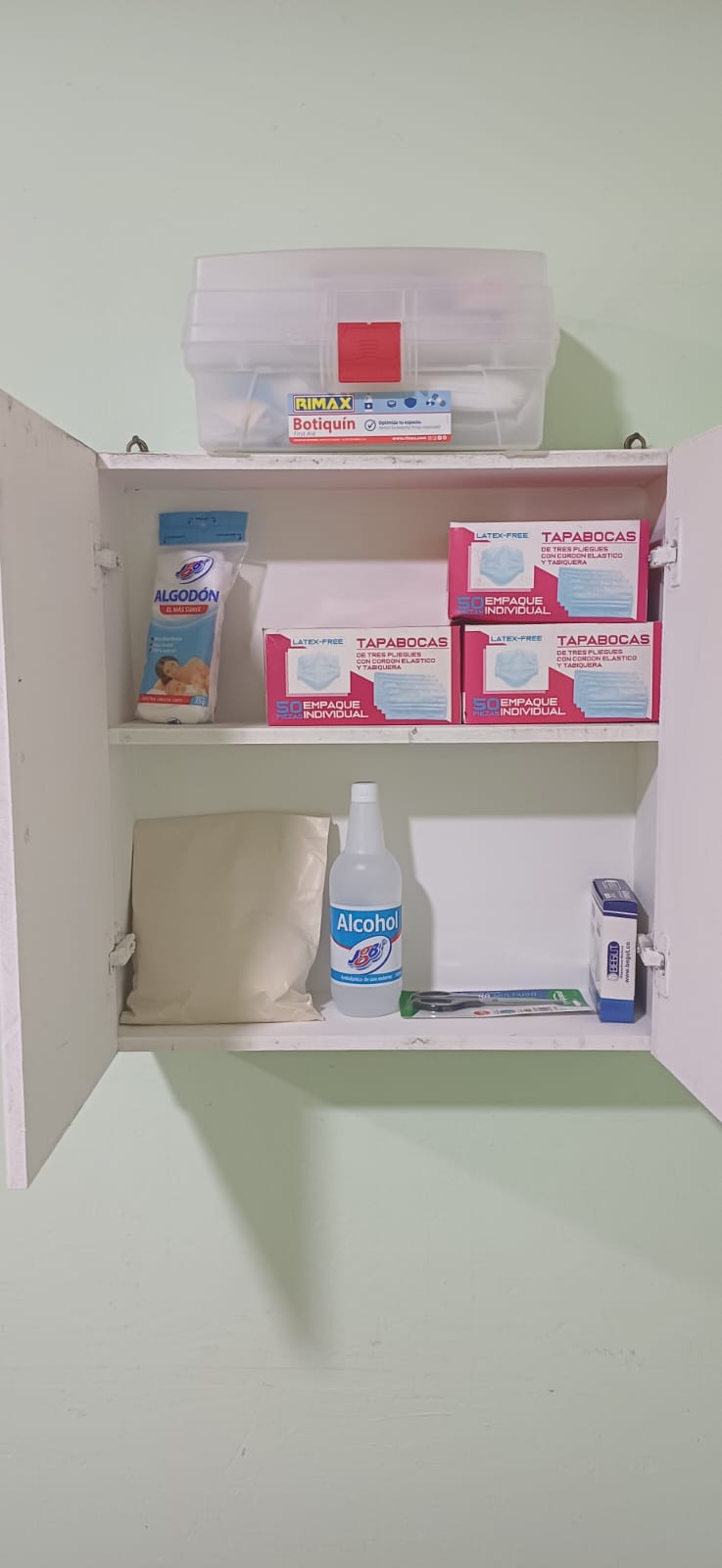 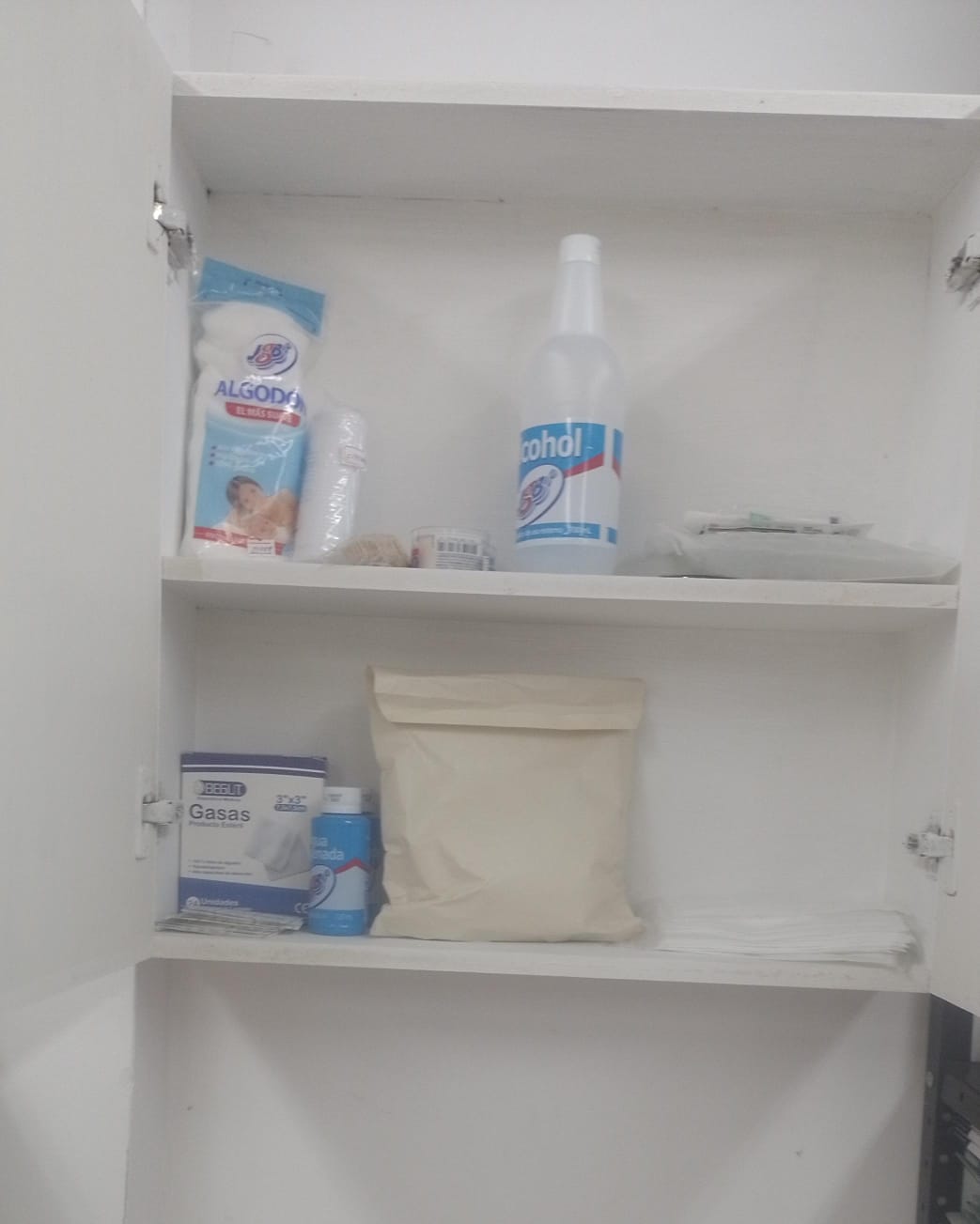 * EJECUTADO CON RECURSOS VENTA DE JABON Y CONVENIO INGLES
GESTIÓN DIRECTIVA
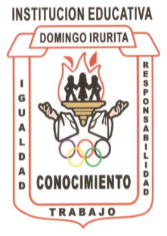 GESTIÓN DIRECTIVA
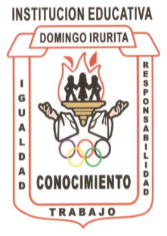 GESTIÓN DIRECTIVA
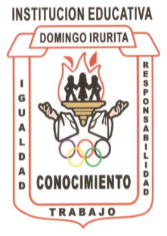 GESTIÓN DIRECTIVA
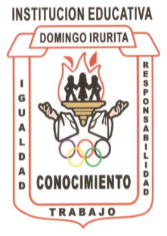 GESTIÓN DIRECTIVA
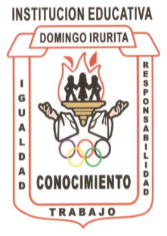 GESTIÓN DIRECTIVA
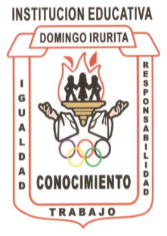 GESTIÓN DIRECTIVA
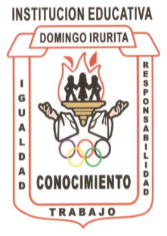 GESTIÓN DIRECTIVA
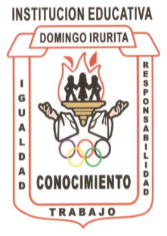 GESTIÓN ACADÉMICA
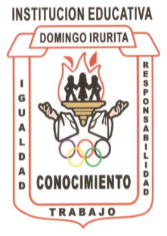 GESTIÓN ACADÉMICA
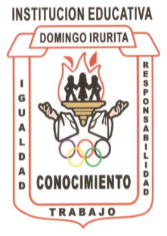 GESTIÓN ACADÉMICA
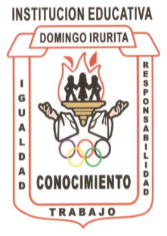 GESTIÓN ACADÉMICA
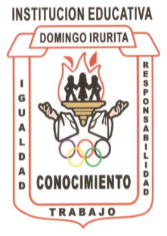 GESTIÓN ADMINISTRATIVA FINANCIERA
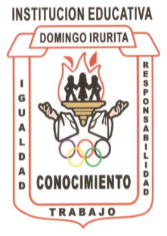 GESTIÓN ADMINISTRATIVA FINANCIERA
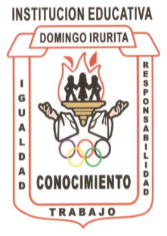 GESTIÓN ADMINISTRATIVA FINANCIERA
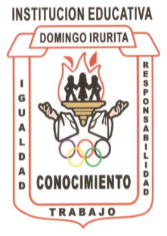 GESTIÓN ADMINISTRATIVA FINANCIERA
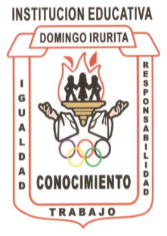 GESTIÓN ADMINISTRATIVA FINANCIERA
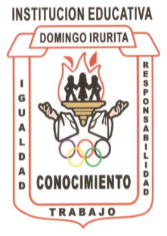 GESTIÓN ADMINISTRATIVA FINANCIERA
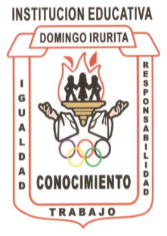 GESTIÓN DE LA COMUNIDAD
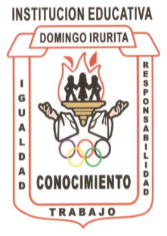 GESTIÓN DE LA COMUNIDAD
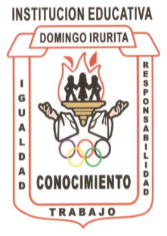 GESTIÓN DE LA COMUNIDAD
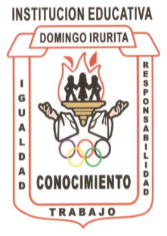 GESTIÓN DE LA COMUNIDAD
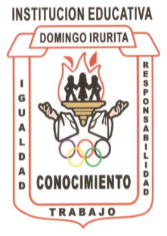